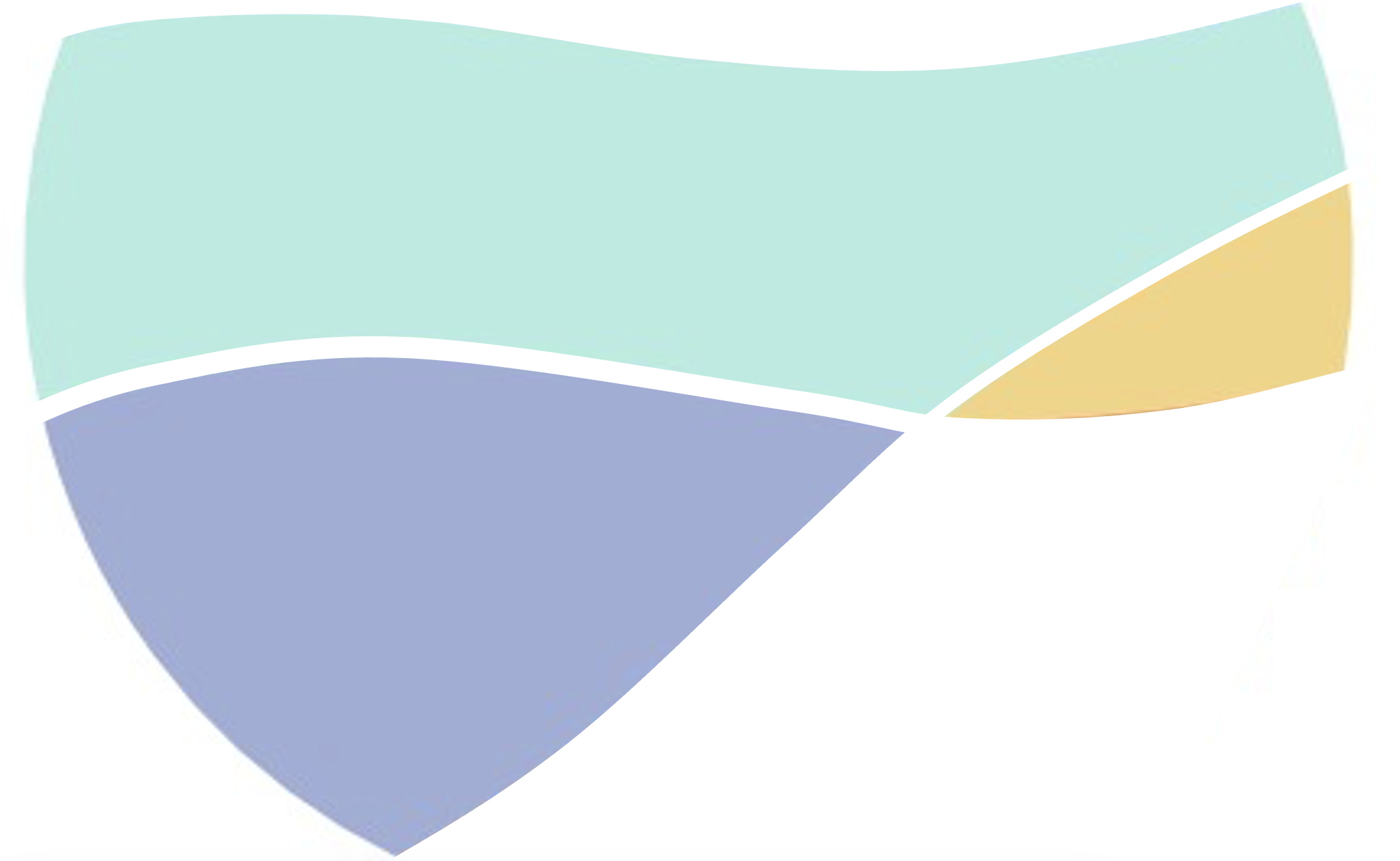 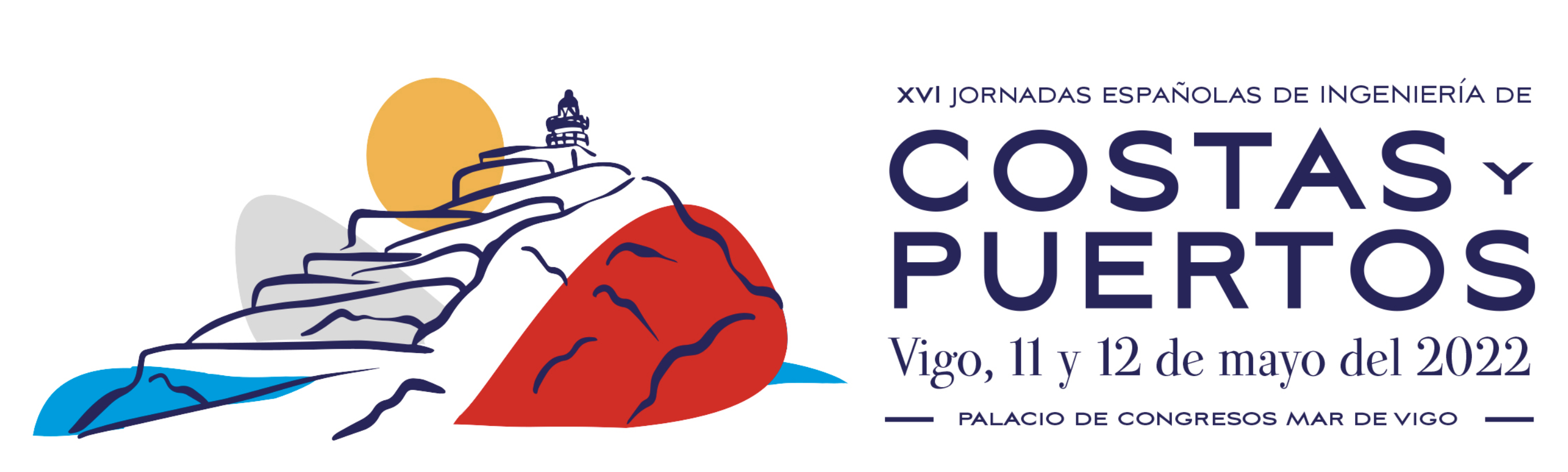 Desarrollo de un reanálisis de oleaje espectral de alta resolución en Cantabria: 
aplicación al recurso Surf
Javier Tausía, Alba Ricondo, Ana Rueda, Sonia Castanedo, 
Juan J. González-Trueba, Fernando J. Méndez
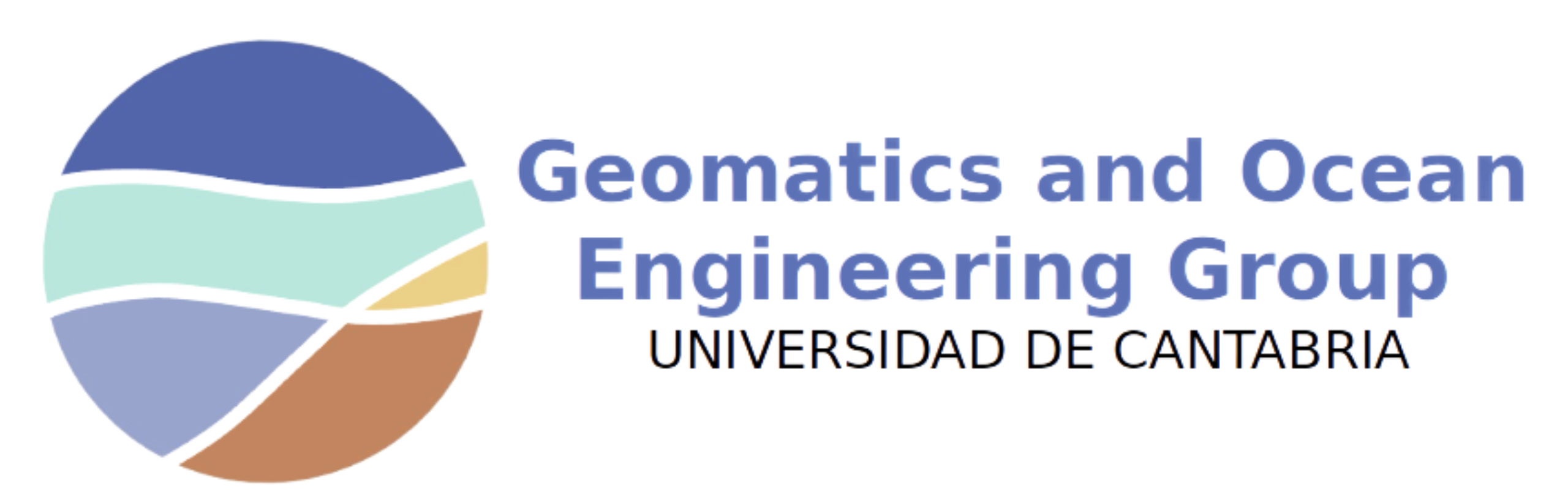 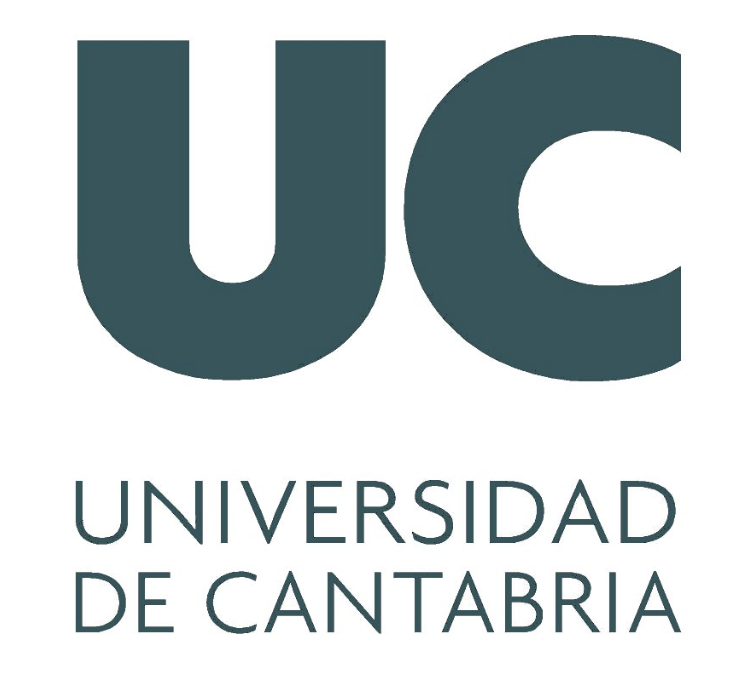 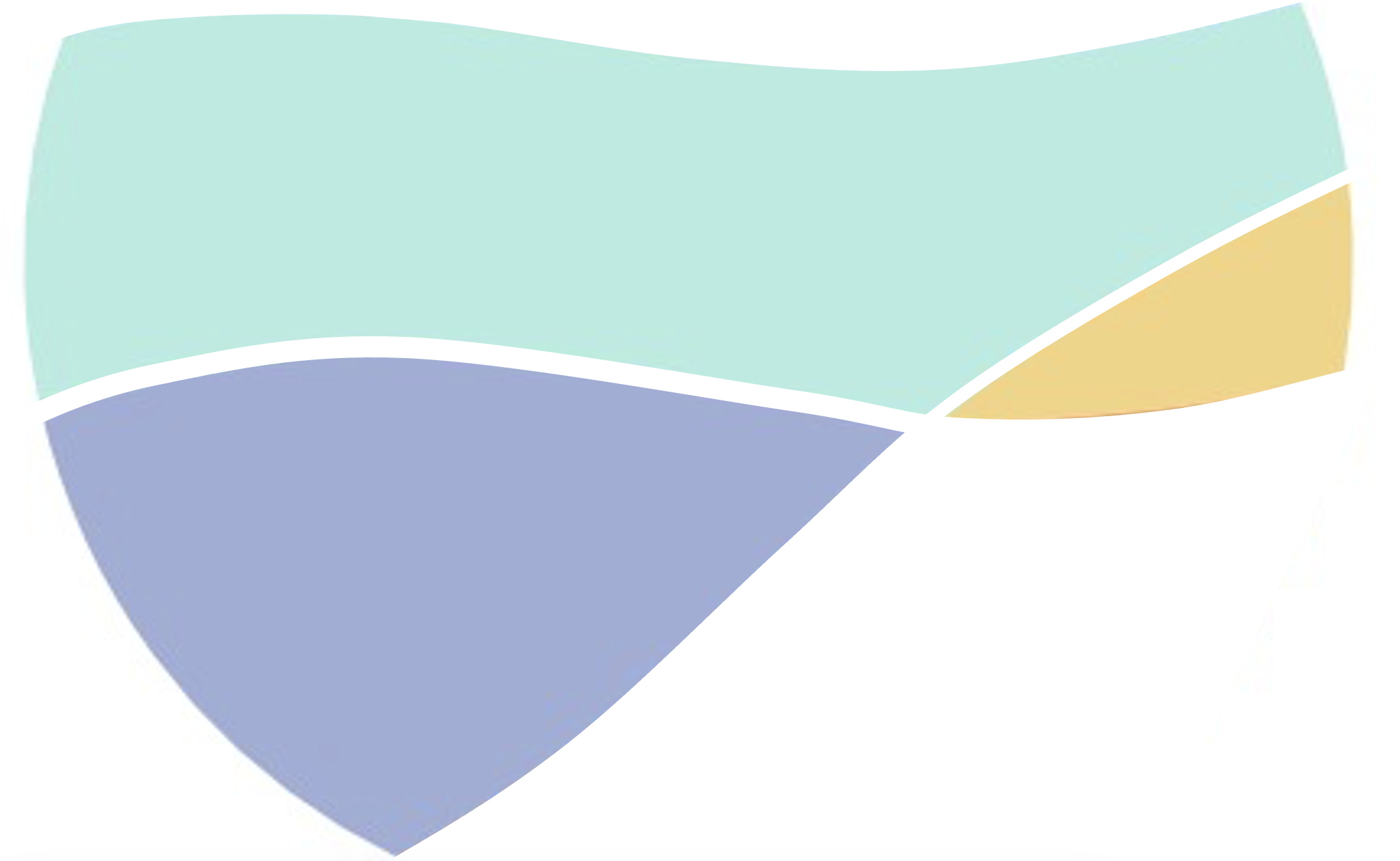 Objetivo
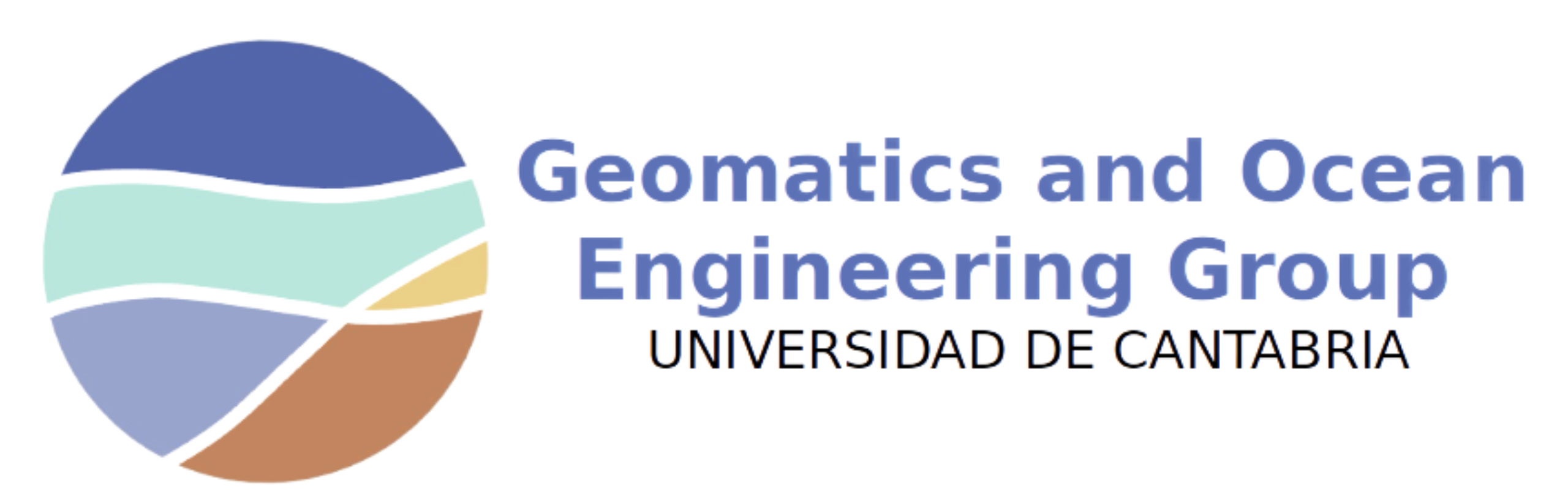 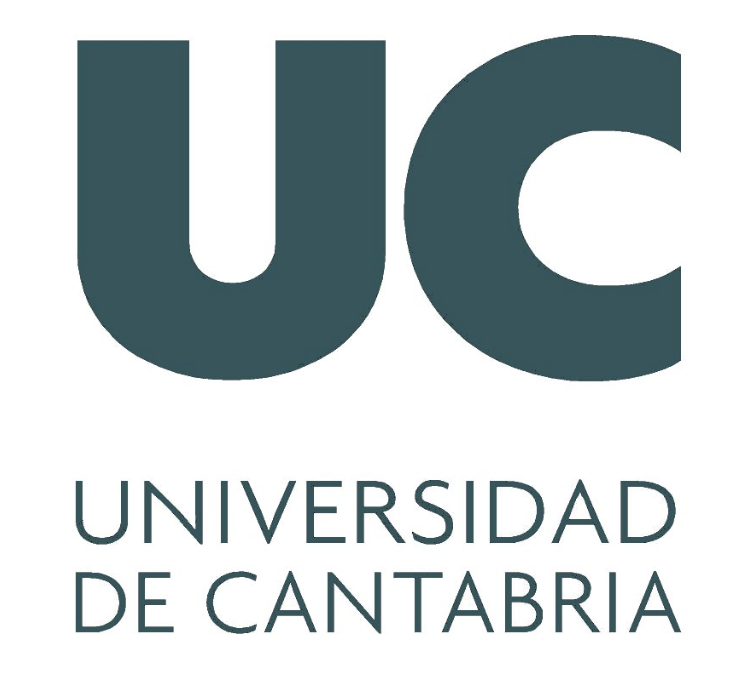 Desarrollo de un hindcast y forecast de oleaje espectral en la 
costa de Cantabria de alta resolución
FORECAST (predicción a corto plazo)
HINDCAST (valores históricos)
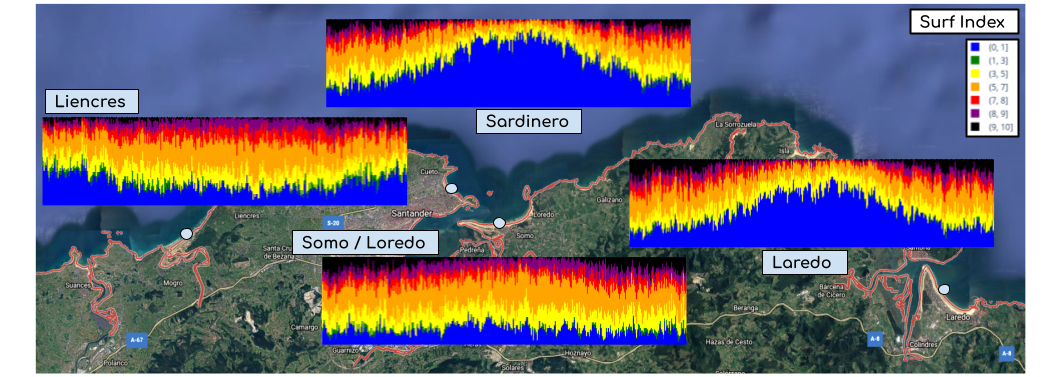 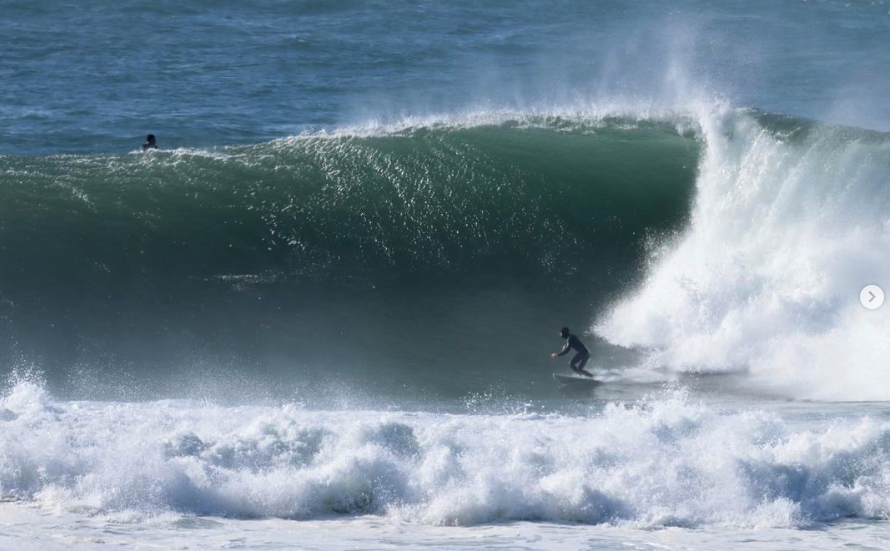 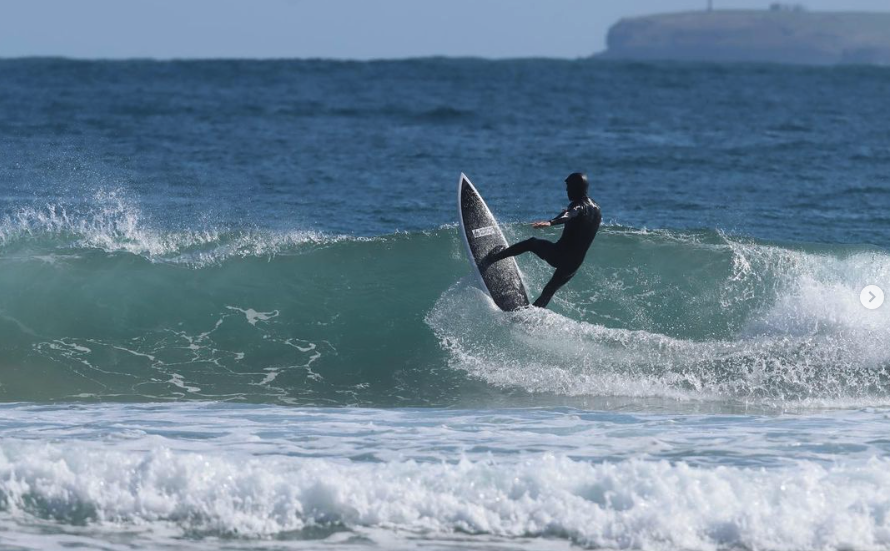 @desde_la_orilla
El Sardinero (4/10)
Santa Marina (9/10)
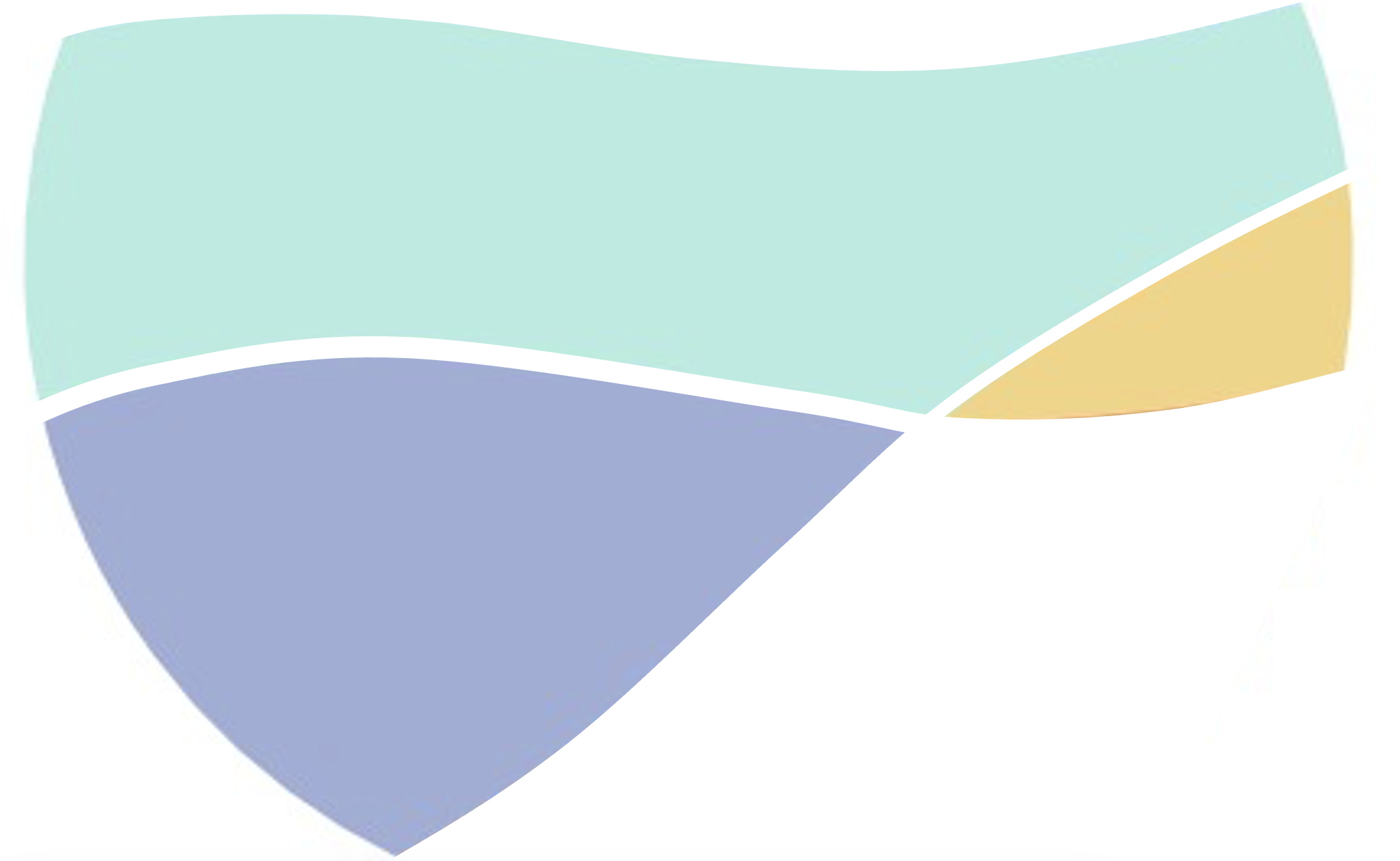 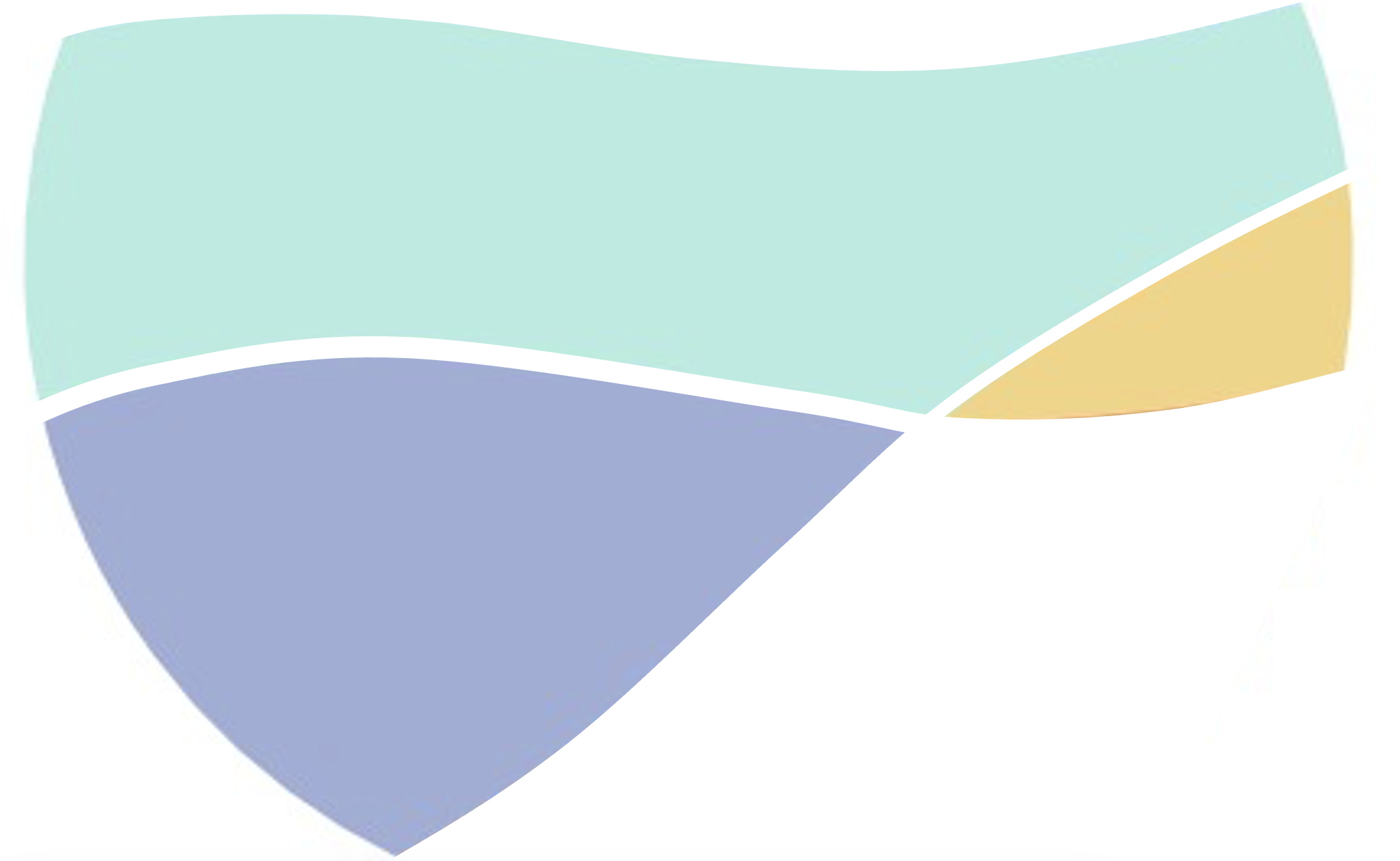 Introducción
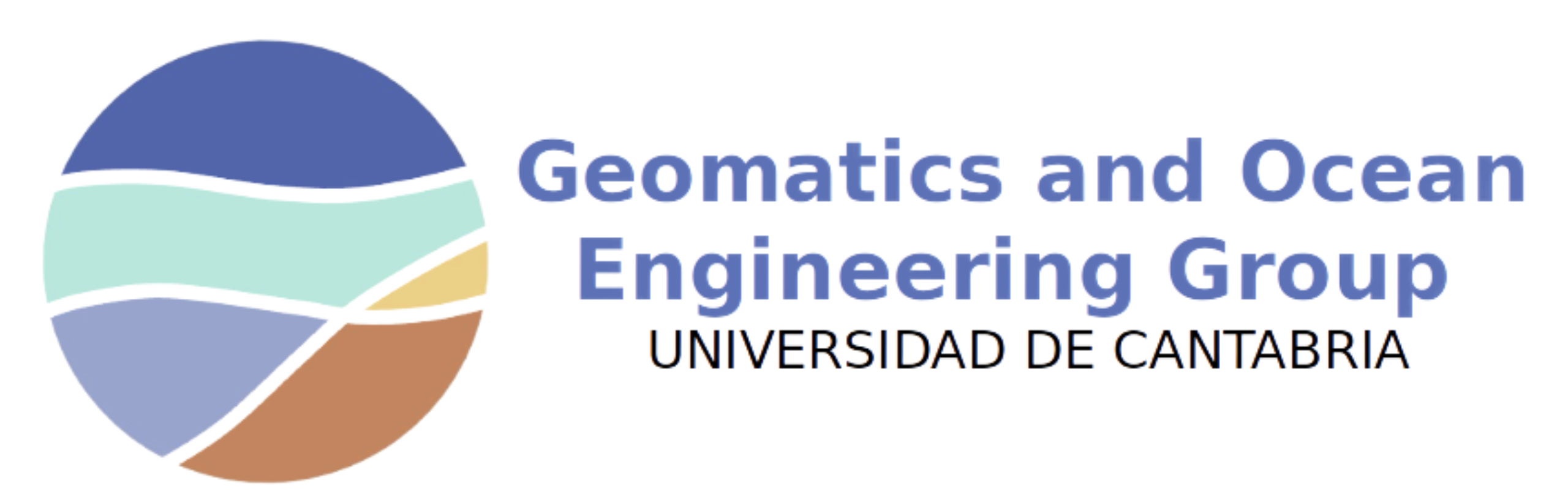 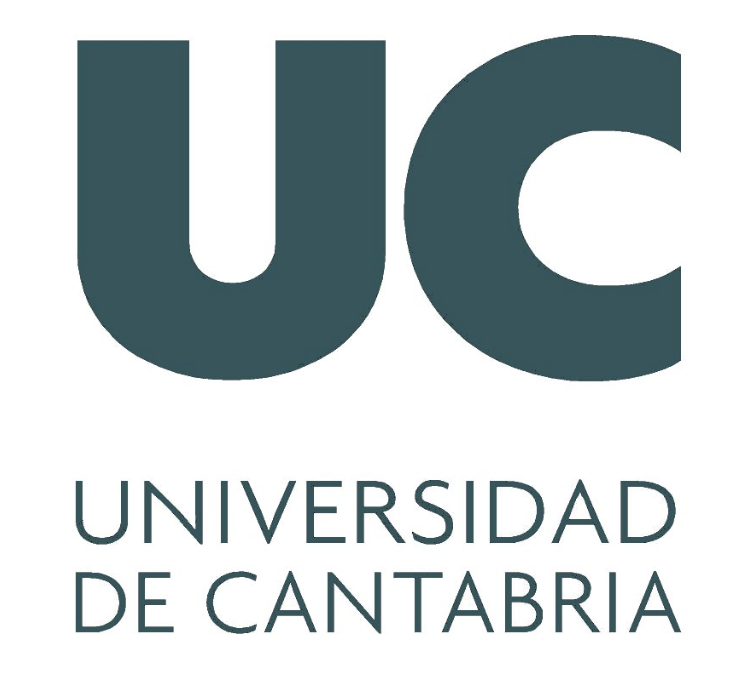 Técnicas Estadísticas + Dinámicas
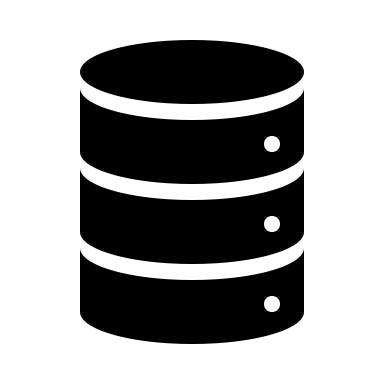 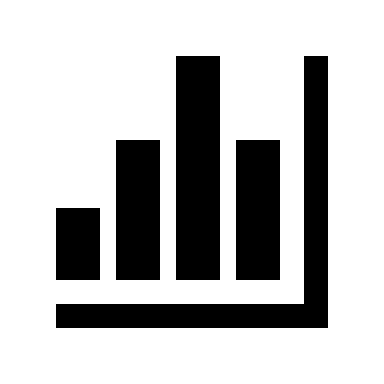 Reducen significativamente los datos 
Rápidos y eficientes
Downscaling dinámico clásico
Métodos híbridos
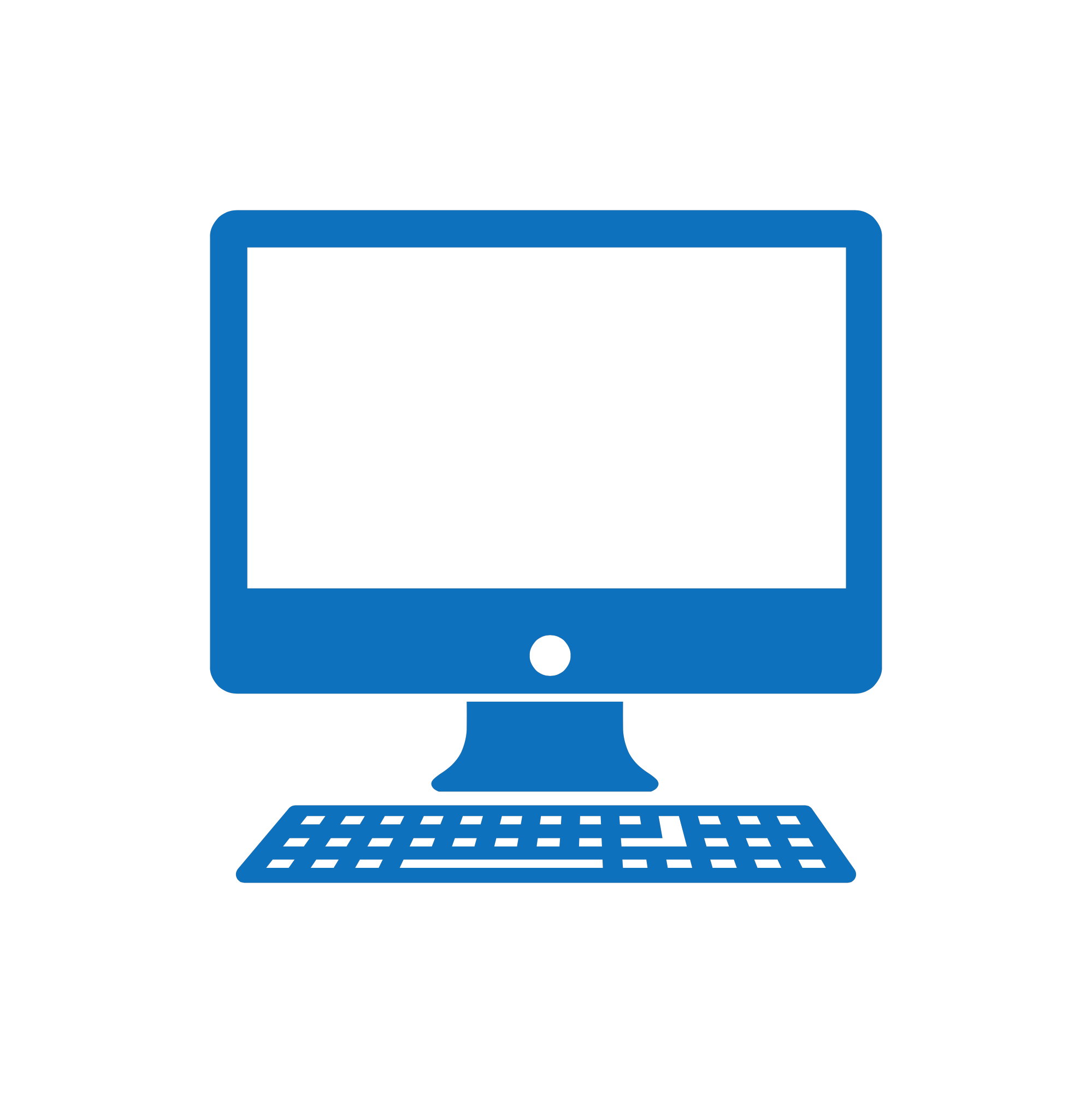 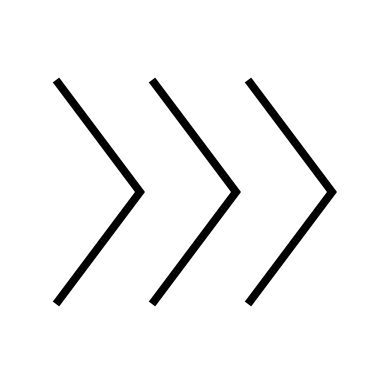 Enormes cantidades de datos para analizar
Precisos pero computacionalemente muy costosos
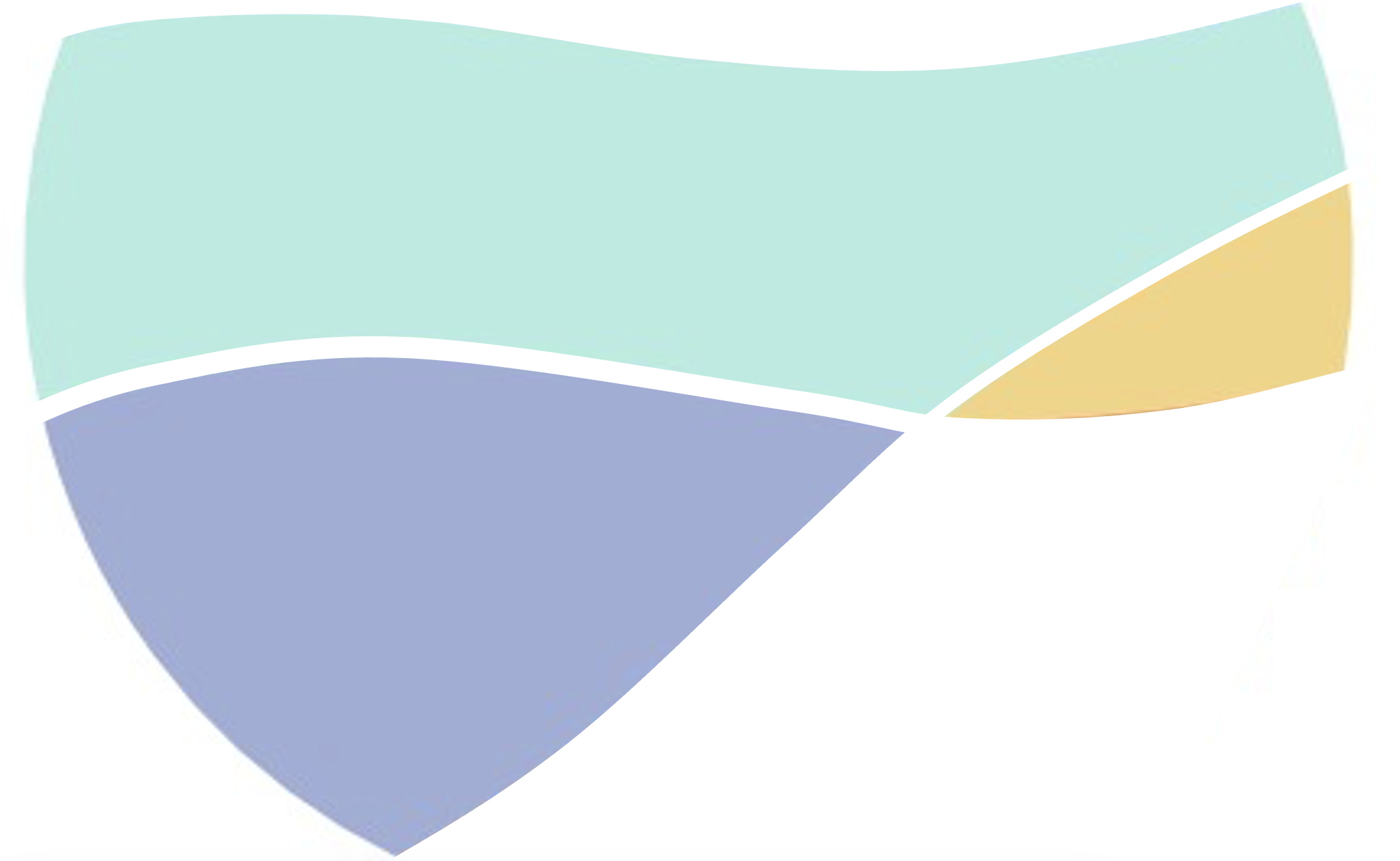 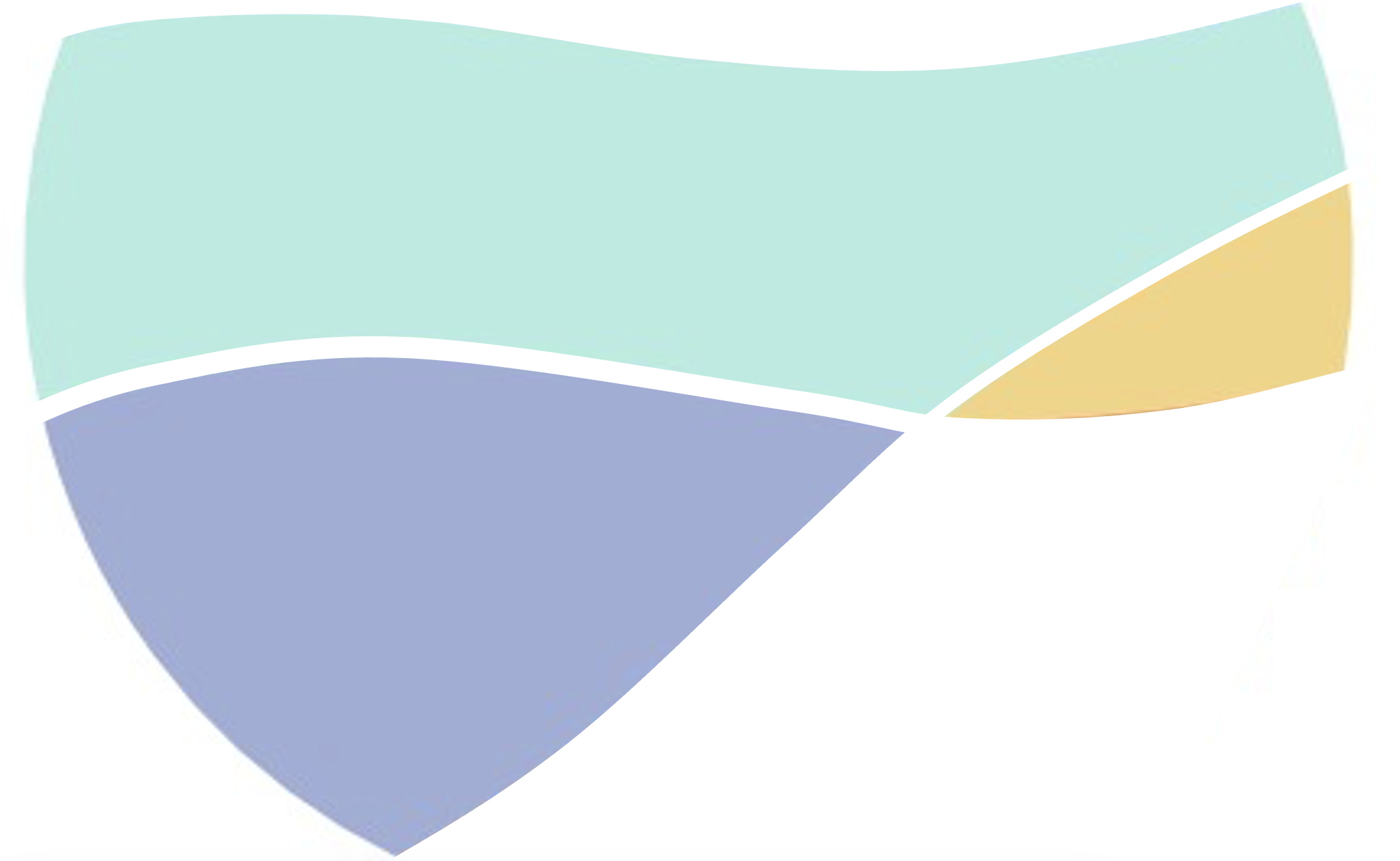 Introducción
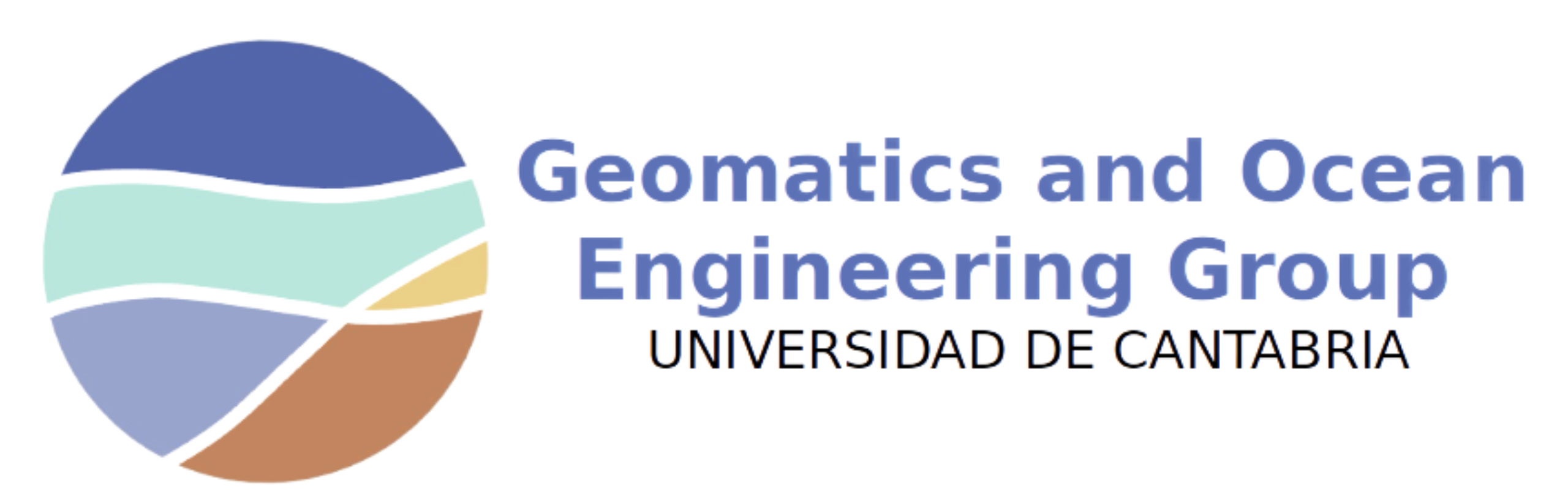 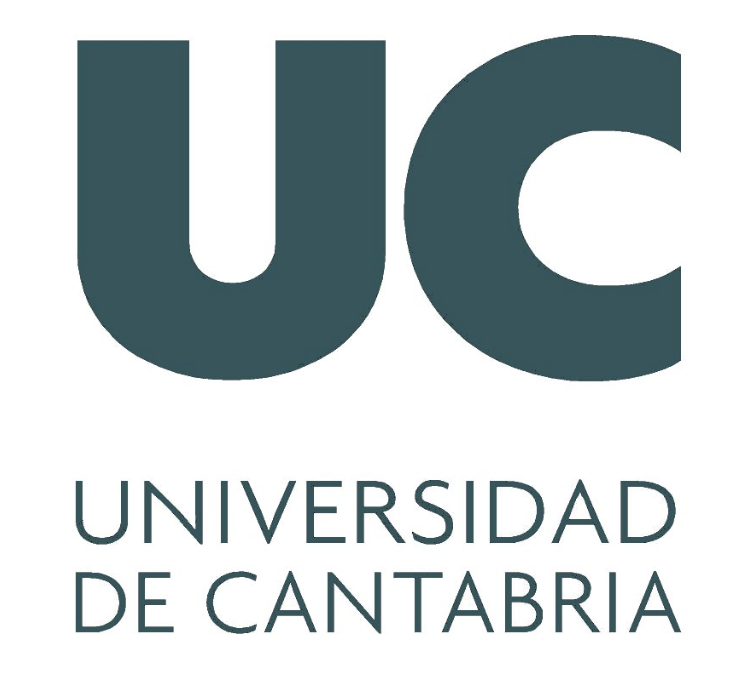 Técnicas Estadísticas + Dinámicas
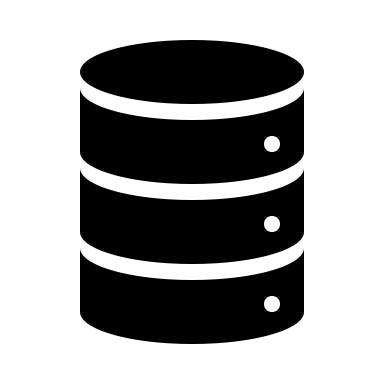 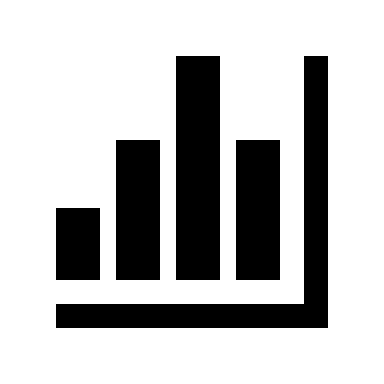 Reducen significativamente los datos 
Rápidos y eficientes
Downscaling dinámico clásico
Métodos híbridos
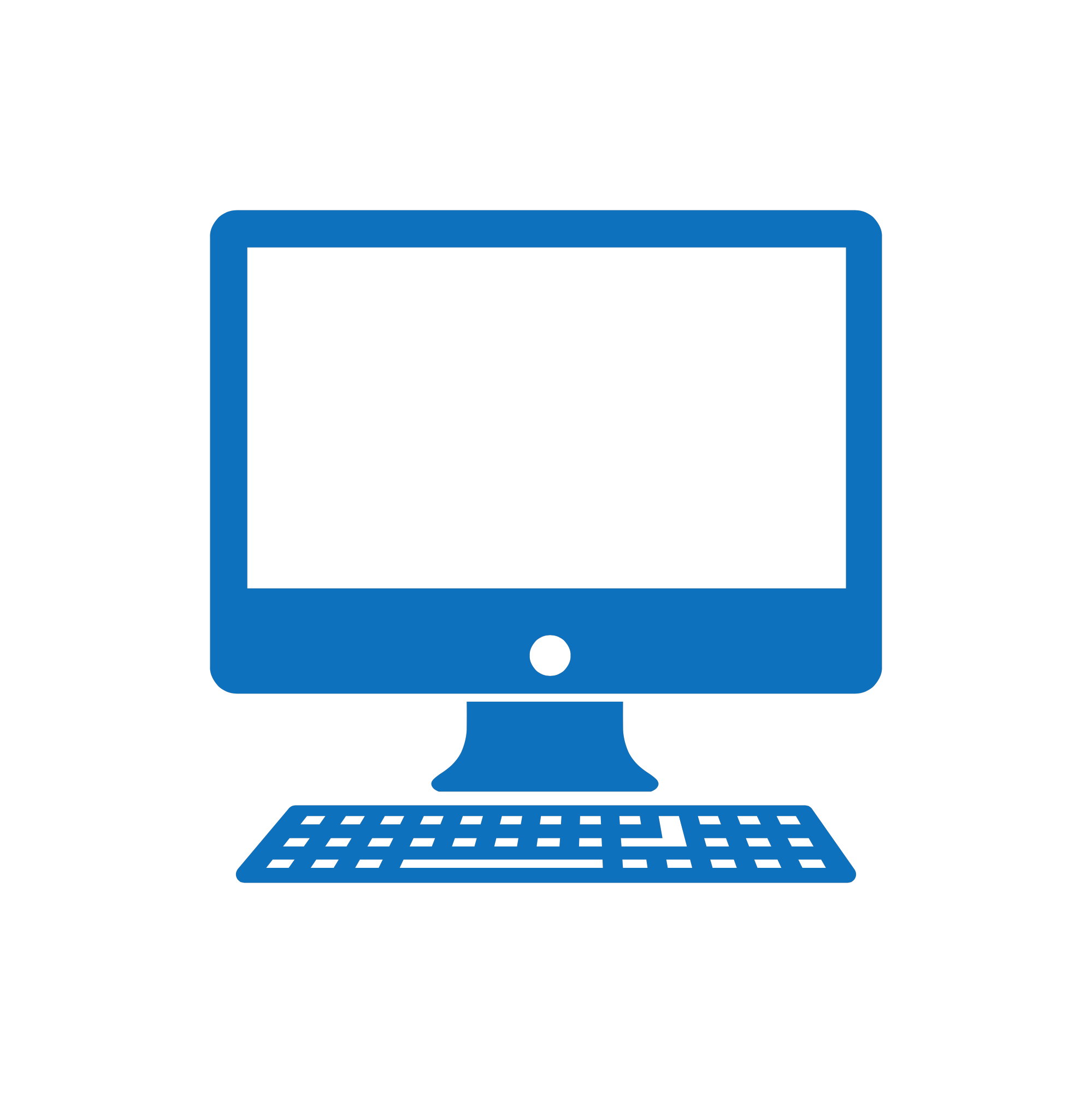 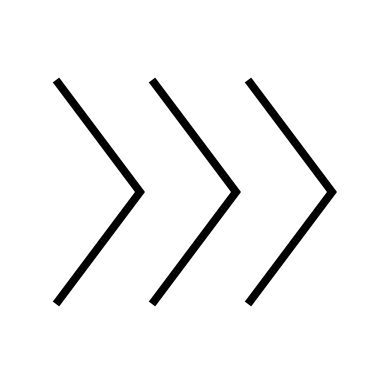 Enormes cantidades de datos para analizar
Precisos pero computacionalemente muy costosos
RBF
MDA
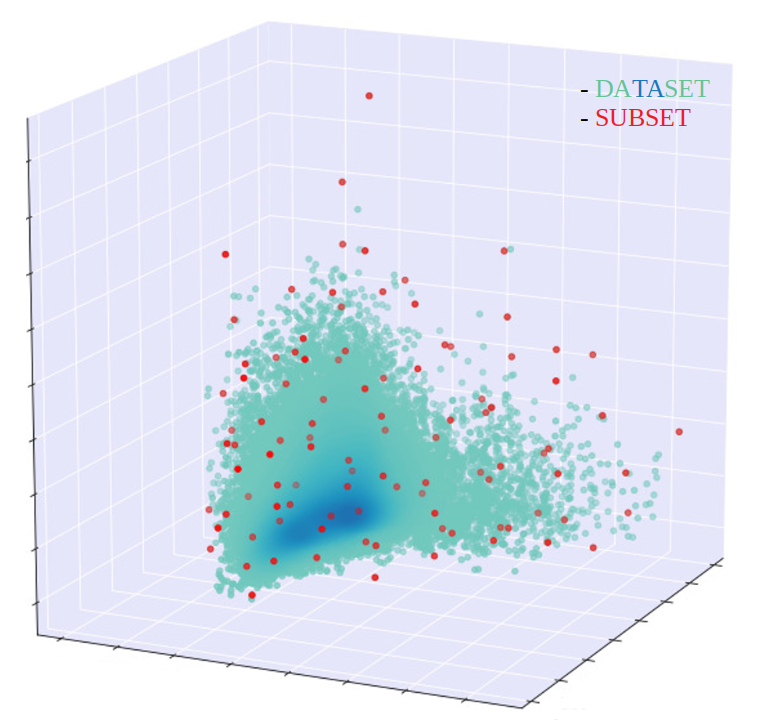 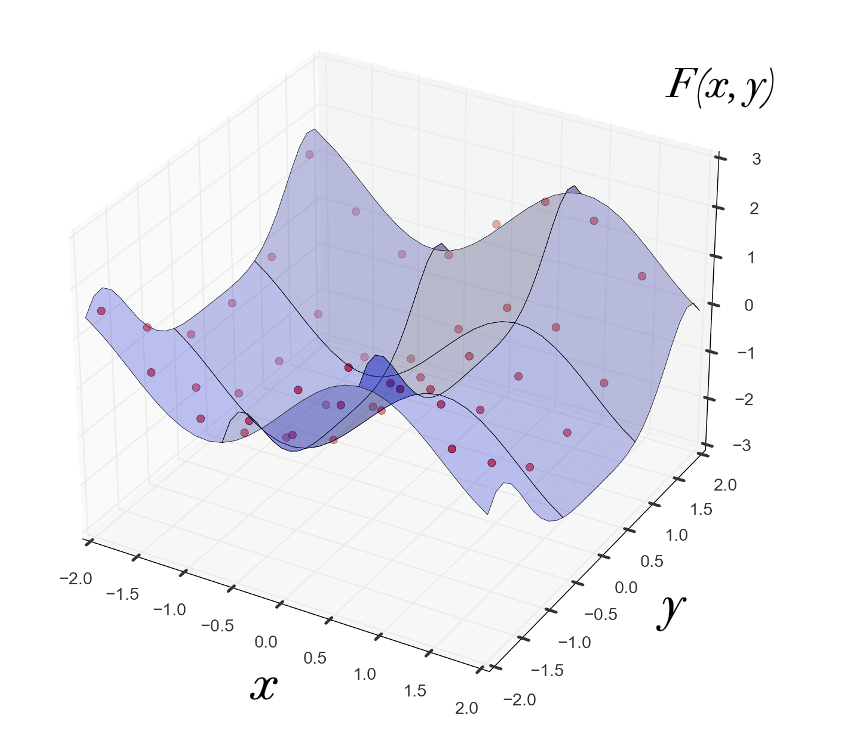 SWAN
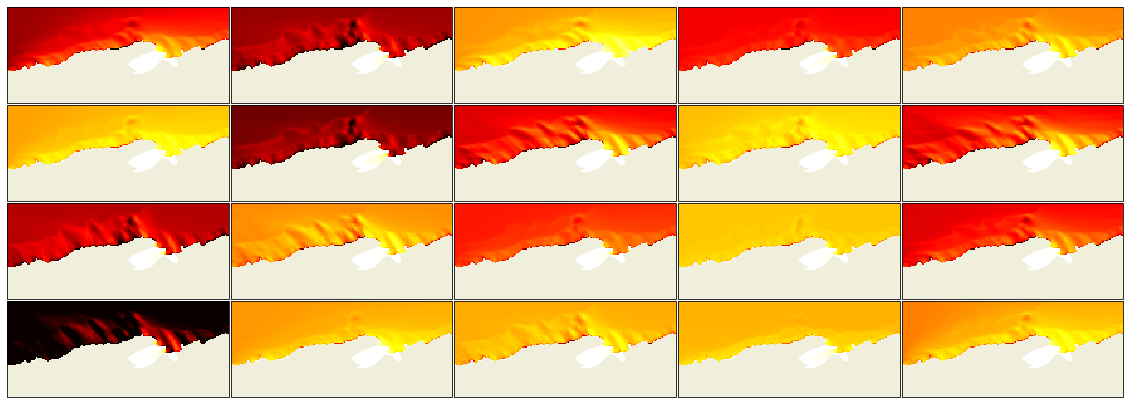 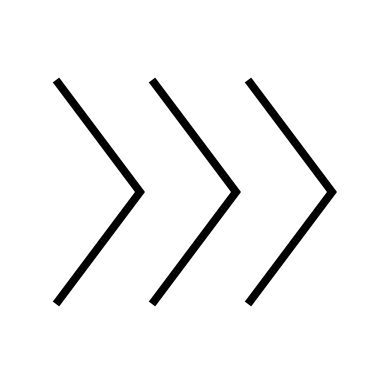 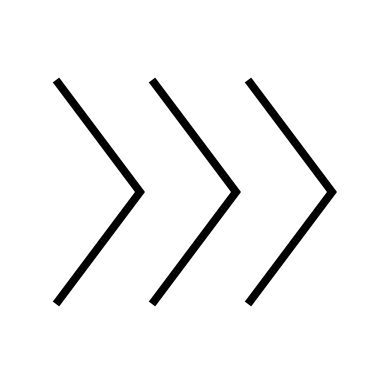 (Camus et al., 2014)
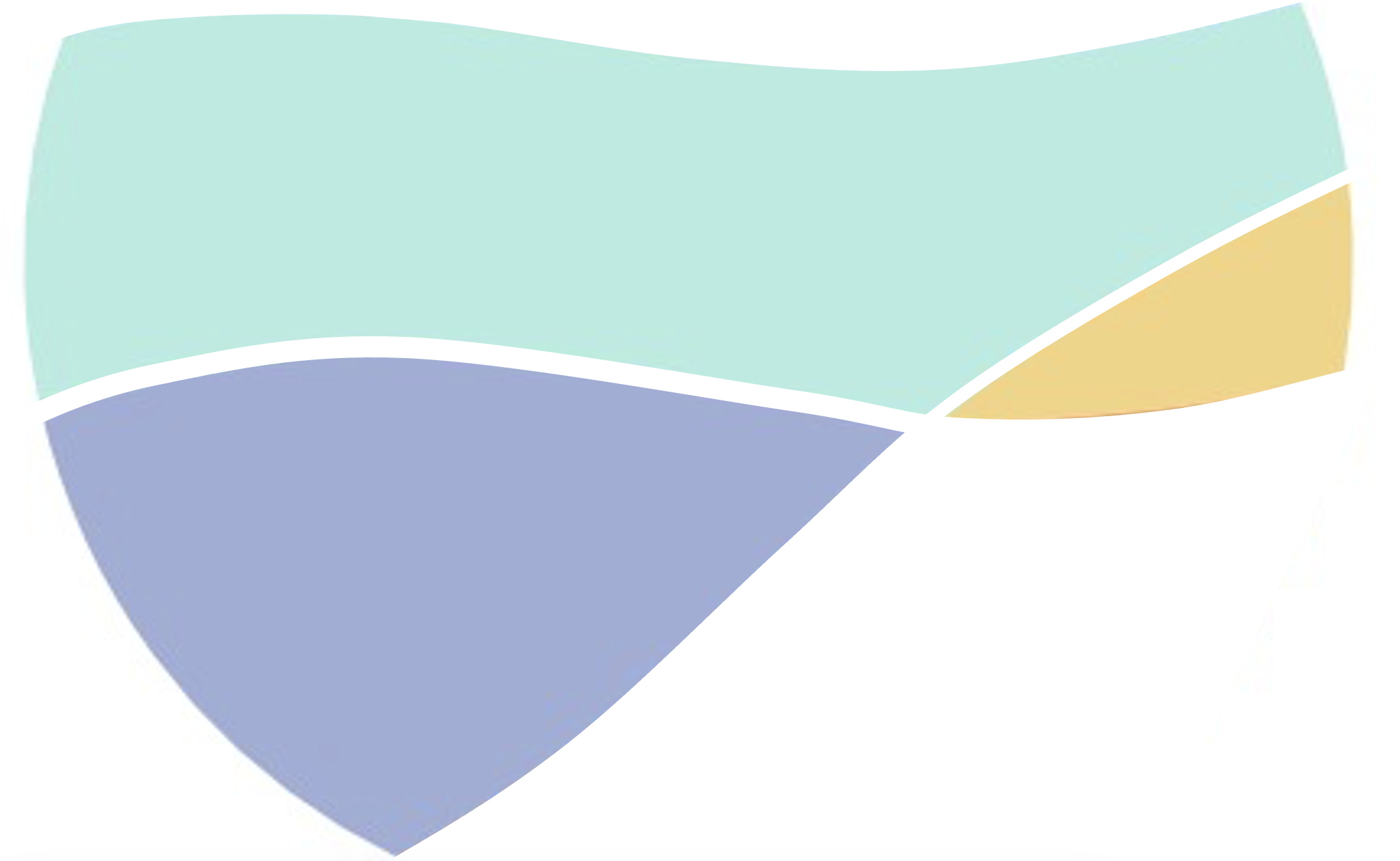 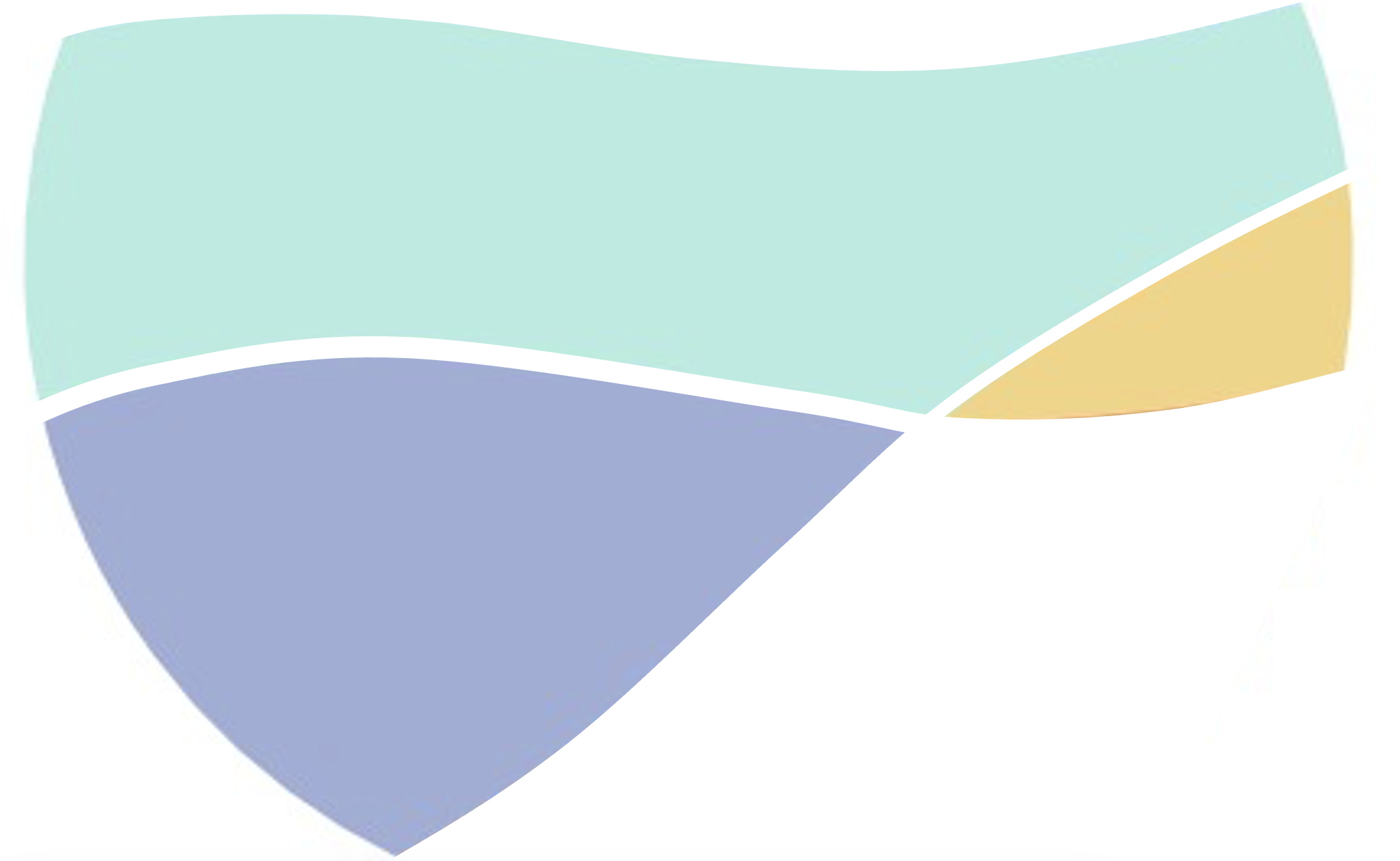 Introducción
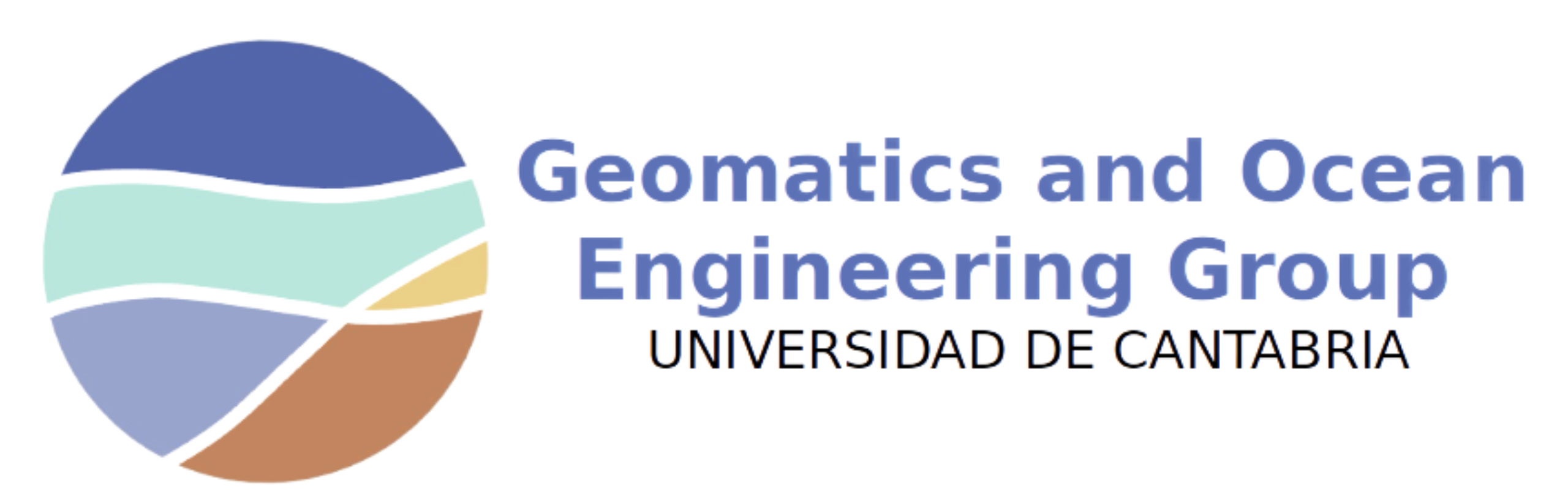 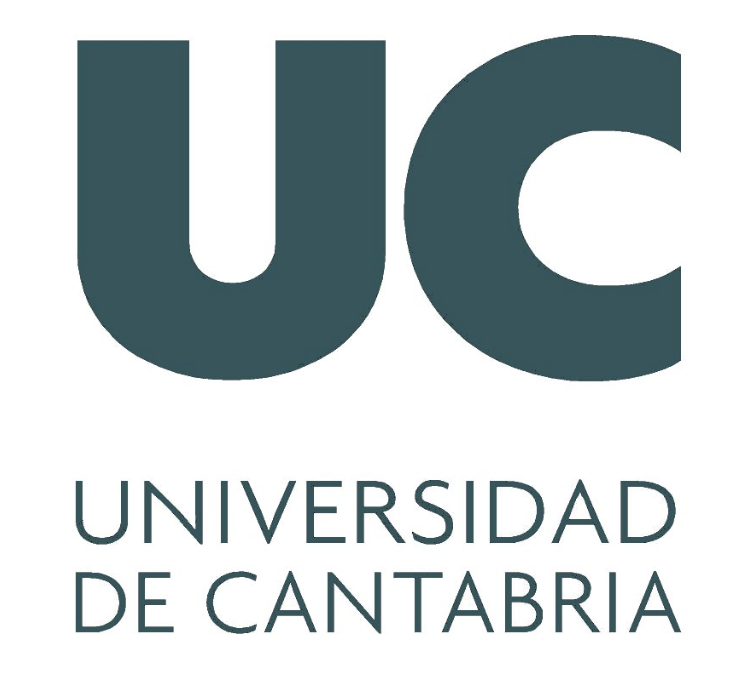 Alta resolución
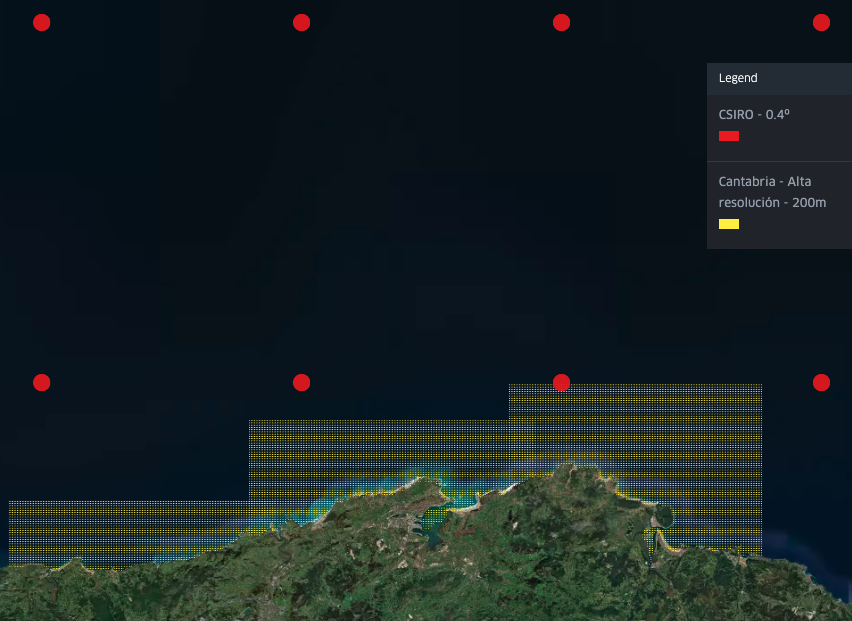 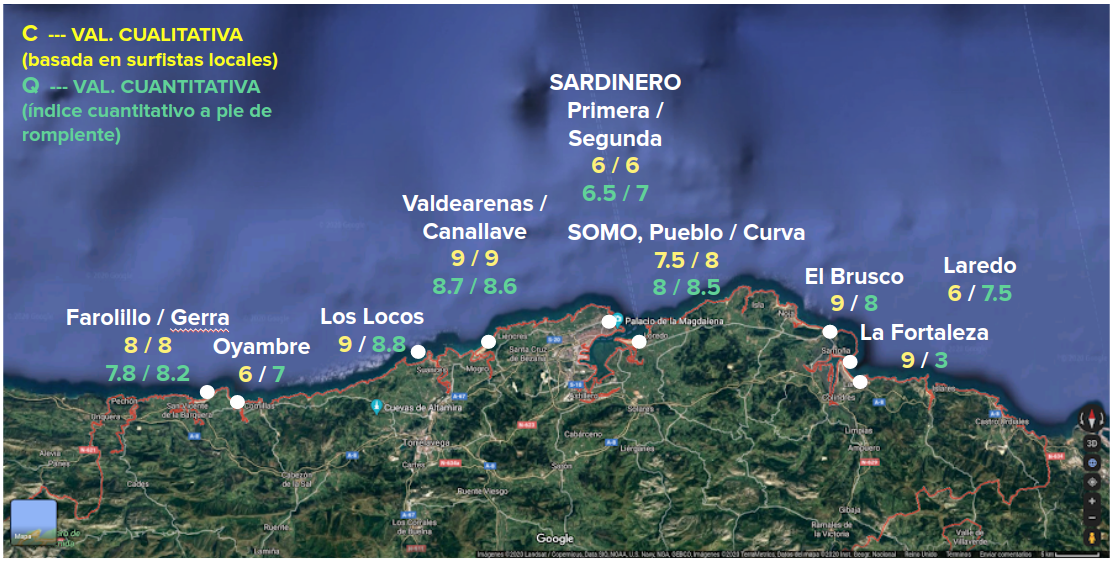 (Espejo et al., 2011)
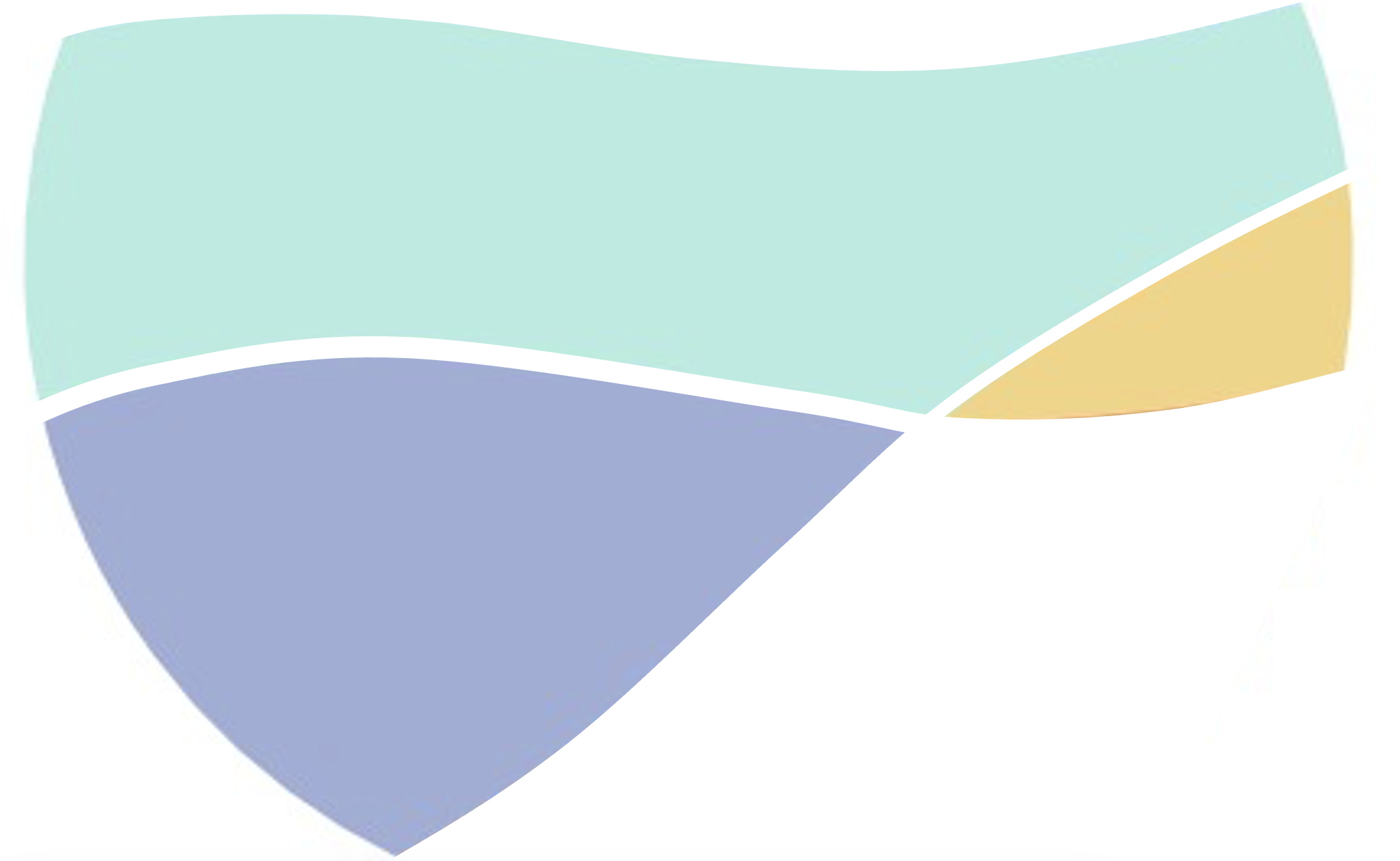 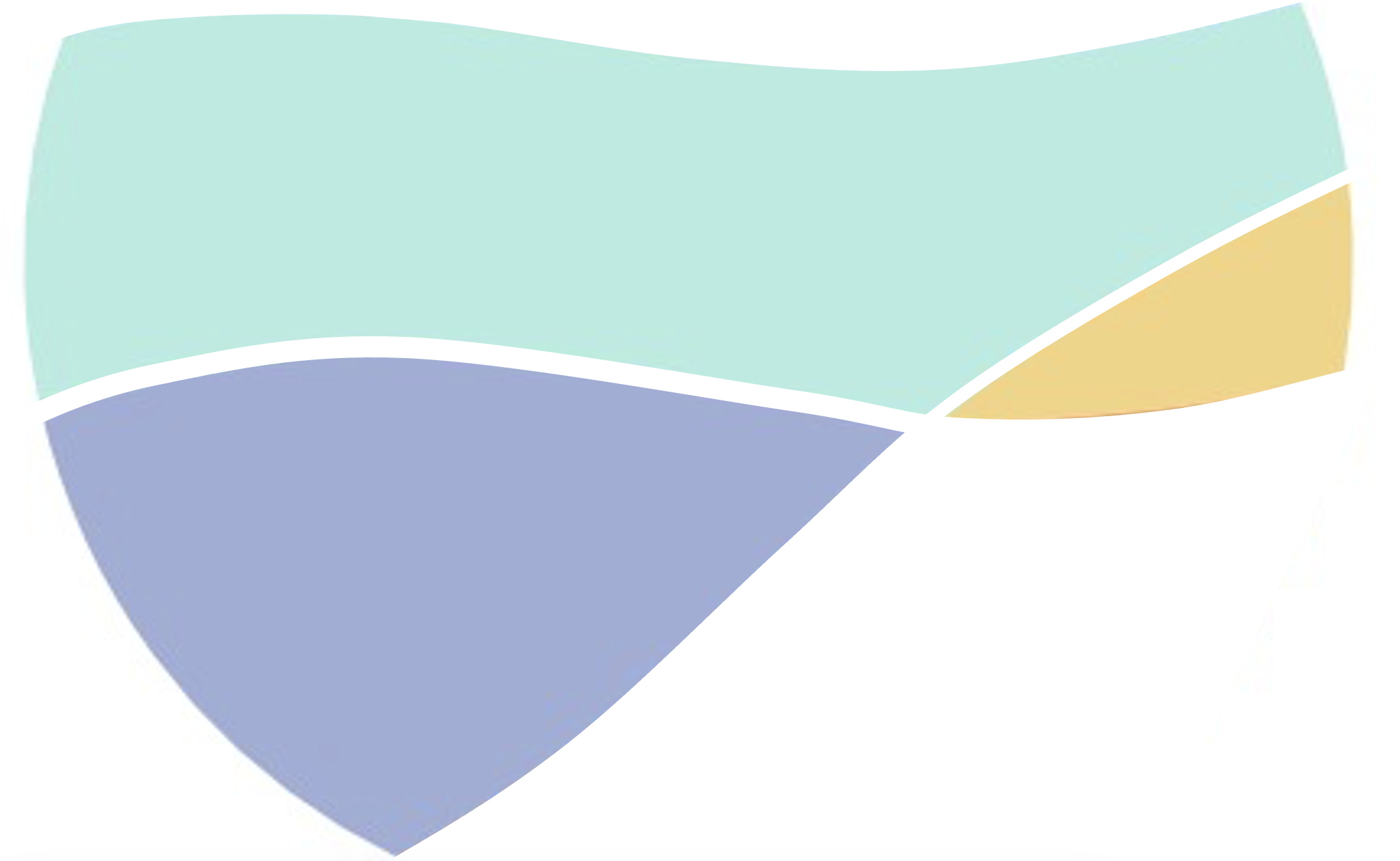 Introducción
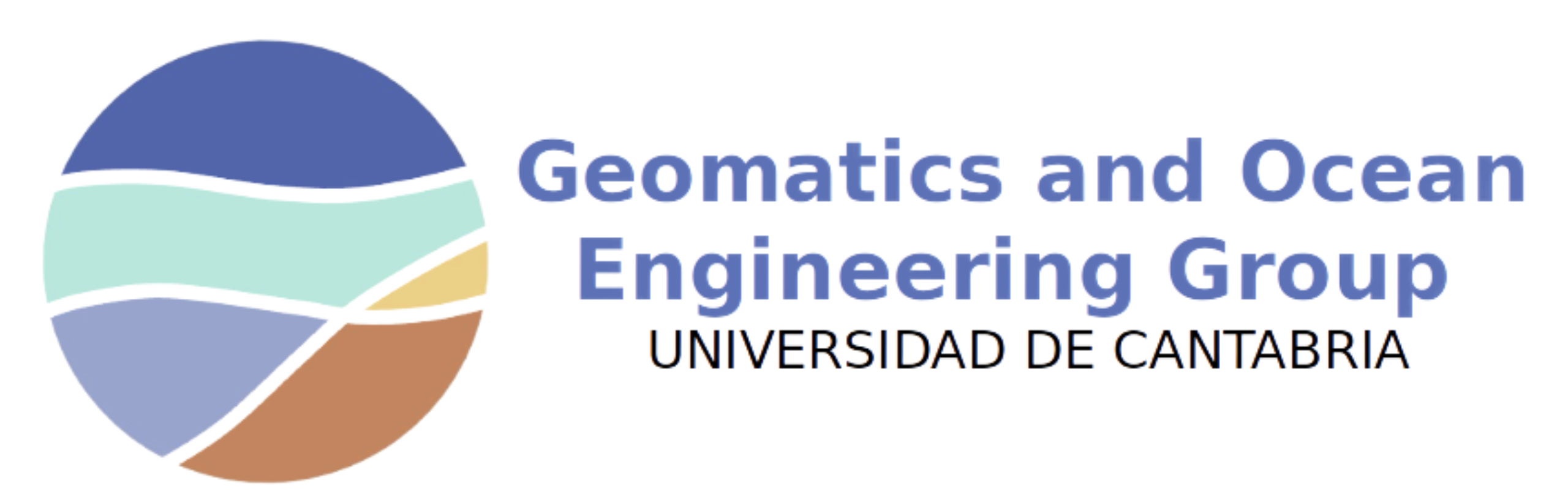 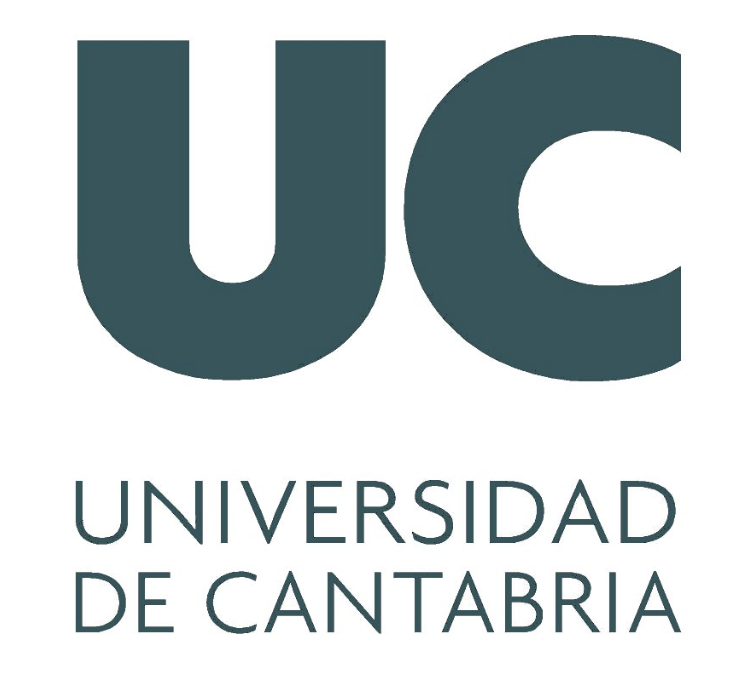 Espectral
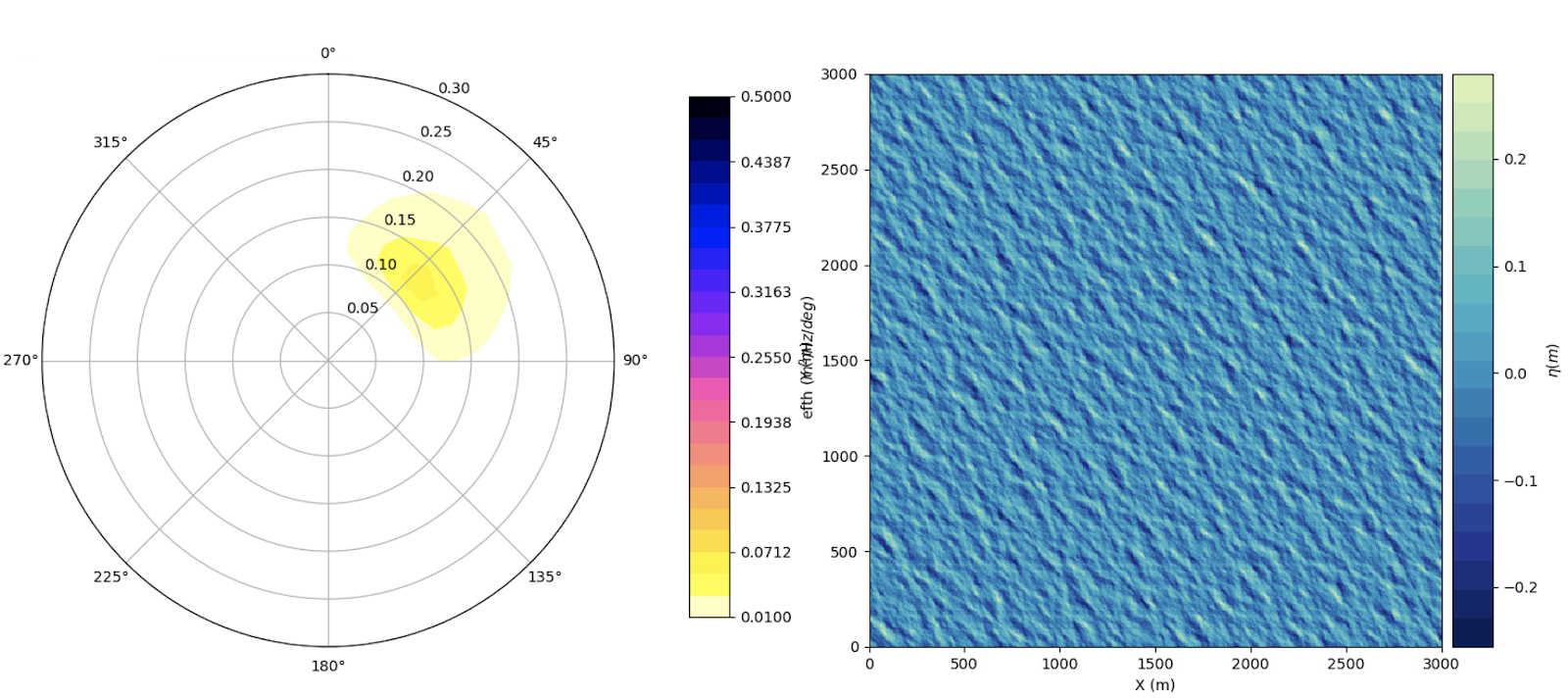 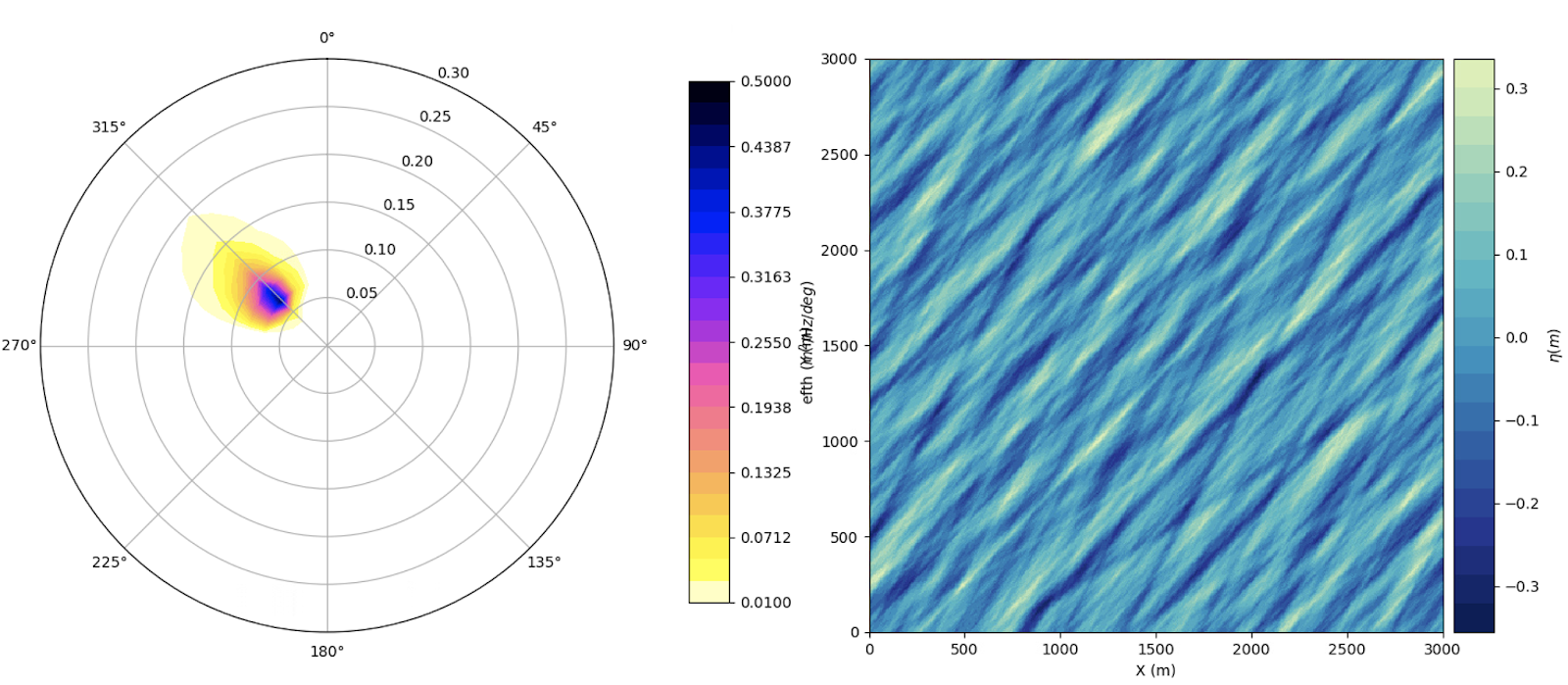 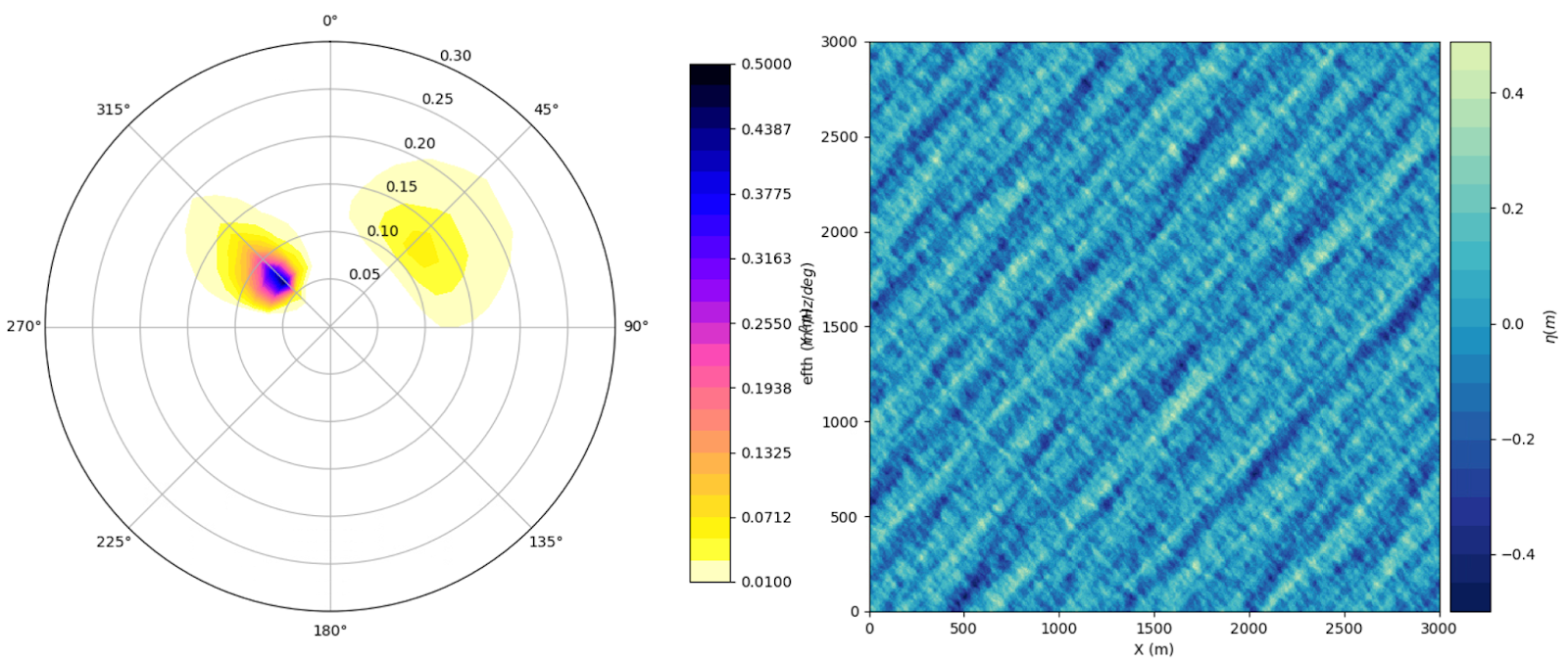 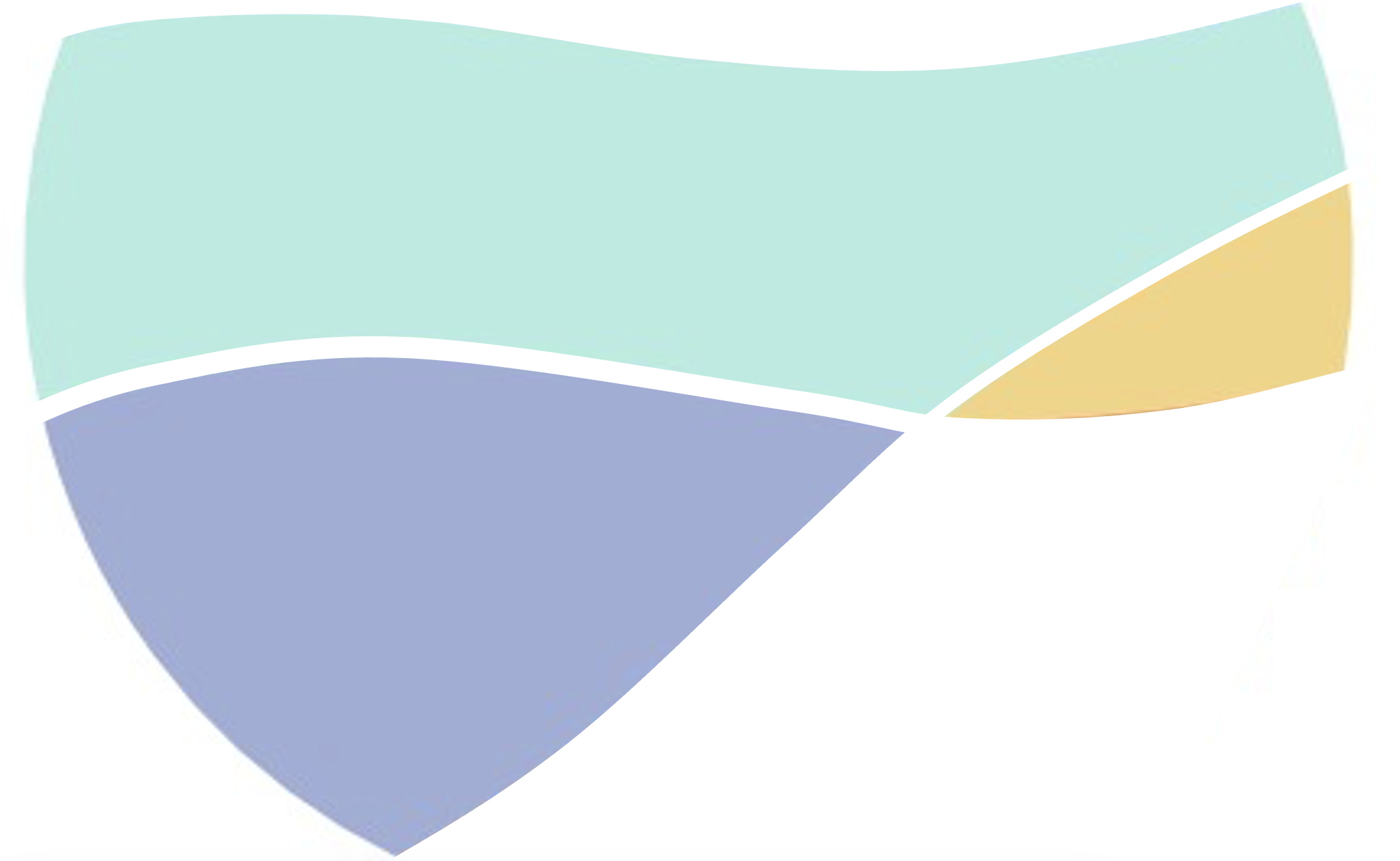 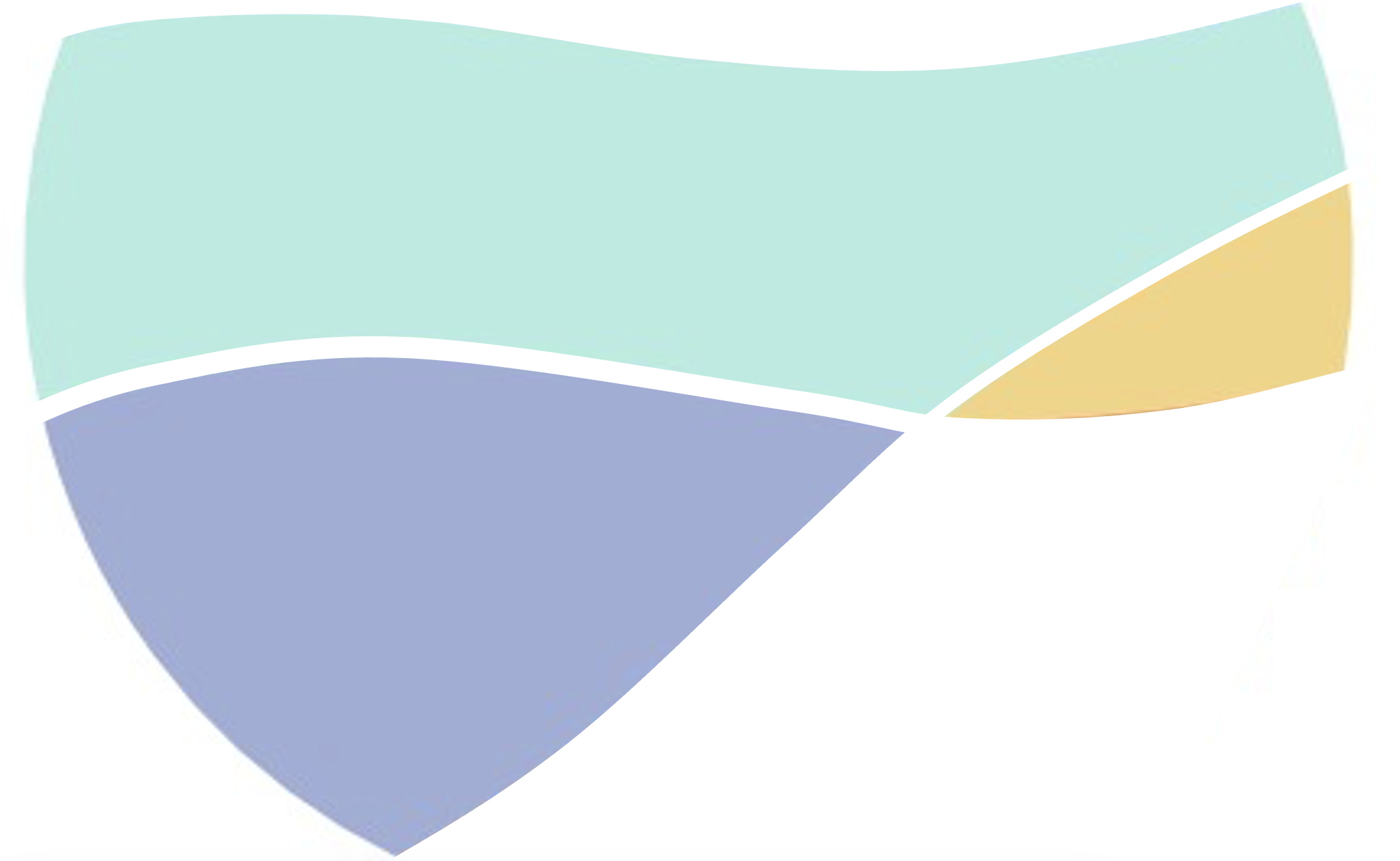 Introducción
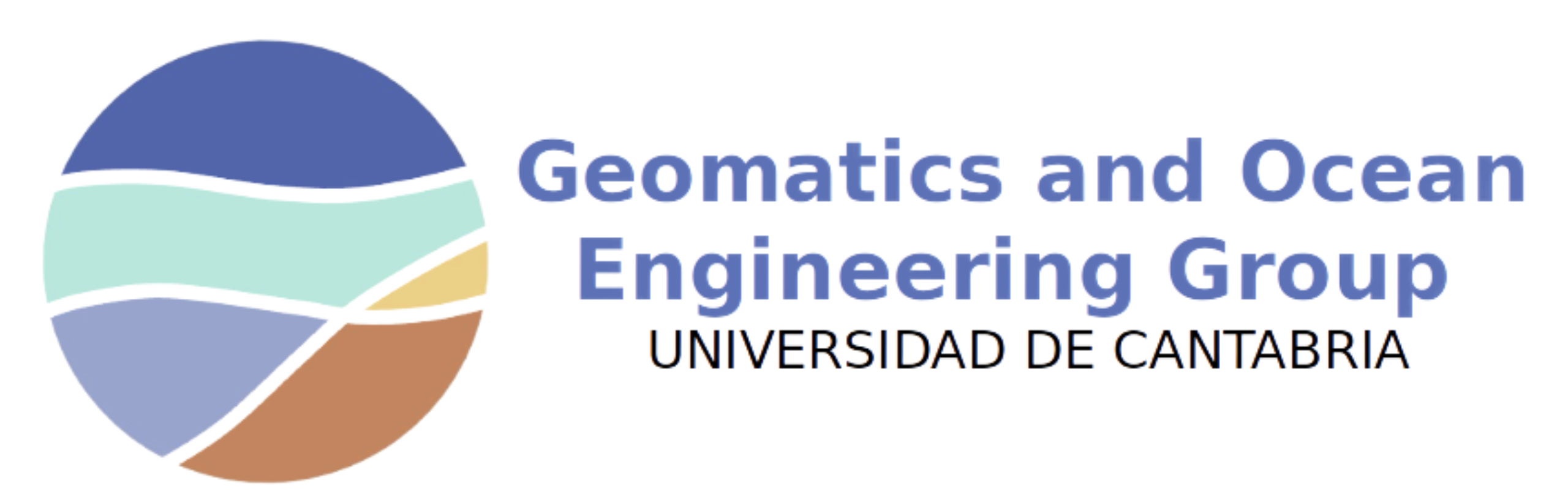 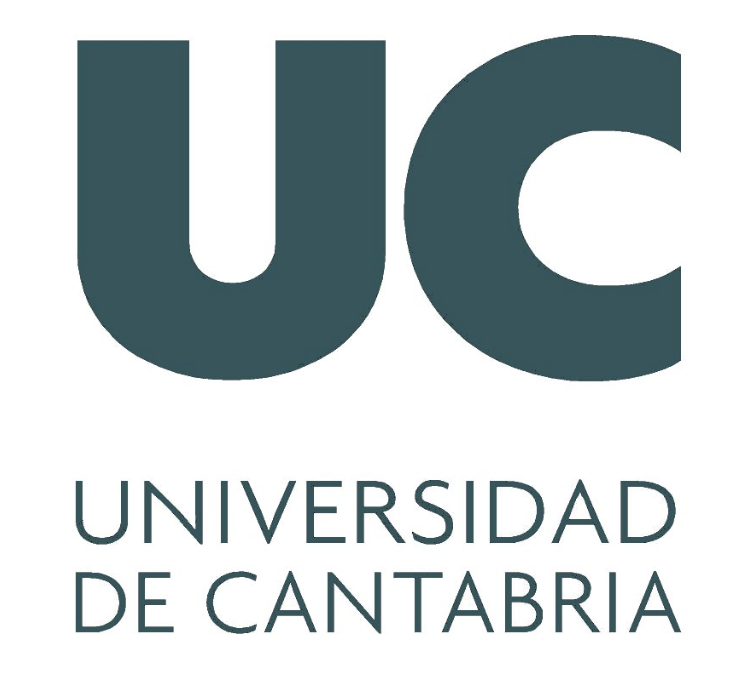 Espectral
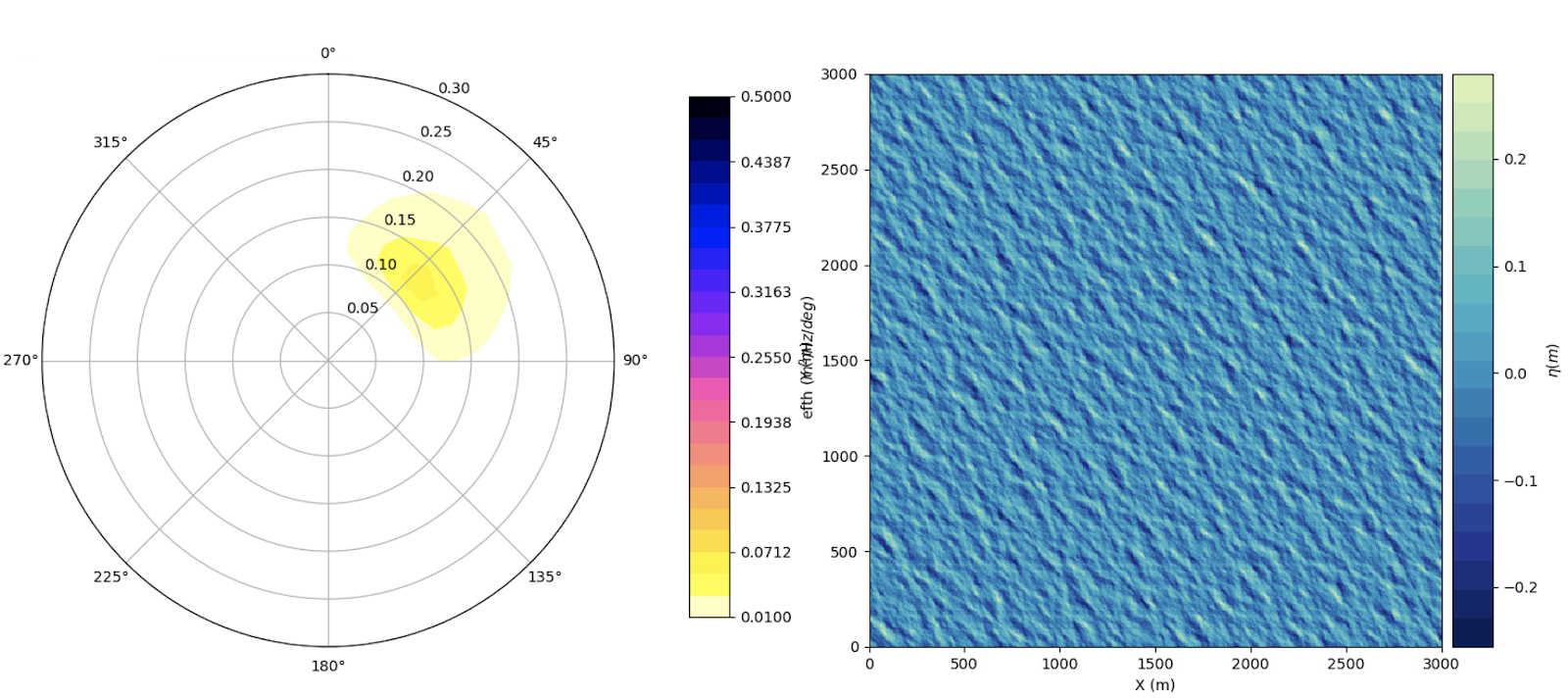 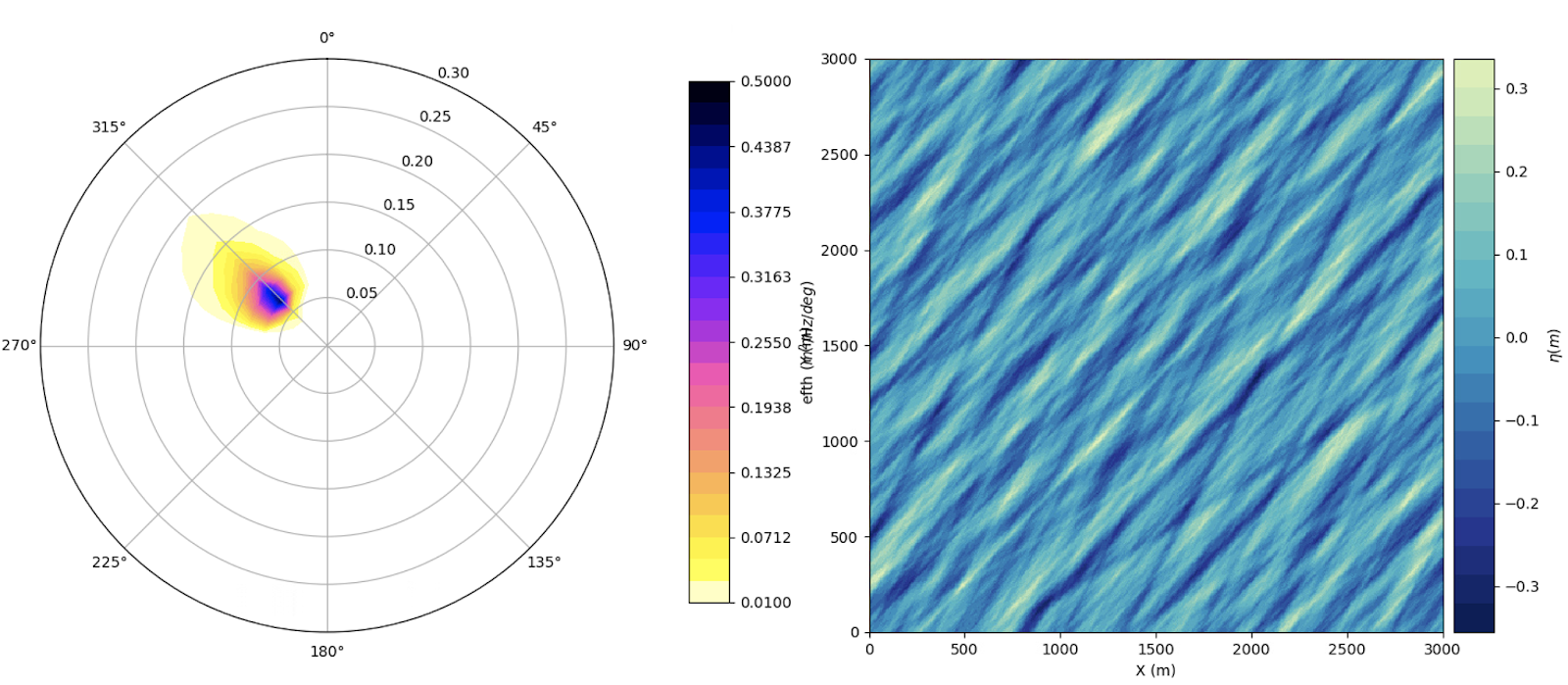 https://uncommonmedley.wordpress.com/
https://www.coresurfingshop.com/blog/
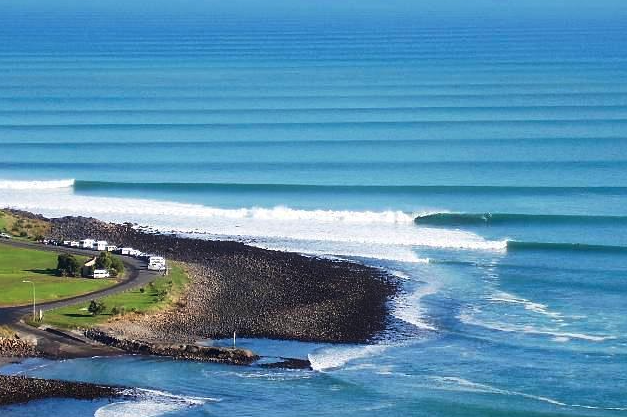 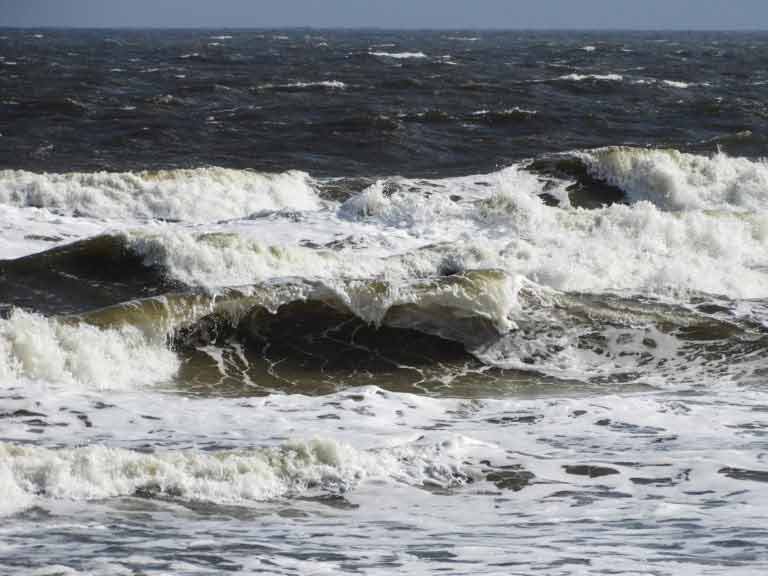 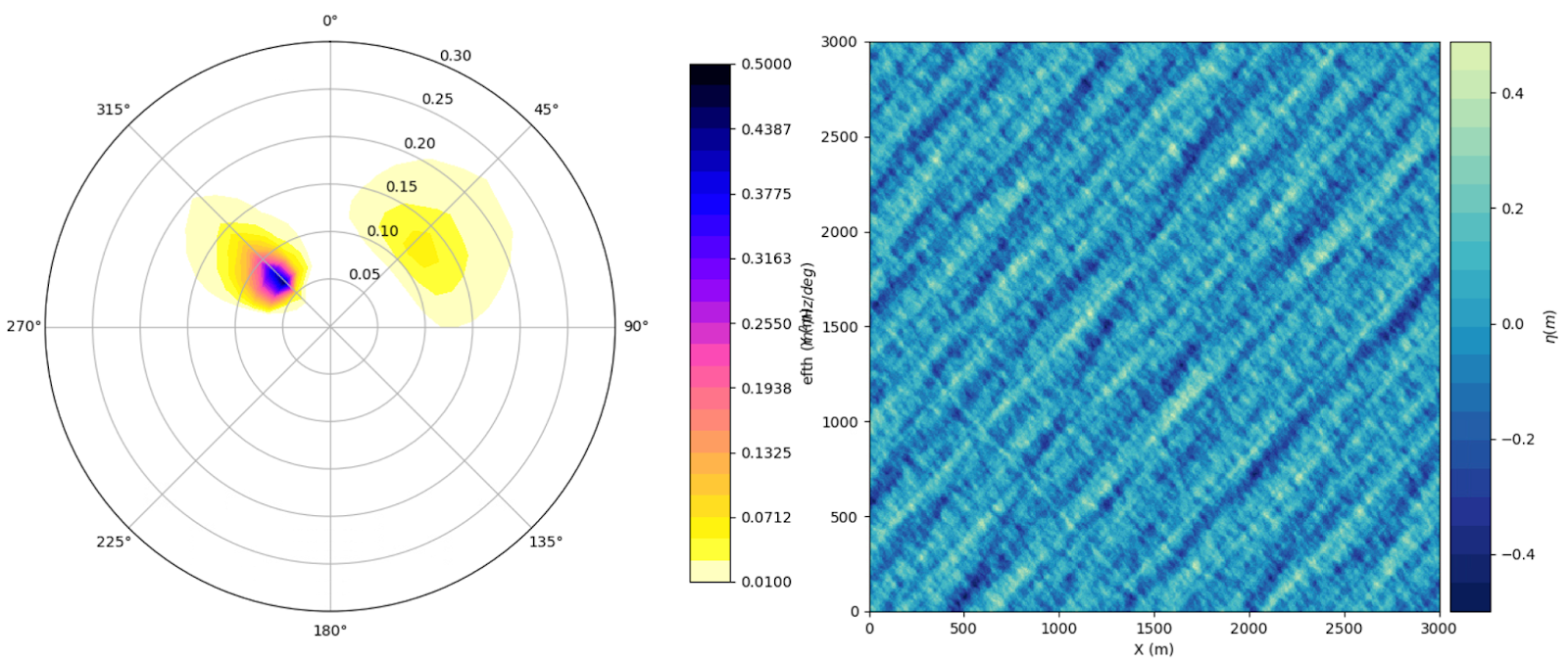 https://www.tripadvisor.es/
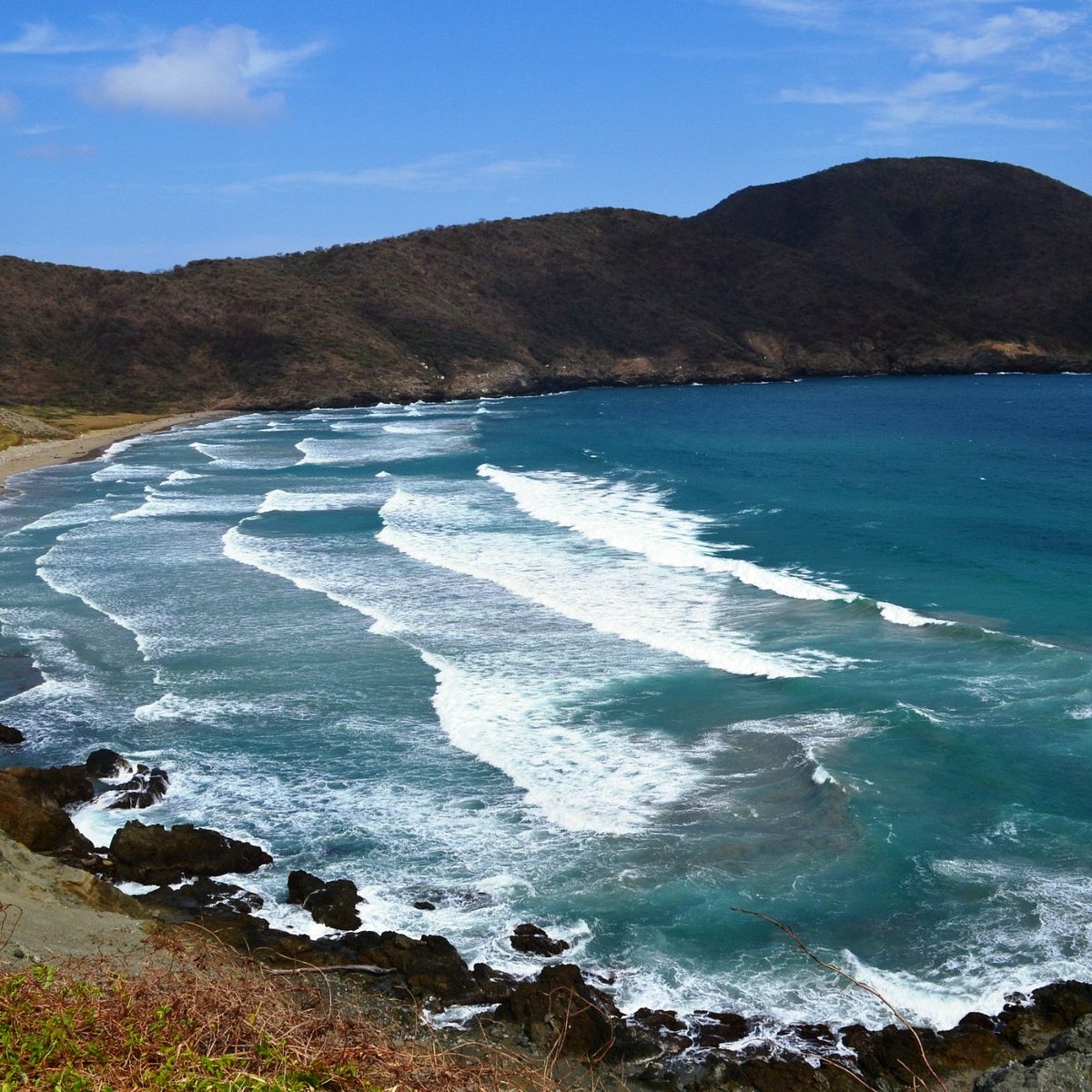 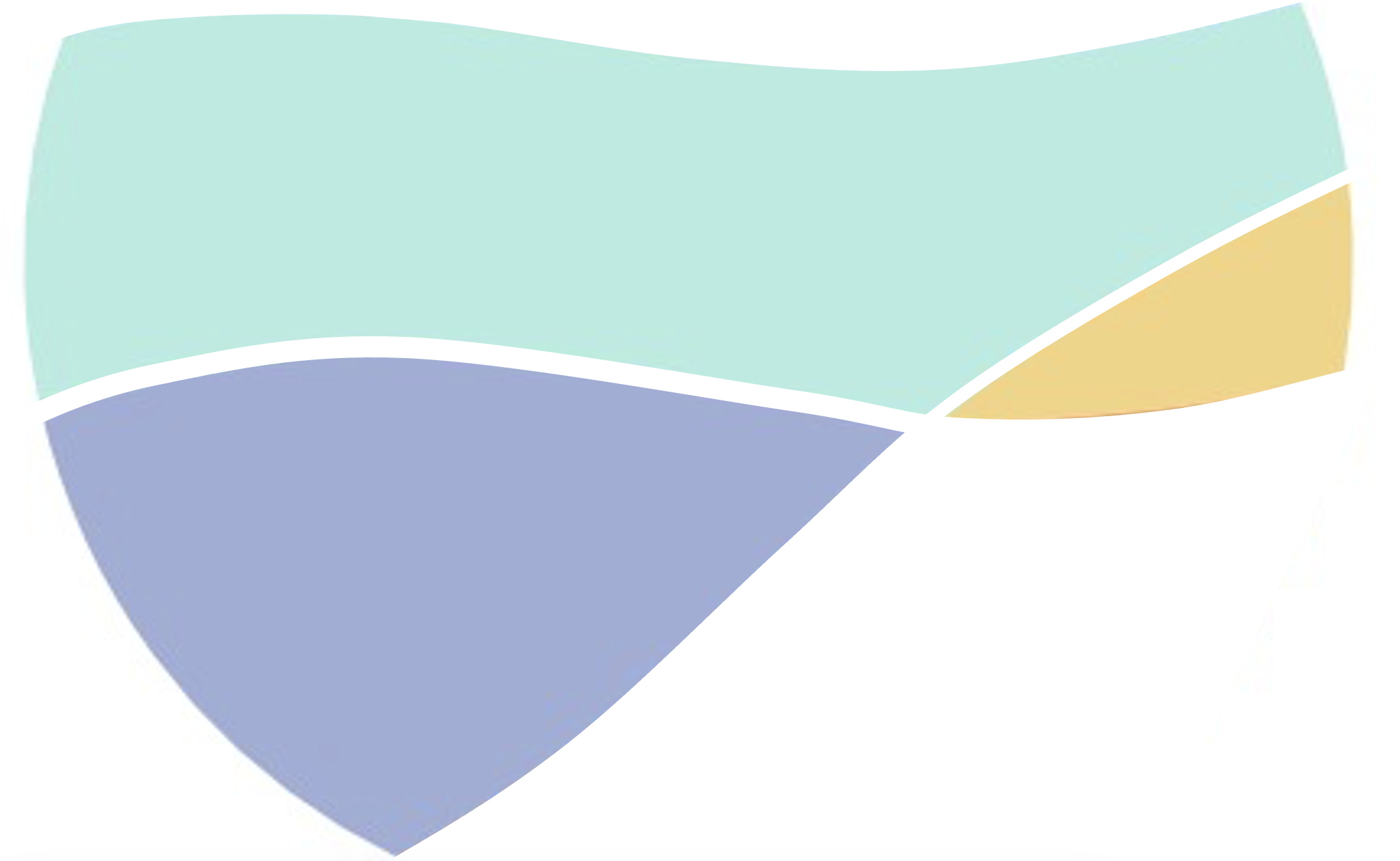 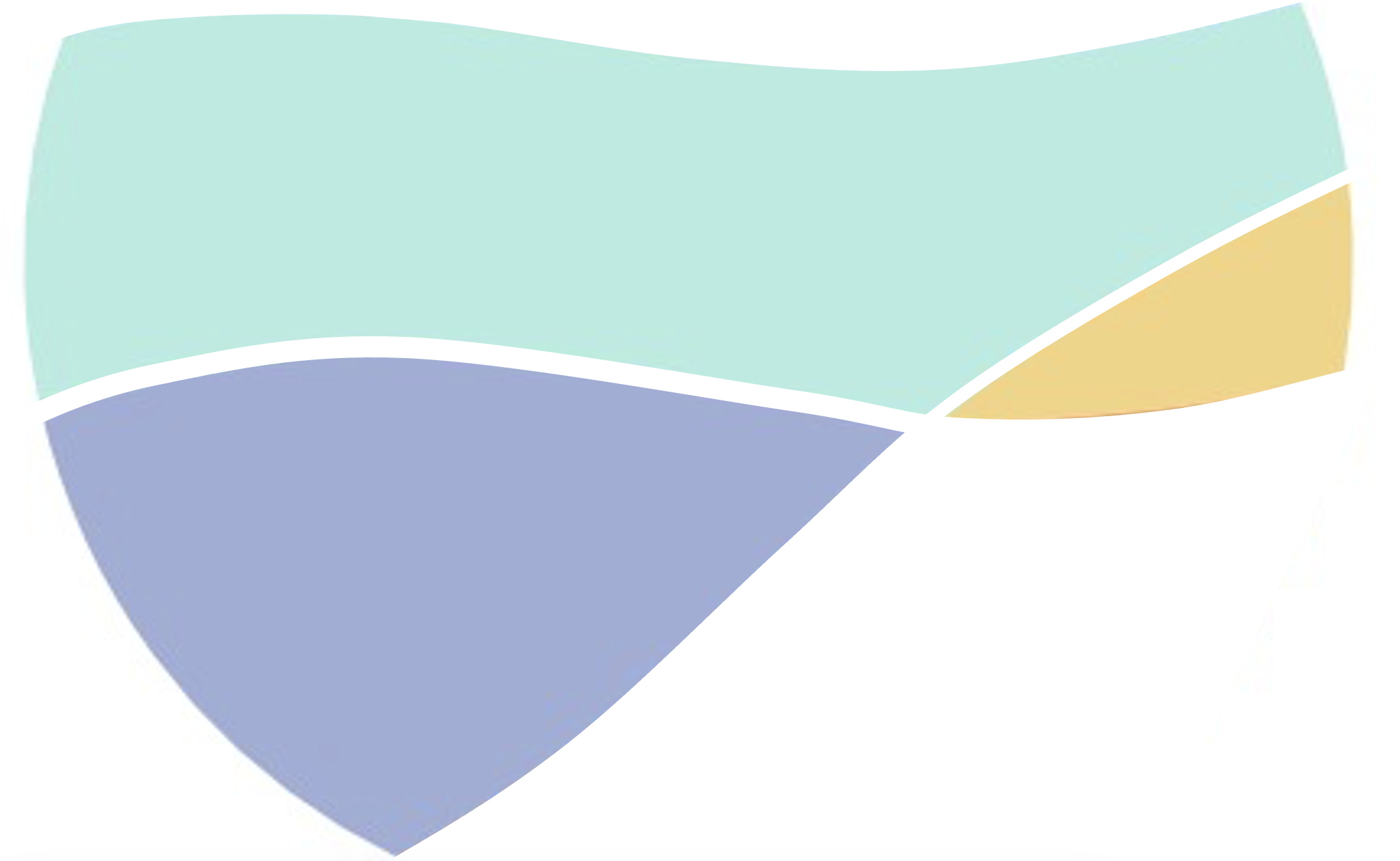 Introducción
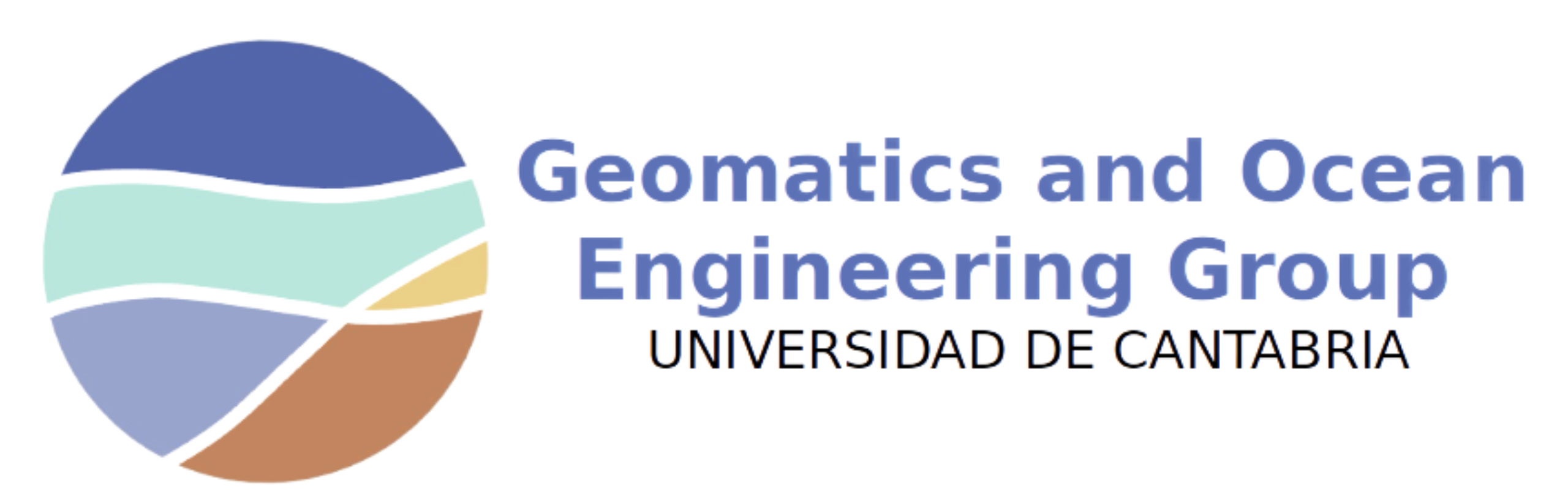 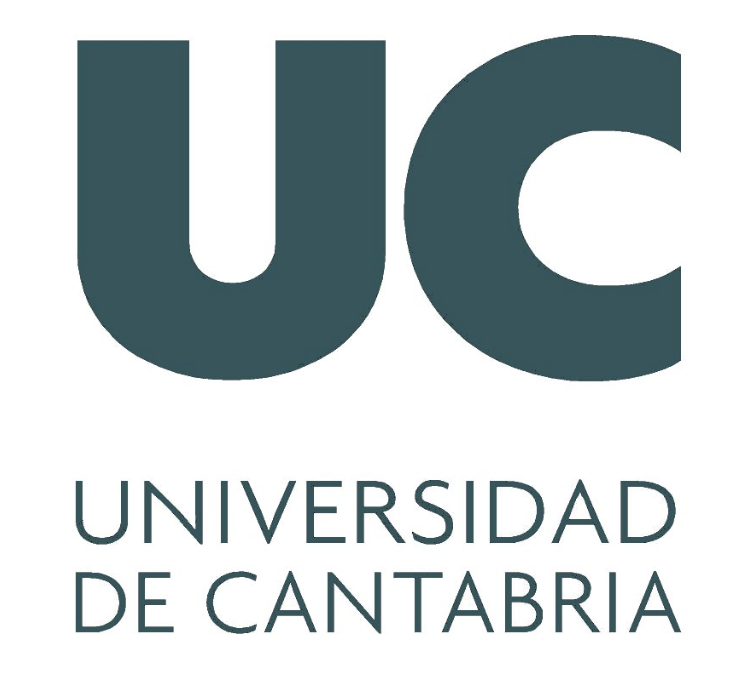 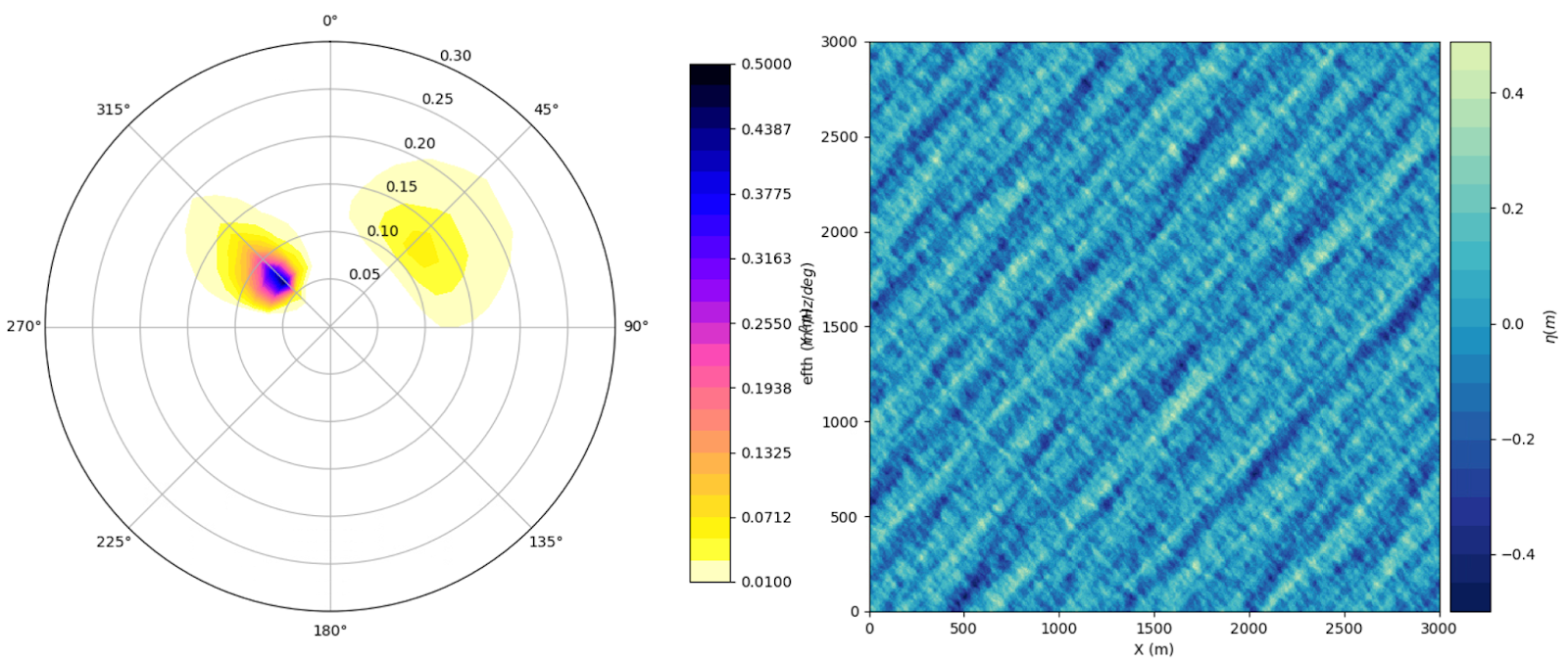 MDA
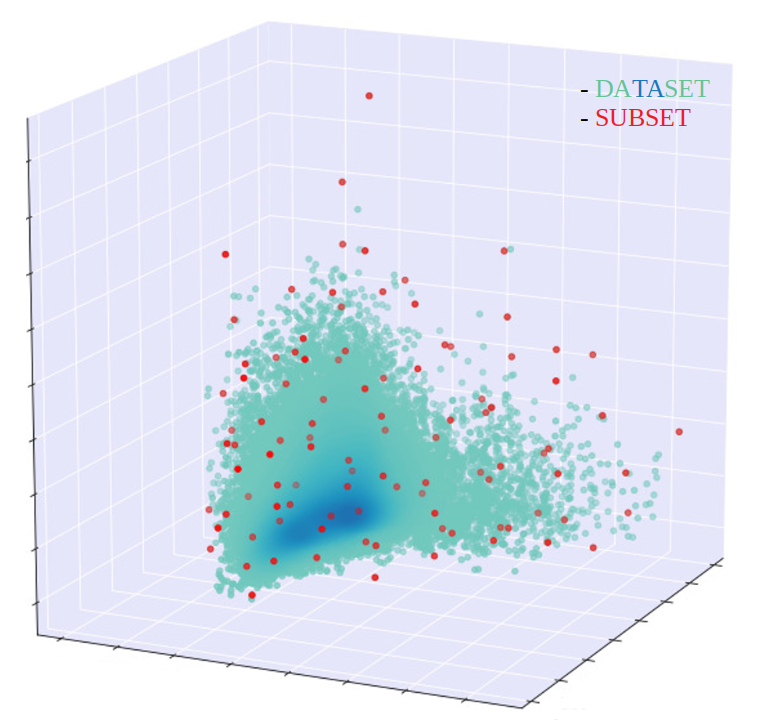 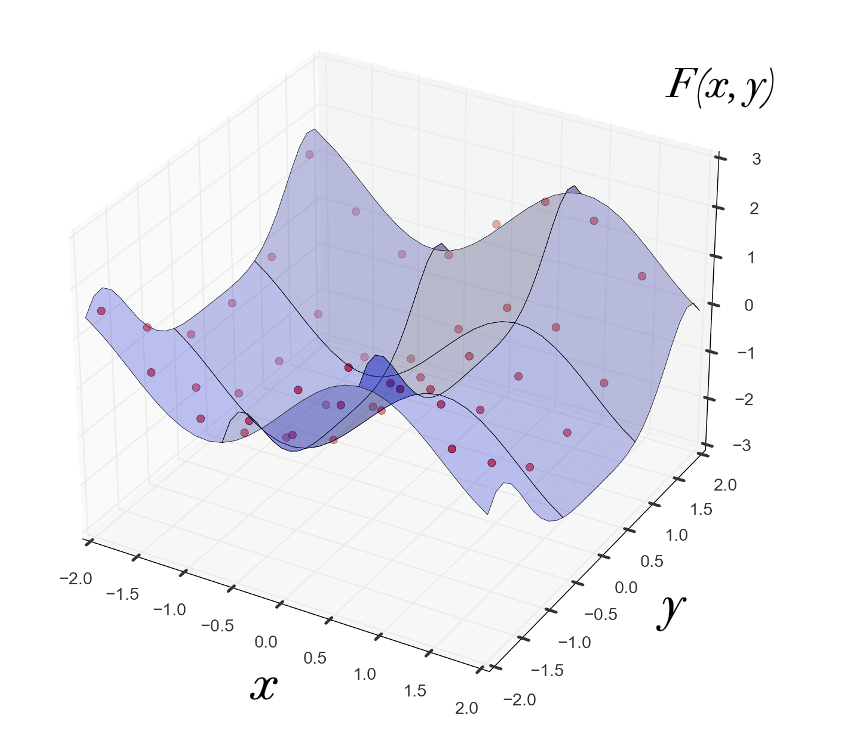 RBF
SWAN
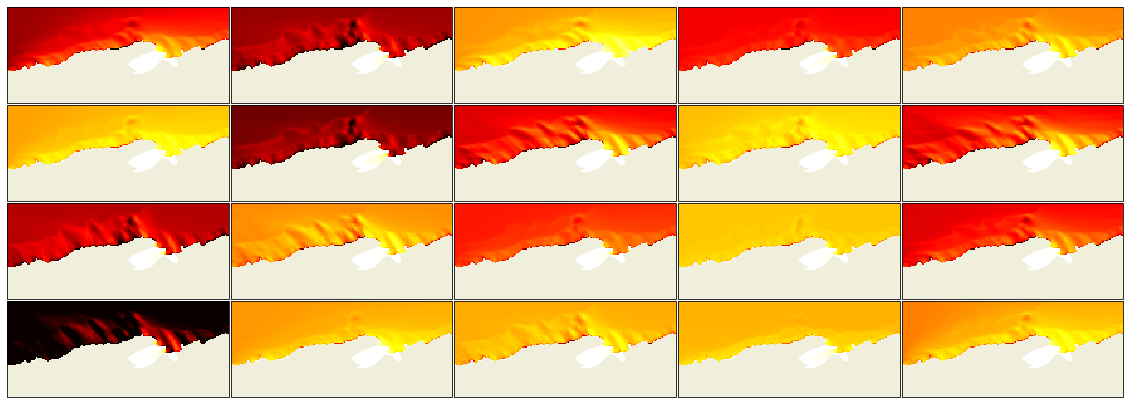 HyWaves
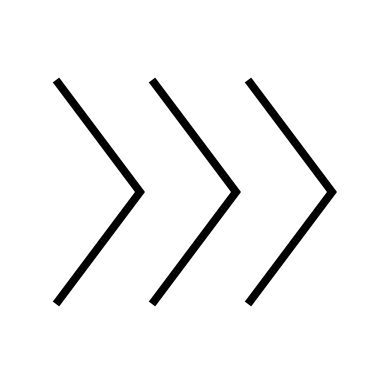 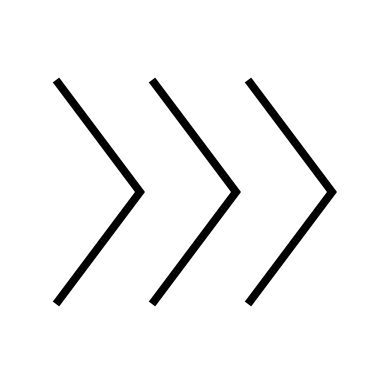 (Ricondo et al., submitted)
(Camus et al., 2014)
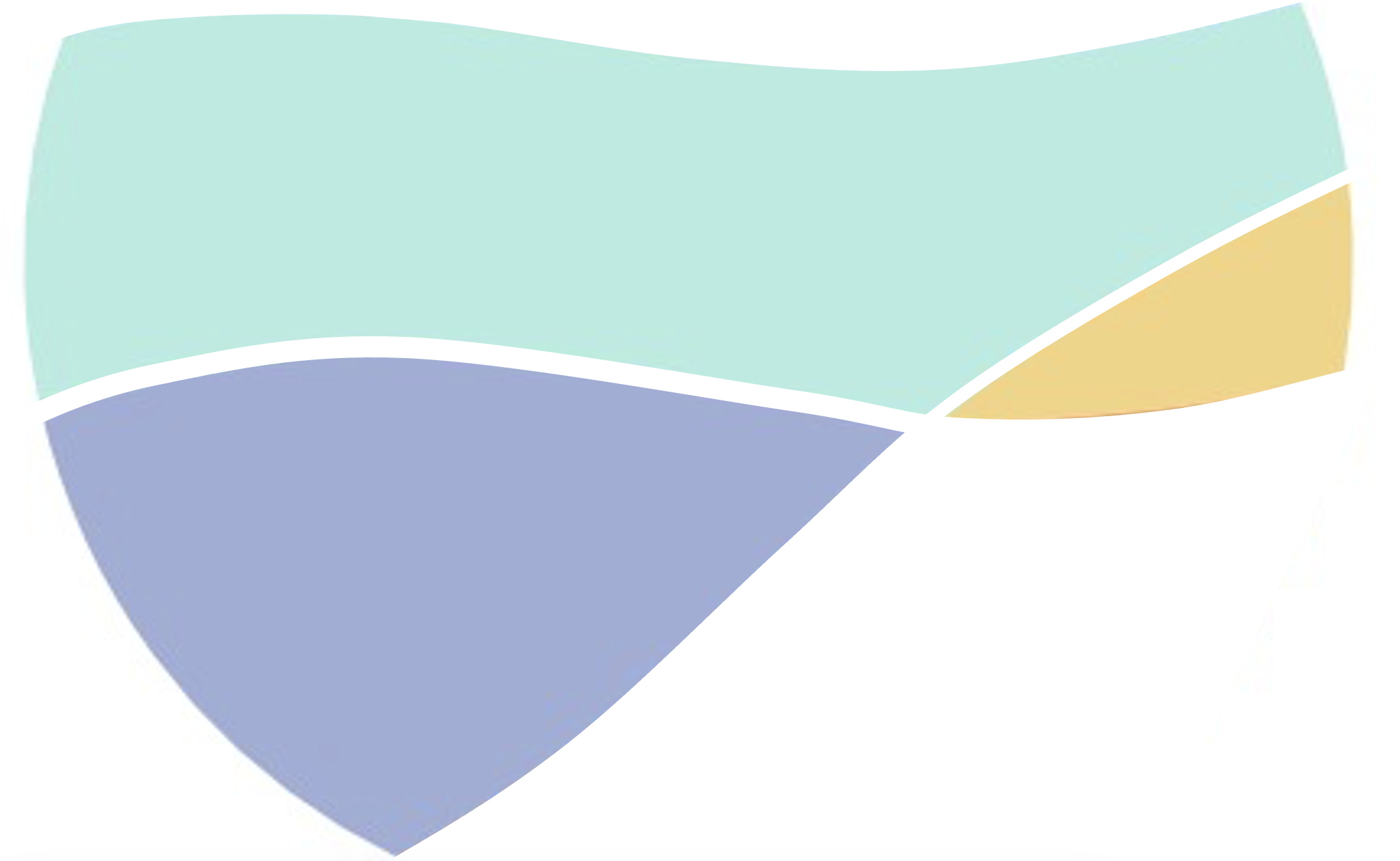 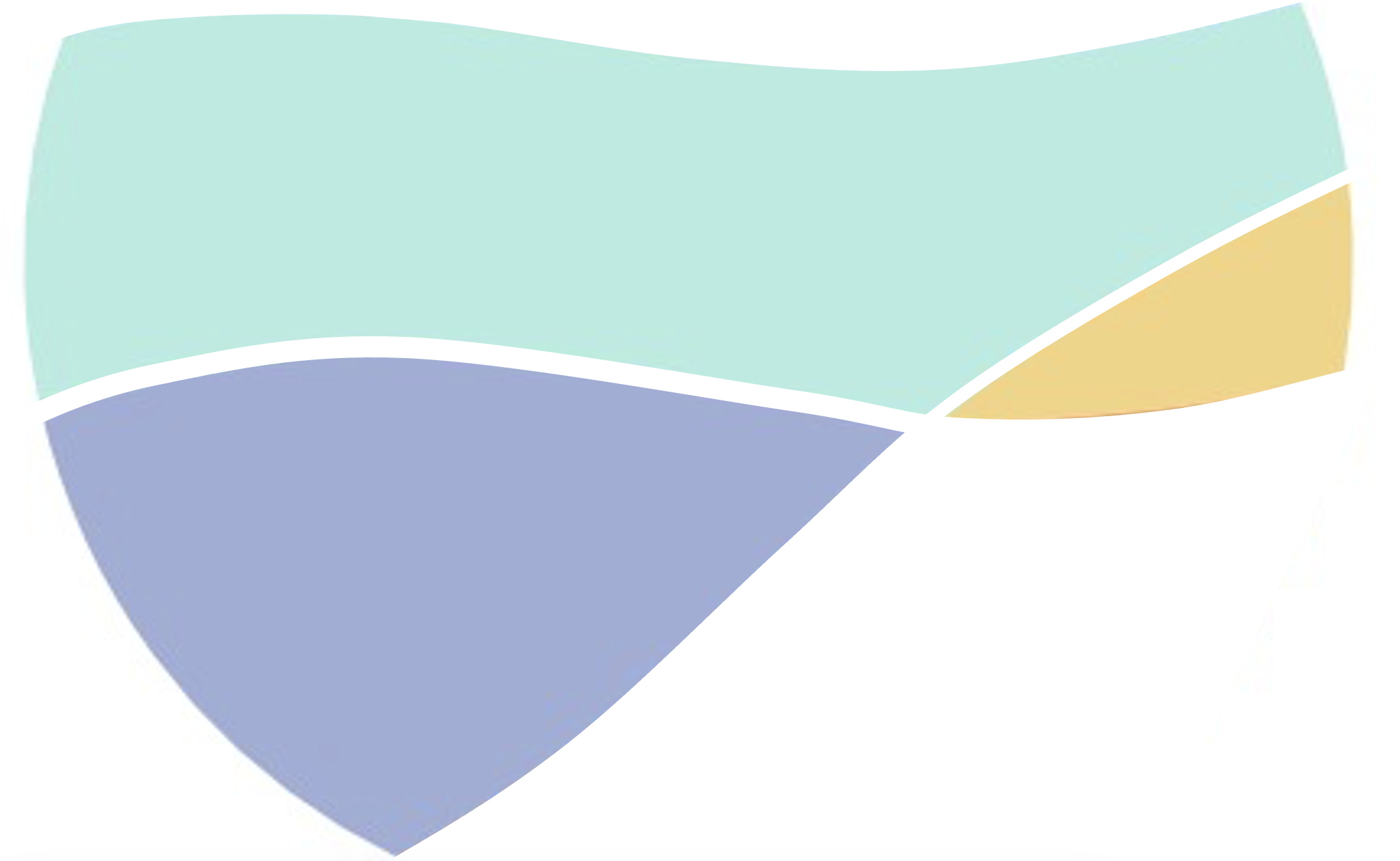 Metodología
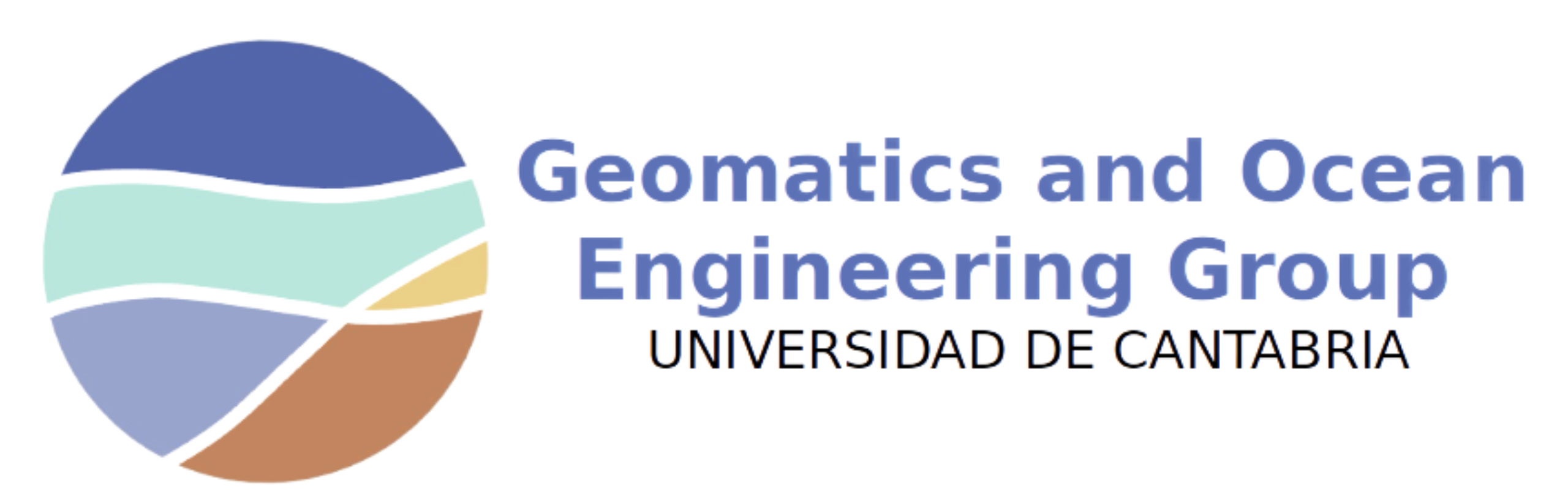 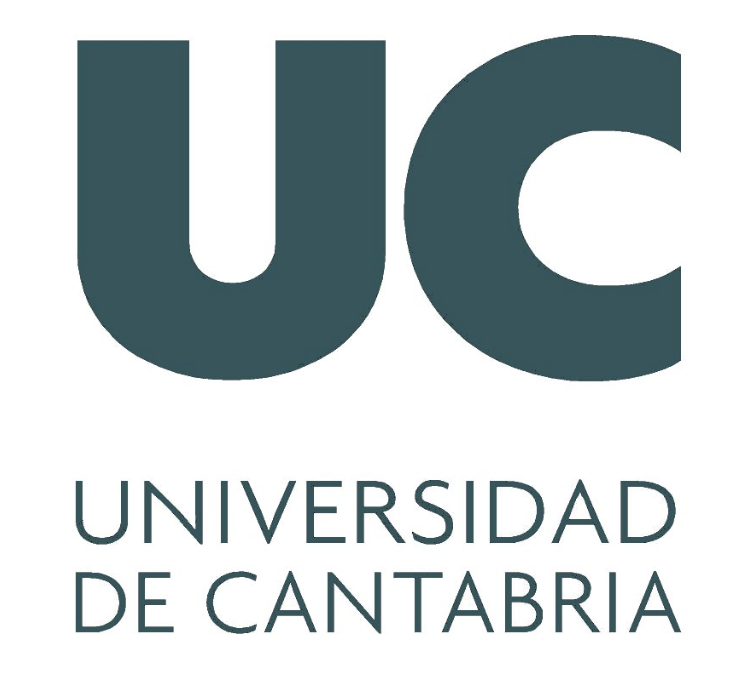 Reanálisis de oleaje
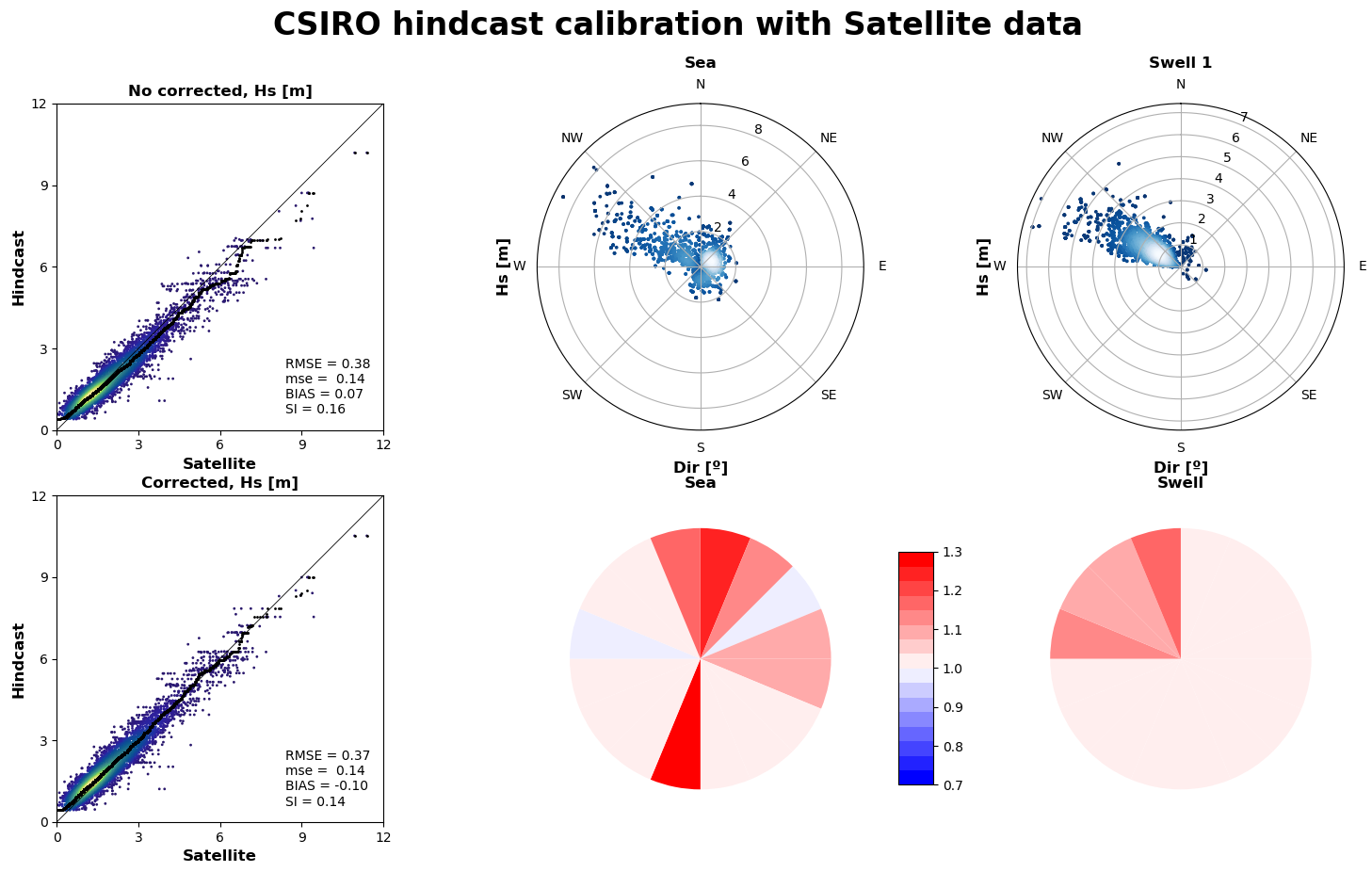 Datos de satélite
Calibración
SWELL
SEA
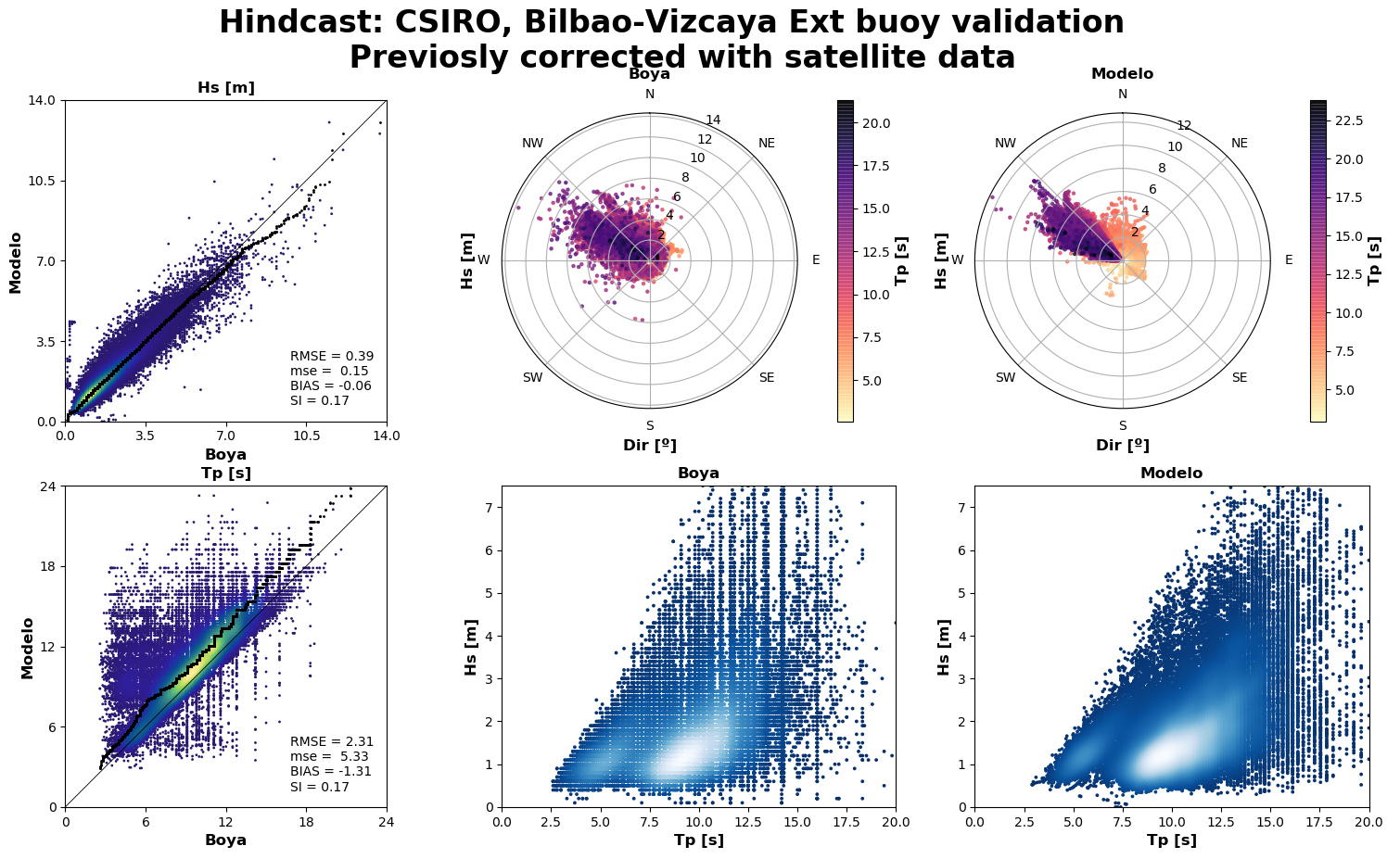 Datos de boyas
Validación
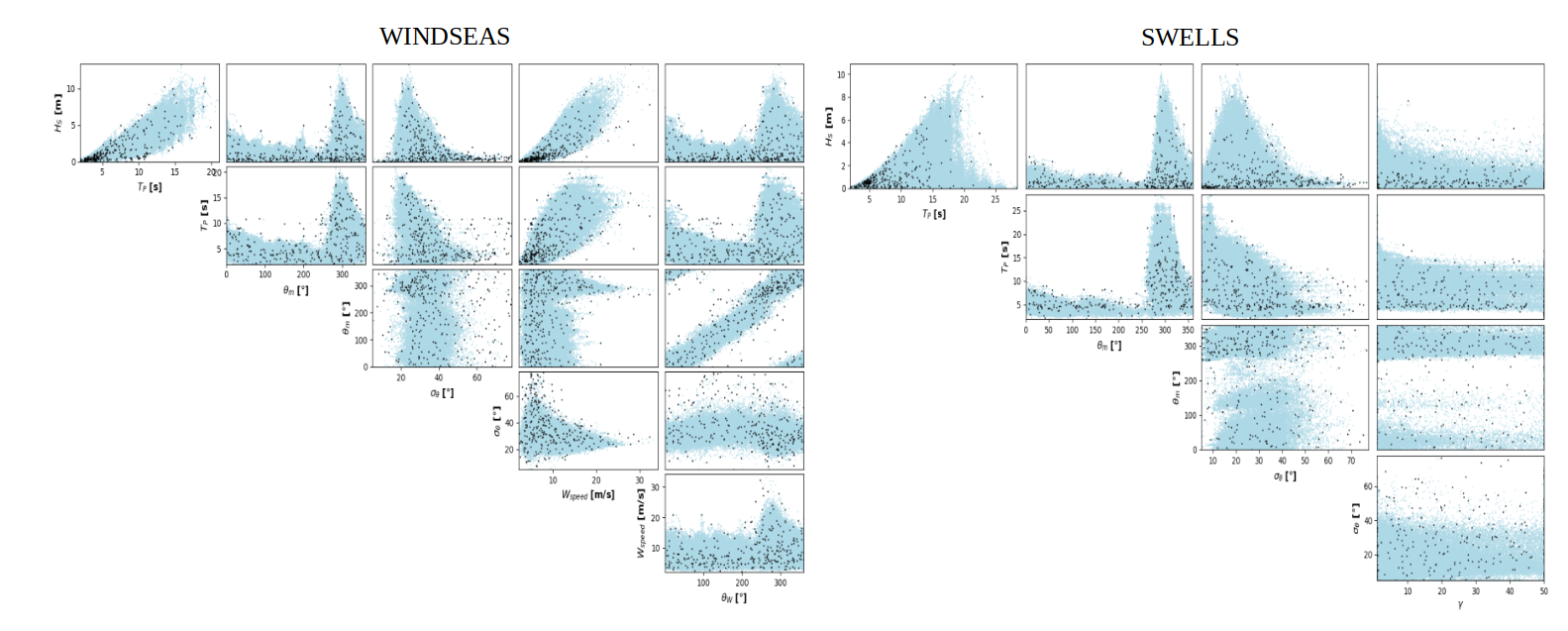 Selección
(Algoritmo
de Máxima
Disimilitud)
MDA
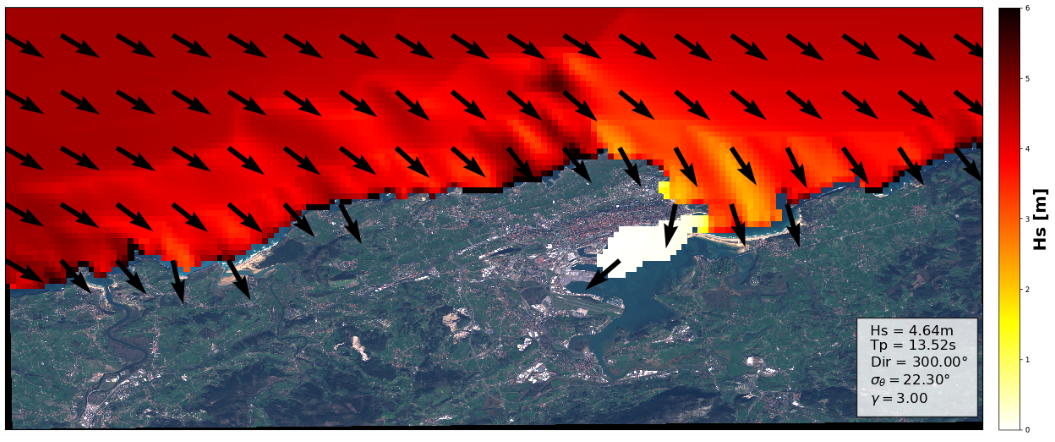 Propagación
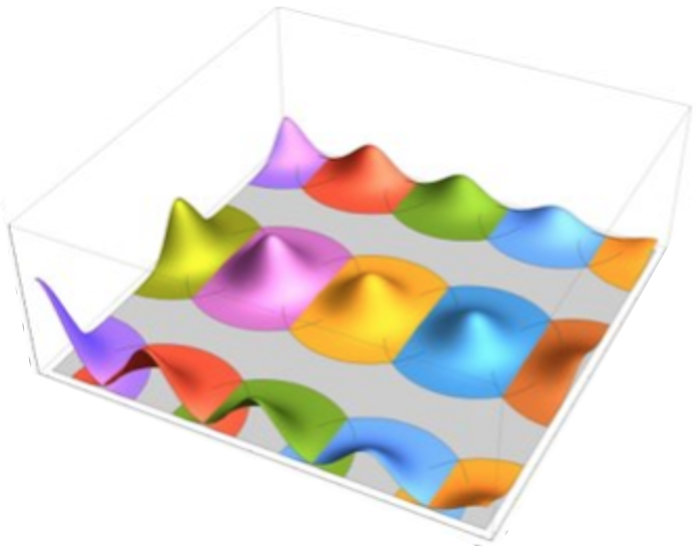 RBF
Reconstrucción
(Funciones de Base Radial)
SWAN
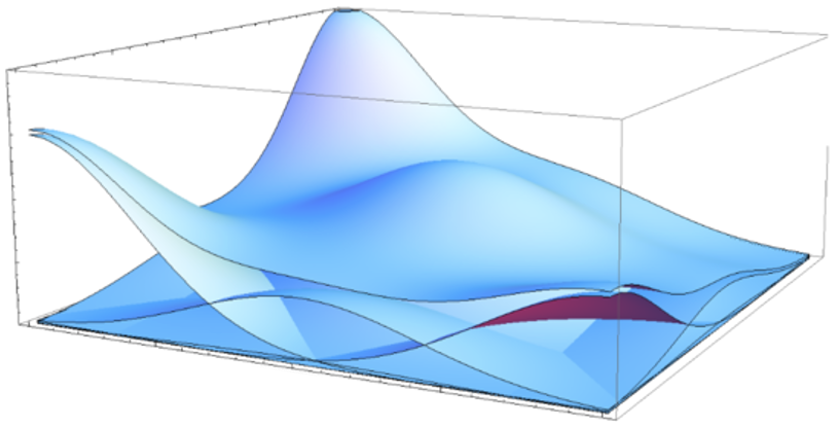 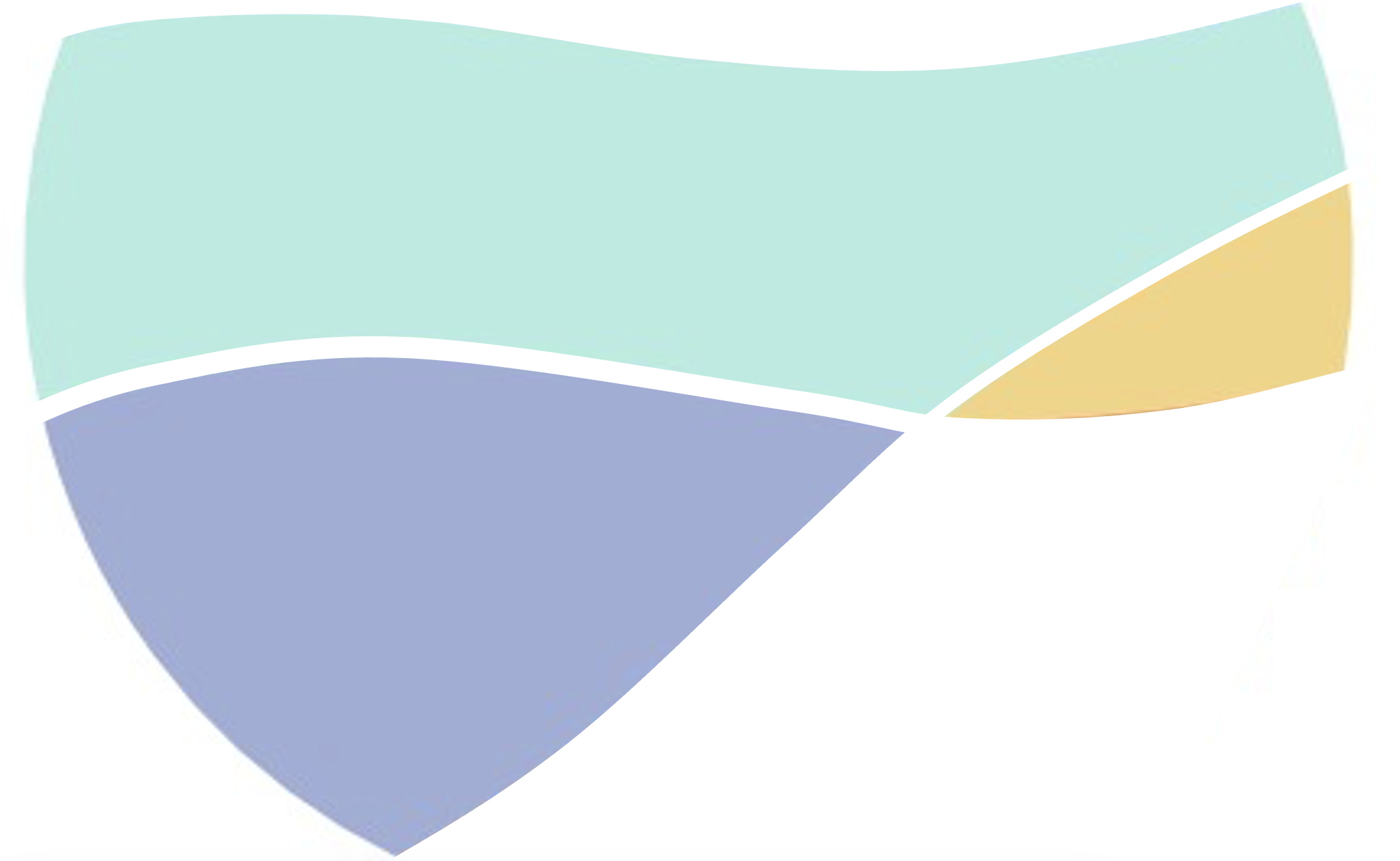 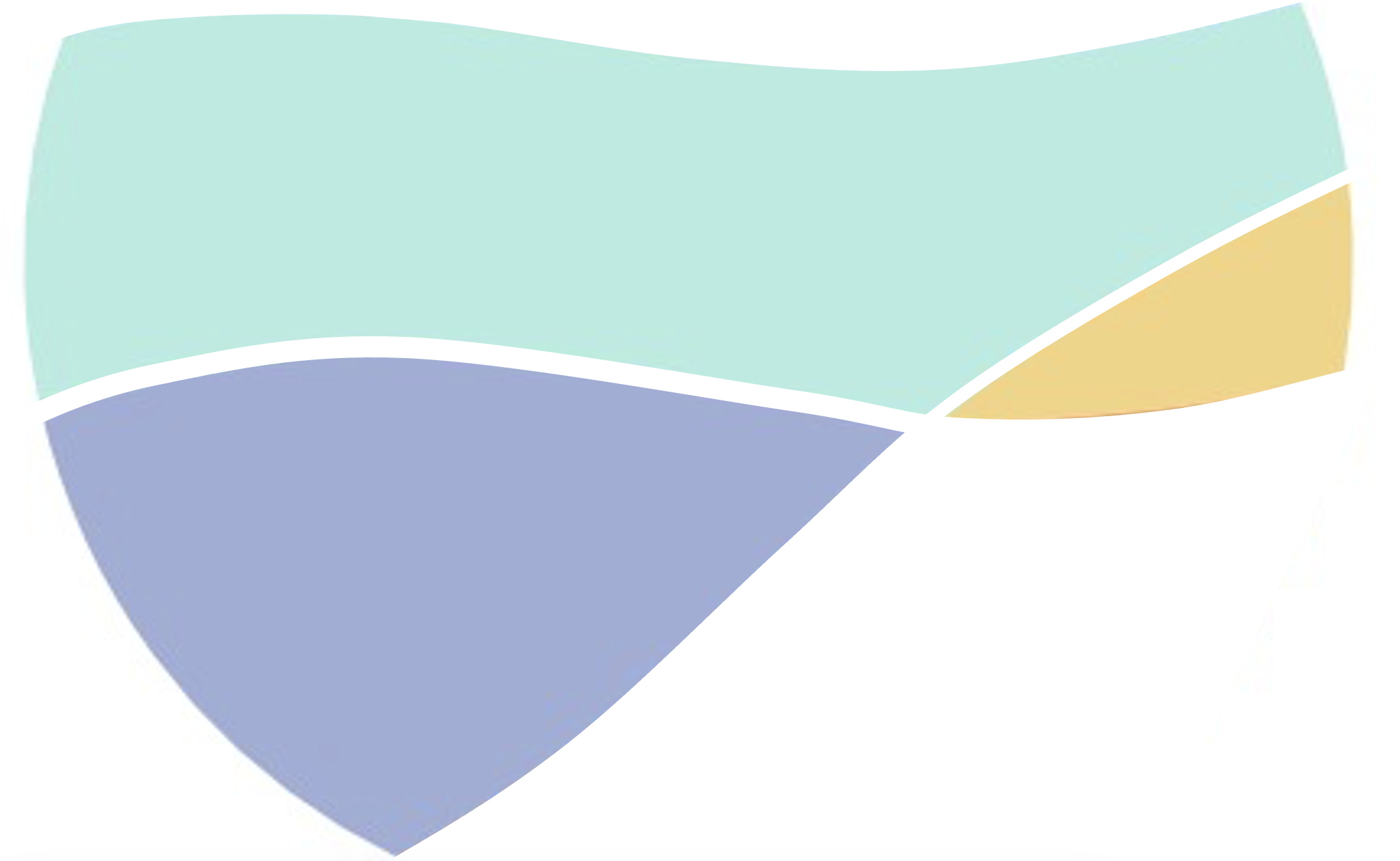 Metodología
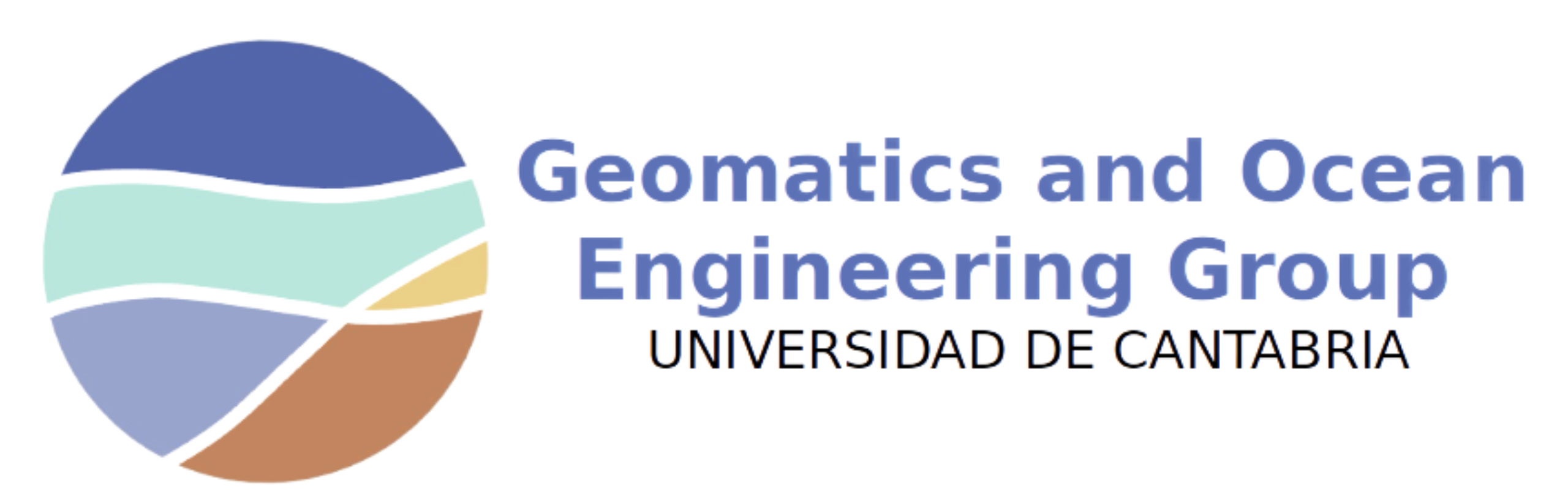 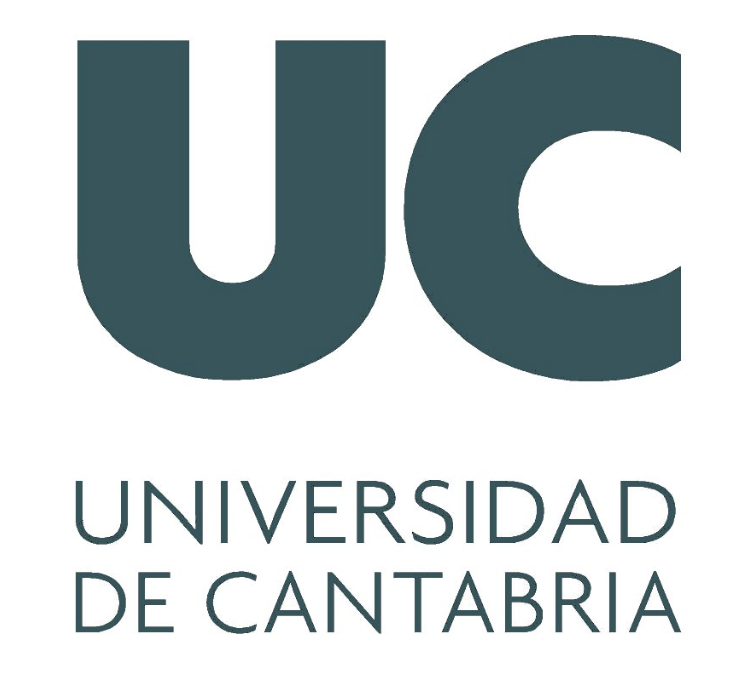 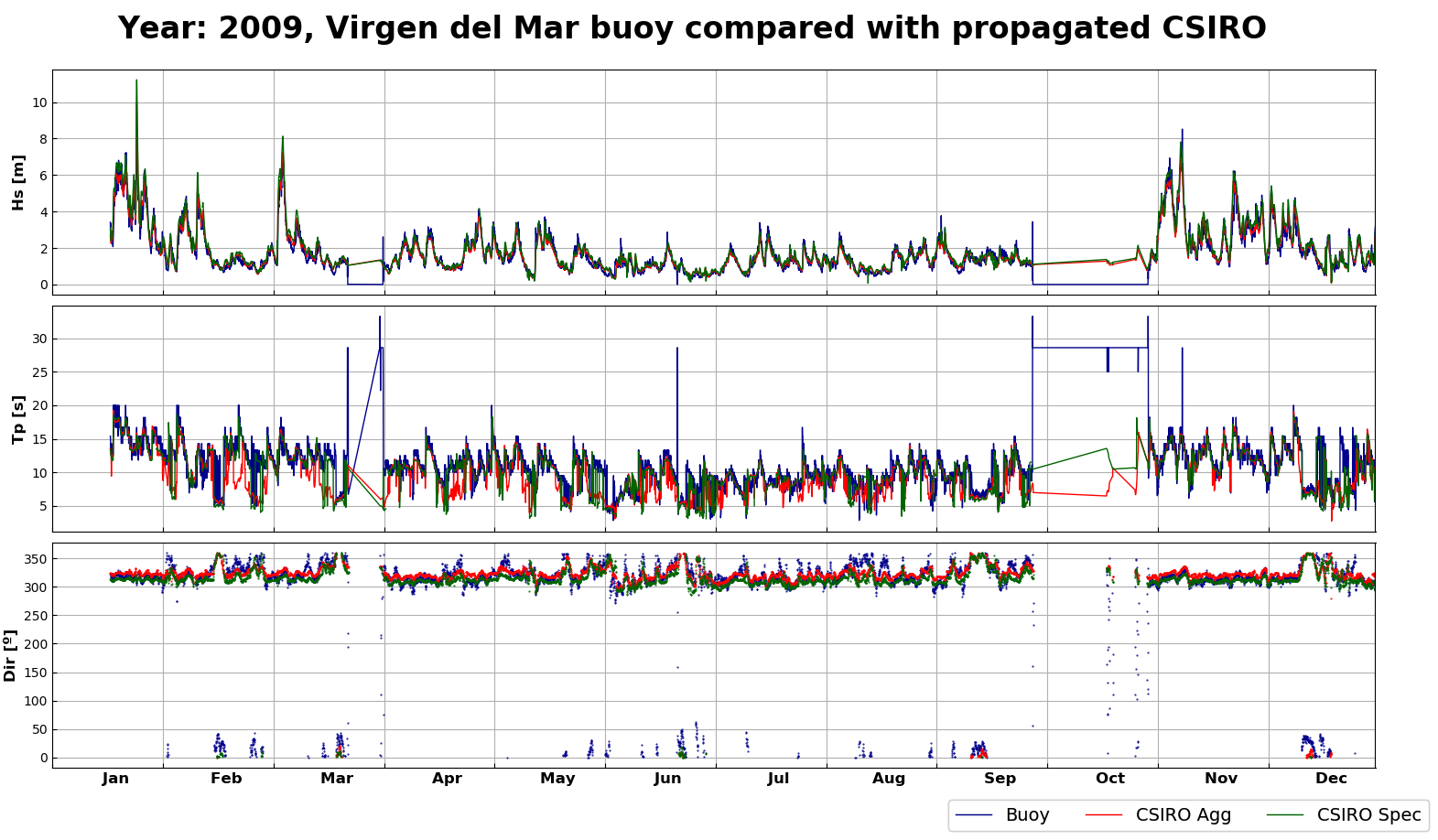 Validación costera
Datos de boyas
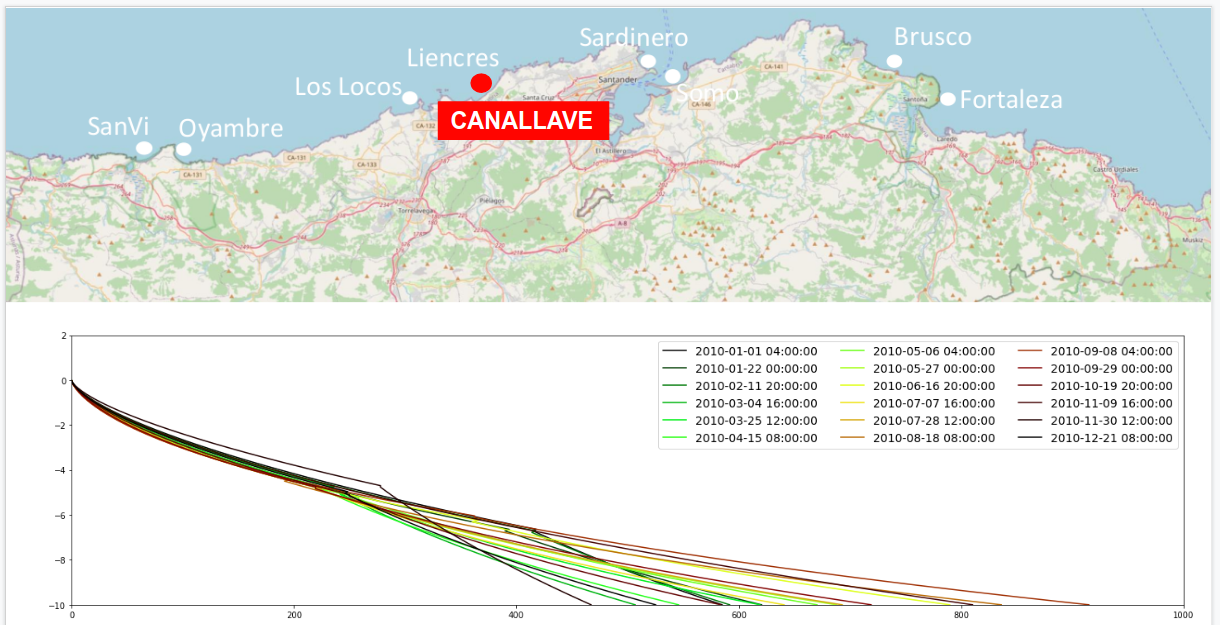 Reconstrucción de los perfiles de 
las playas
Tamaño de sedimento
HB
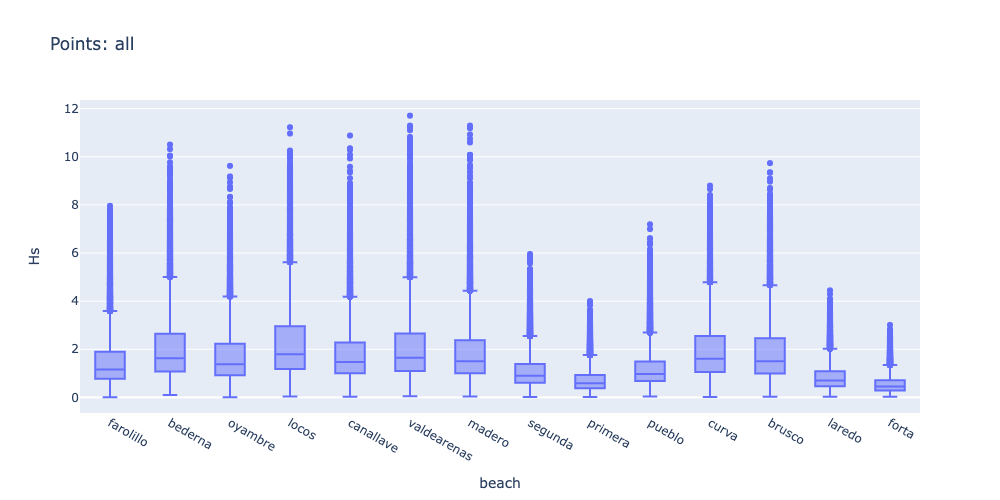 Desarrollo de un índice 
de surfeabilidad
Caracterización del 
oleaje en costa
HINDCAST
Análisis de los datos históricos
FORECAST
Predicción a corto plazo
Desarrollo de una base de datos de oleaje espectral en las diferentes rompientes de surf
3
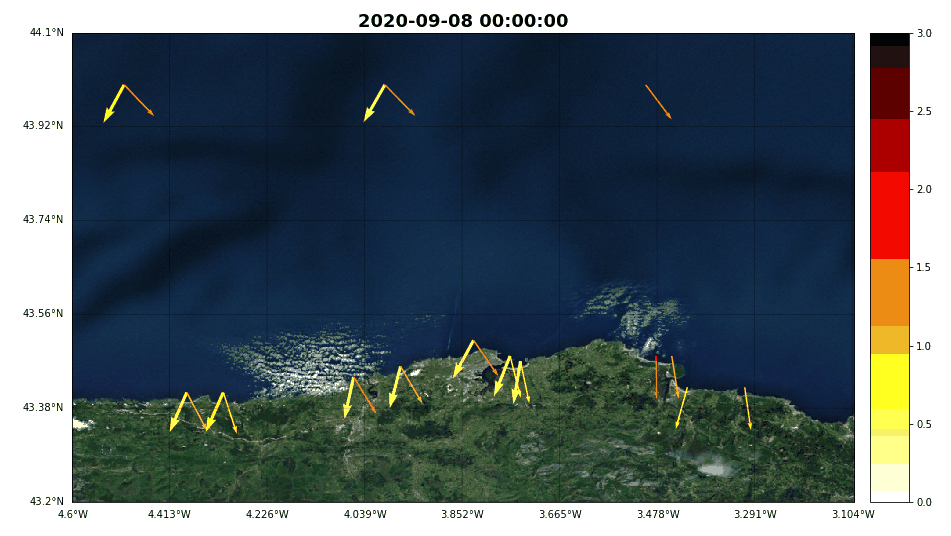 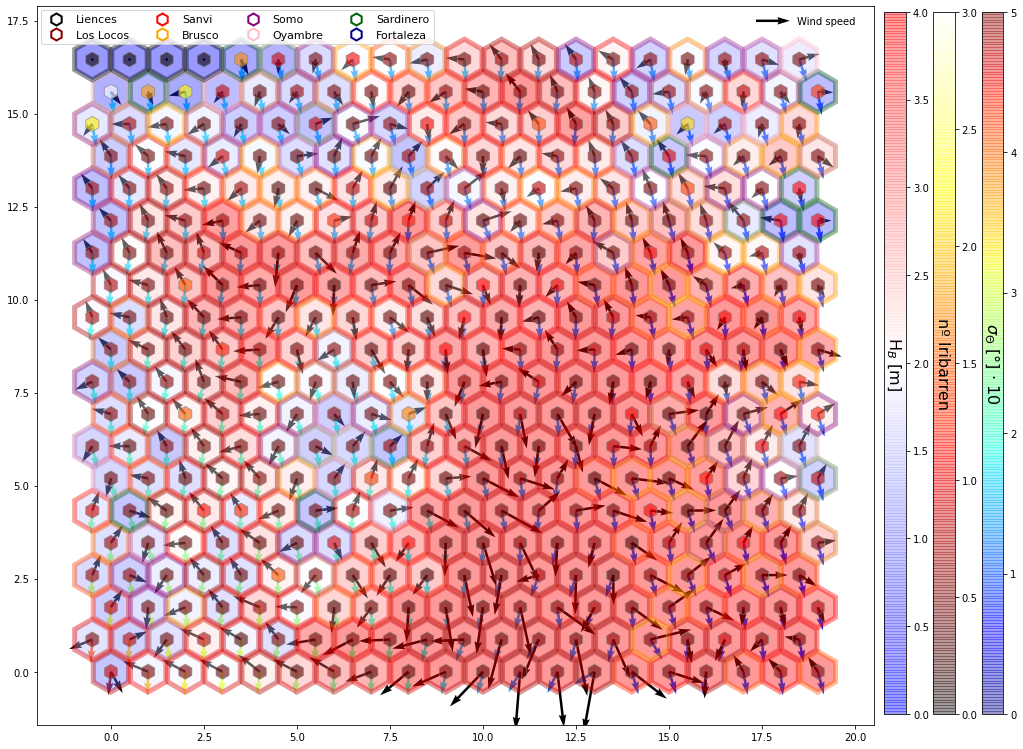 HS
0
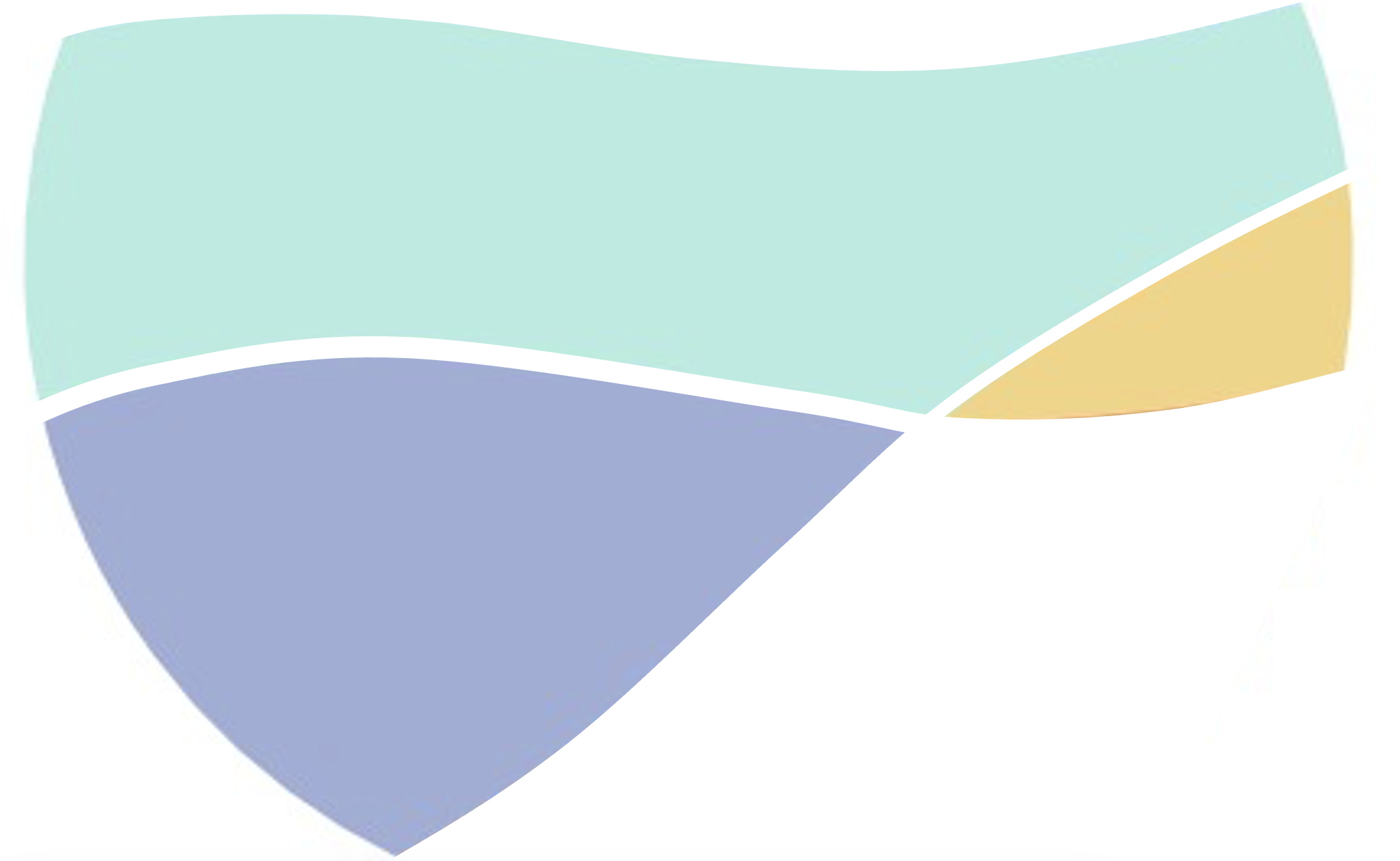 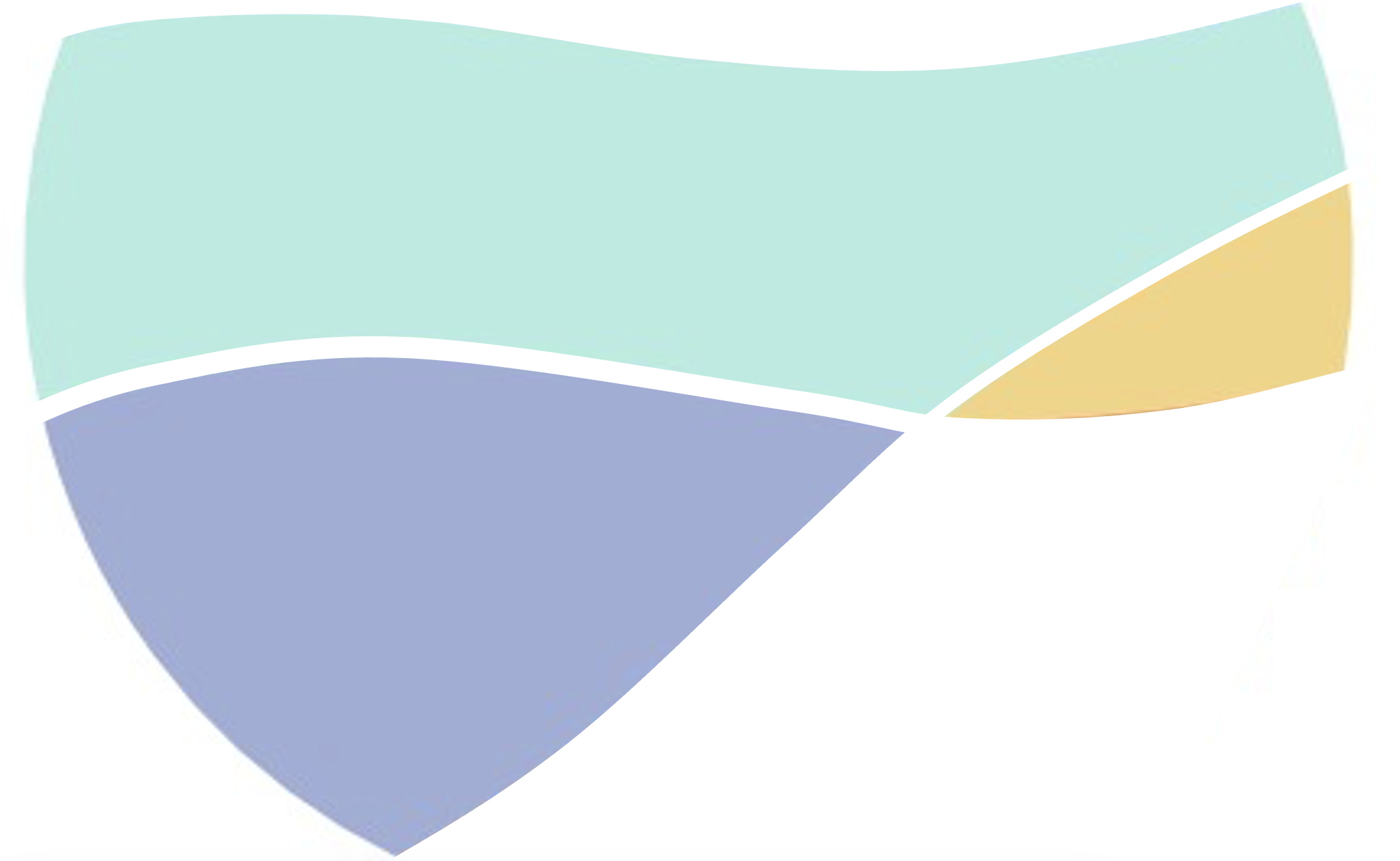 Metodología: Bases de datos
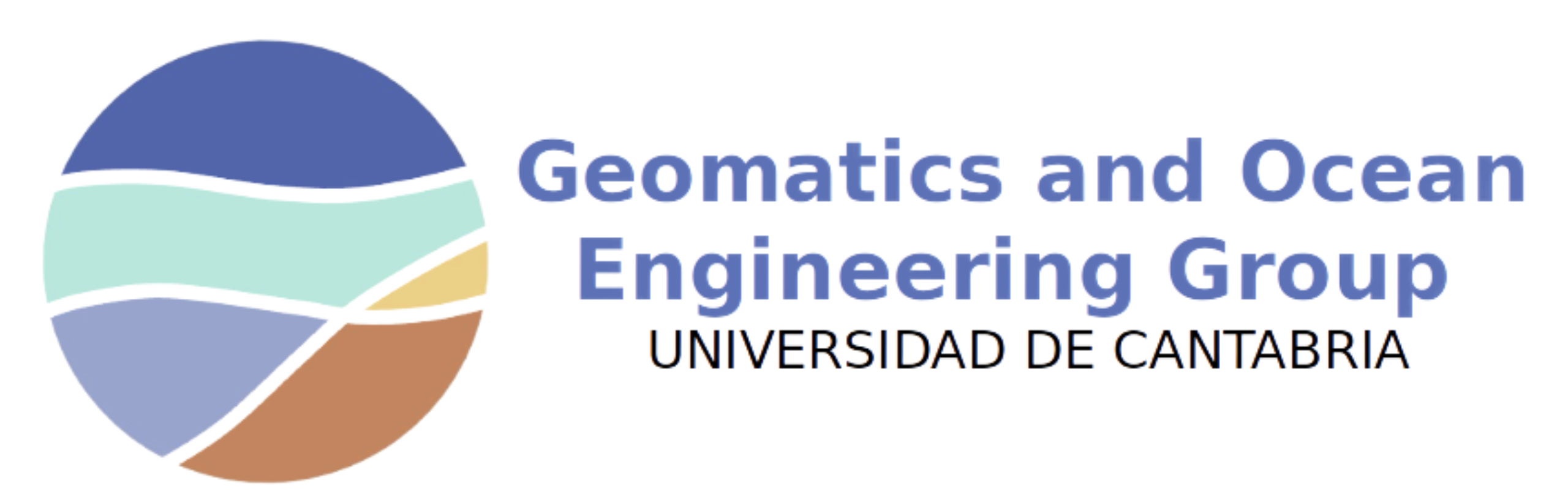 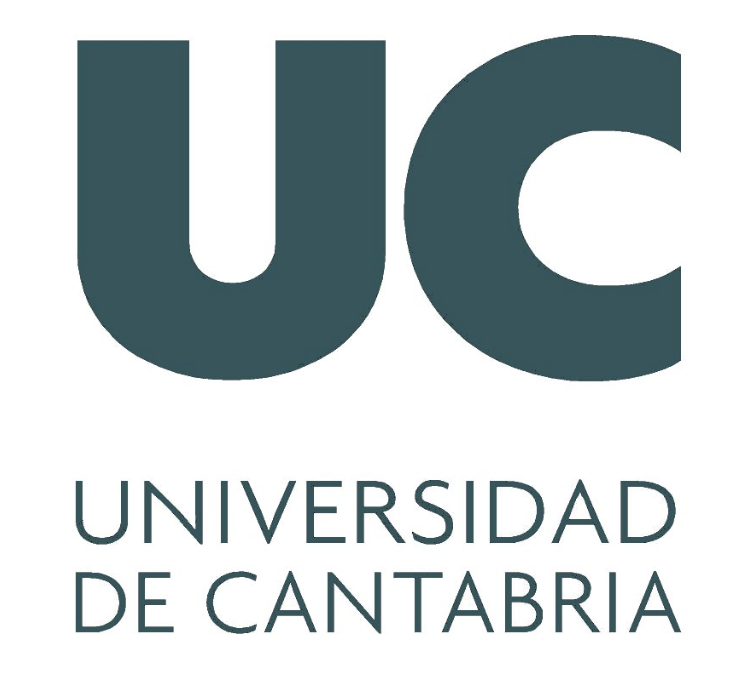 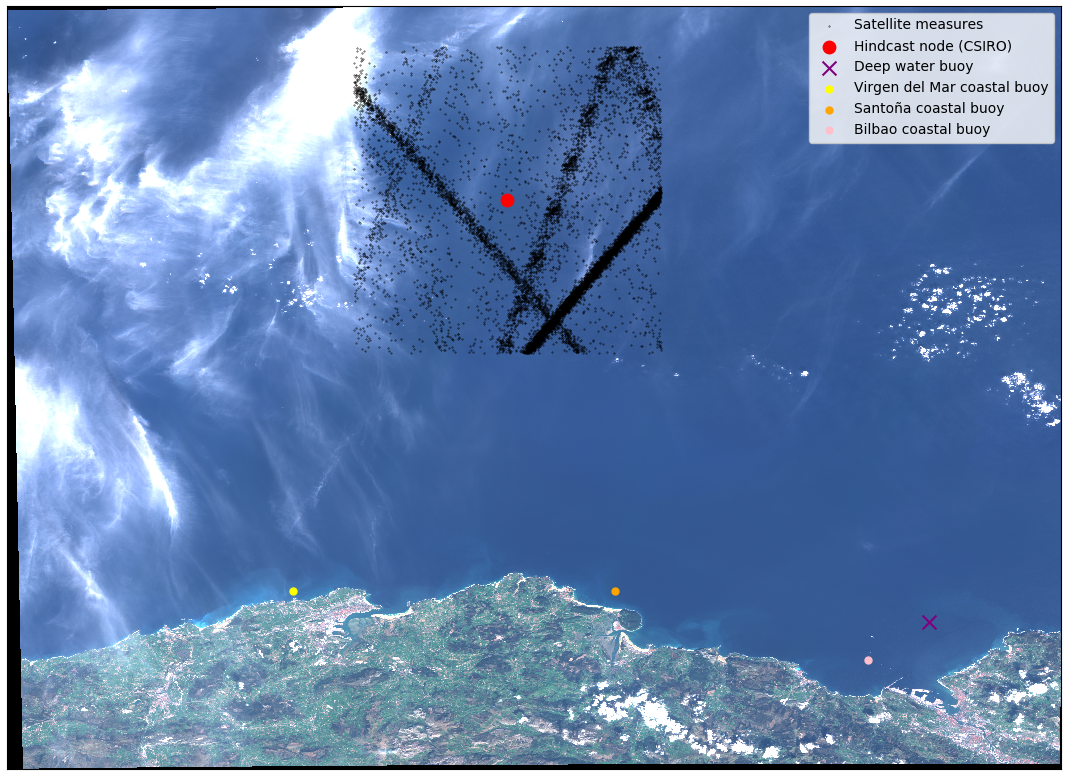 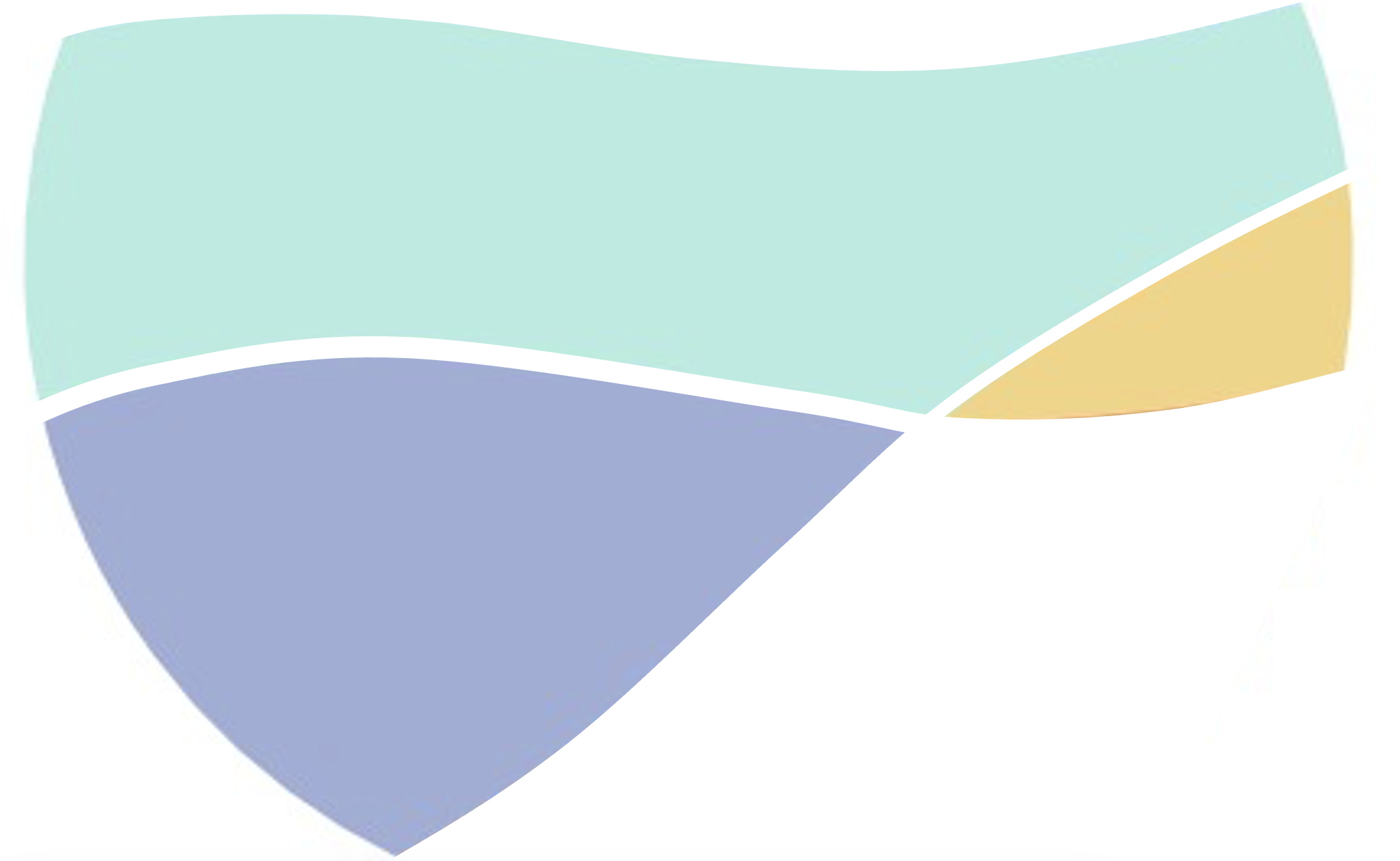 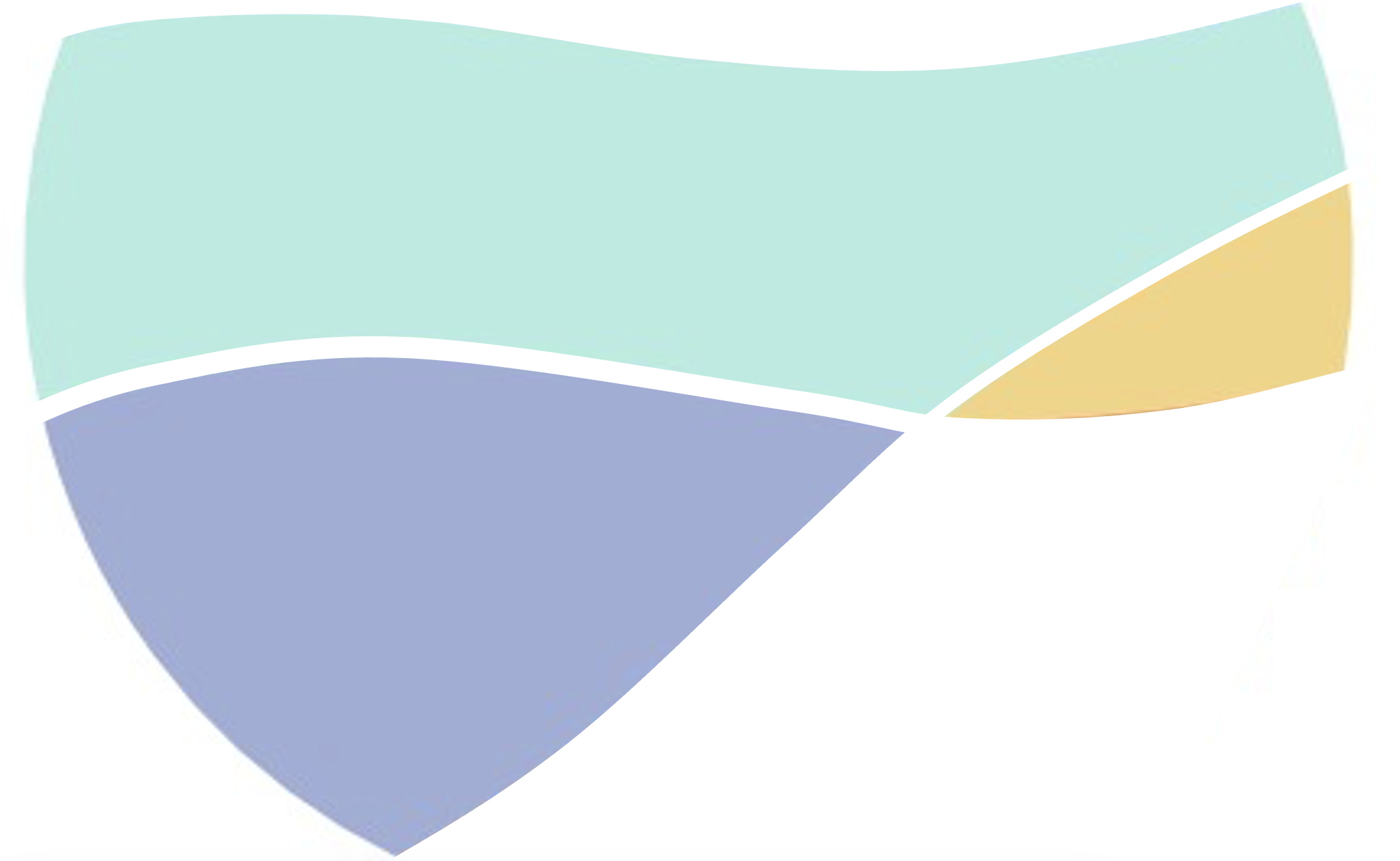 Metodología: Bases de datos
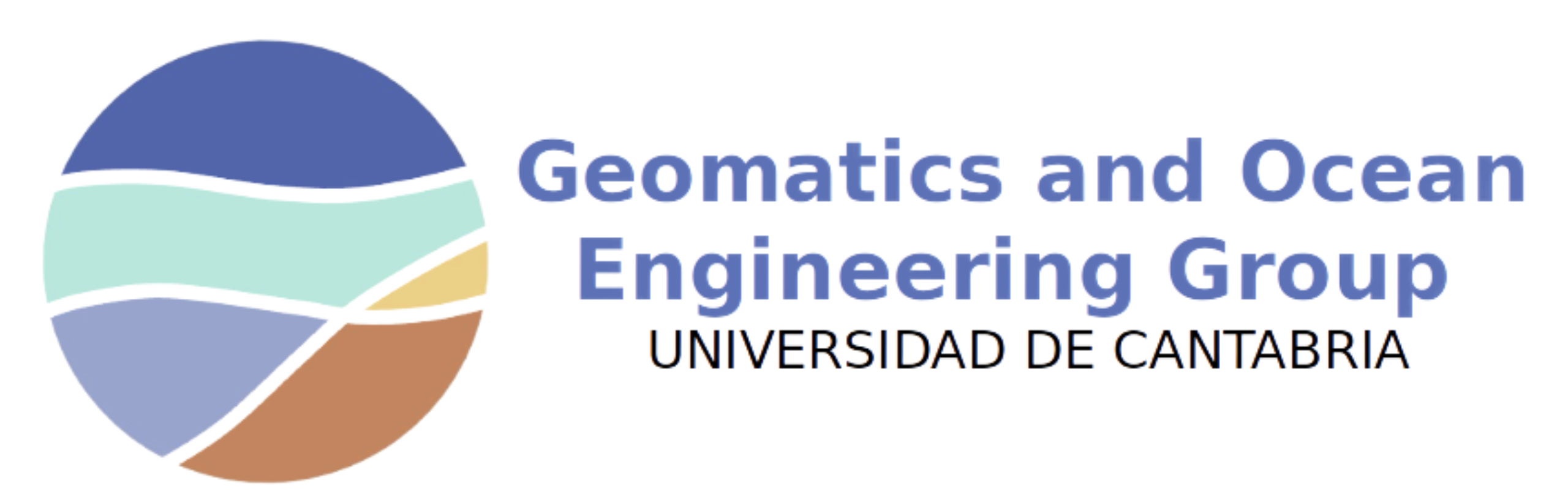 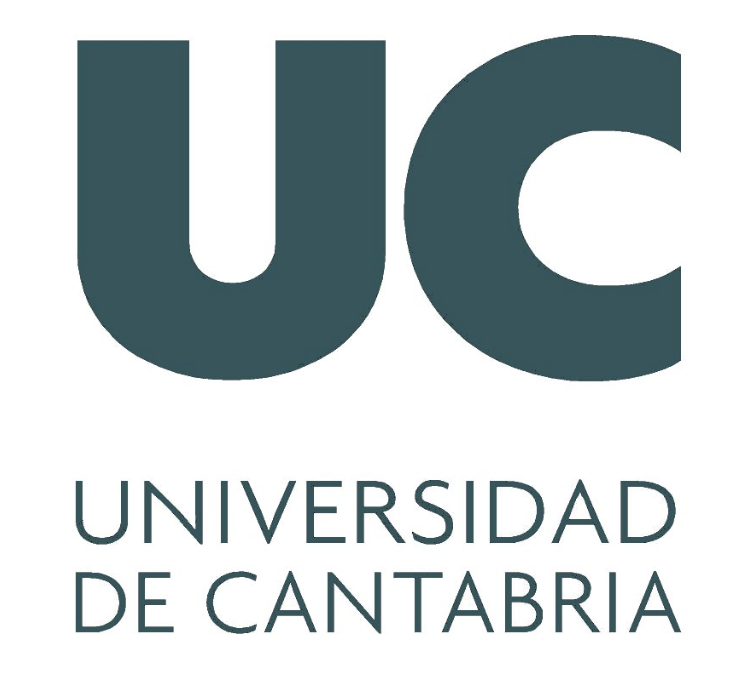 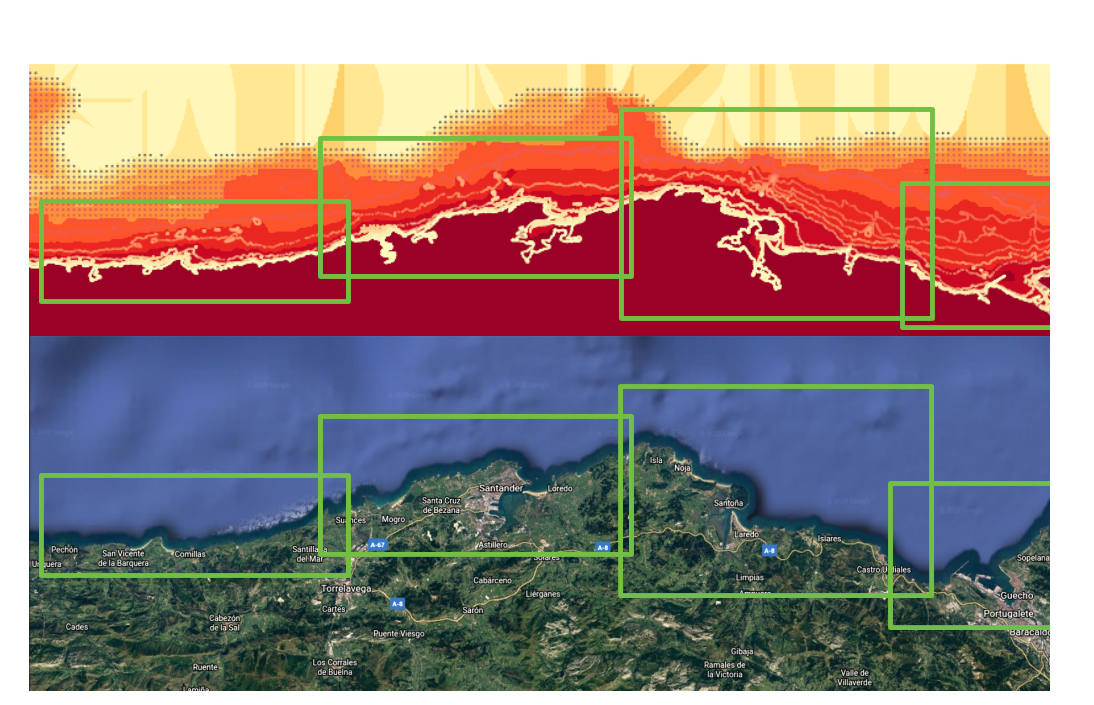 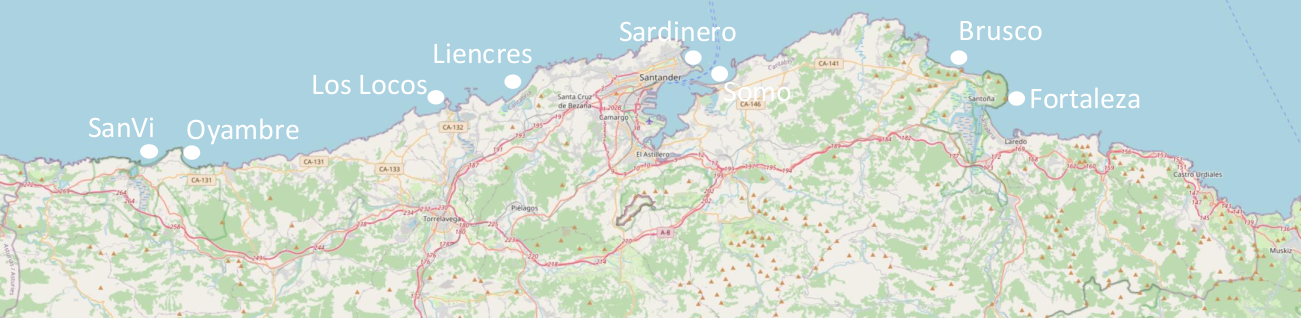 Laredo
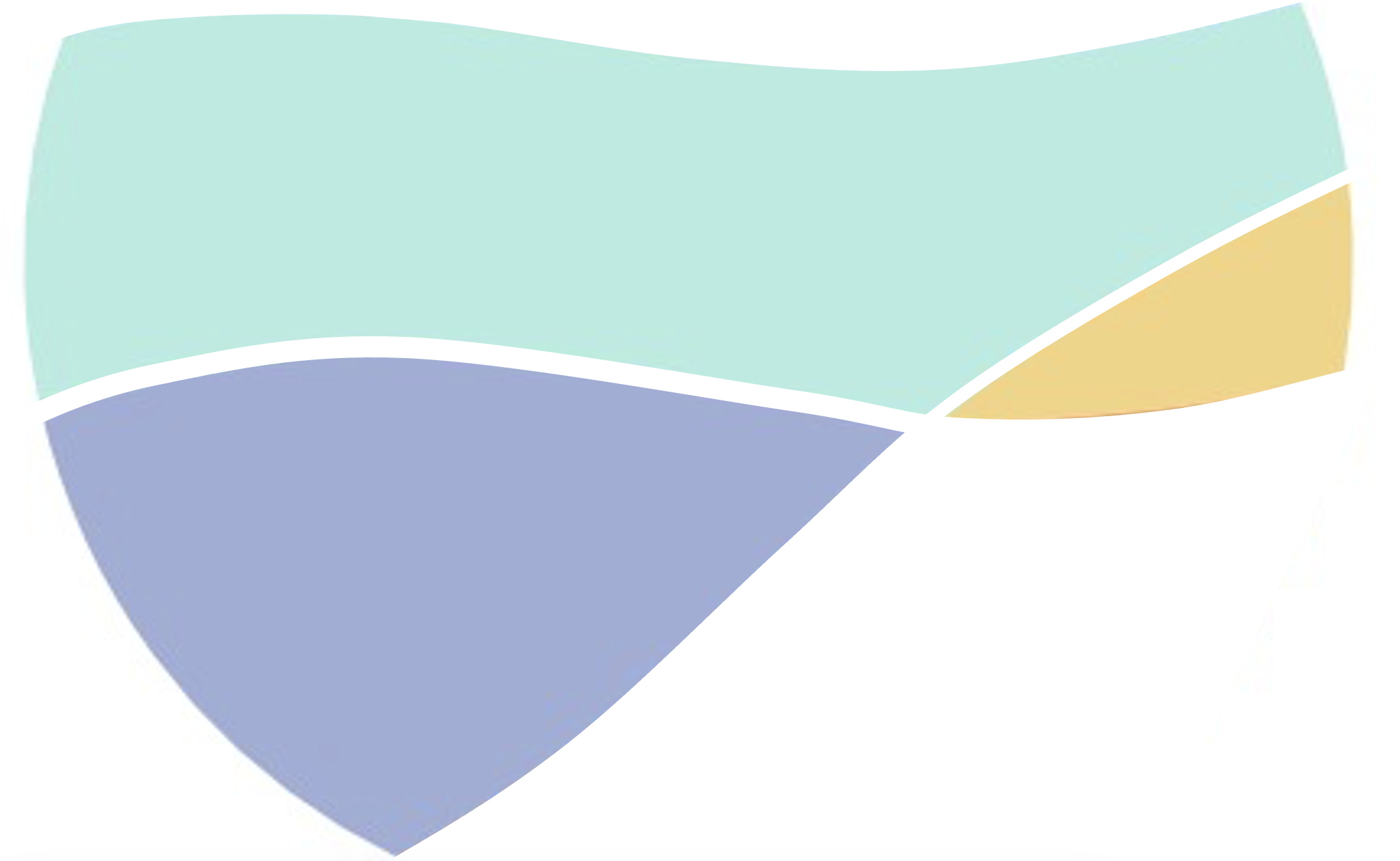 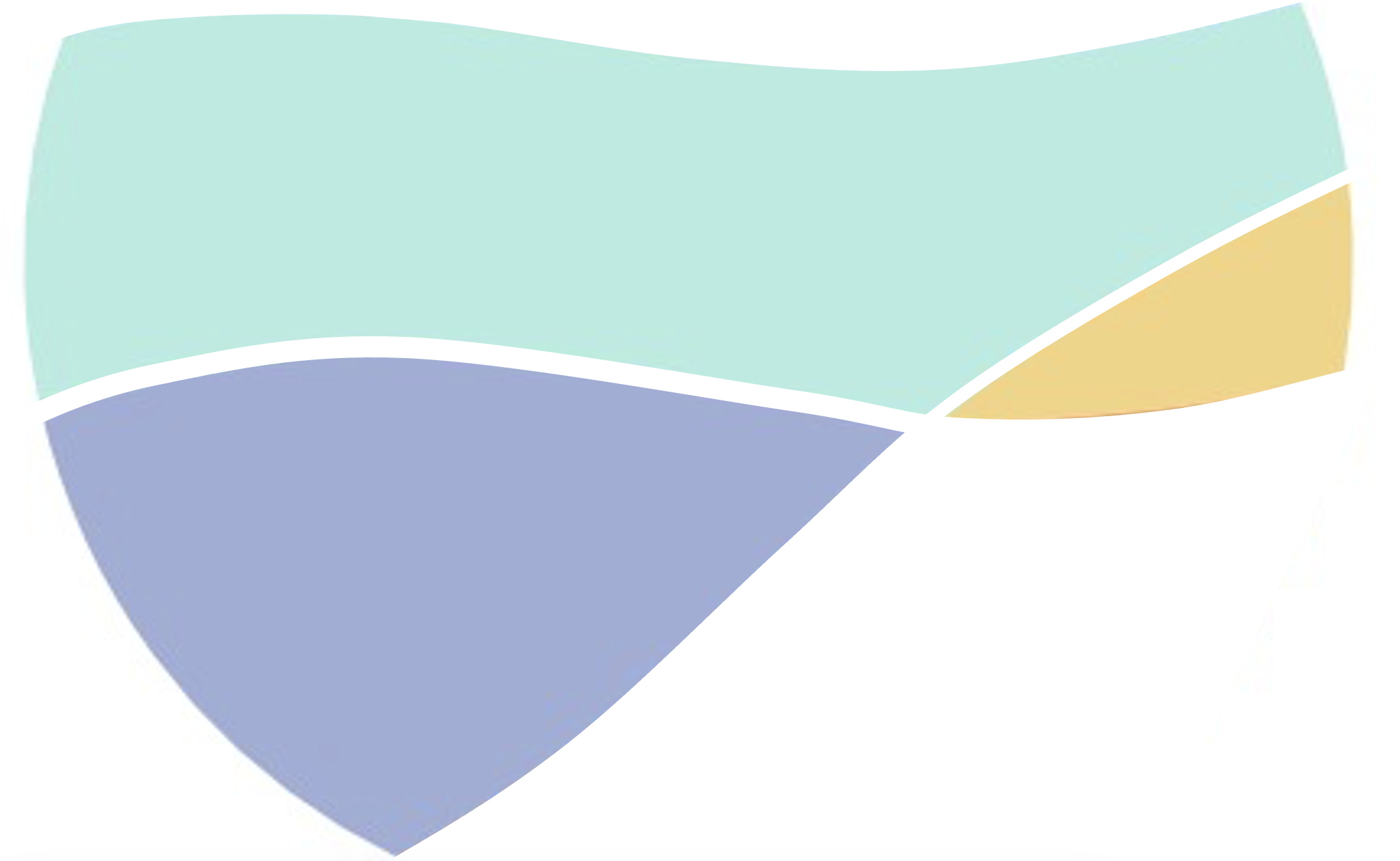 Metodología: Calibración
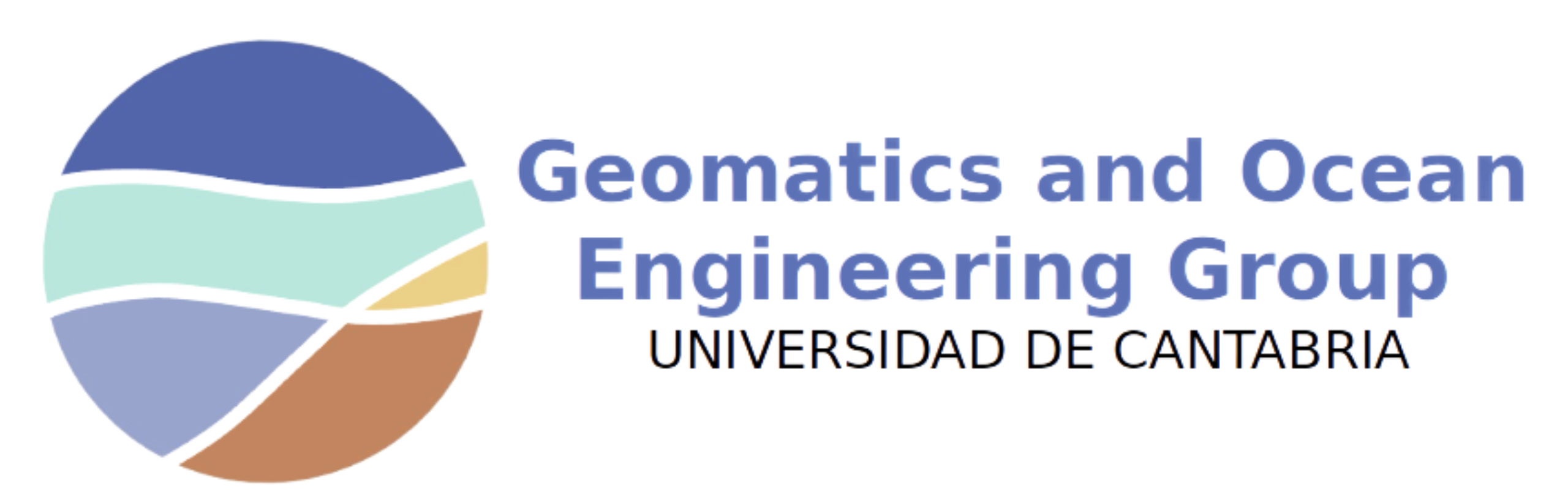 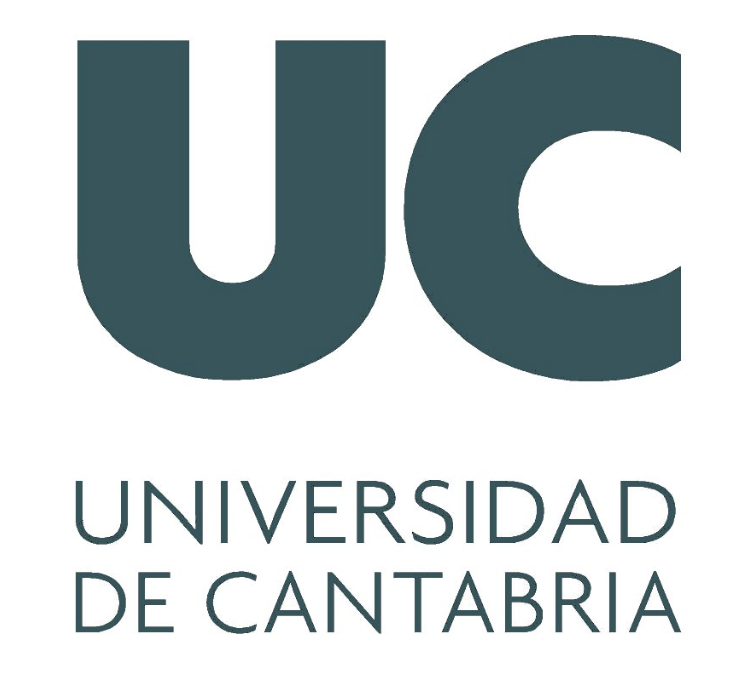 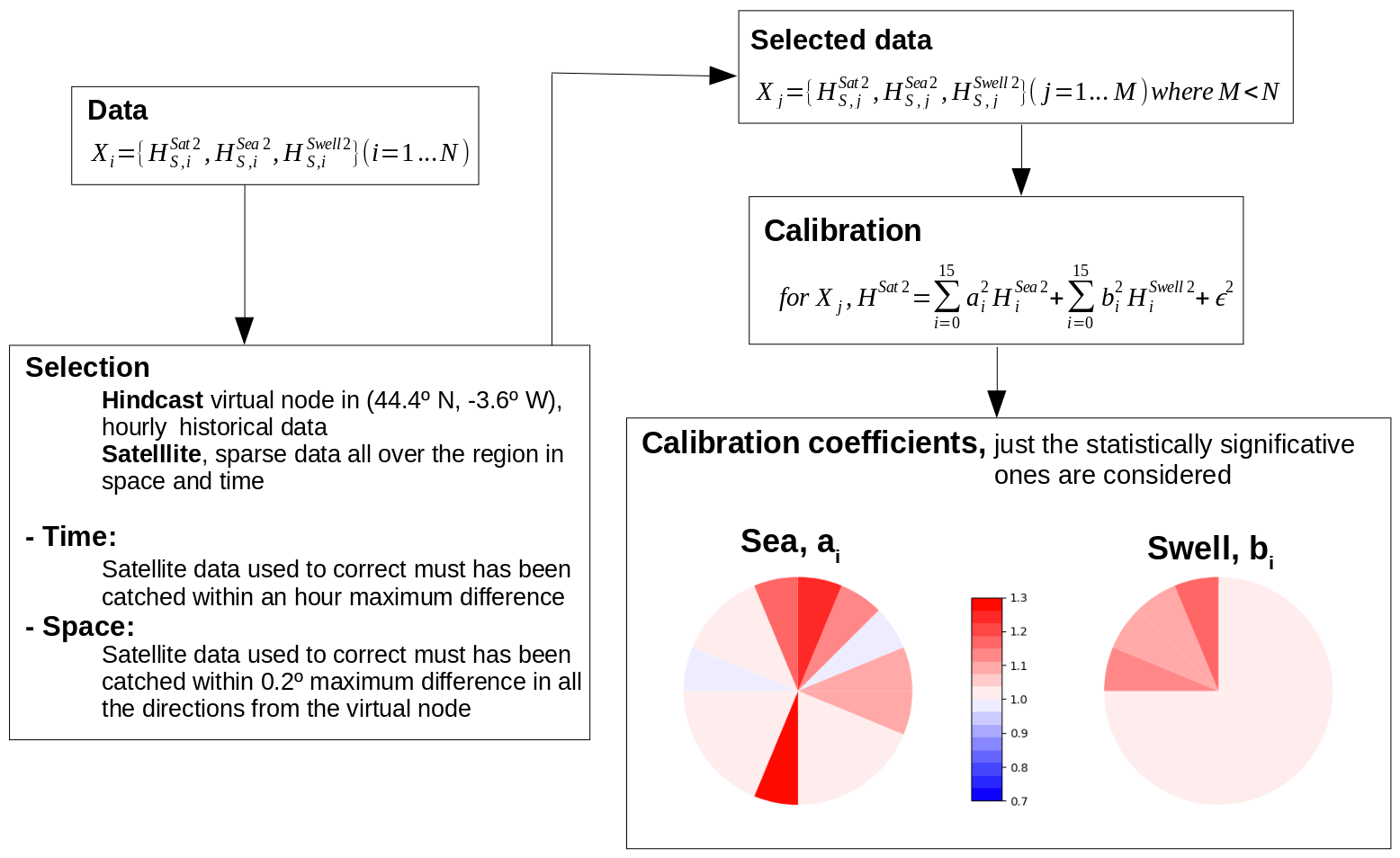 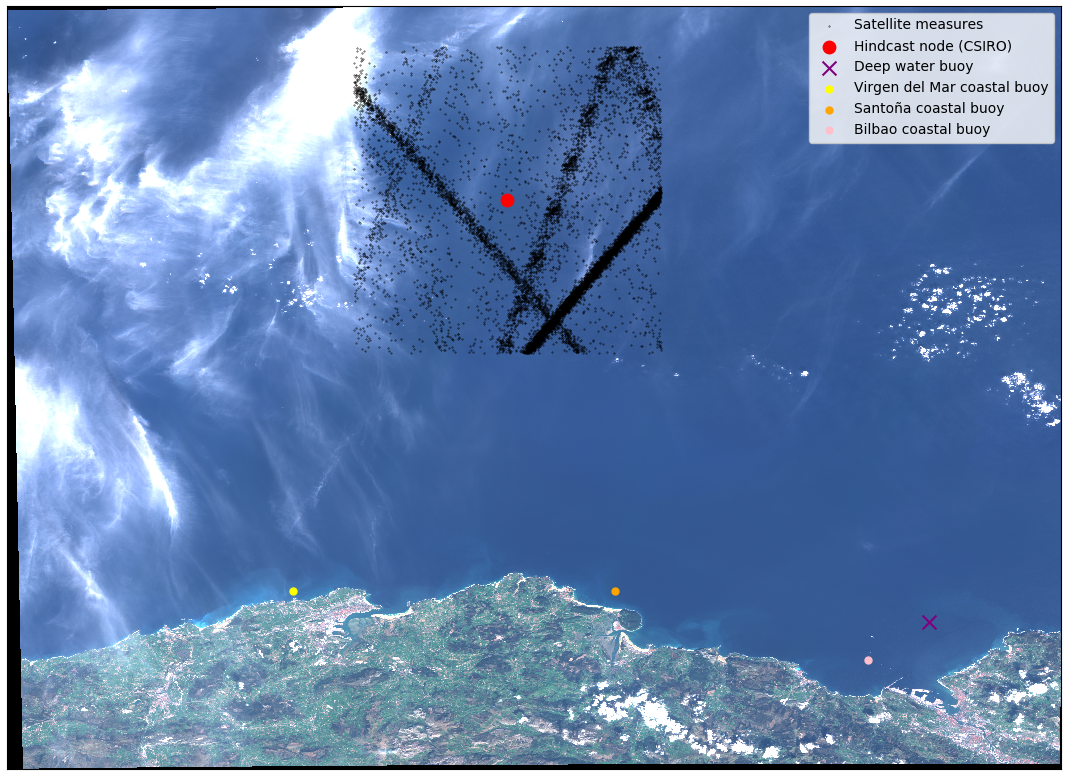 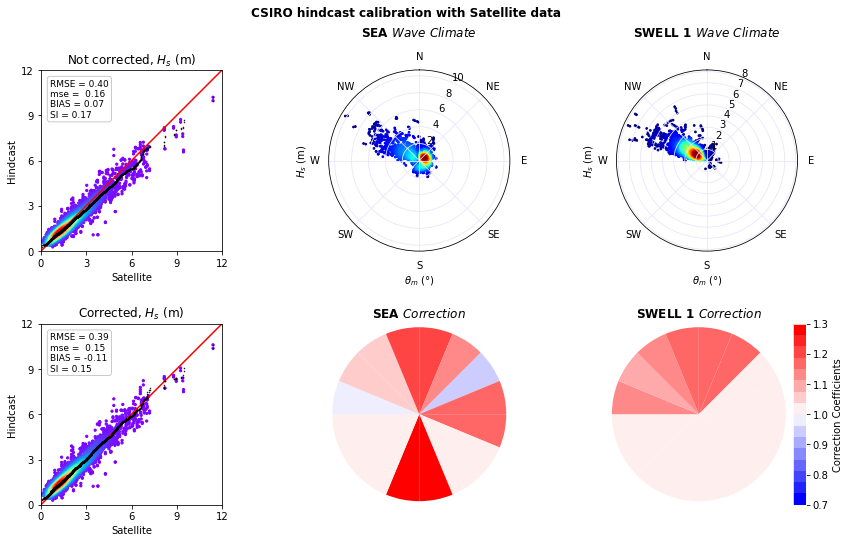 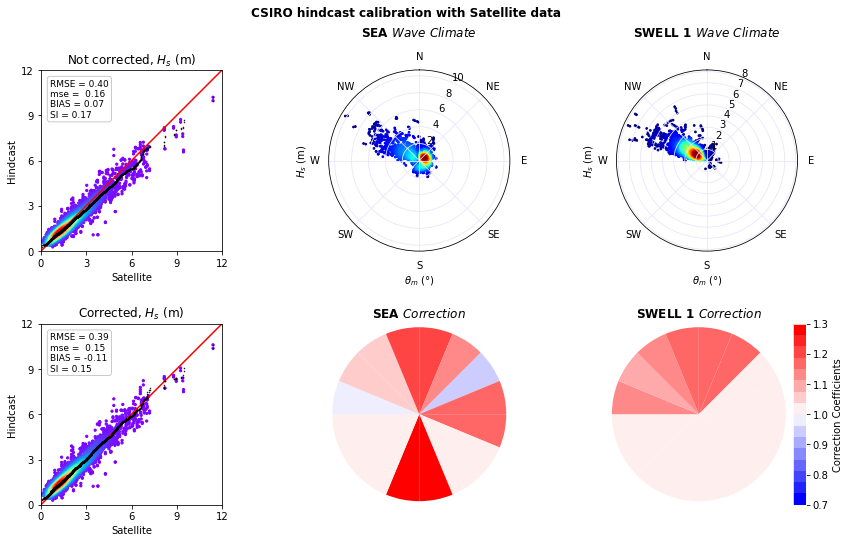 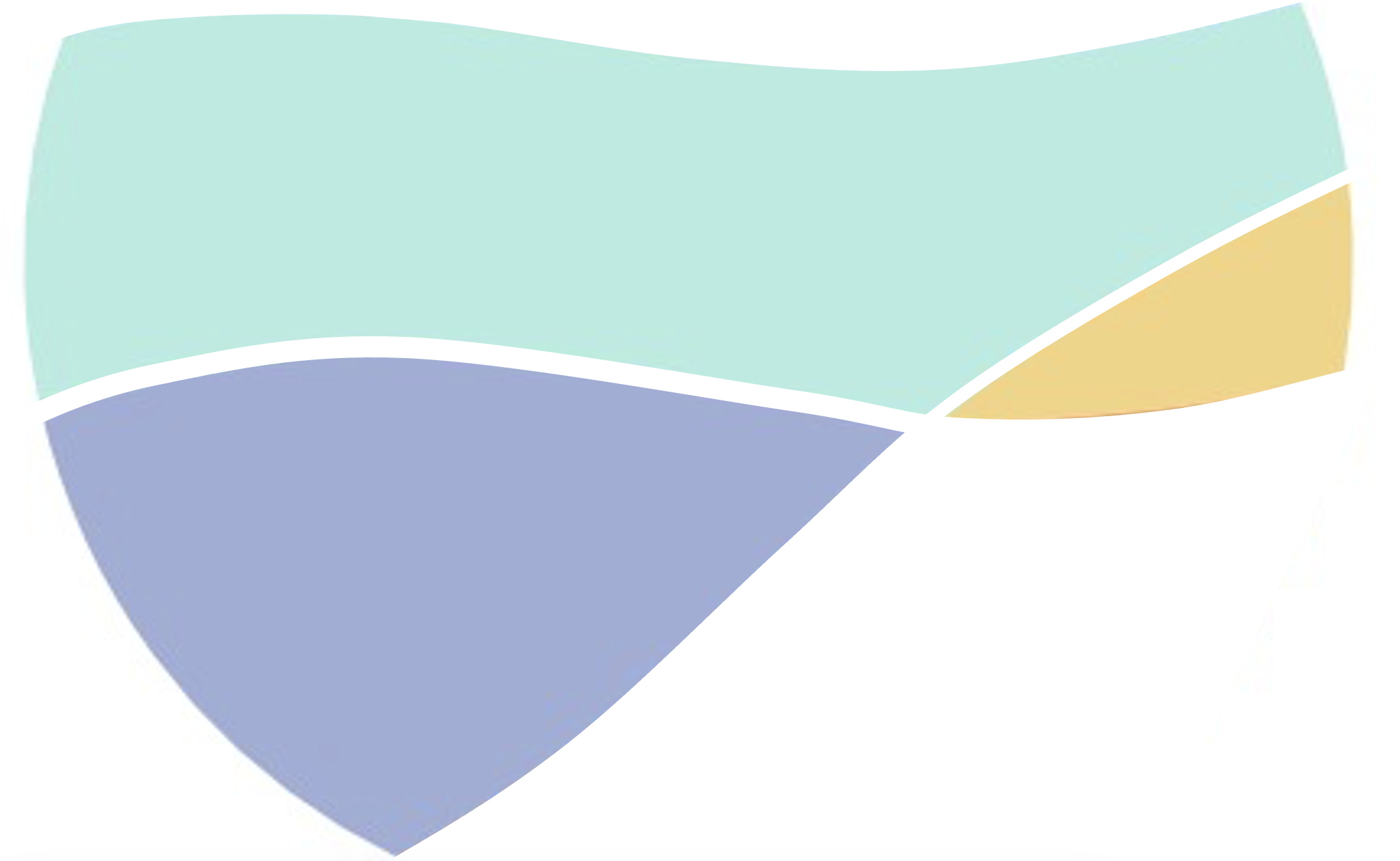 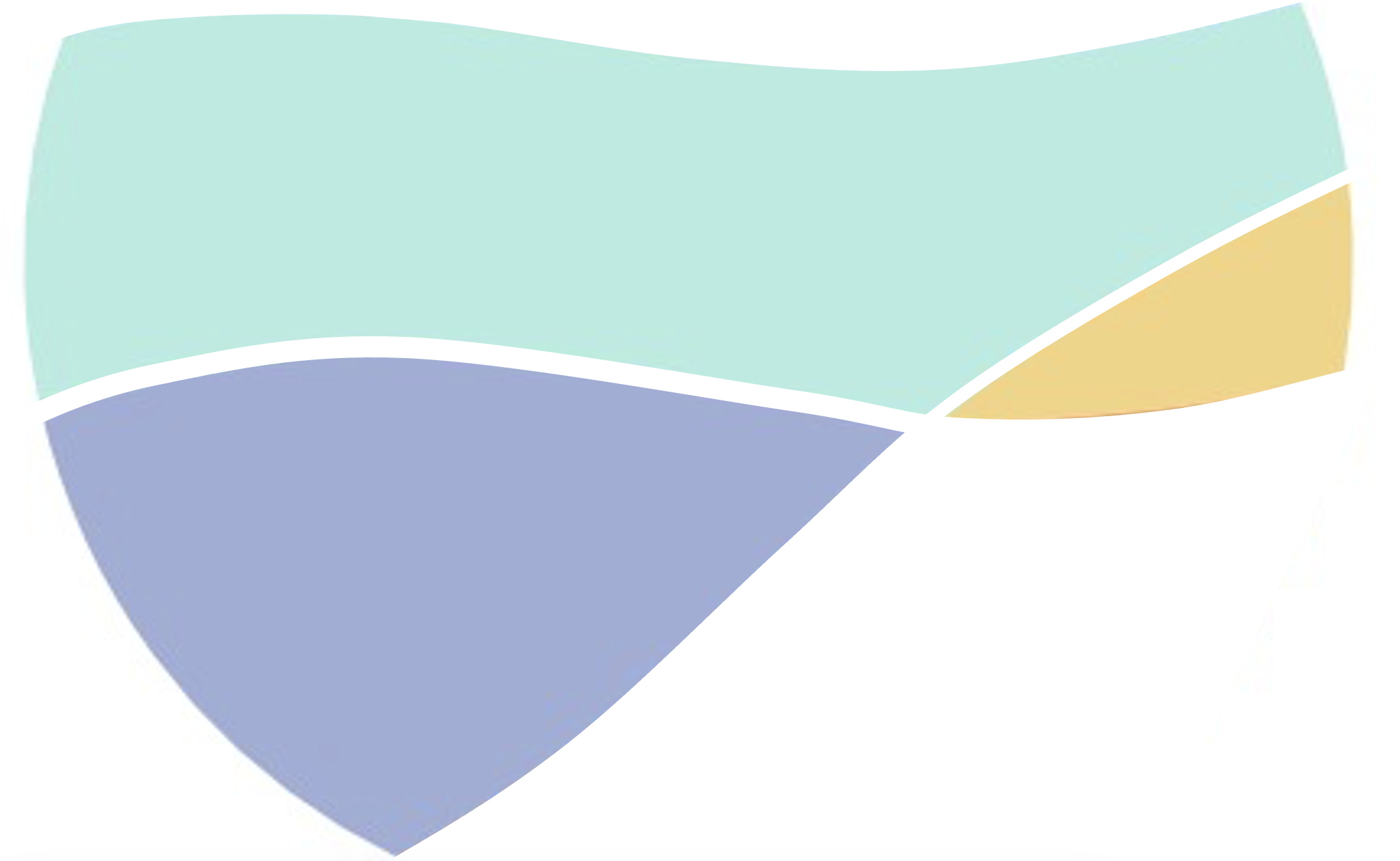 Metodología: Validación
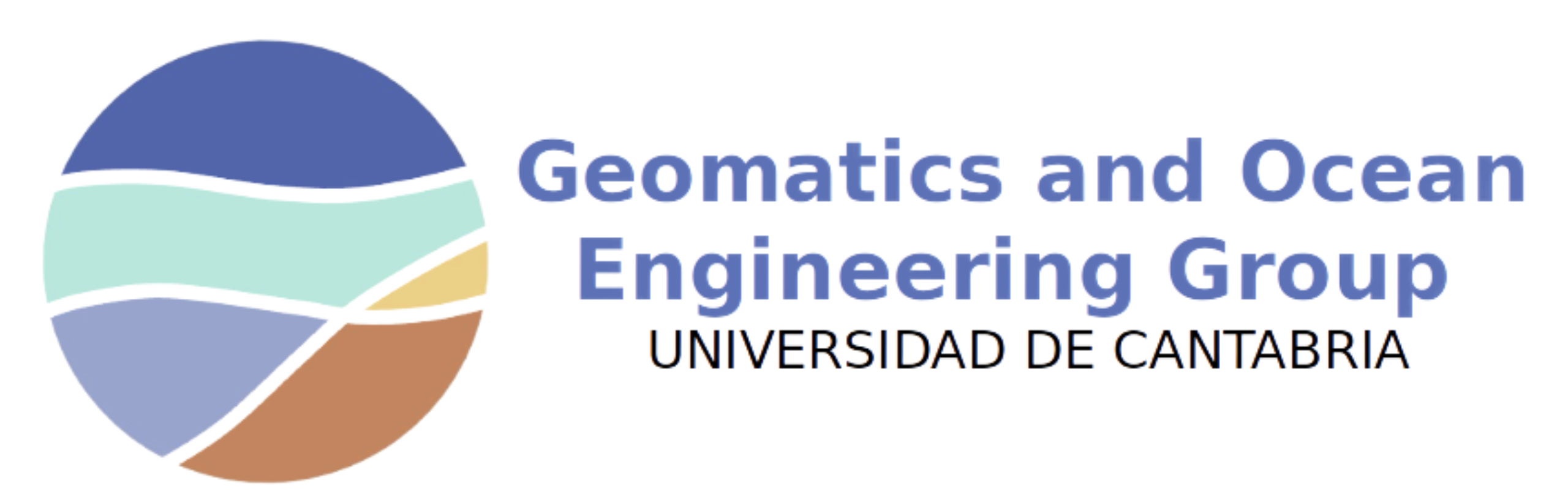 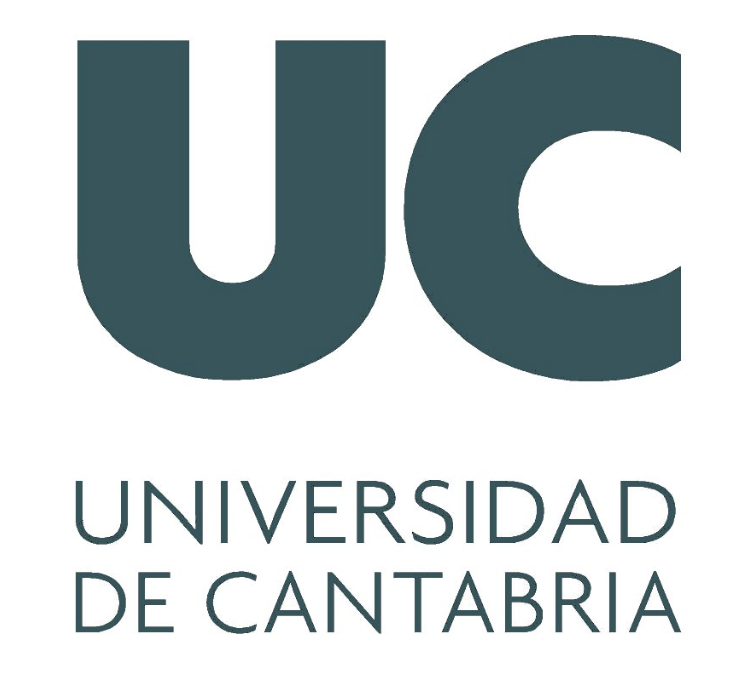 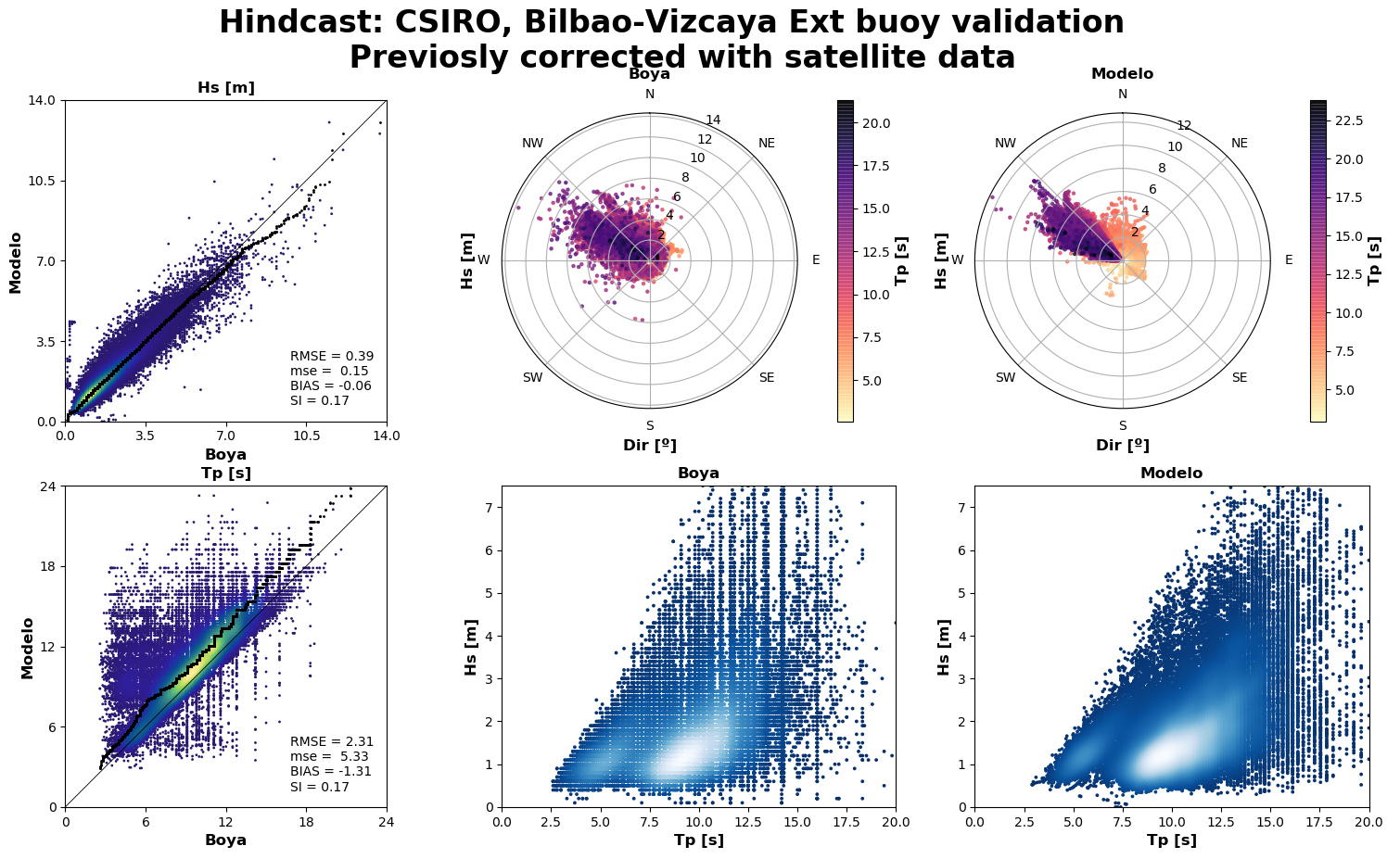 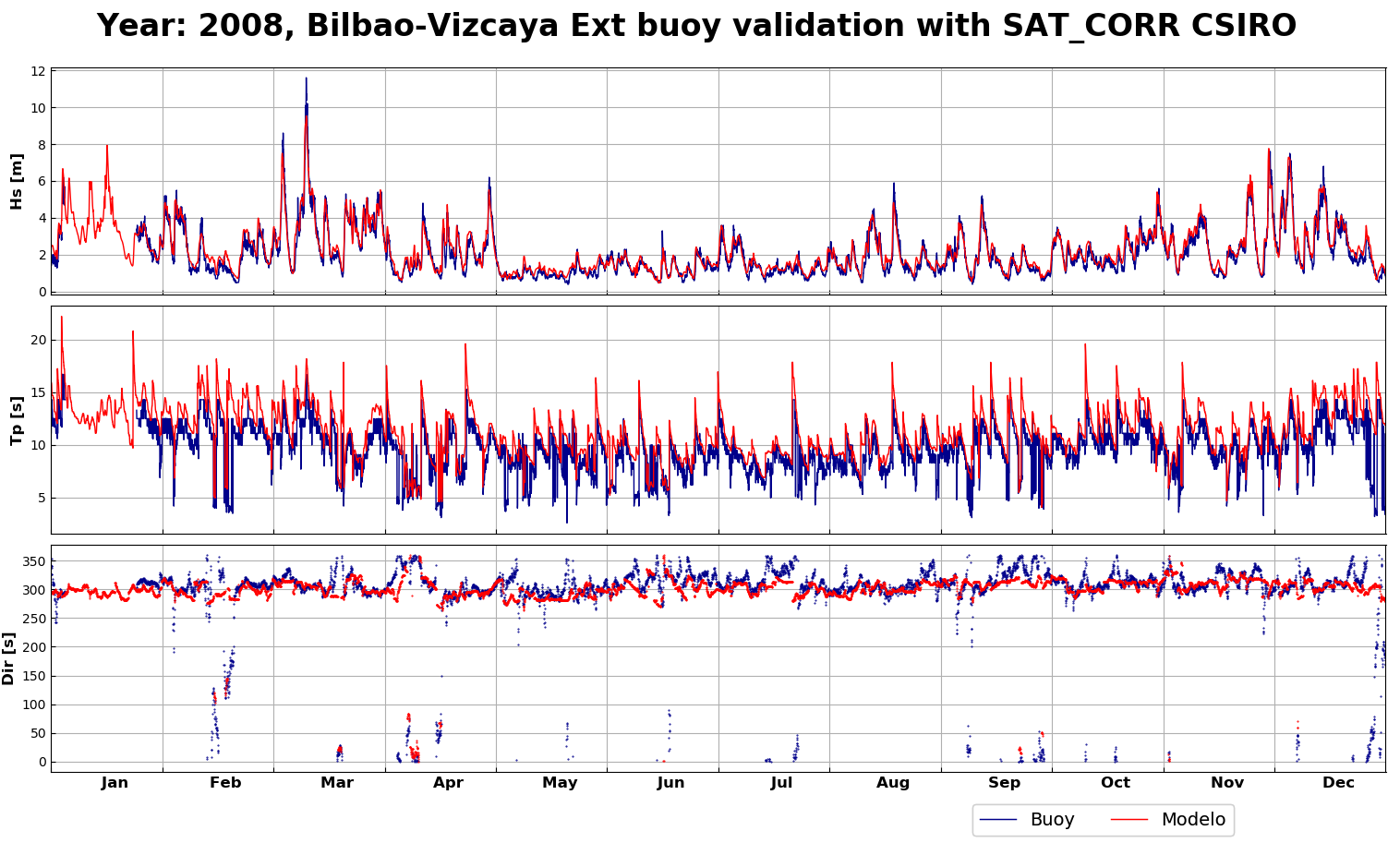 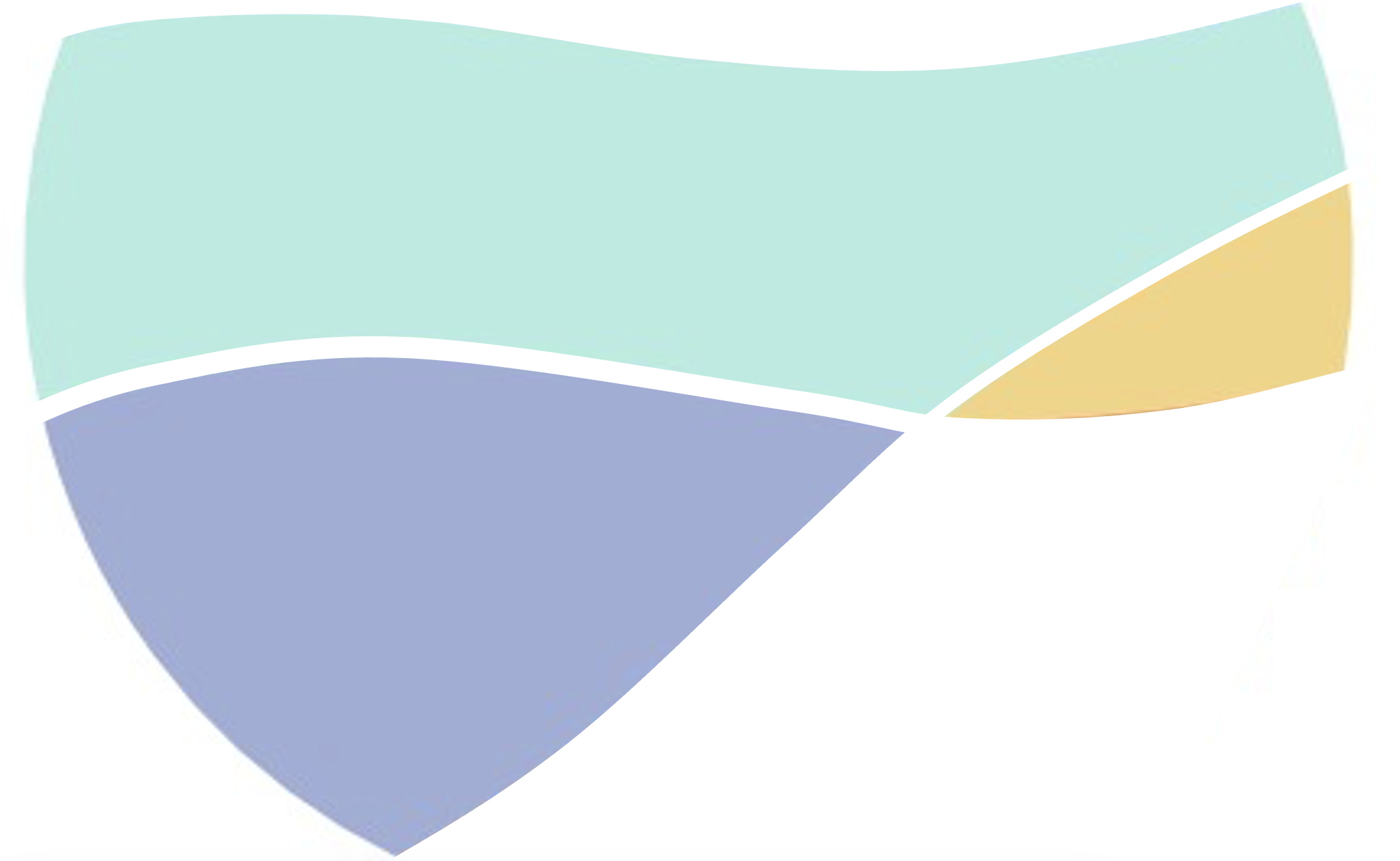 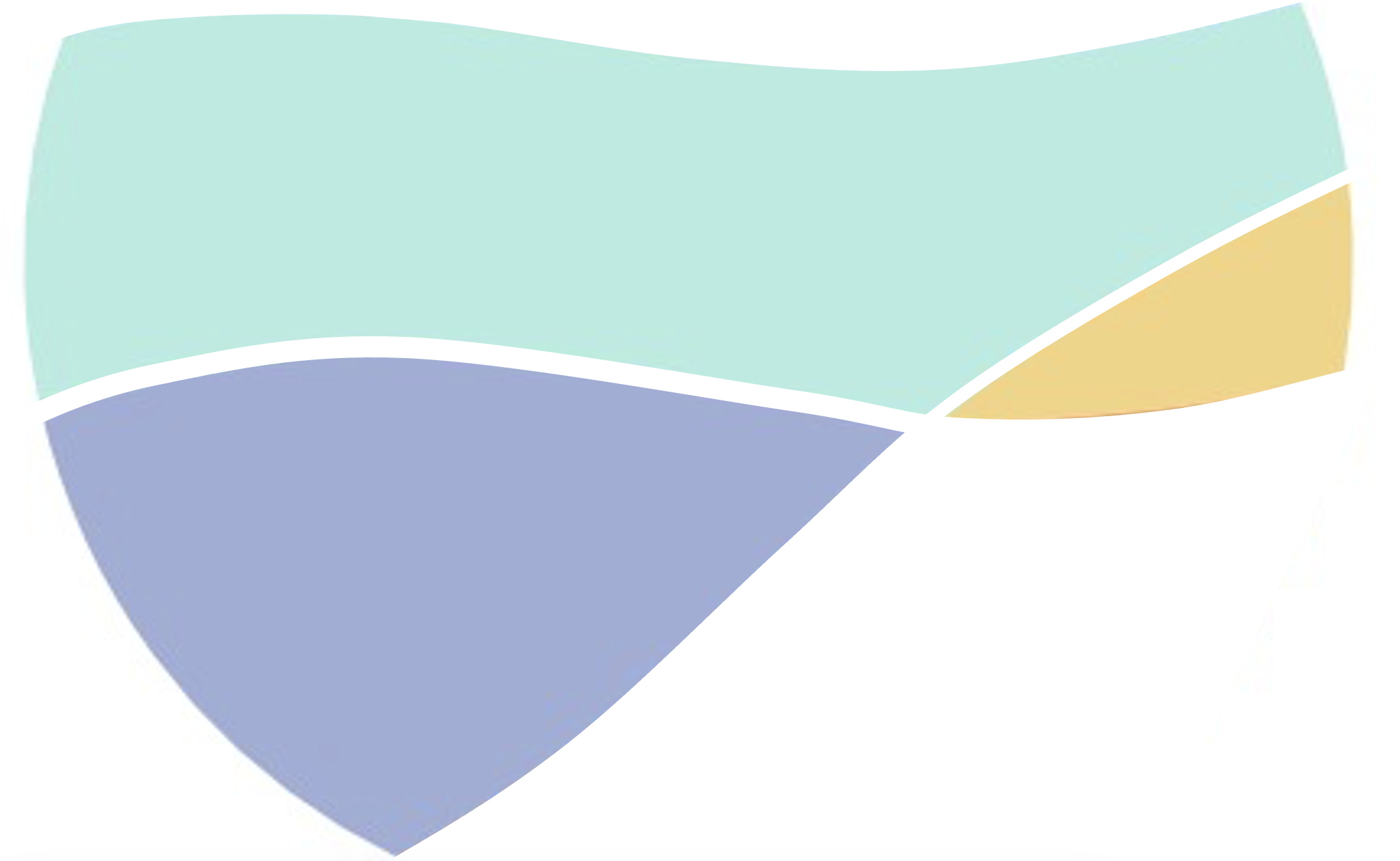 Metodología: Selección
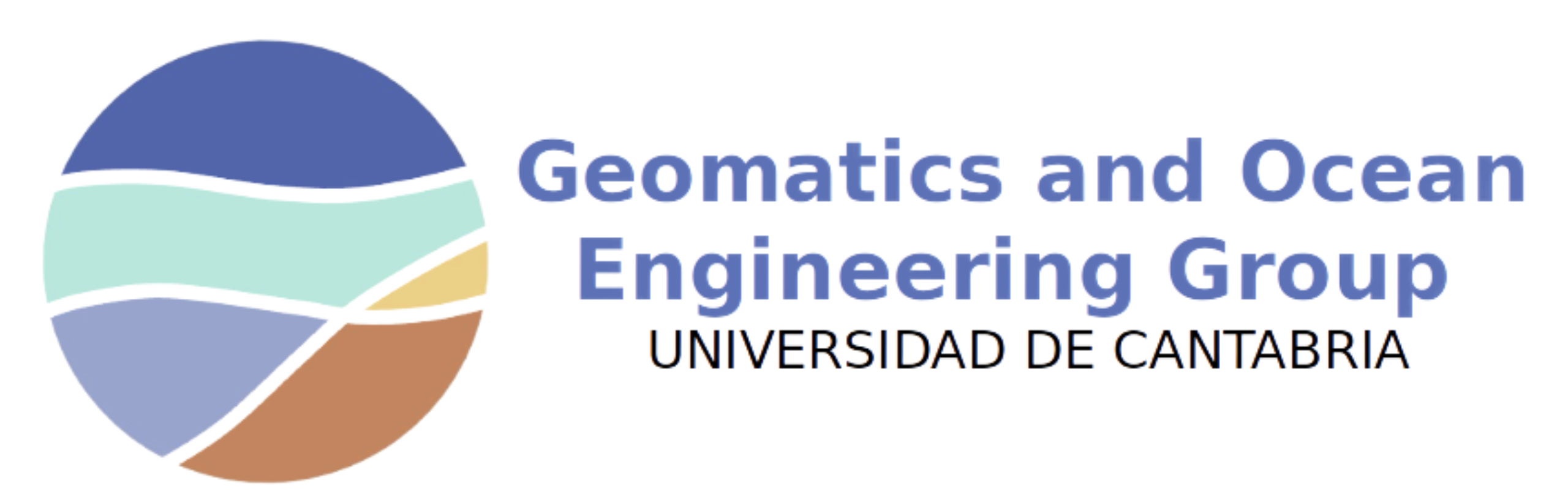 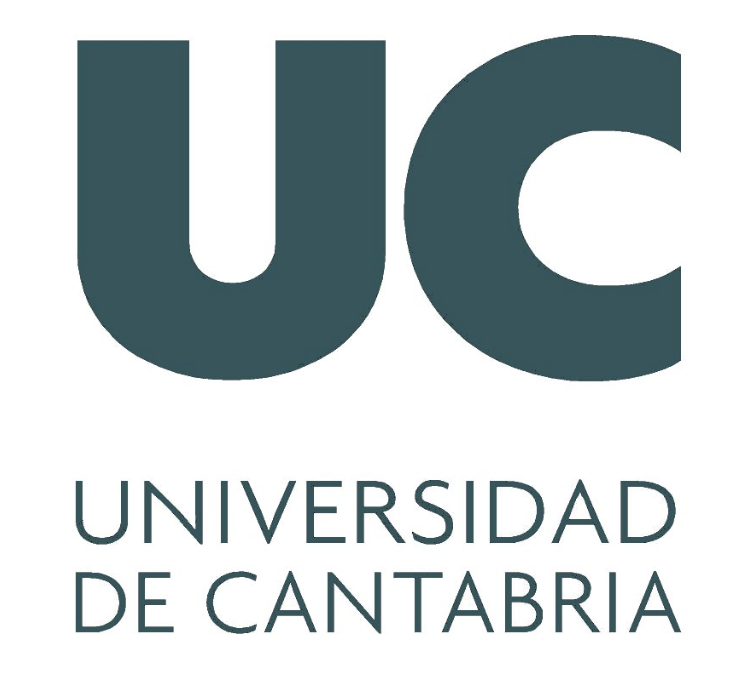 Algoritmo de Máxima Disimilitud (MDA)
Se seleccionan los datos más dispares dentro del dataset inicial, para así representar la variabilidad del mismo, con un número muy reducido de casos (Camus et al., 2011)
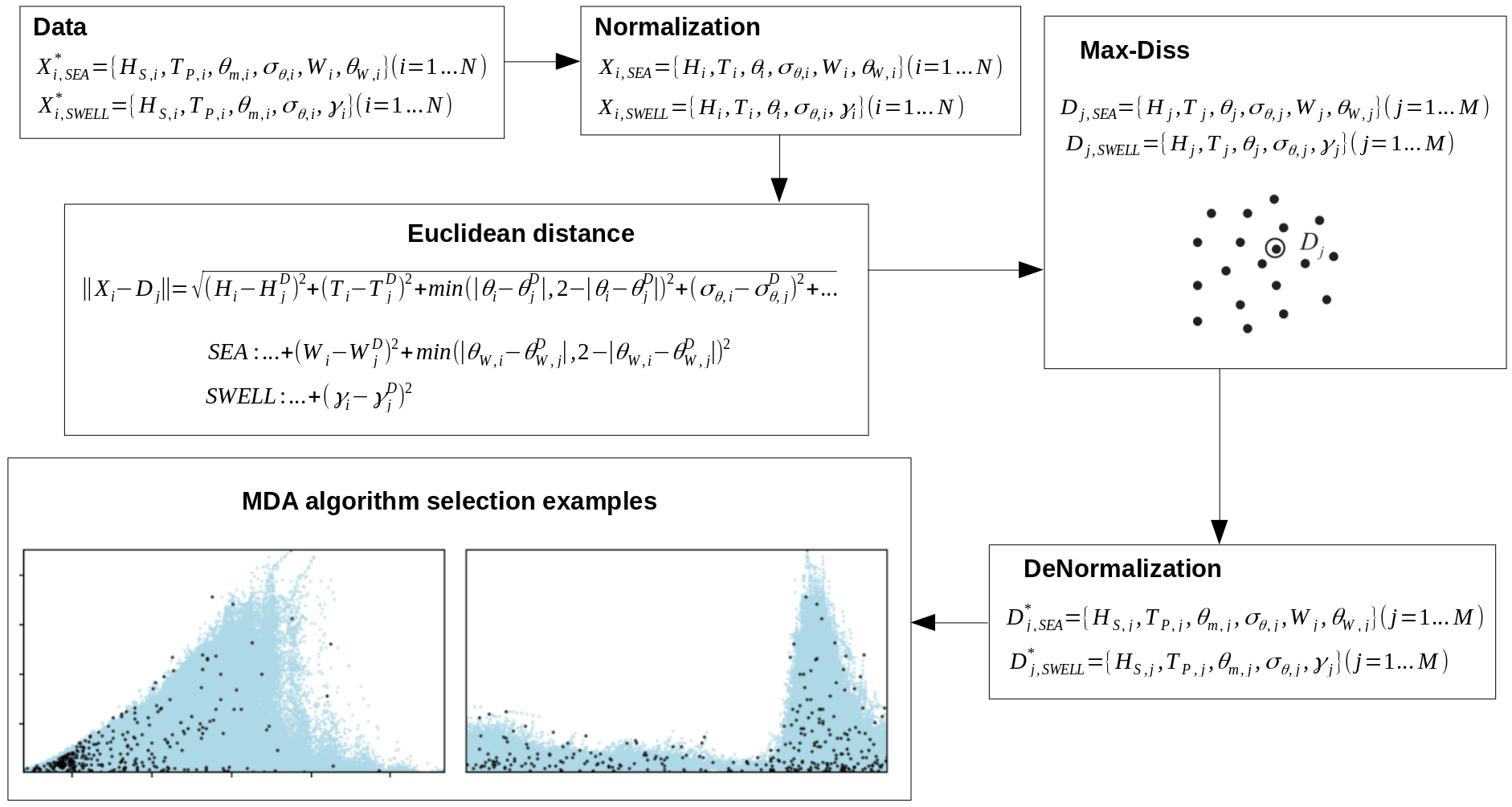 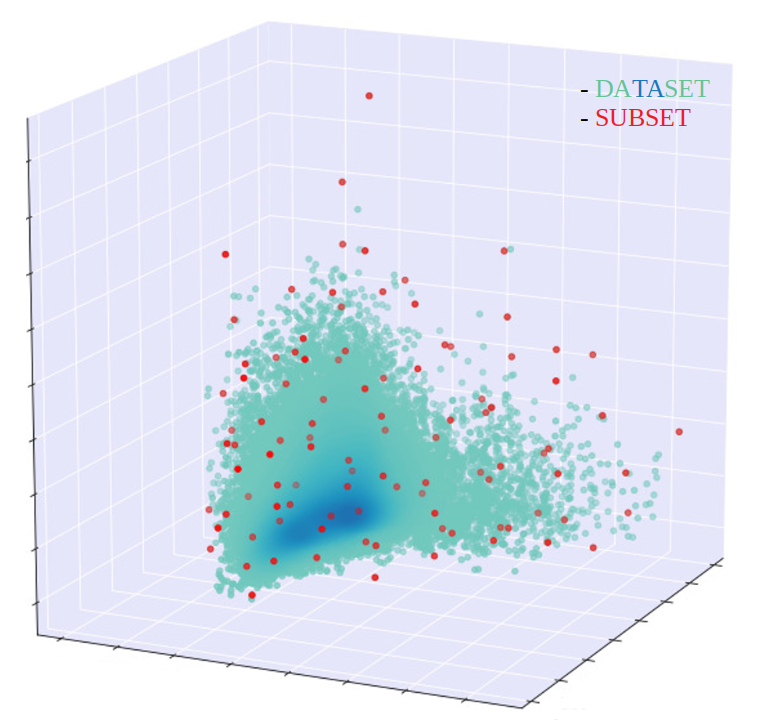 300 mares de viento
300 mares de fondo
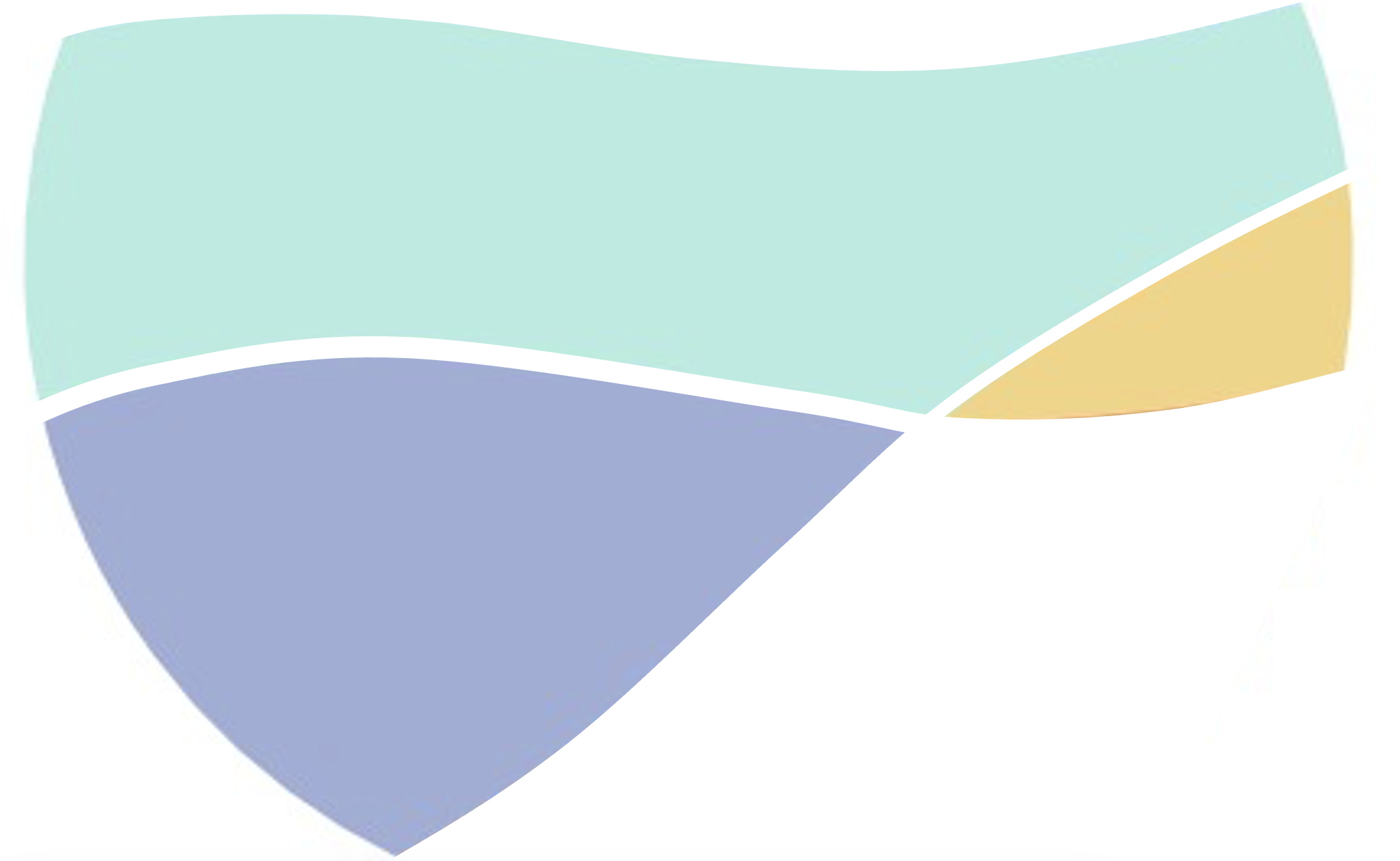 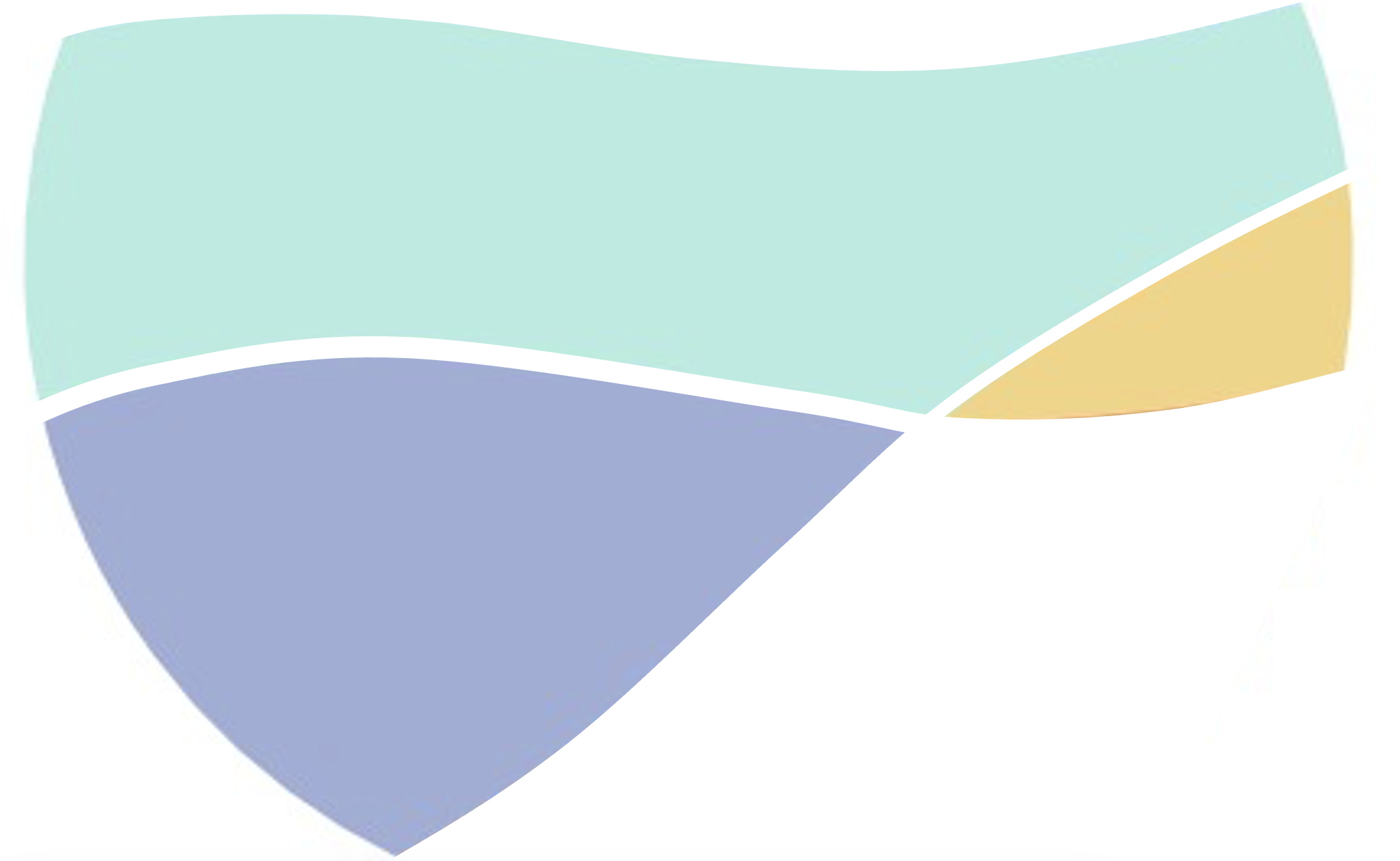 Metodología: Selección
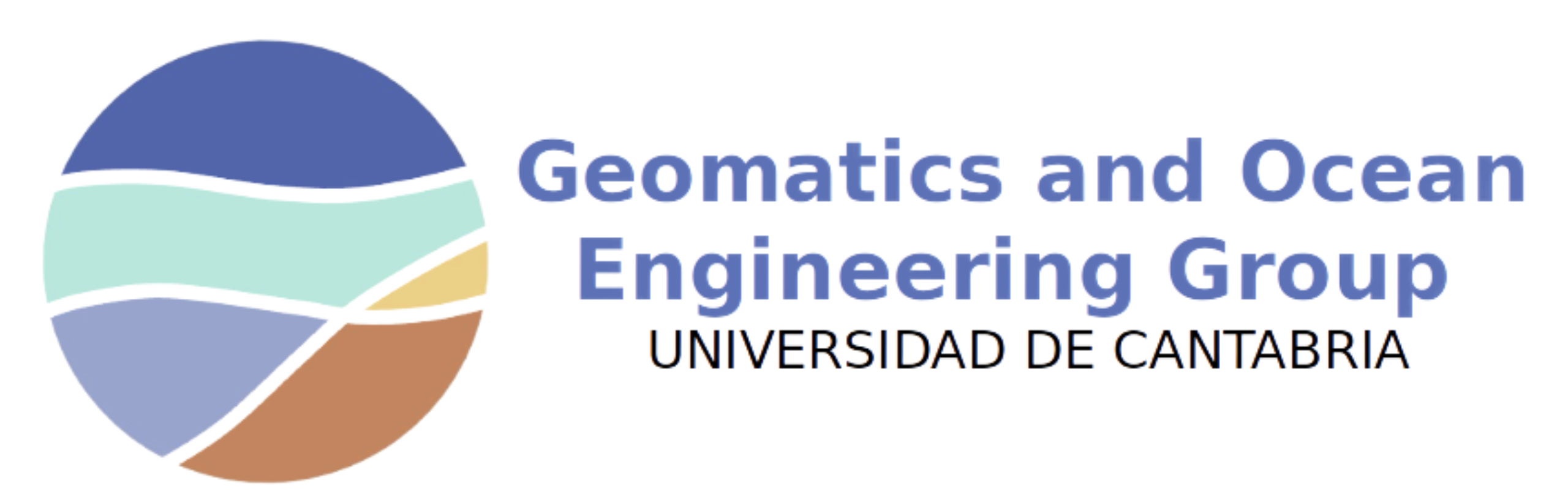 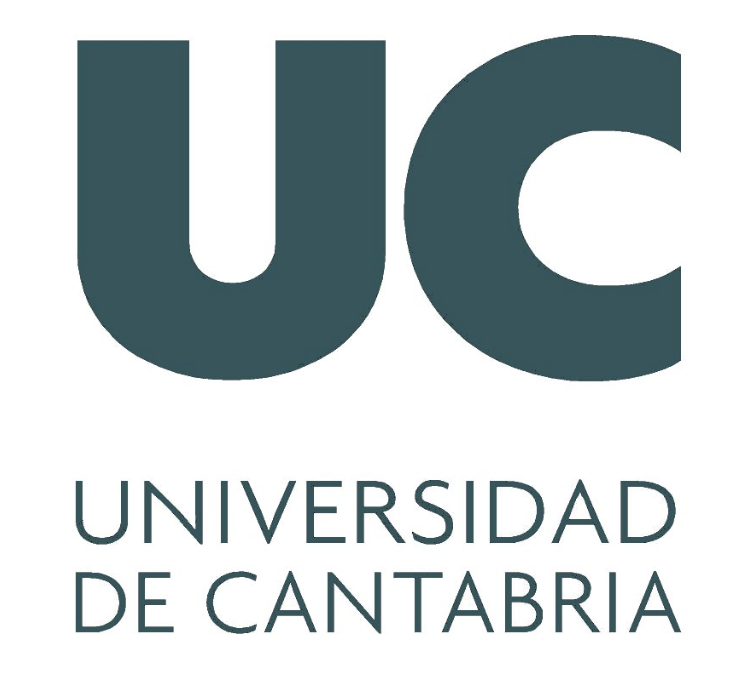 Algoritmo de Máxima Disimilitud (MDA)
Una parte novedosa de la metodología es la propagación por separado de los mares de viento (windseas) y de fondo (swells), que se reconstruirán también por separado, permitiendo la obtención del espectro de oleaje horario, en las diferentes rompientes estudiadas.
300 mares de viento                    300 mares de fondo
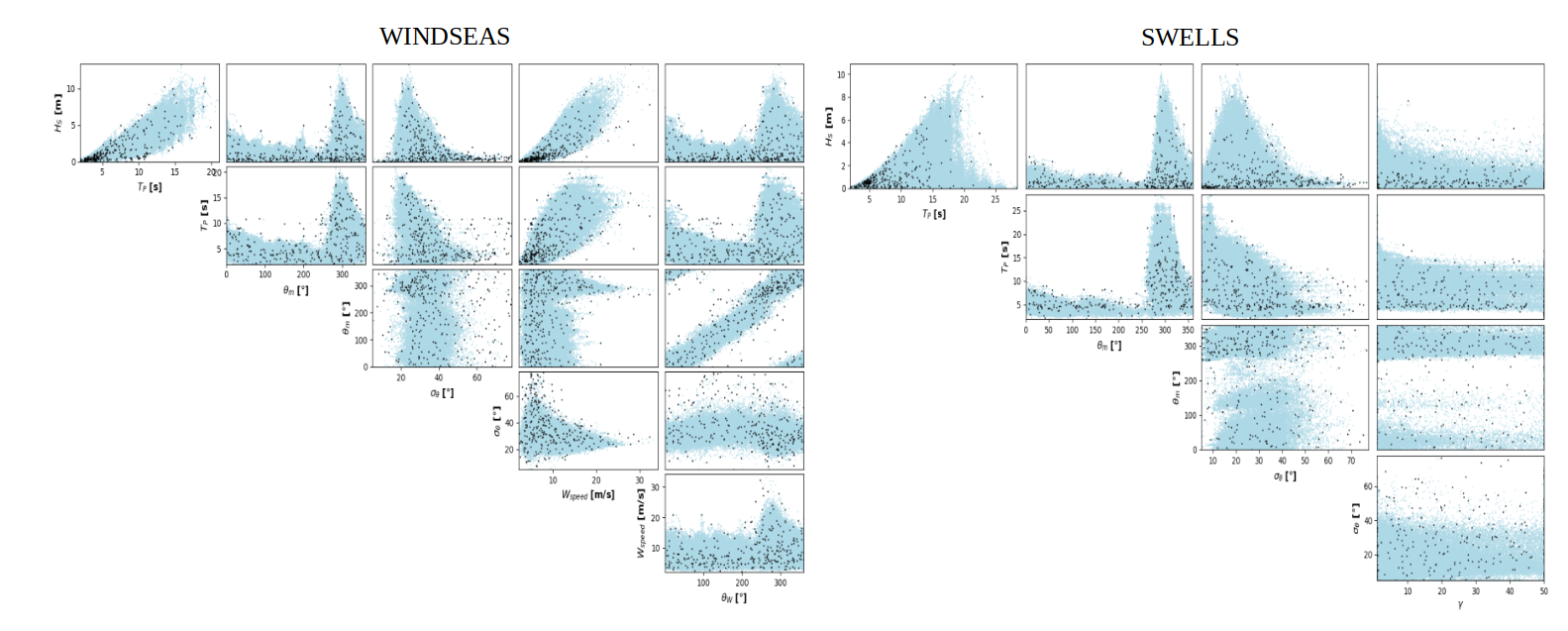 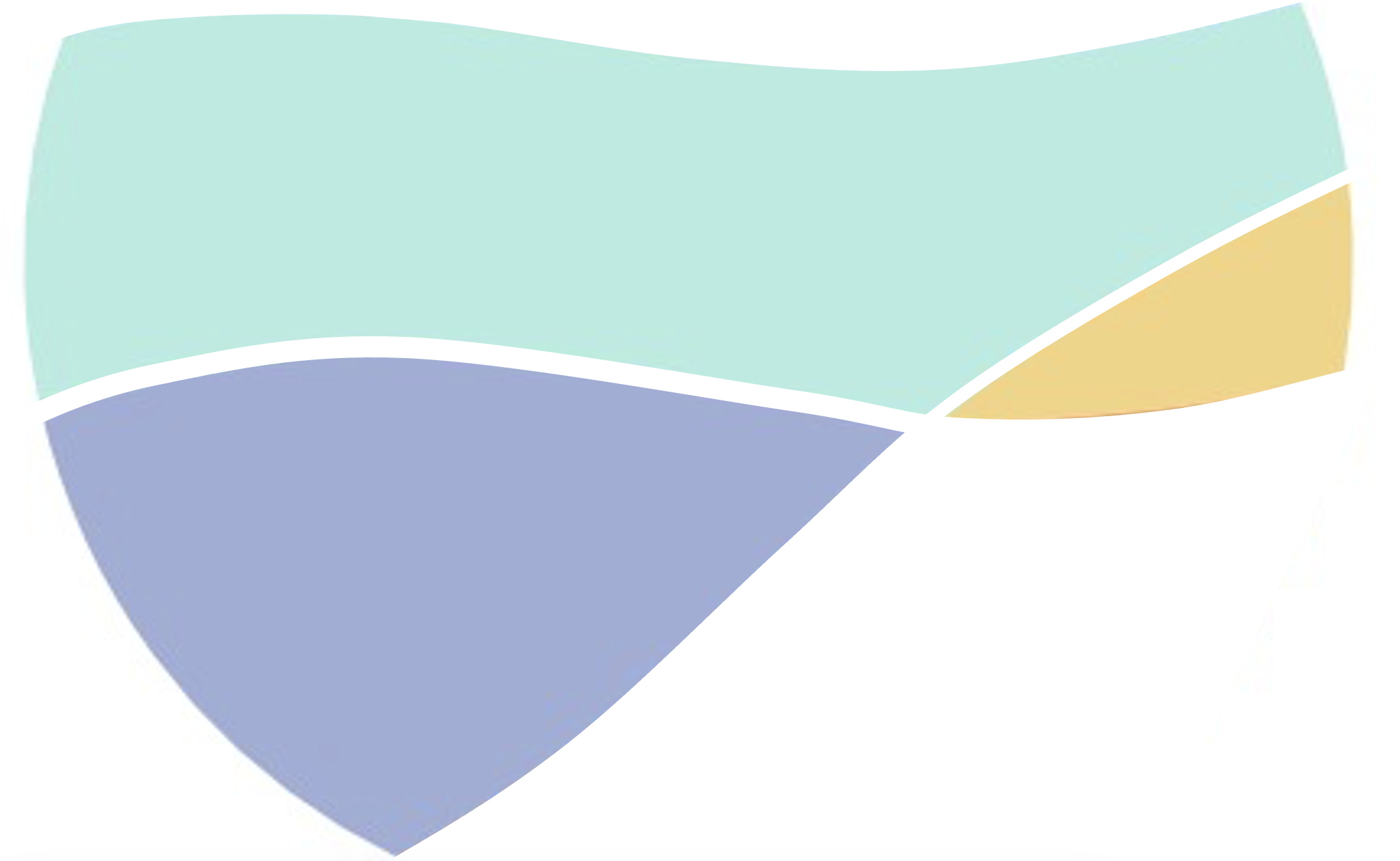 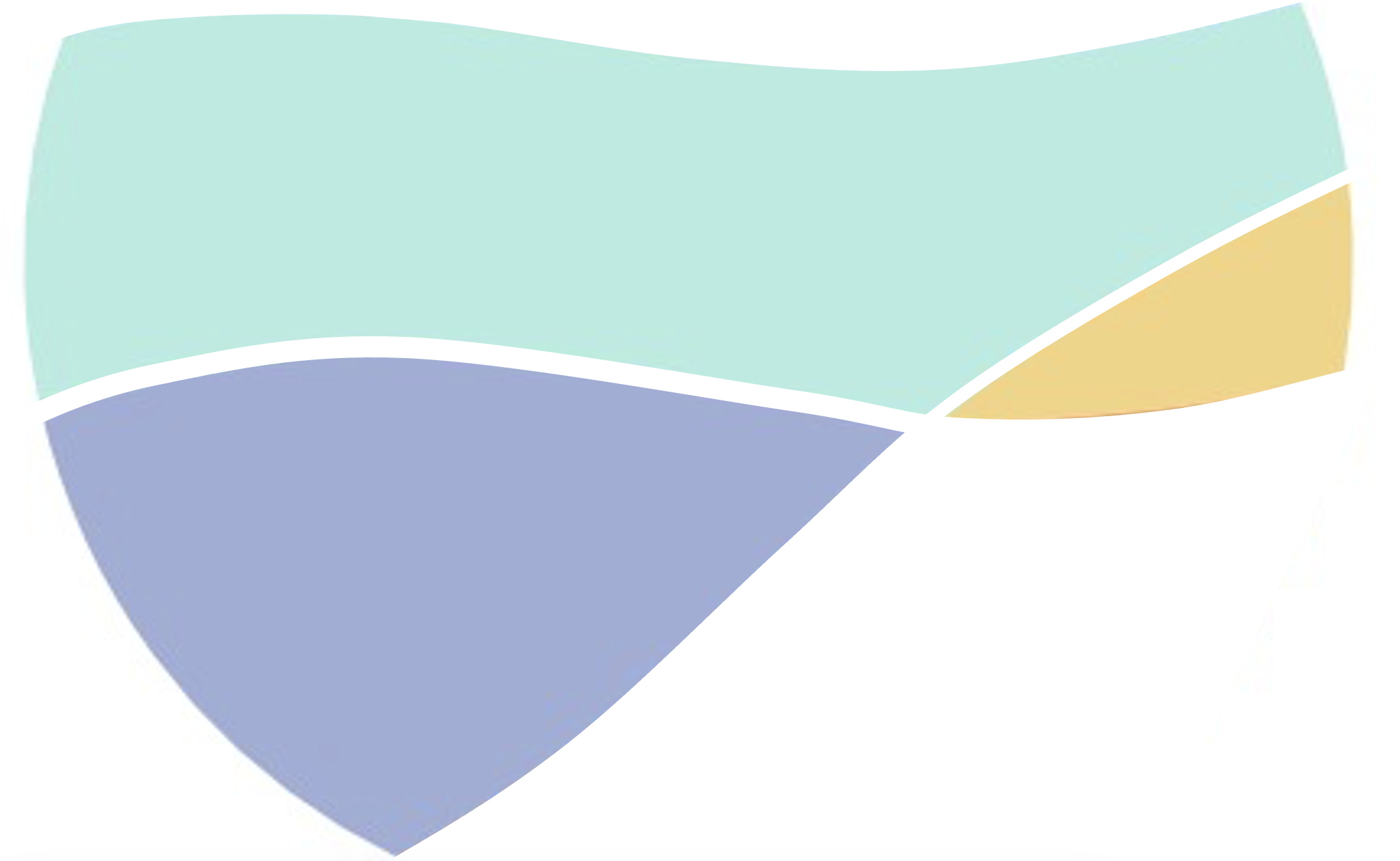 Metodología: Propagación
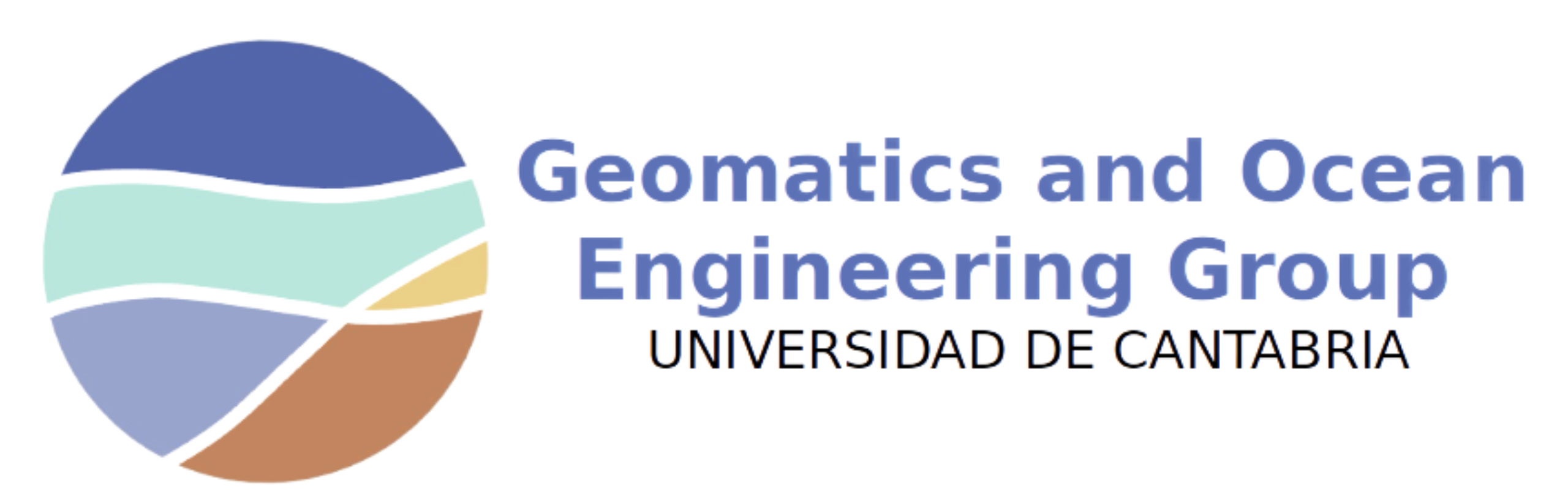 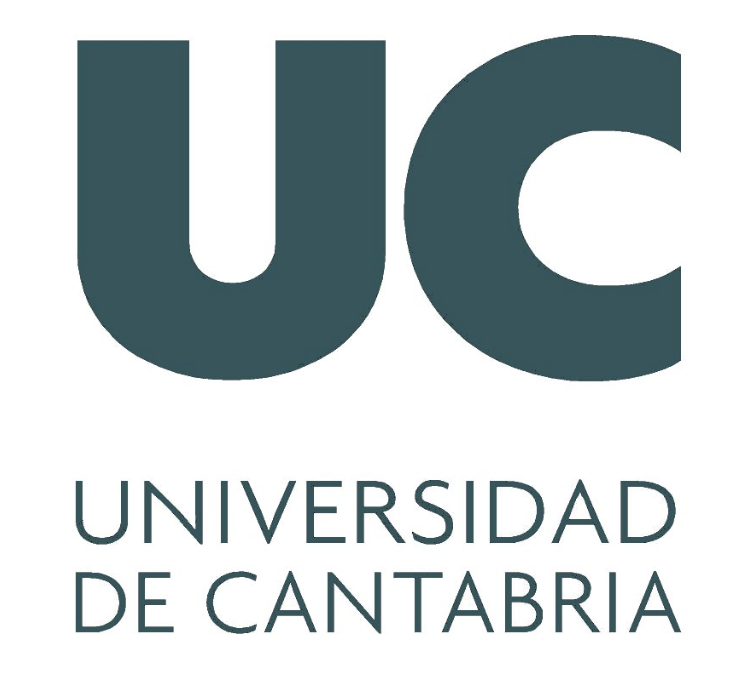 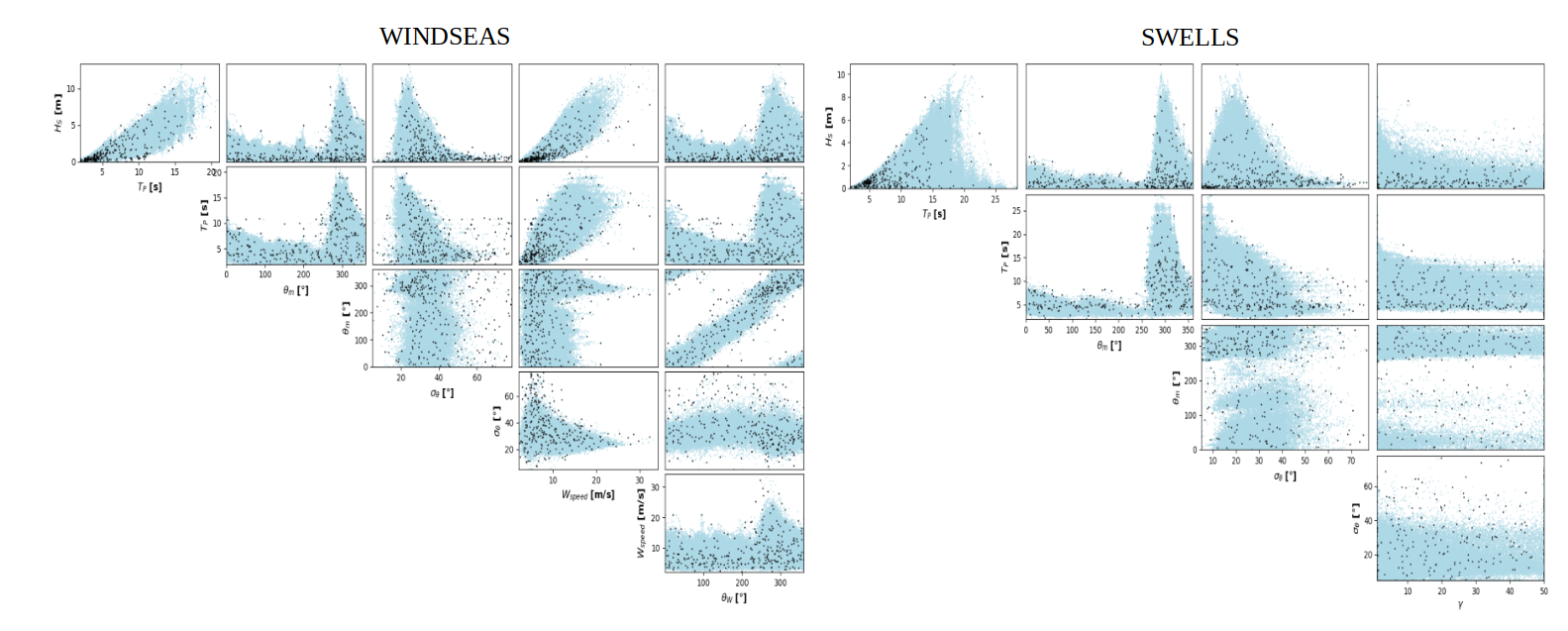 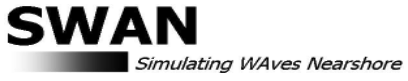 Los casos seleccionados de mares de fondo y de viento se propagarán con SWAN
Modo estacionario
3 mallas de estudio a lo largo de Cantabria
Resolución de 200m en longitud y latitud
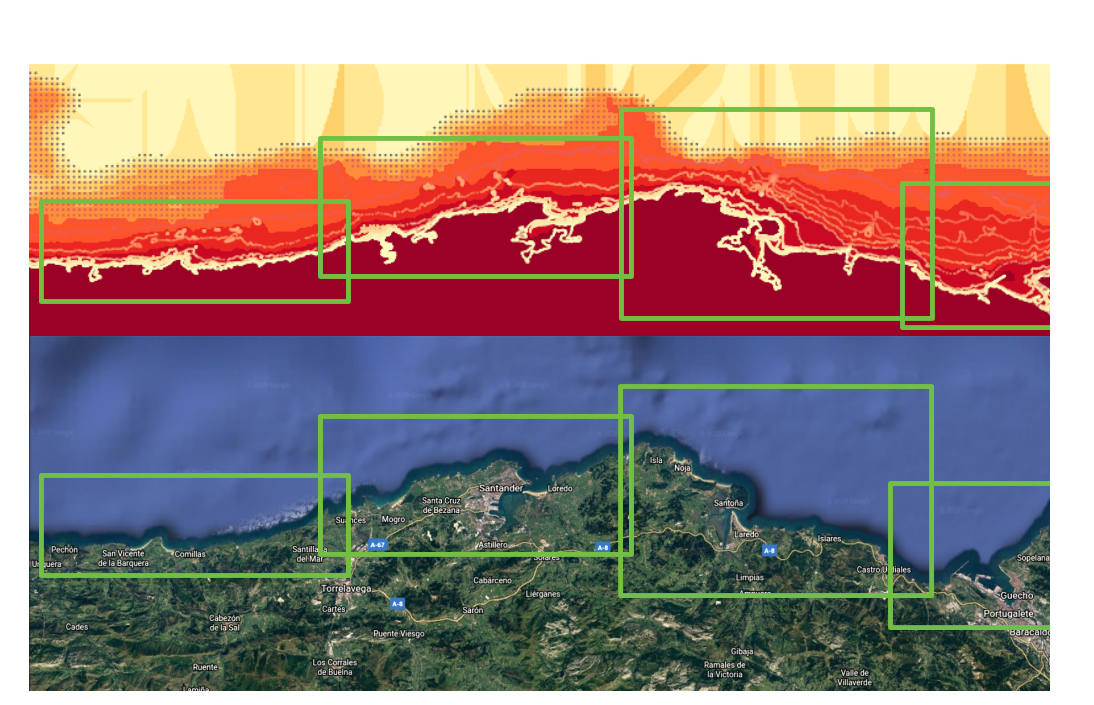 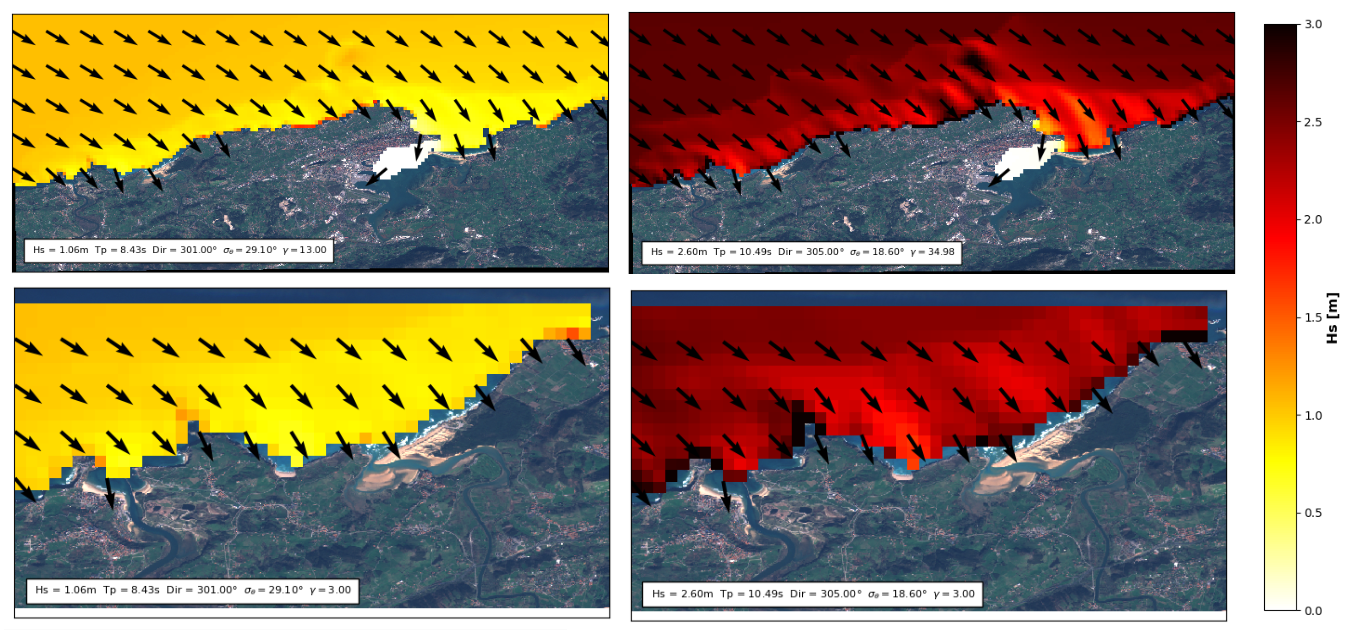 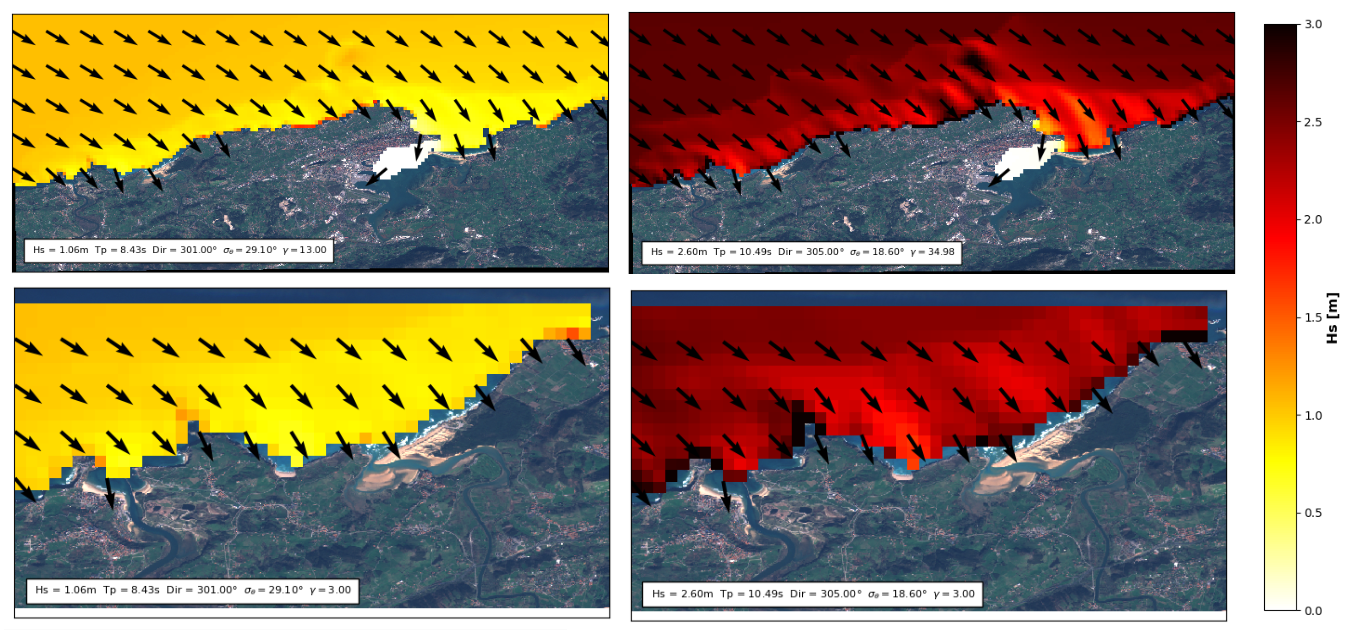 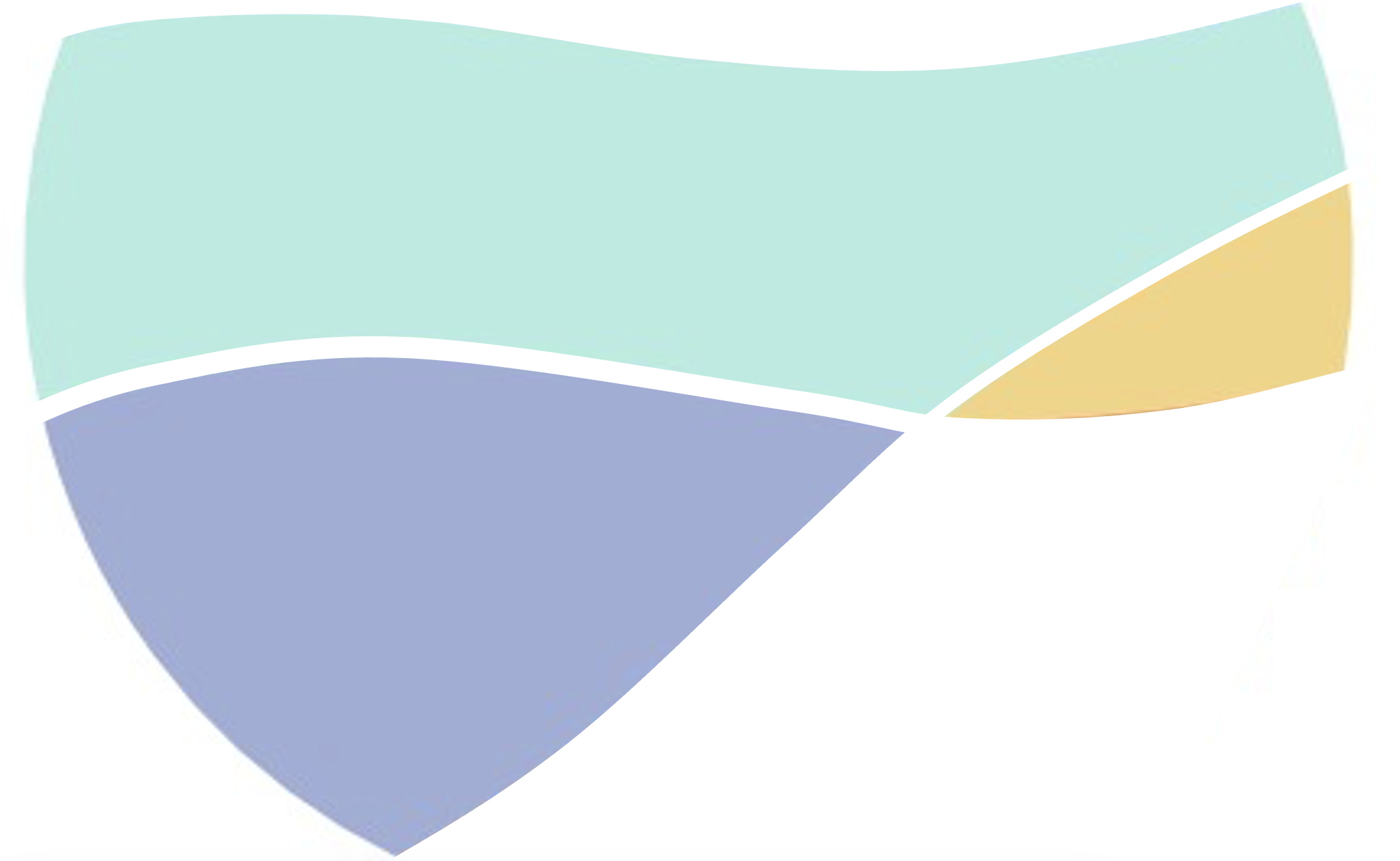 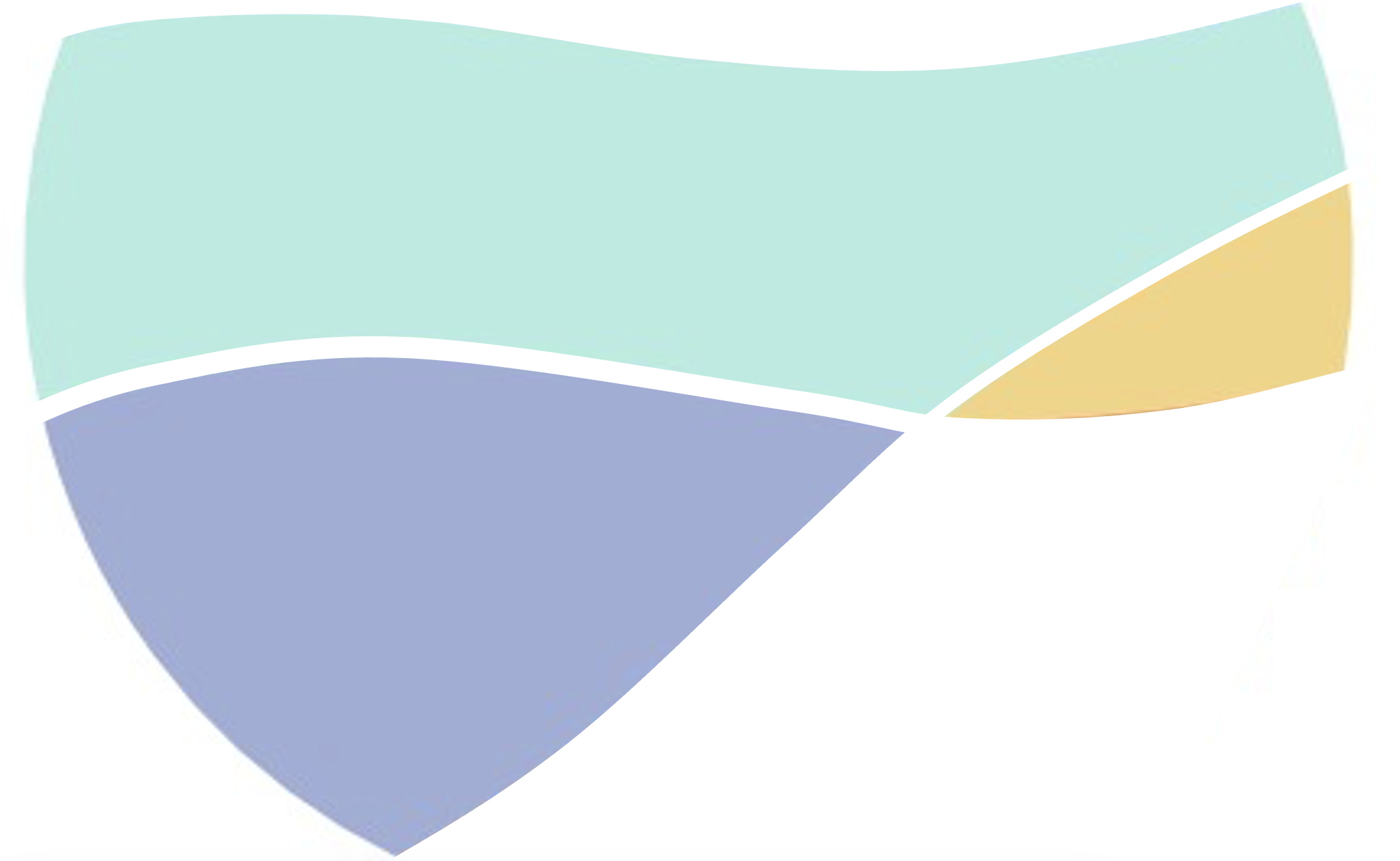 Metodología: Reconstrucción
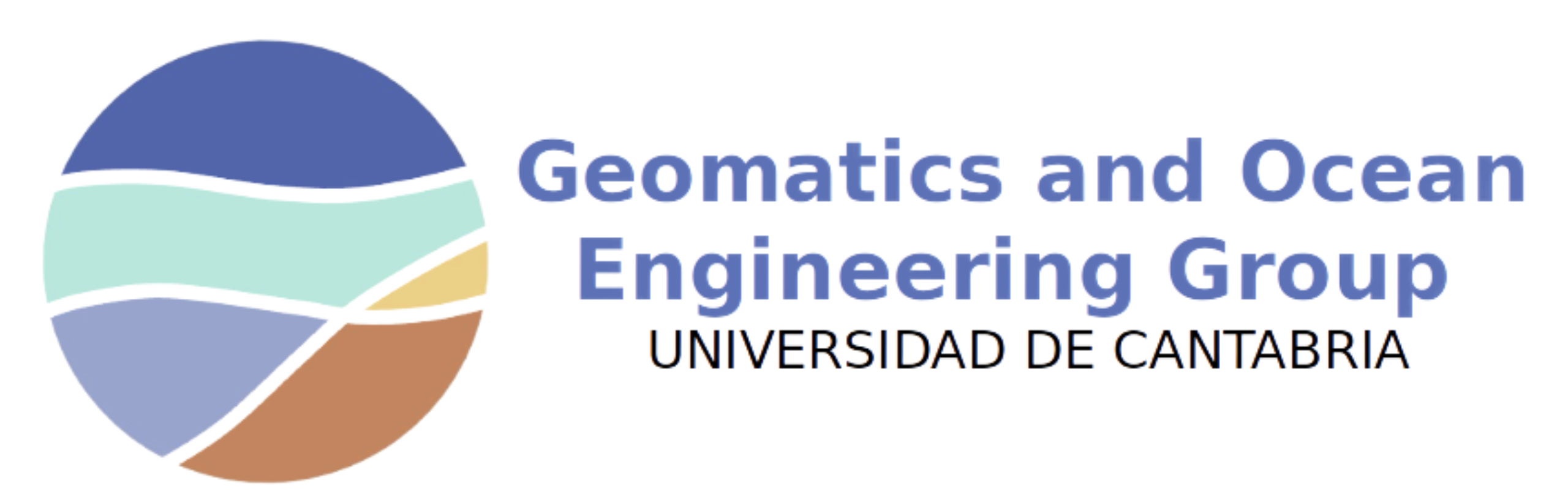 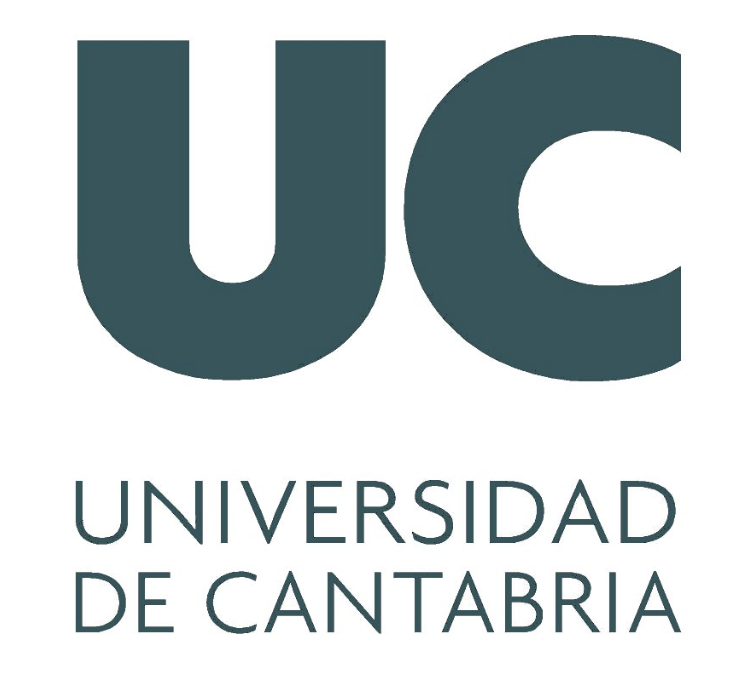 Funciones de Base Radial (RBF)
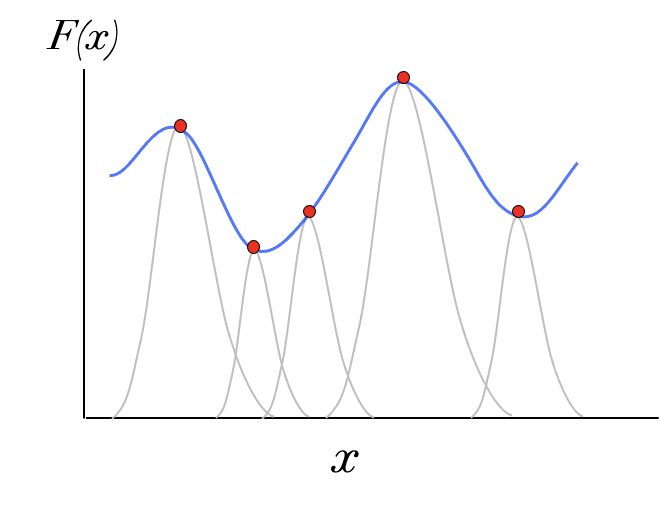 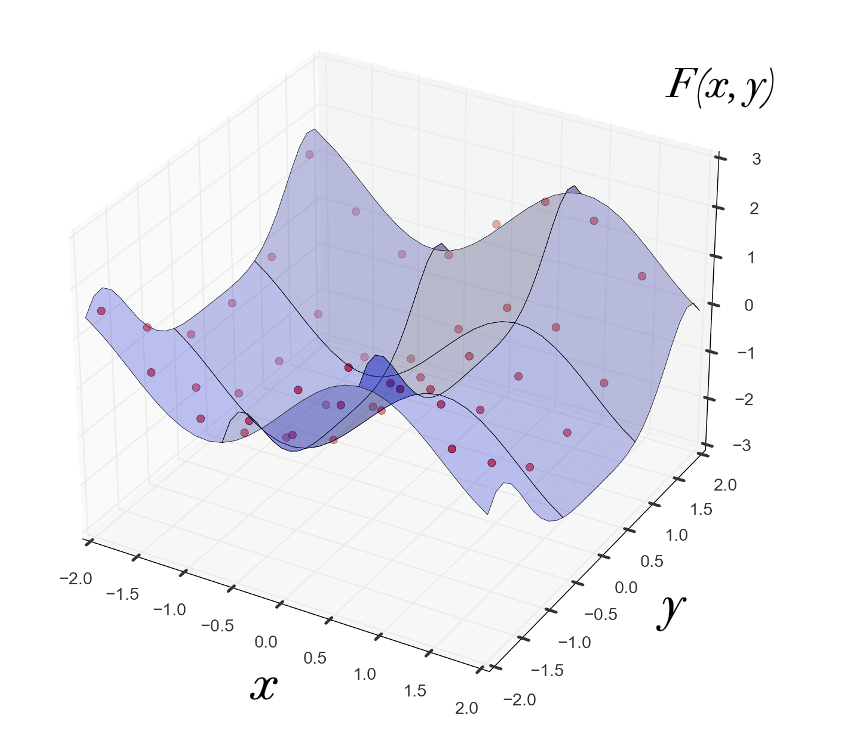 Variables independientes: Variables del oleaje en aguas profundas
Variables respuesta: Variables del oleaje en aguas someras (variables propagadas)
Puntos a centrar las “campanas de gauss” / funciones de base radial: Los casos seleccionados con MDA y posteriormente propagados con SWAN
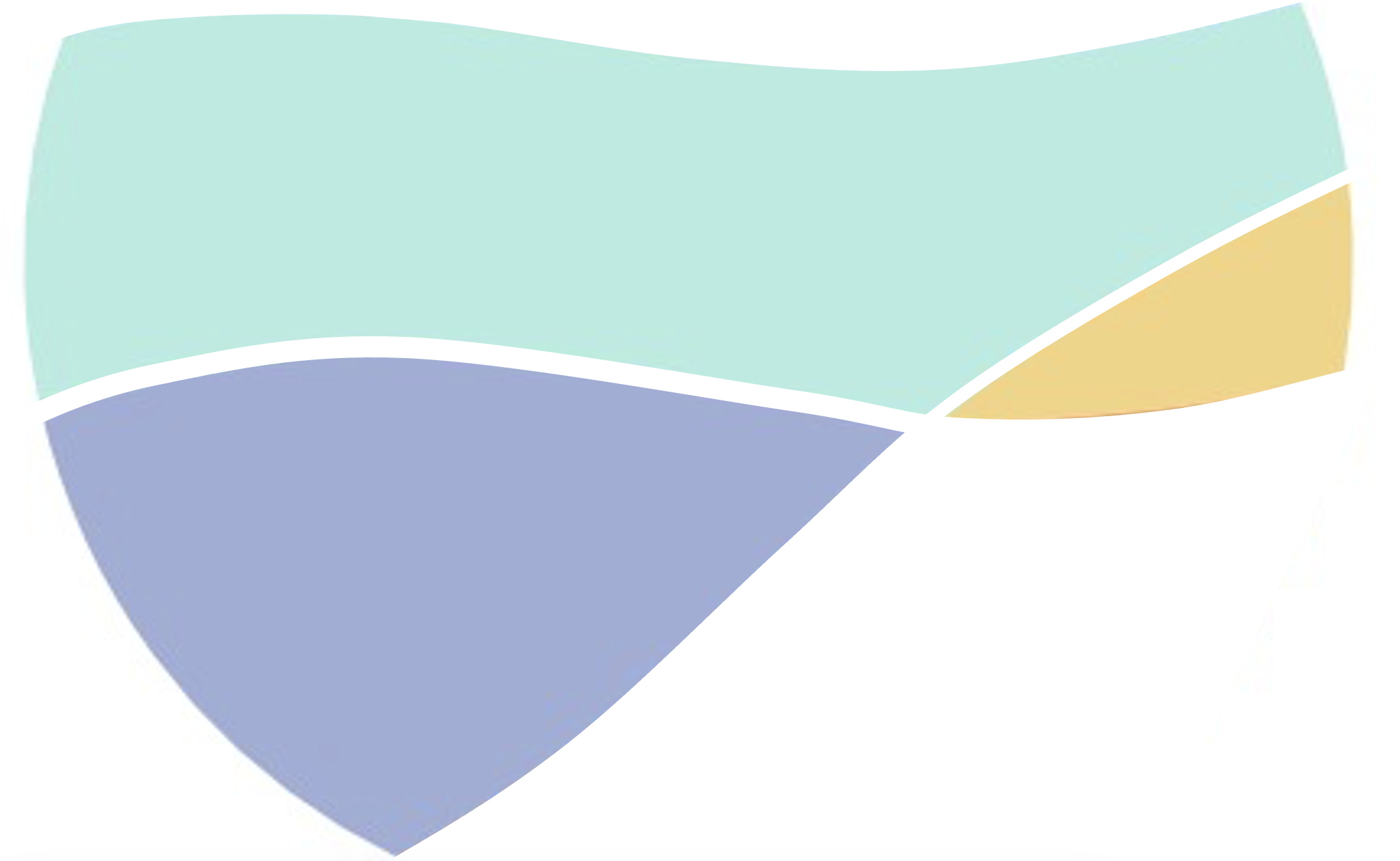 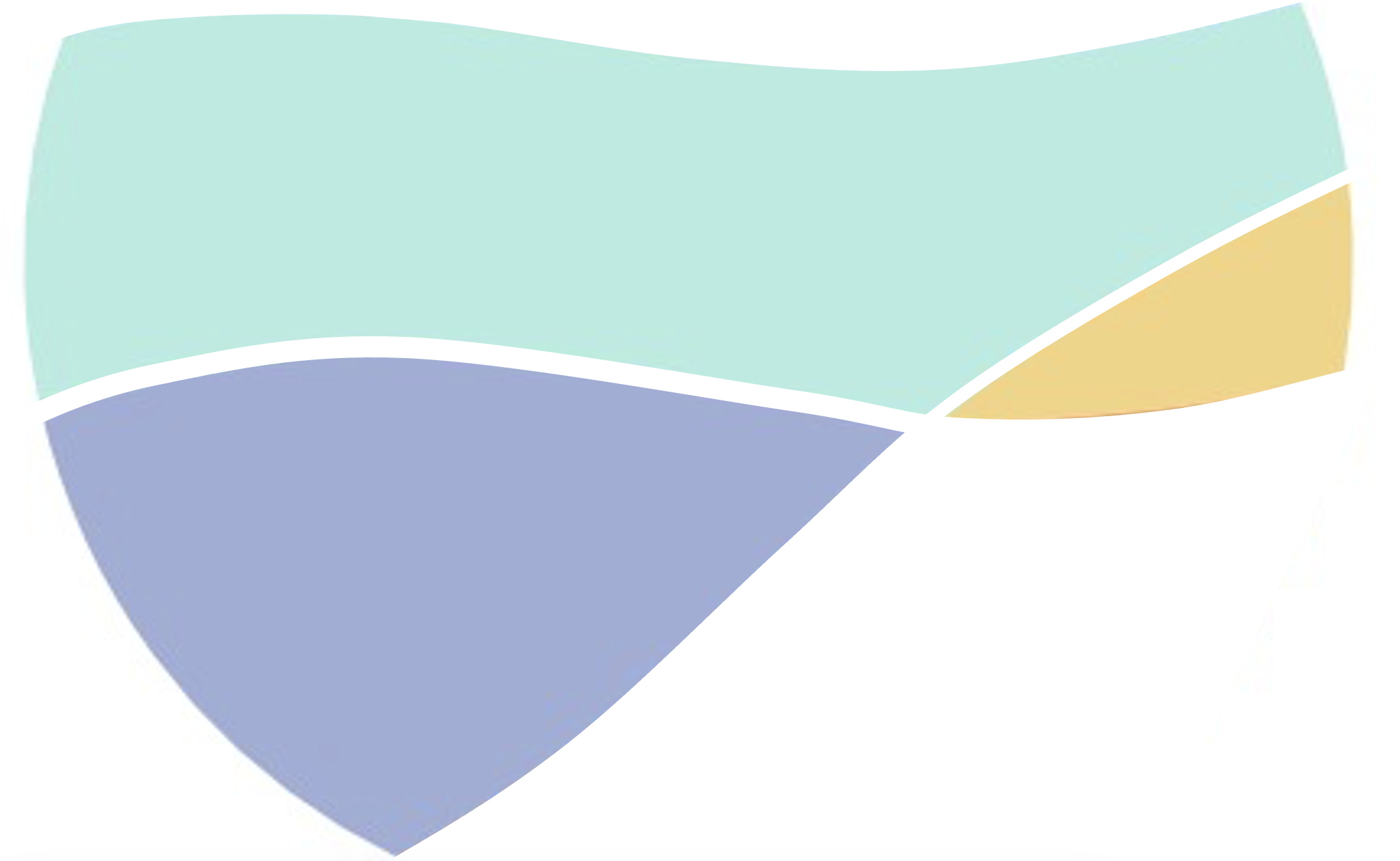 Metodología: Reconstrucción
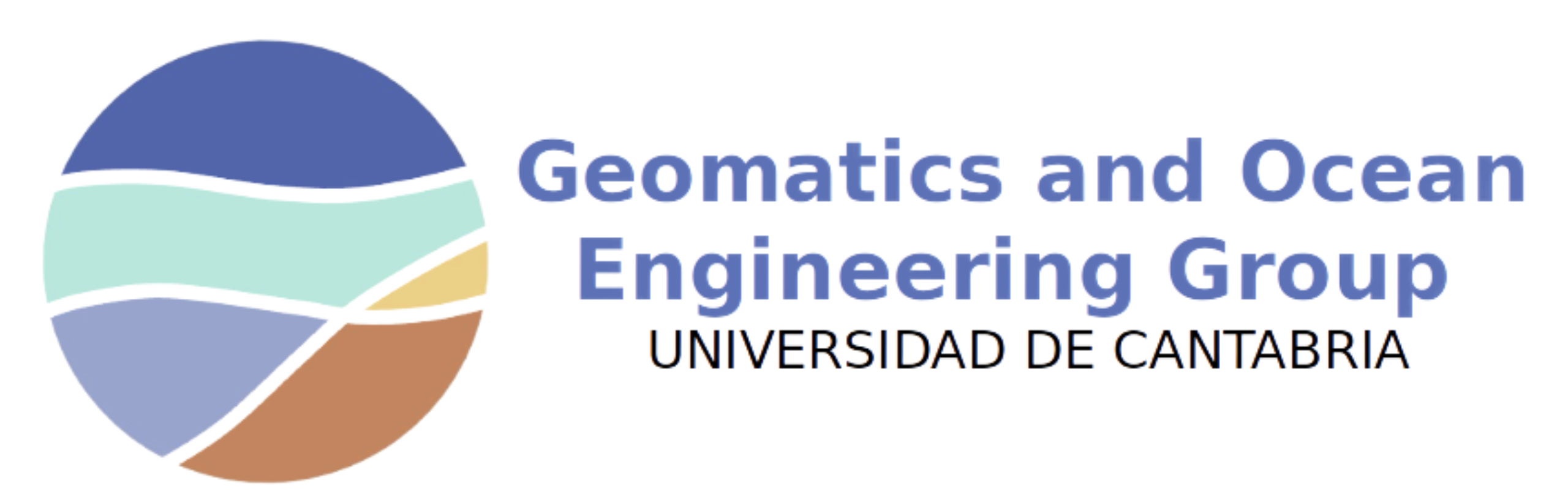 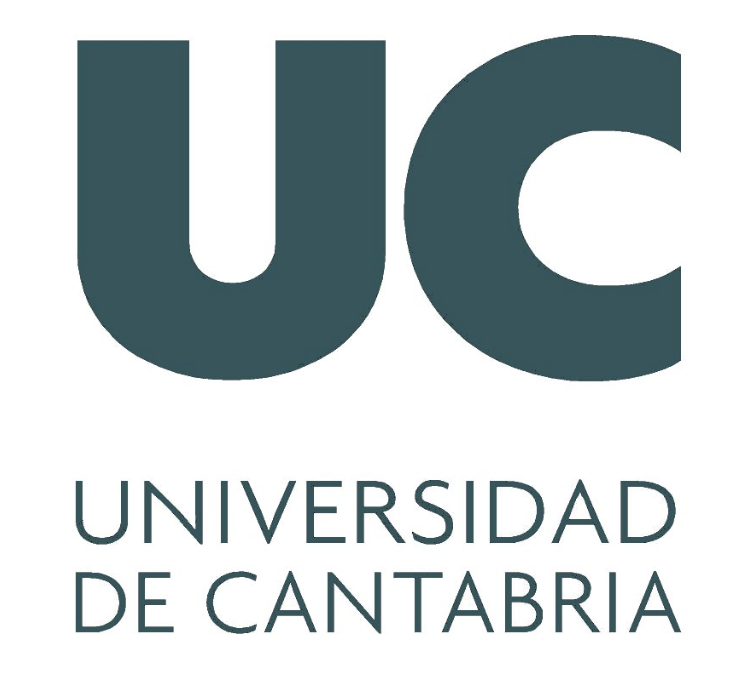 Funciones de Base Radial (RBF)
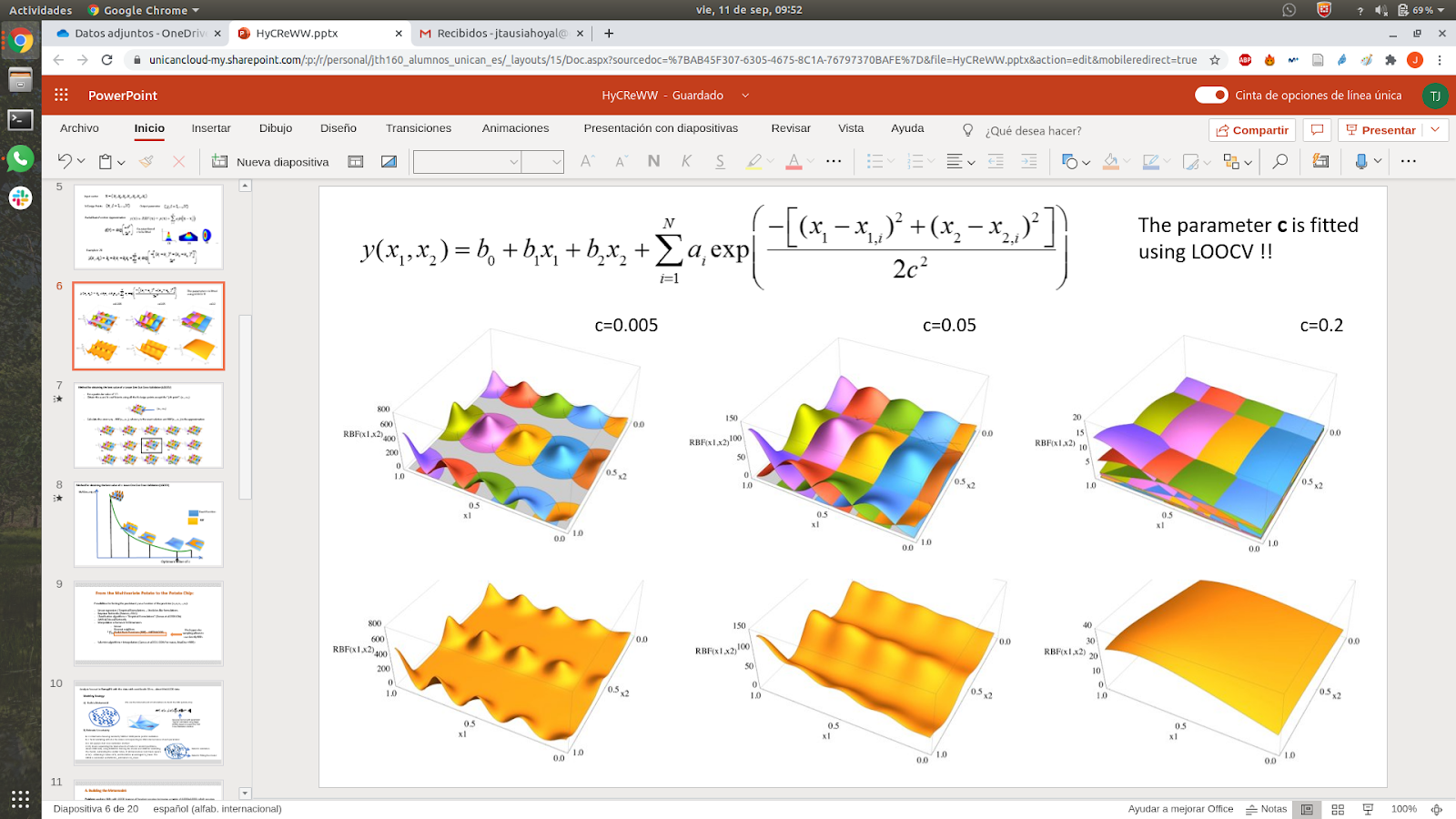 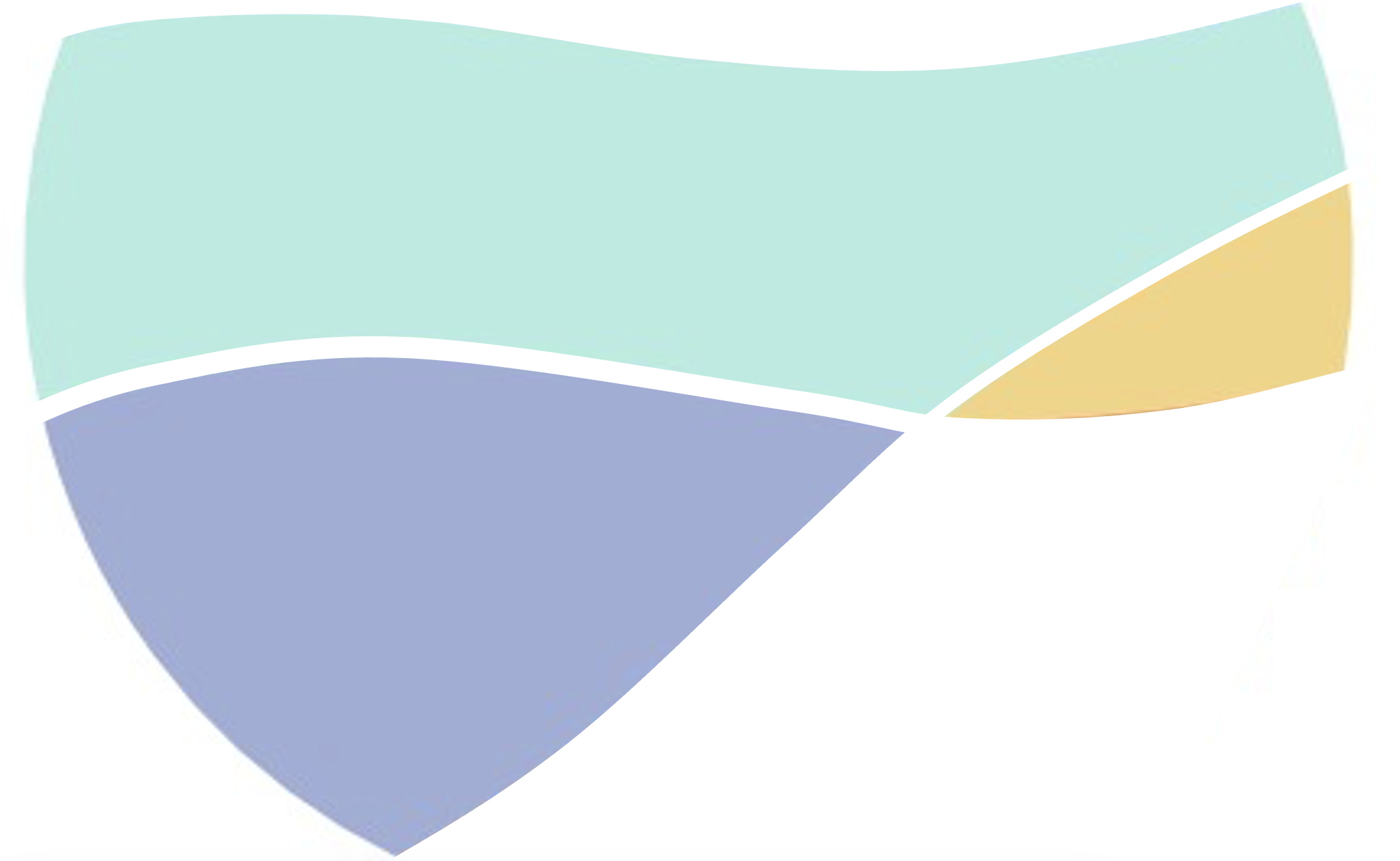 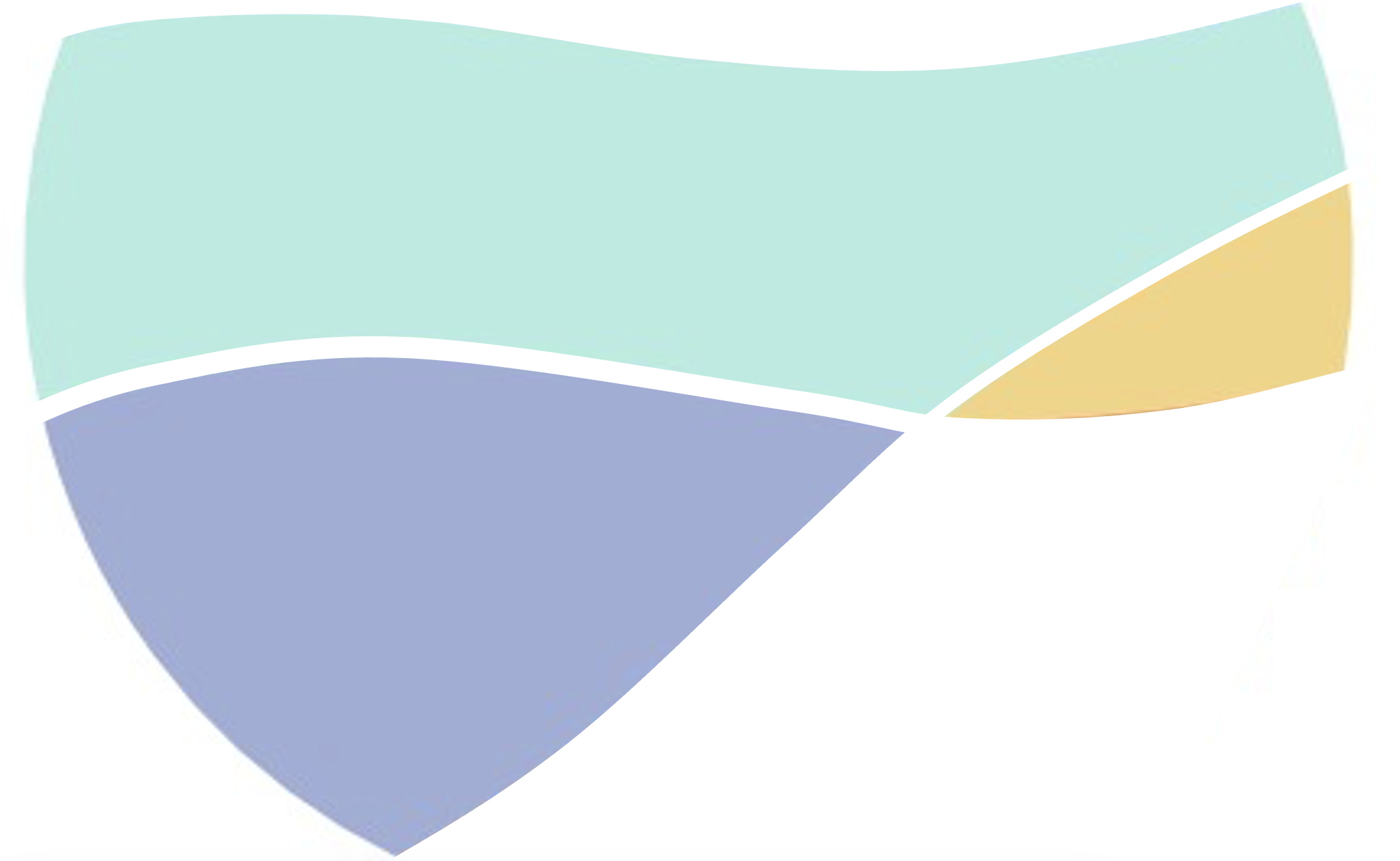 Metodología: Validación 
                      costera
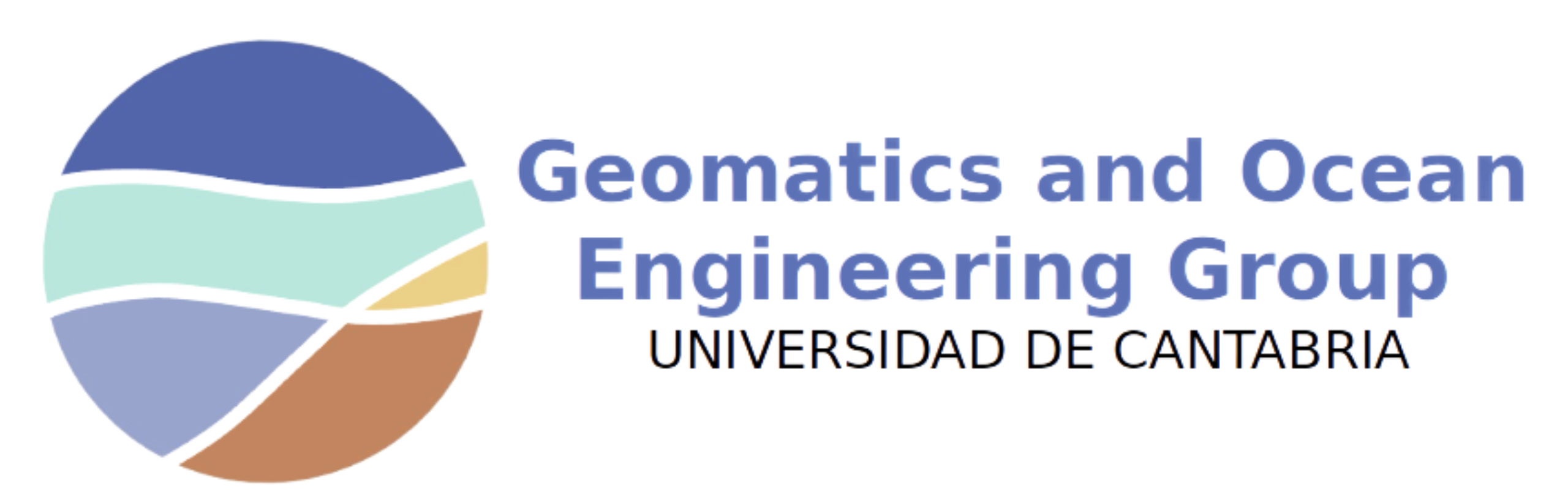 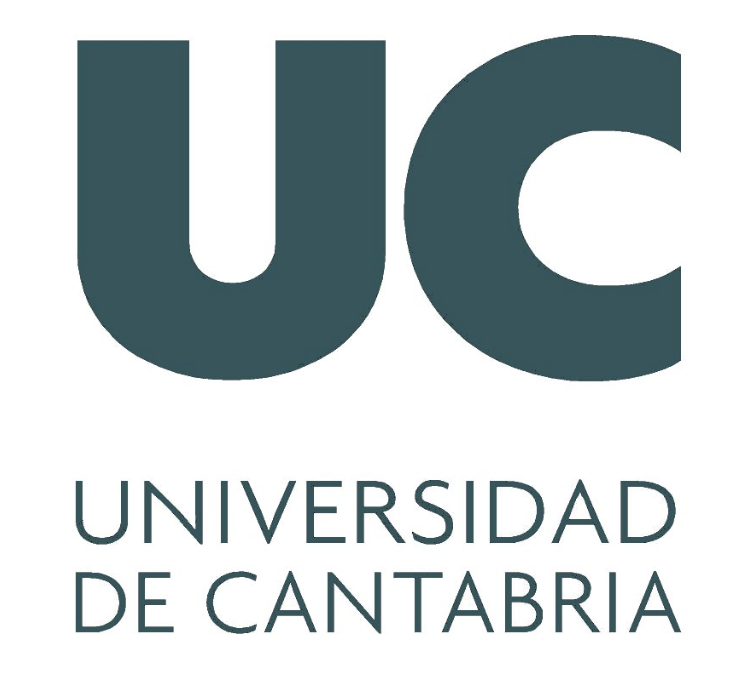 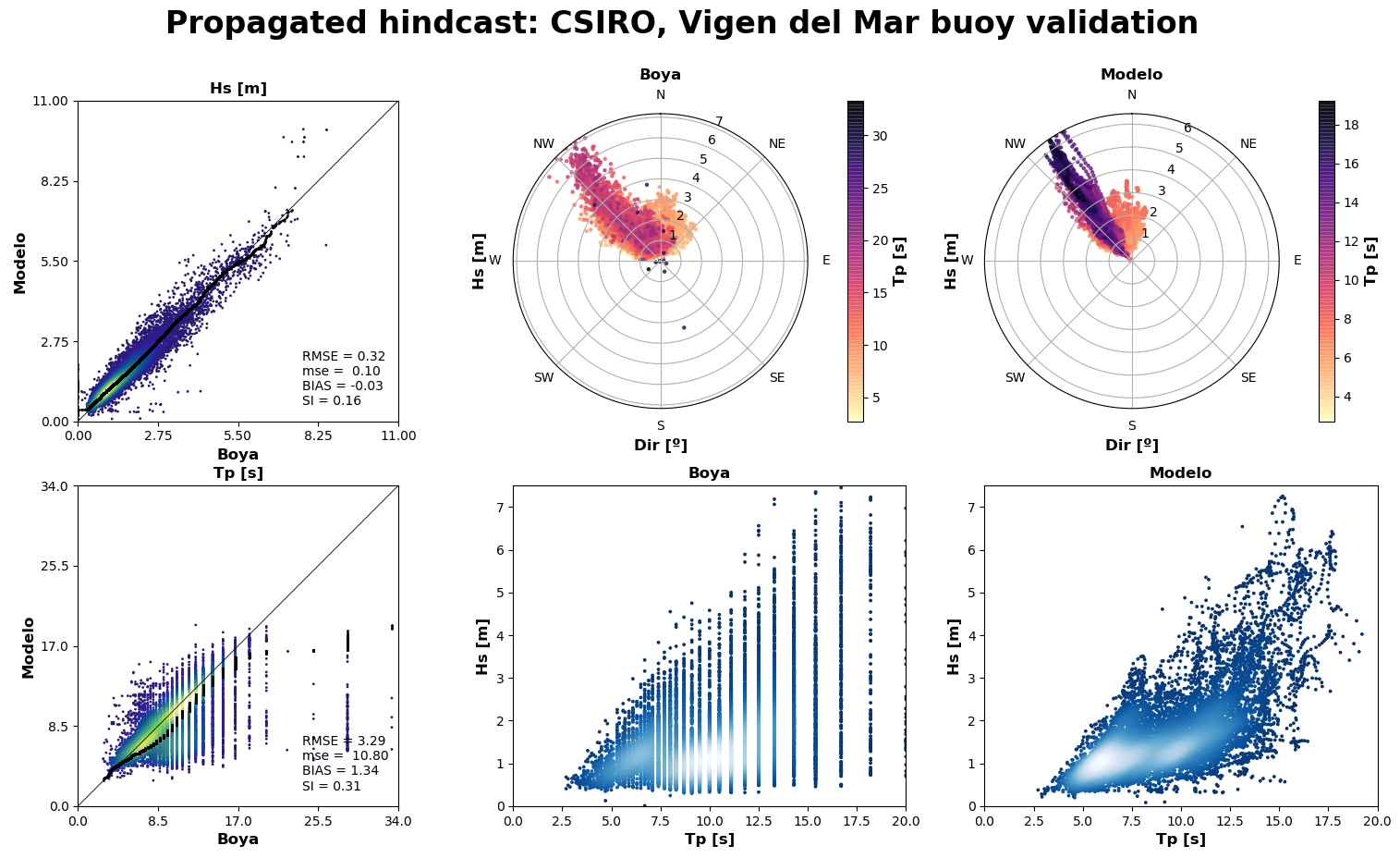 Una vez se han propagado los distintos casos, y reconstruido los 40 años de datos horarios, se validan los datos con la boyas de aguas someras, situadas enfrente de la Virgen de Mar y de Santoña.

La validación costera, aún no siendo imprescindible para el desarrollo de la metodología, es una etapa muy importante, pues aporta credibilidad a la misma.
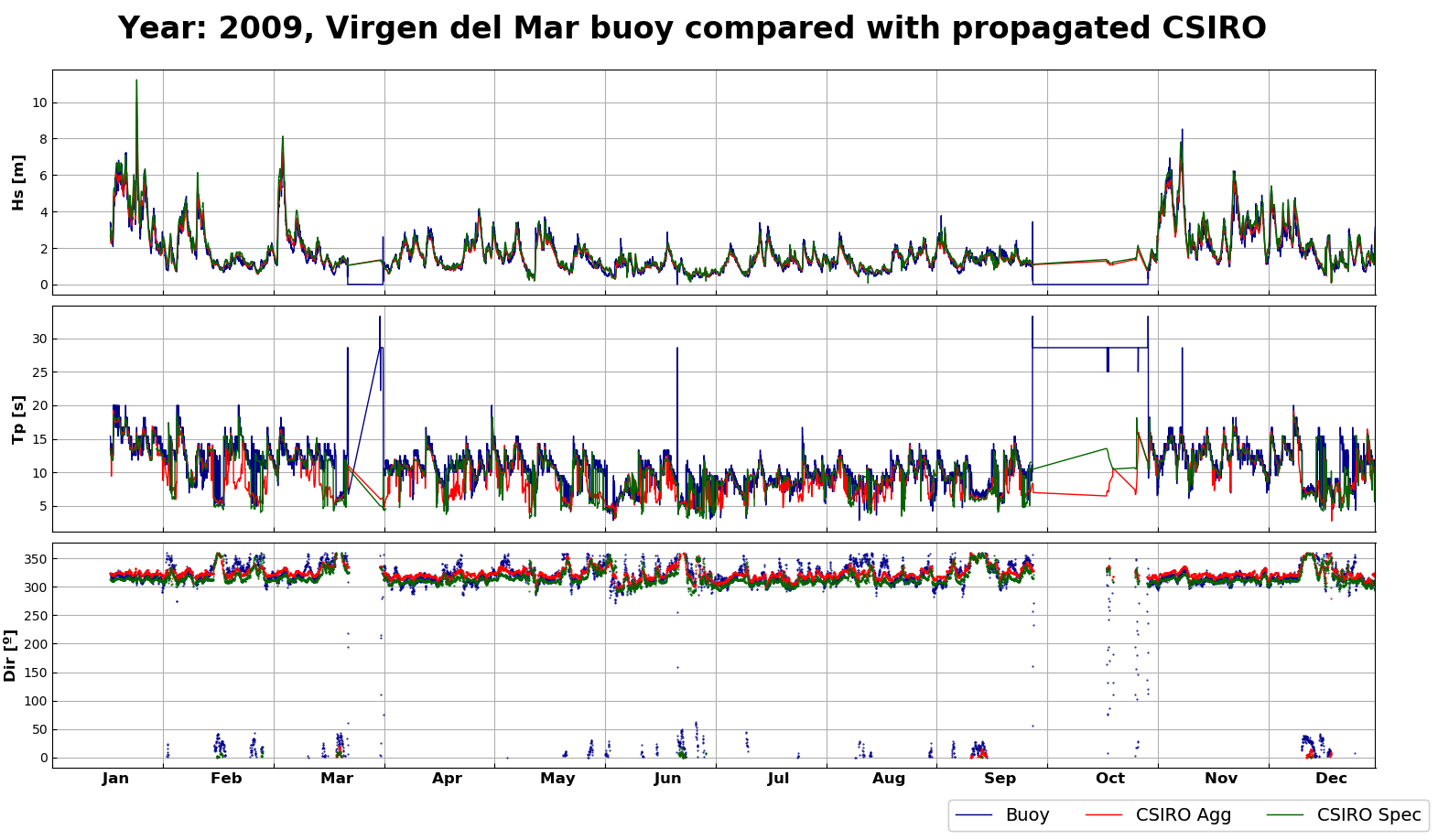 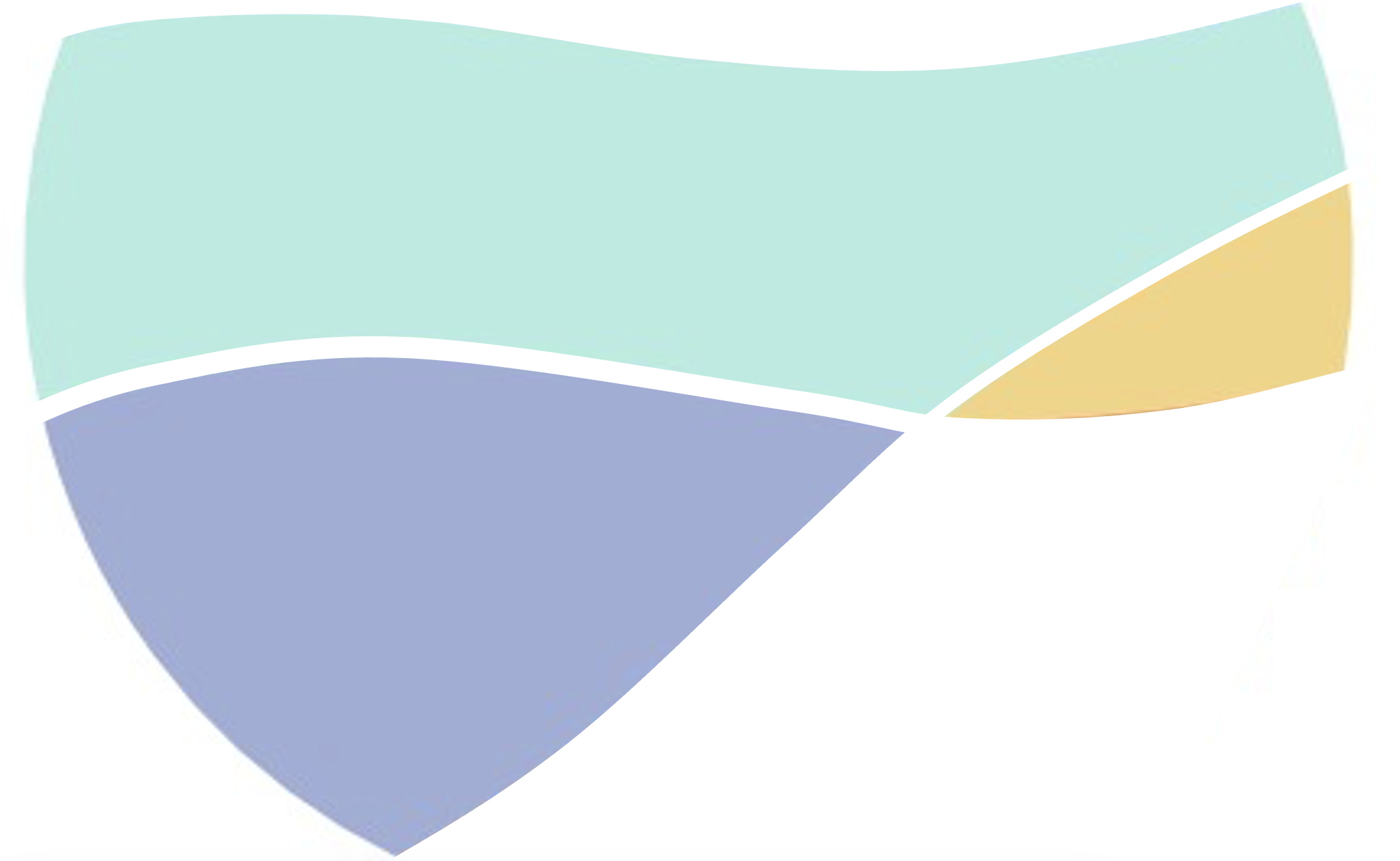 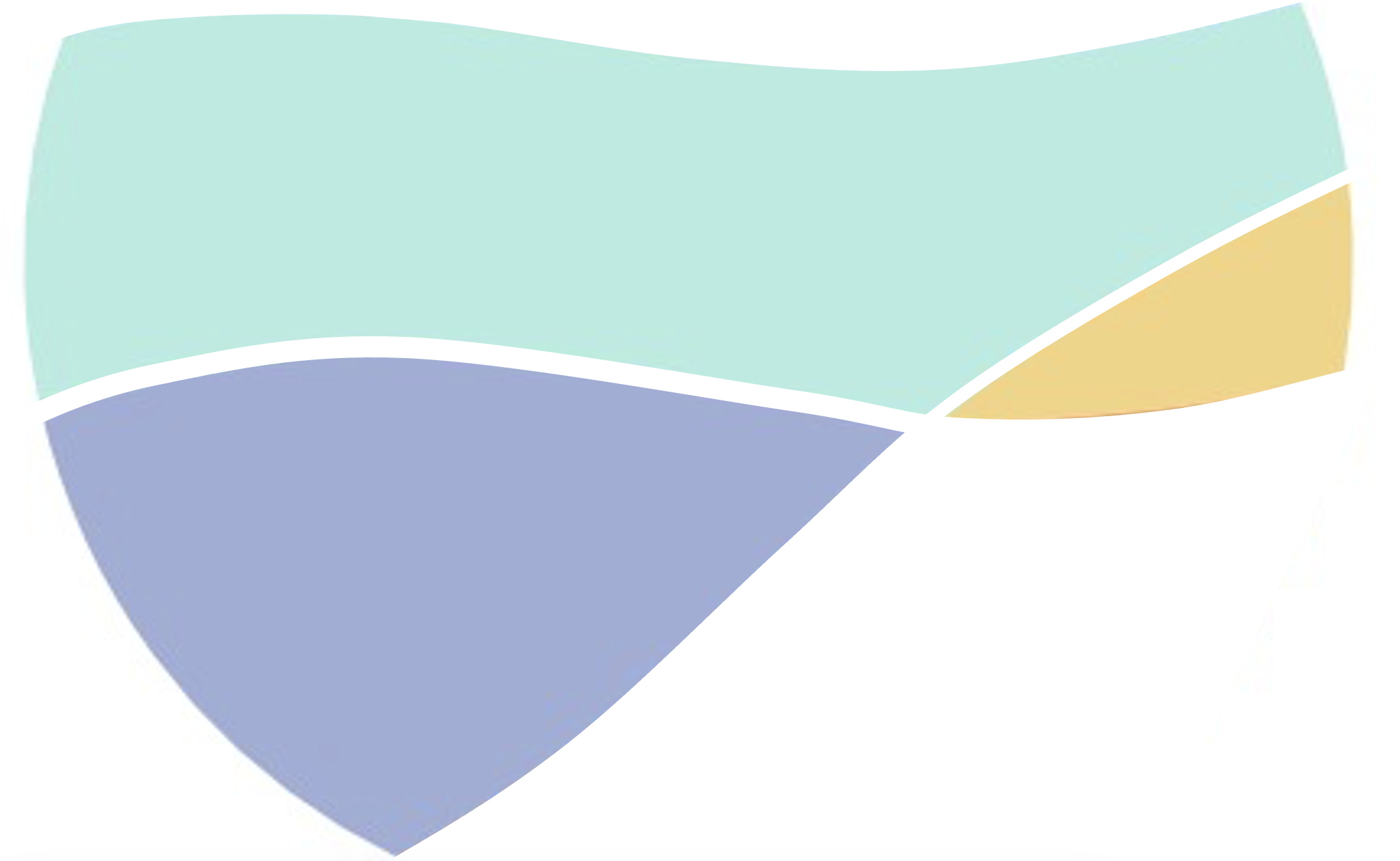 Metodología: Caracterización
del oleaje en costa
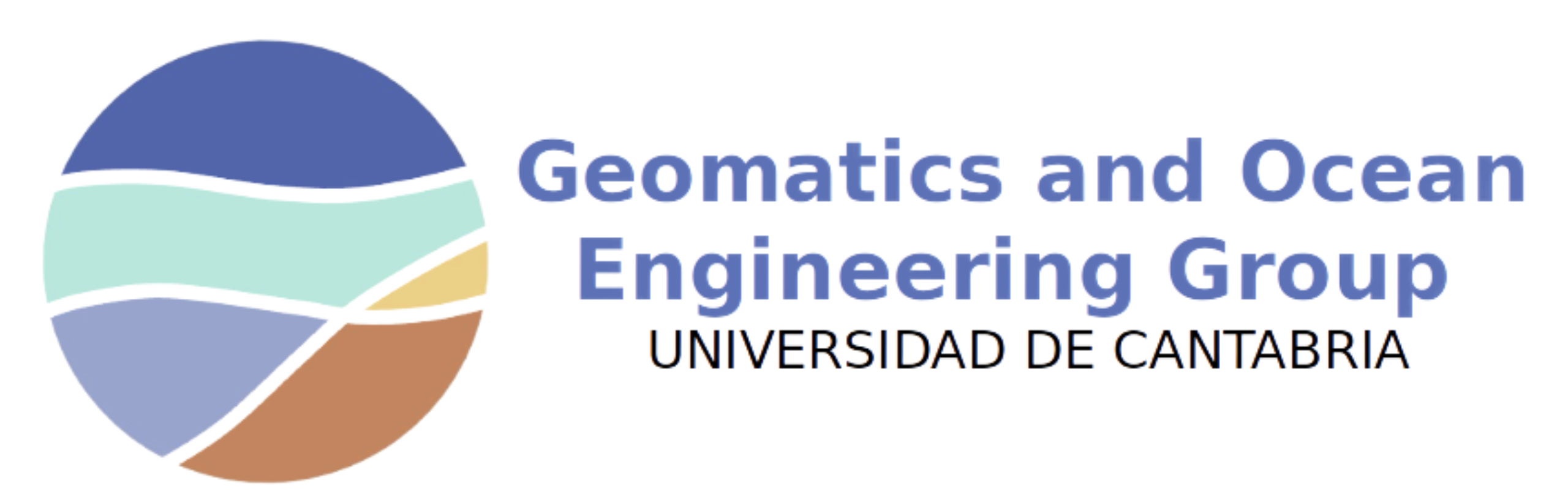 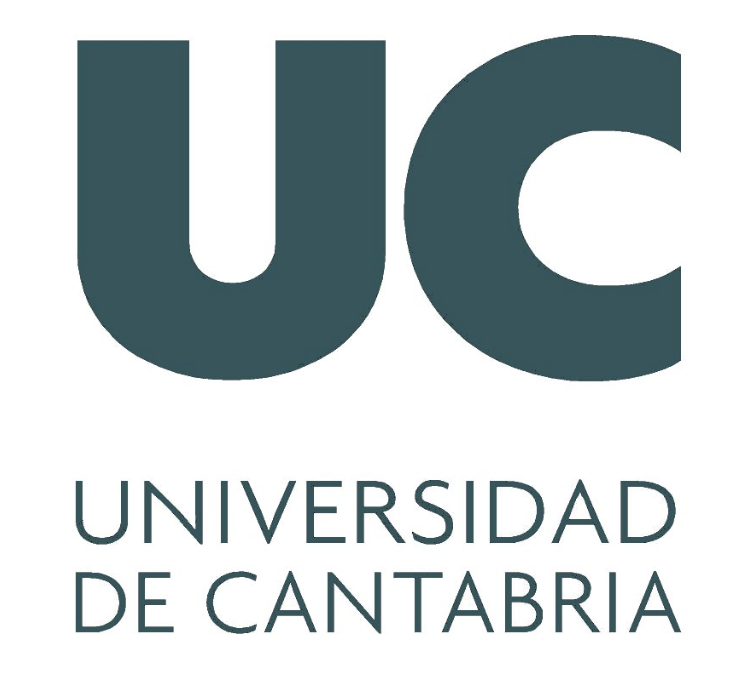 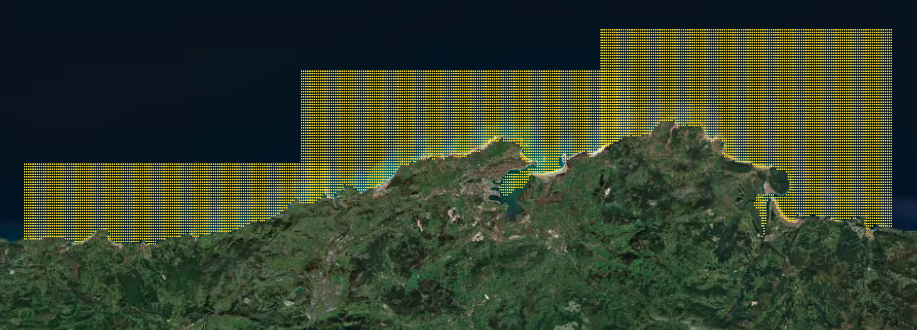 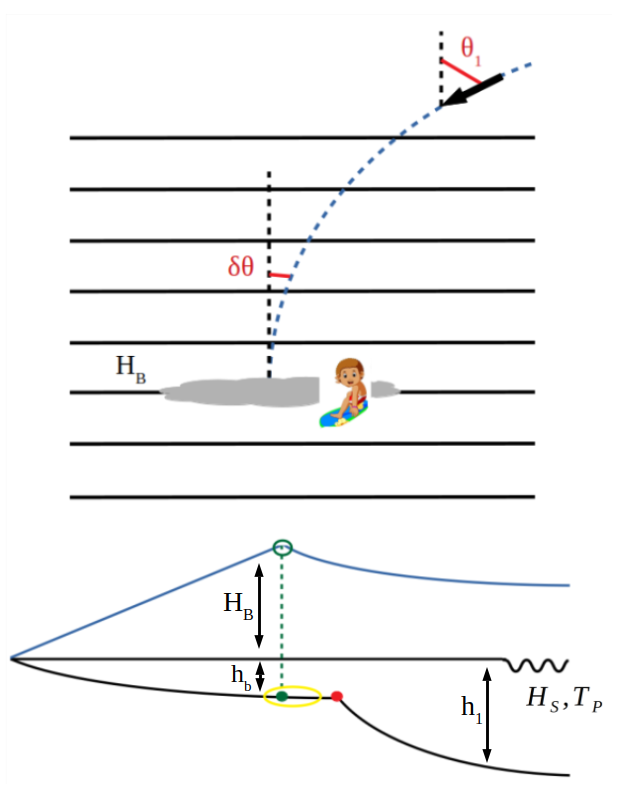 Reanálisis de oleaje propagado en Cantabria con 200m de resolución
Tamaño de sedimento
(ayuda de ETSICCP)
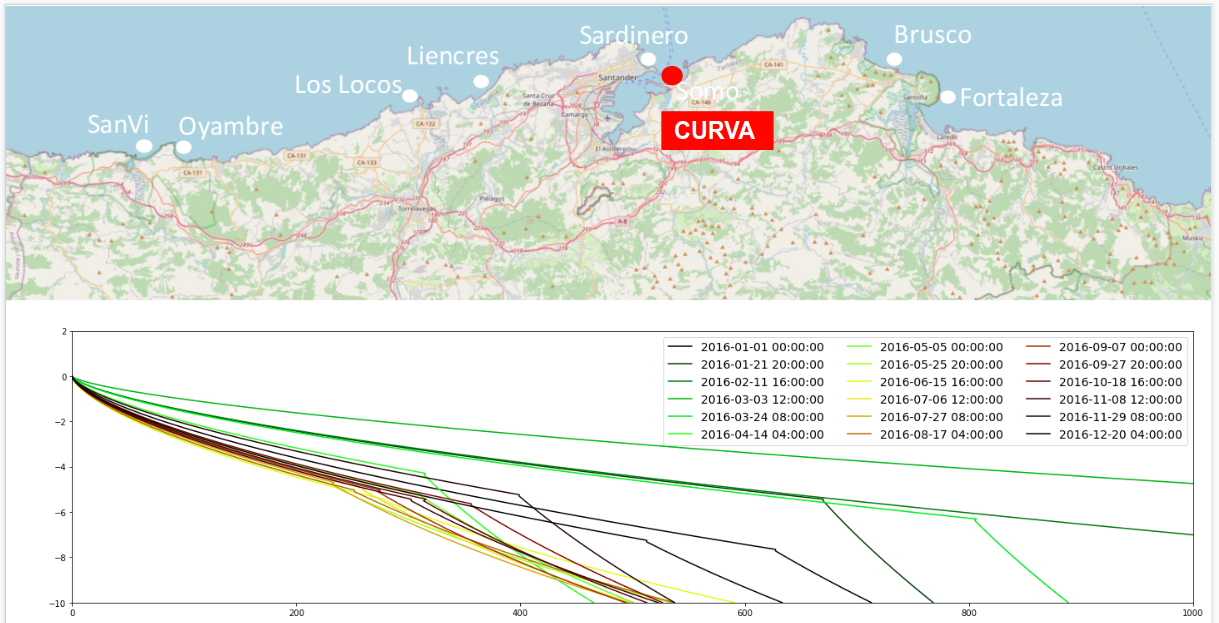 Laredo
Cálculo del perfil de las diferentes playas que albergan las rompientes de surf
Para ello, se estima la pendiente de la playa dado el tamaño de sedimento, y después se calculan los perfiles biparabólicos según Bernabeu et al., 2003
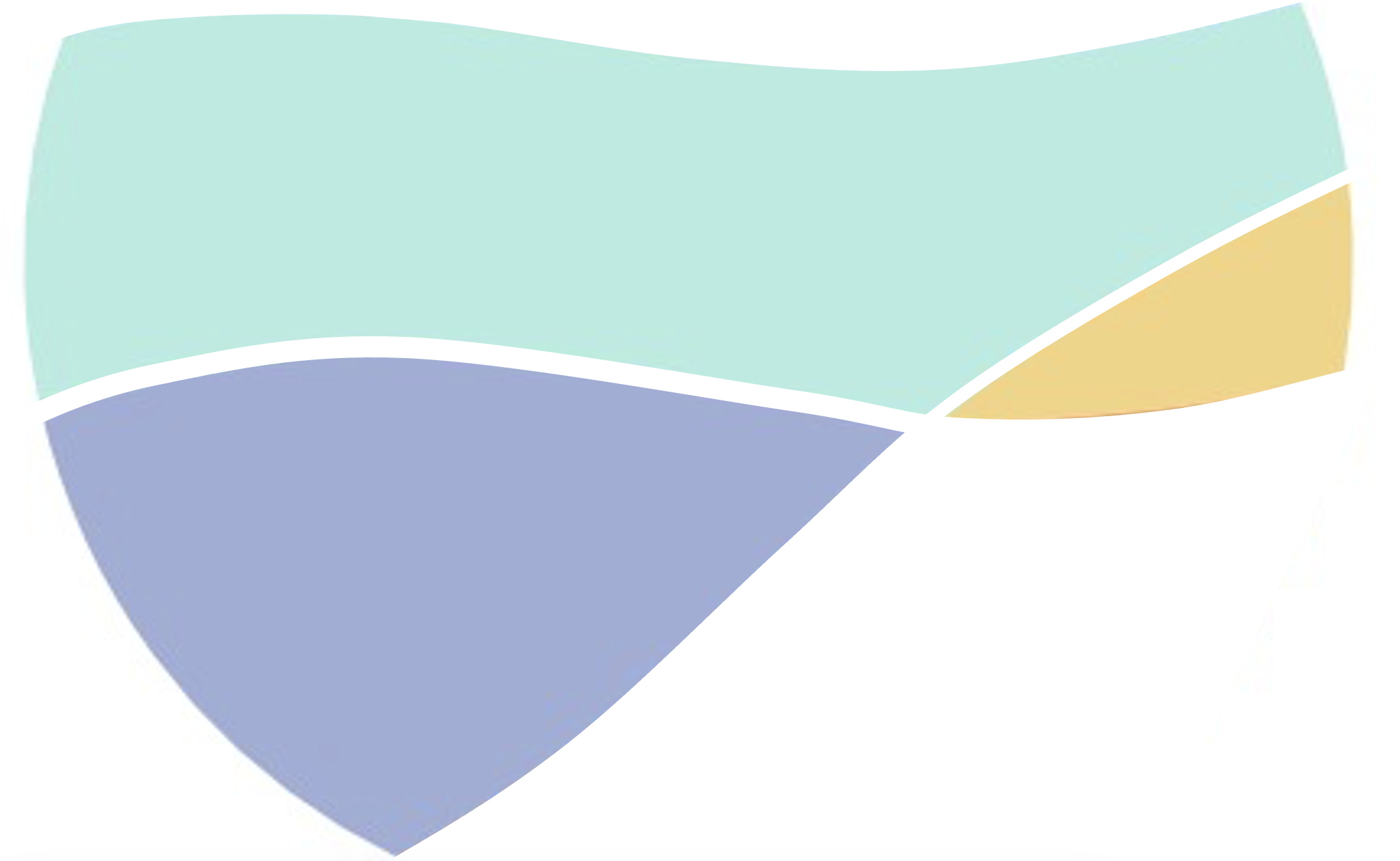 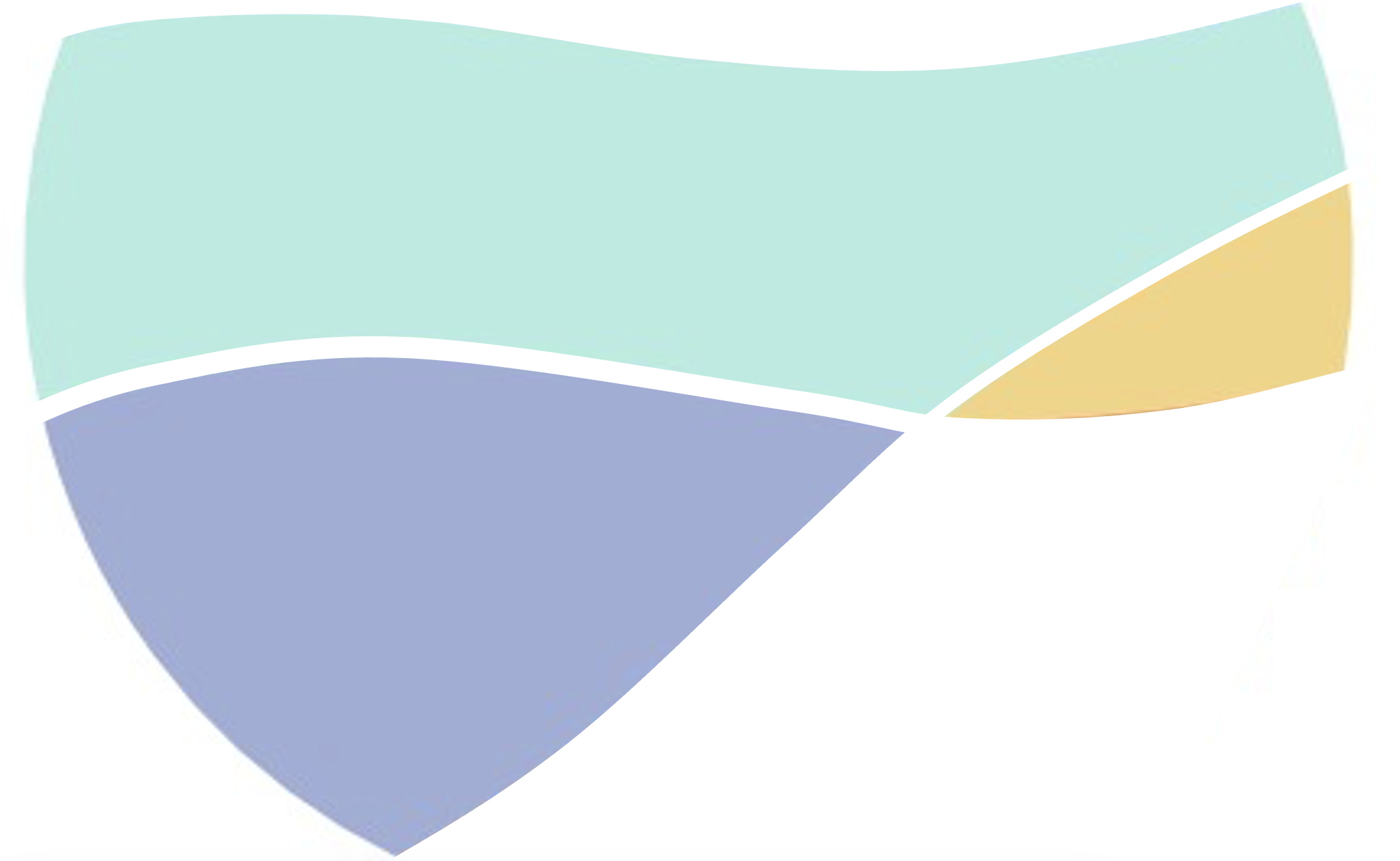 Metodología: Desarrollo de un índice de surf
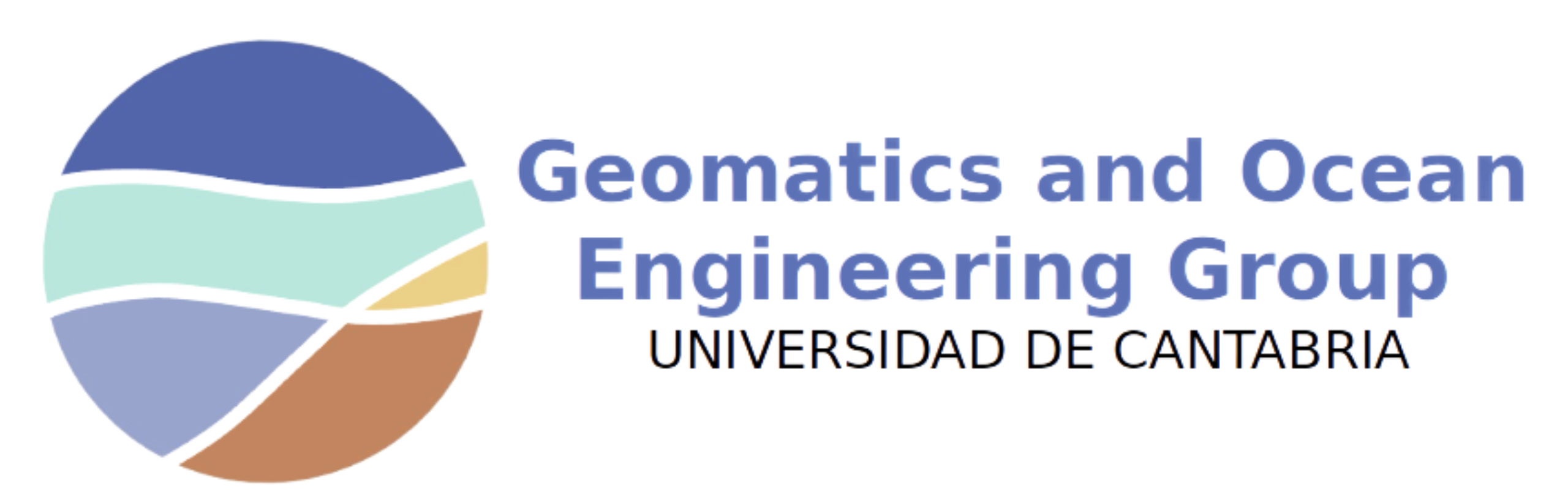 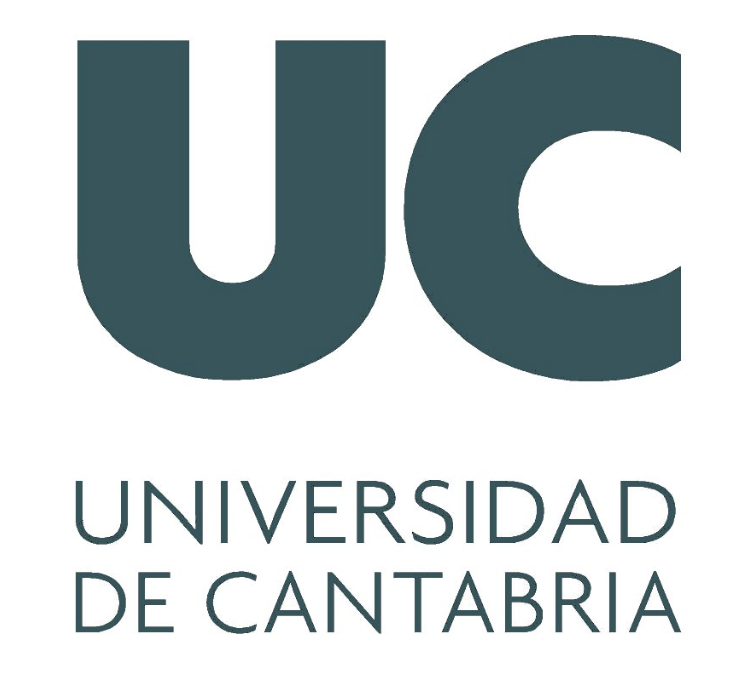 Siguiendo la metodología propuesta, se obtiene una base de datos horaria de oleaje espectral en las siguientes rompientes del litoral cántabro
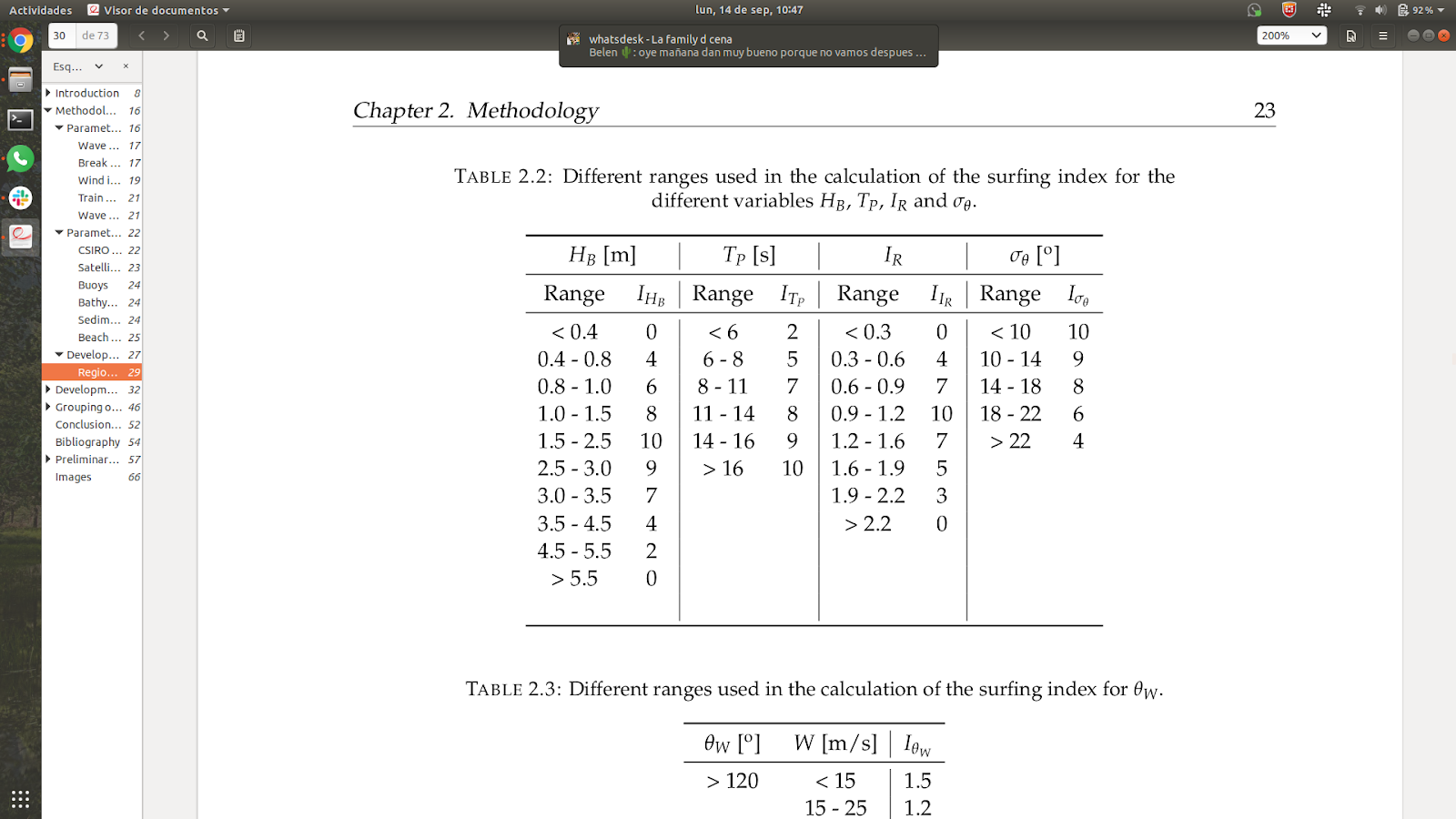 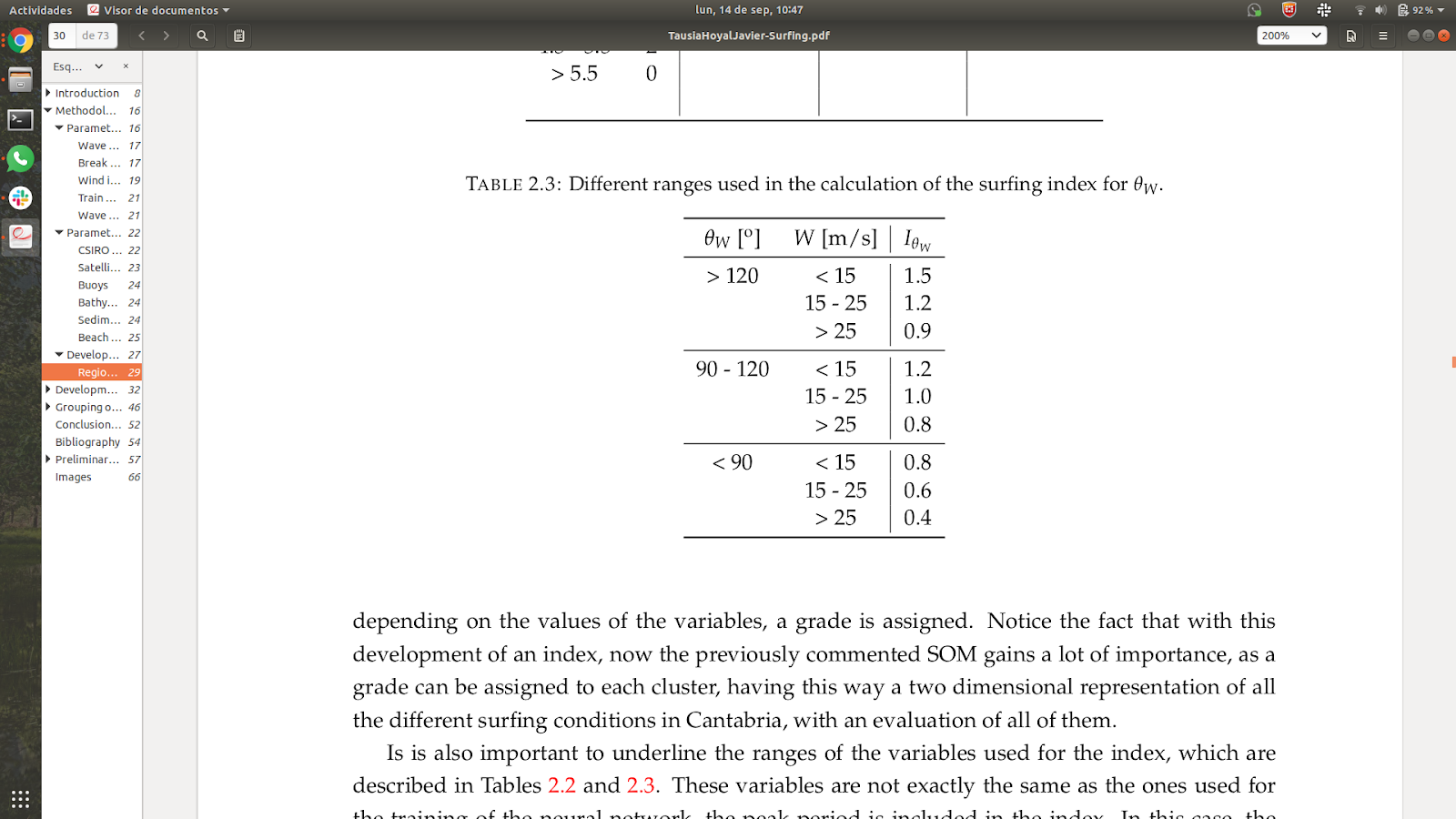 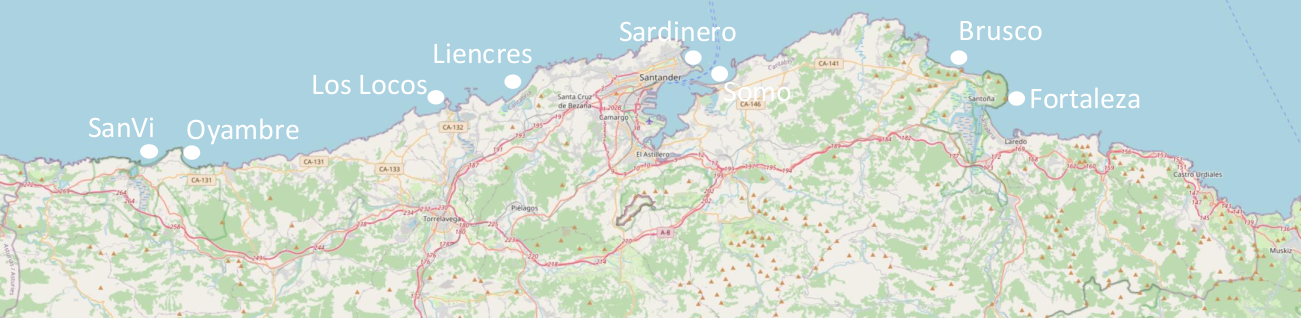 Laredo
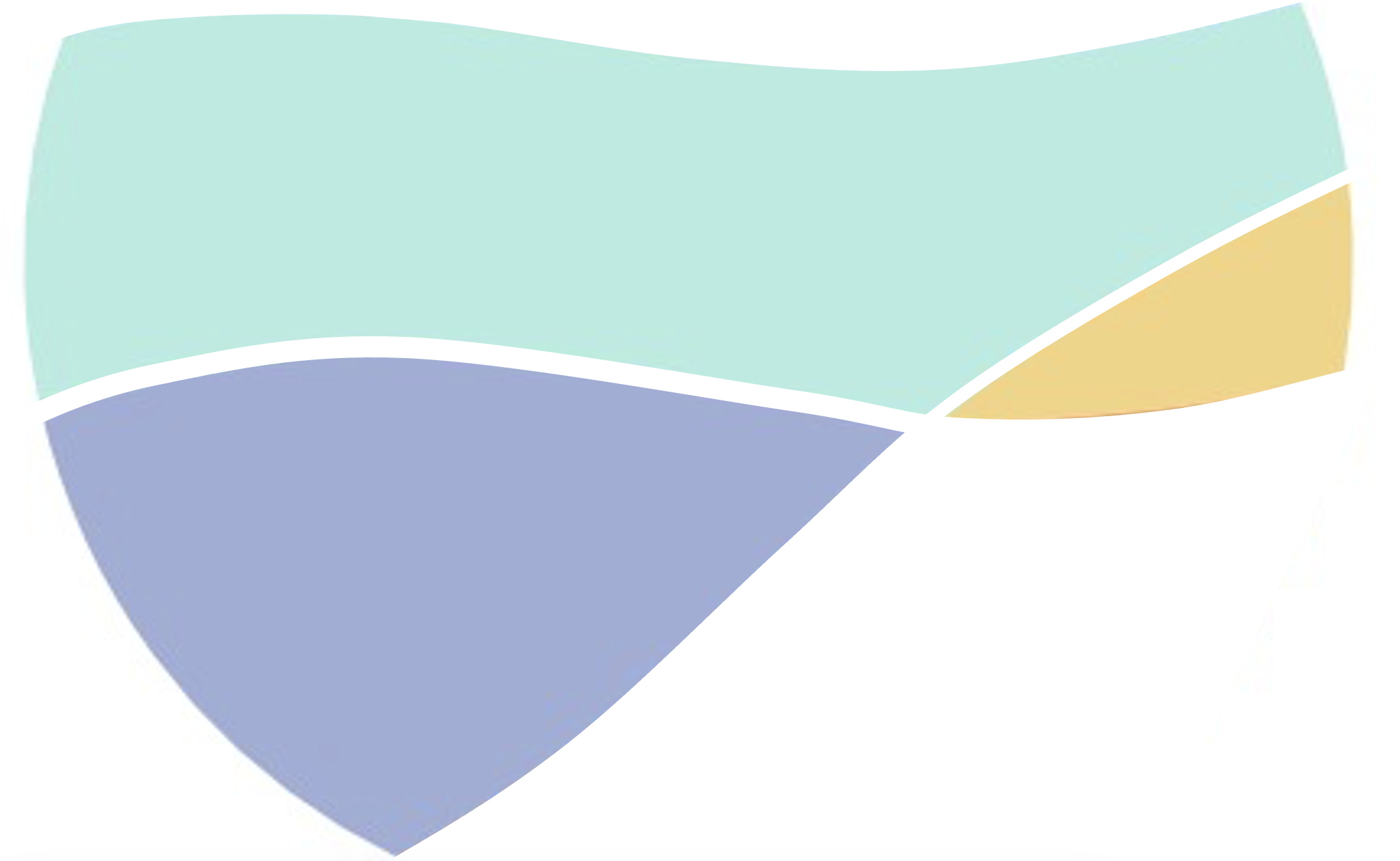 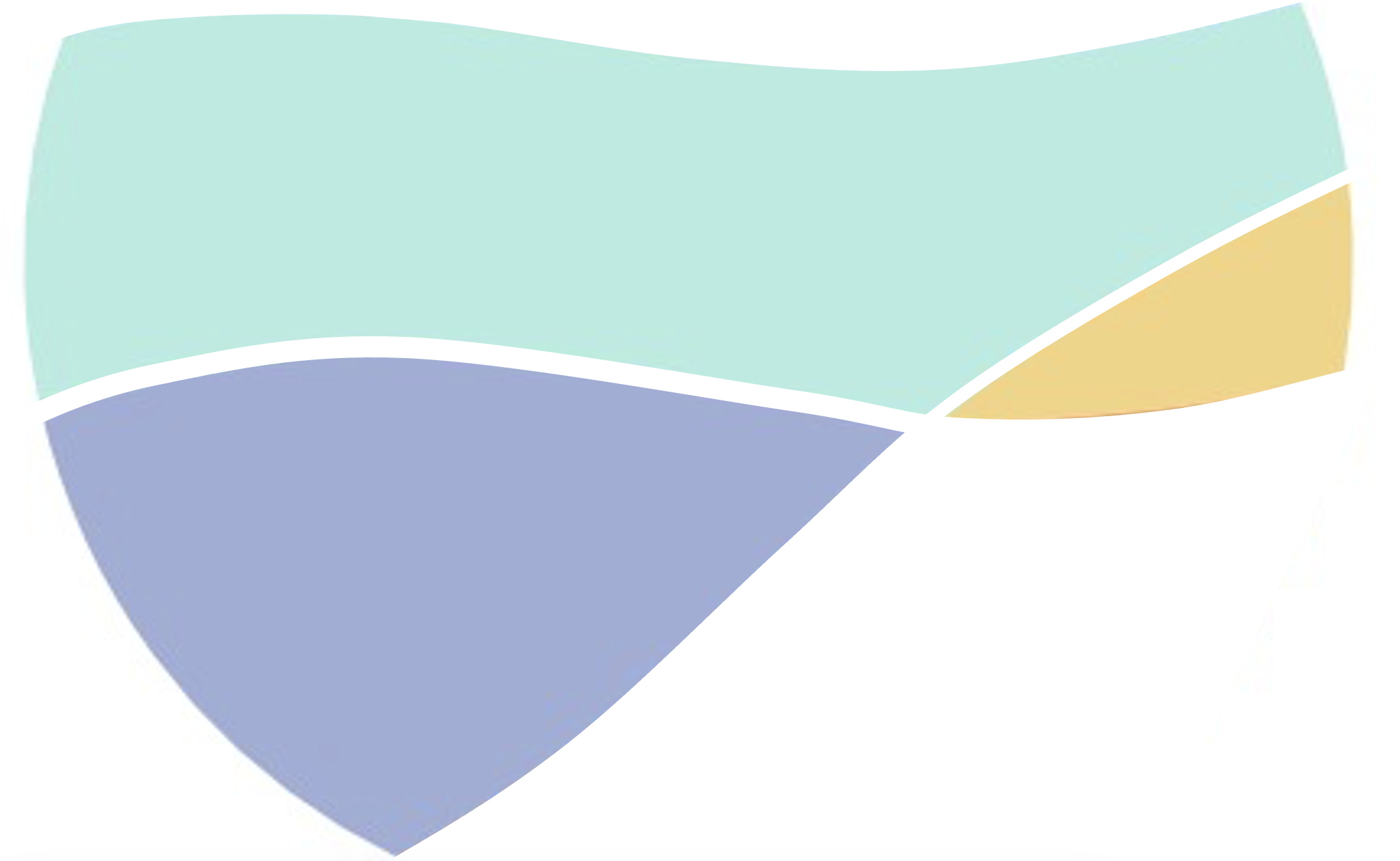 Resultados: Hindcast
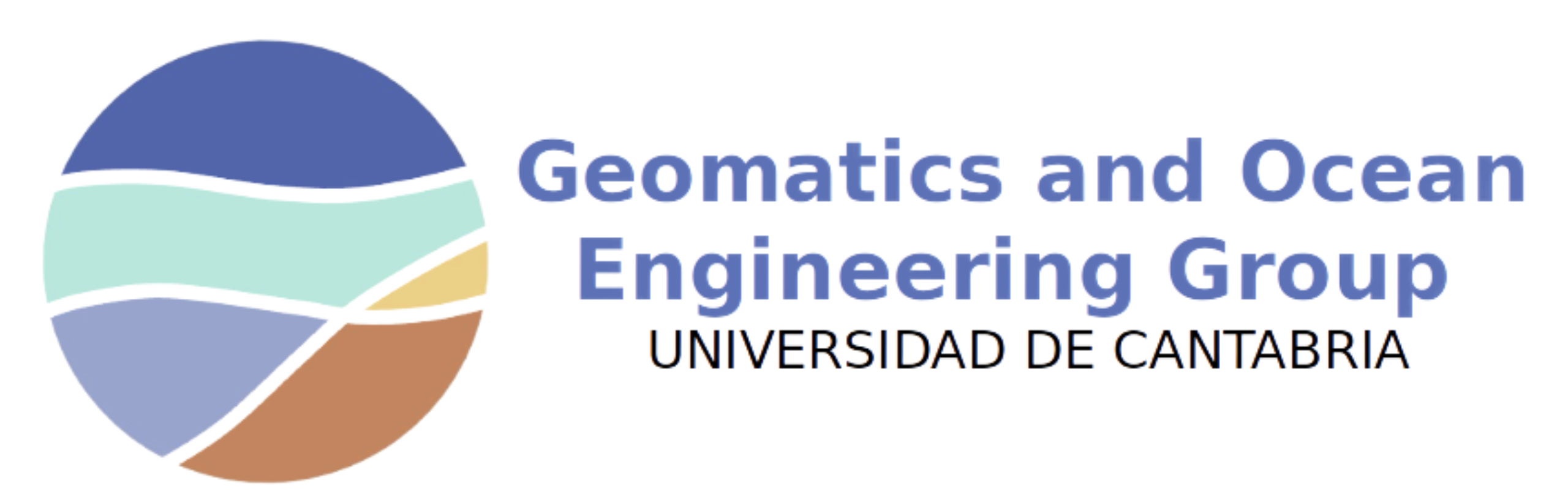 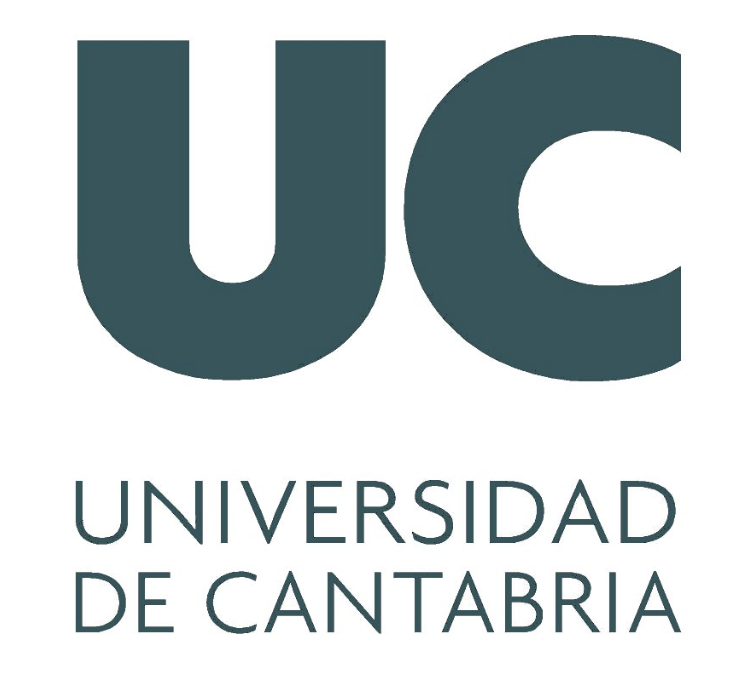 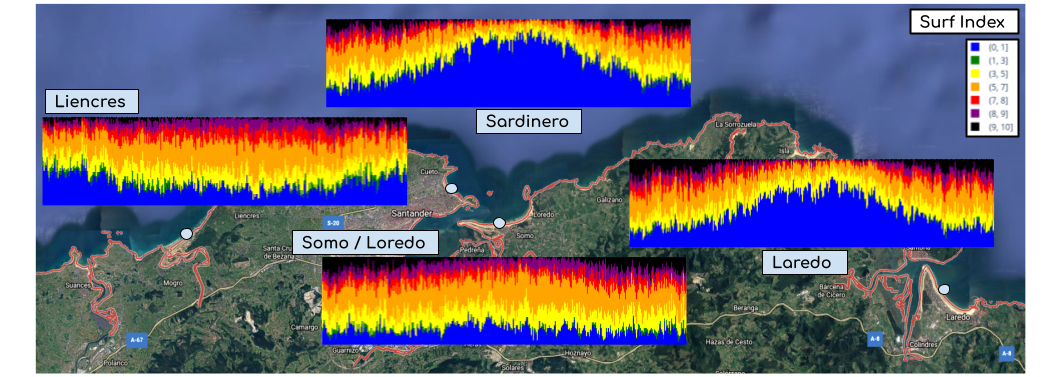 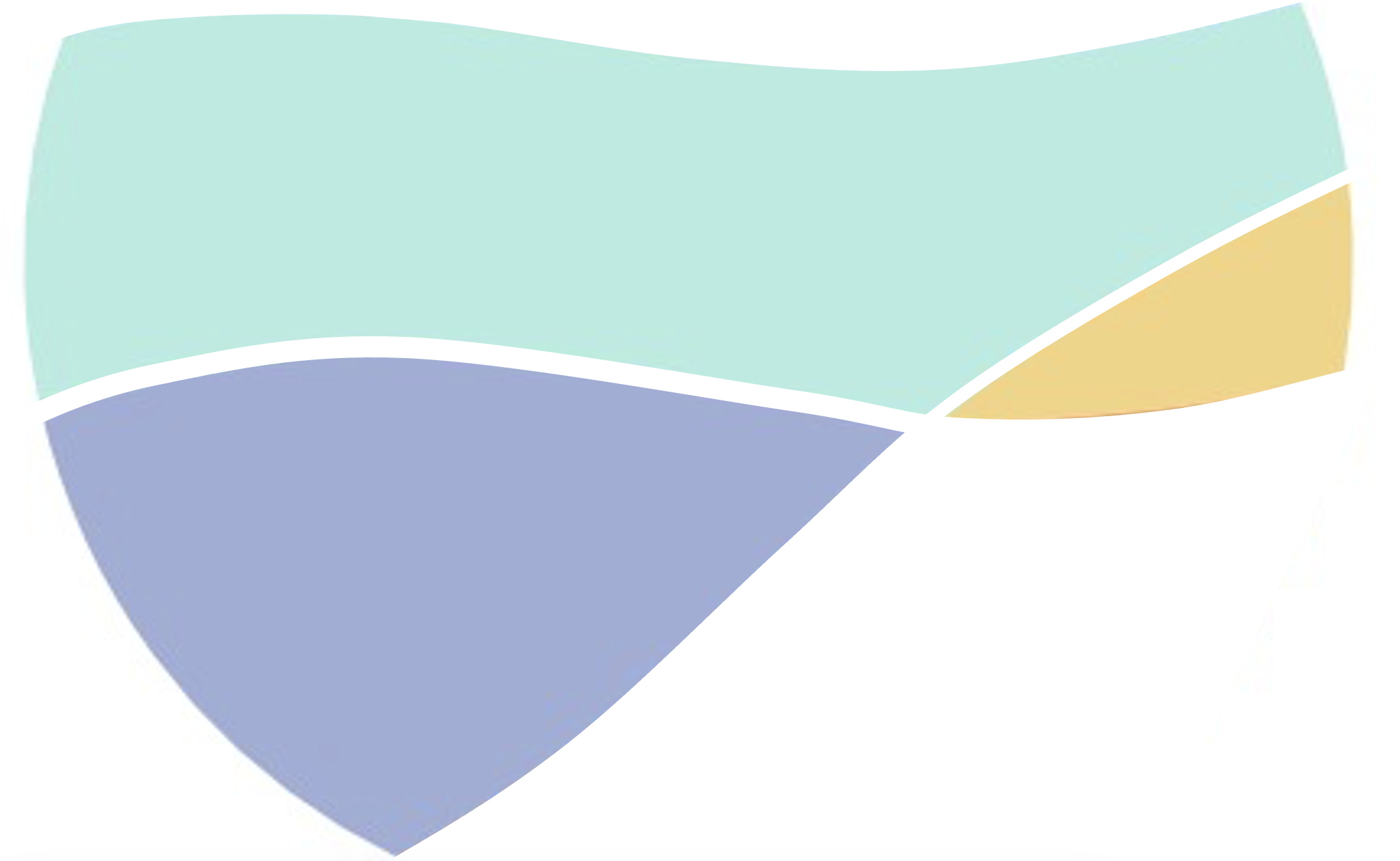 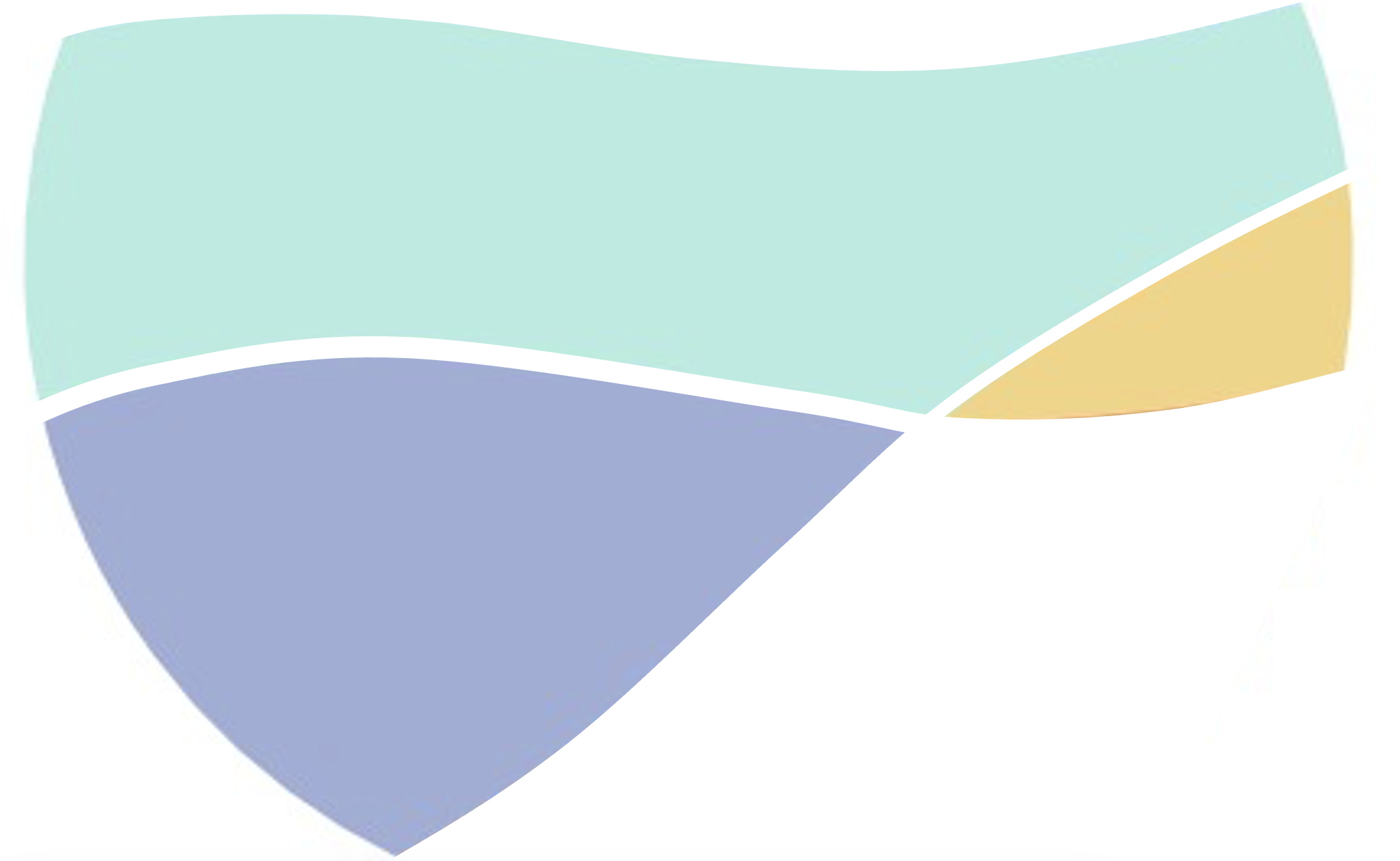 Resultados: Liencres
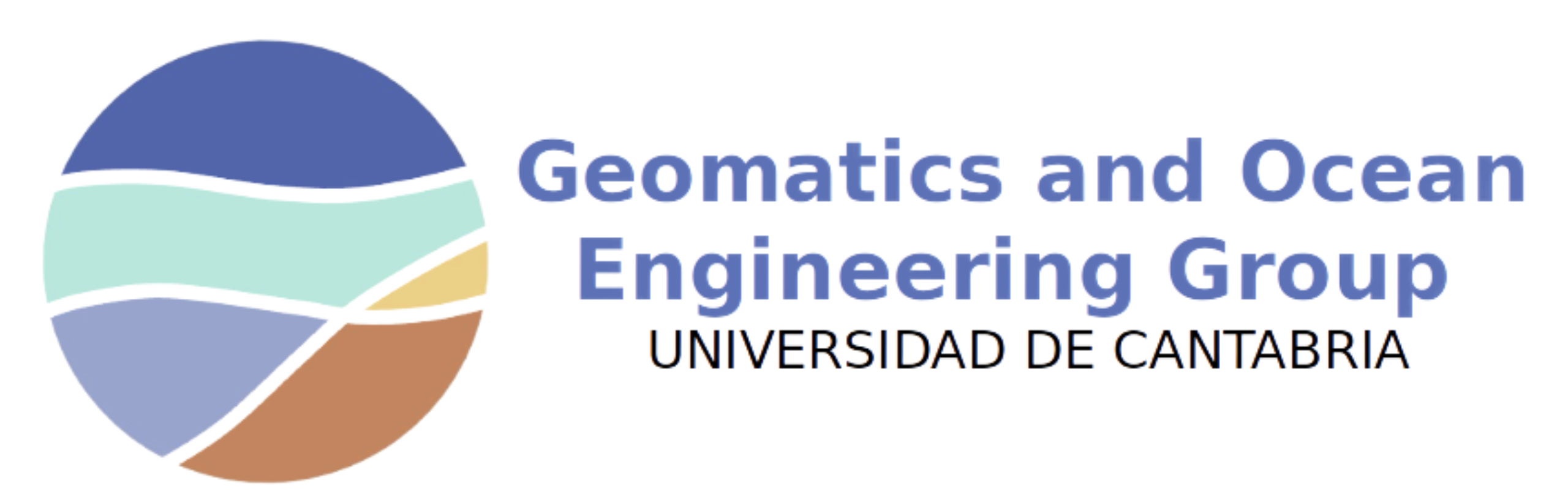 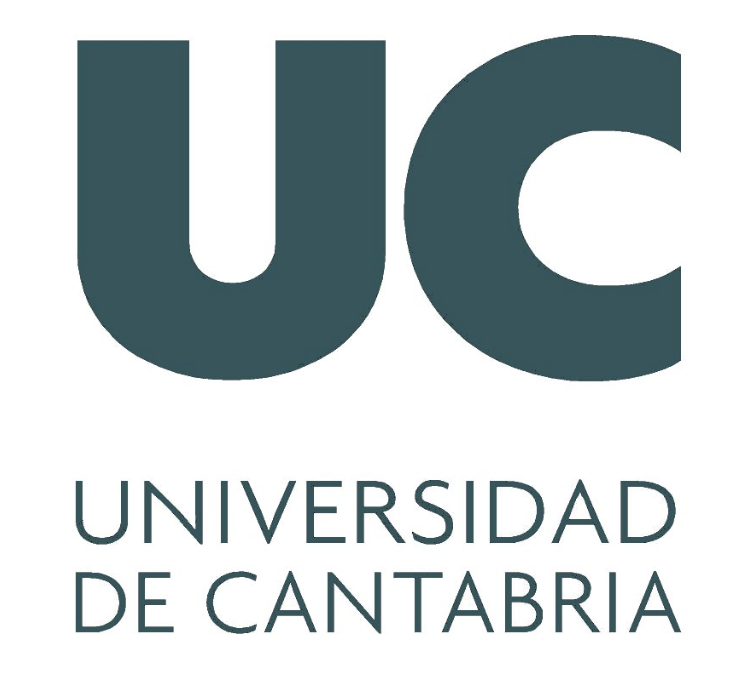 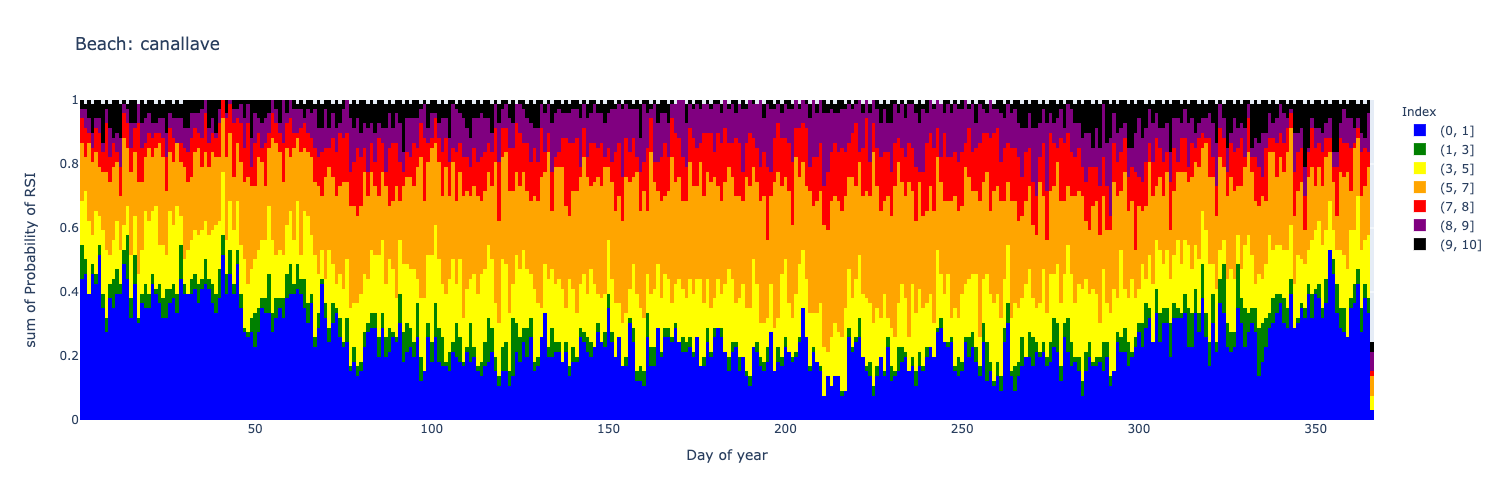 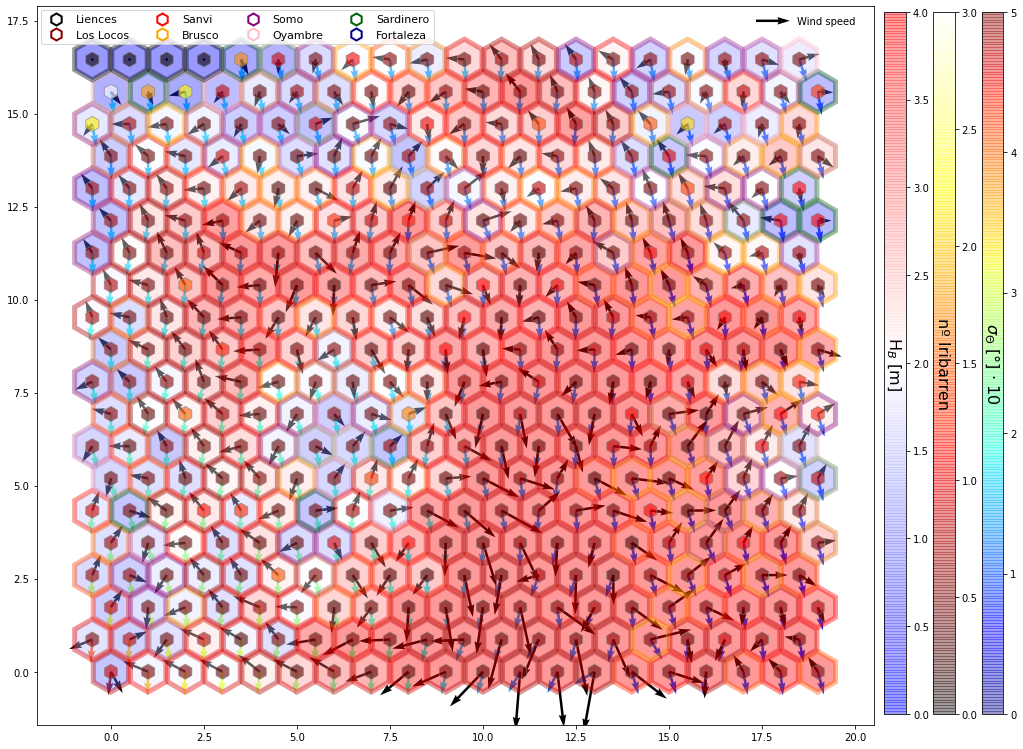 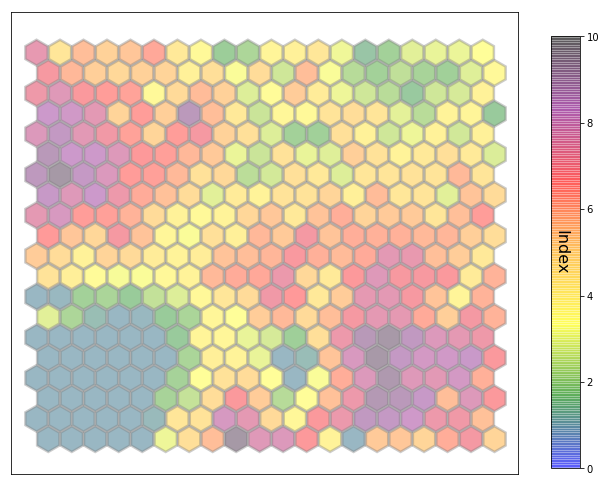 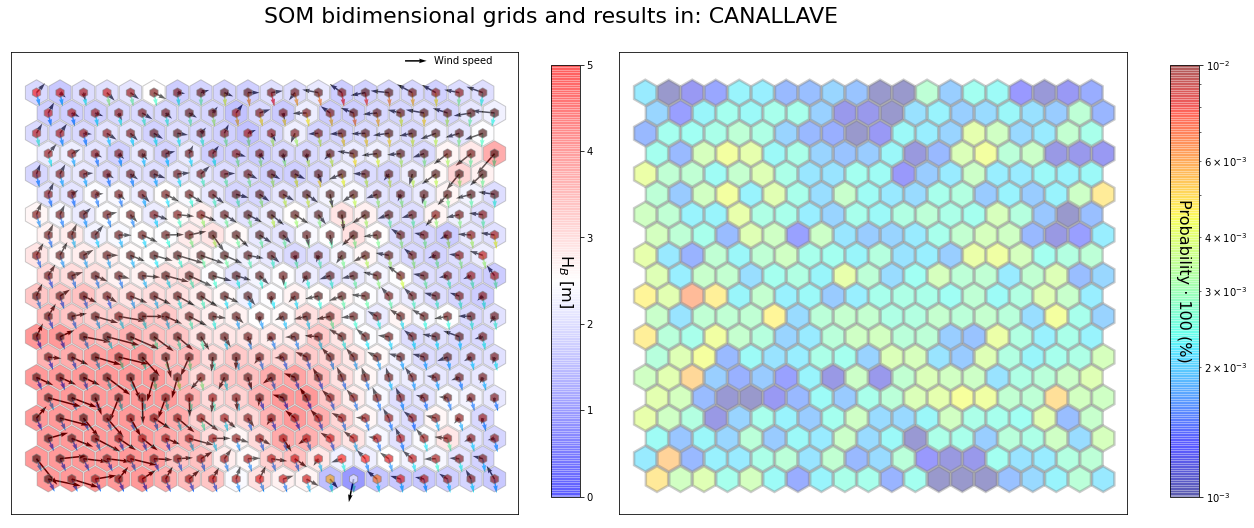 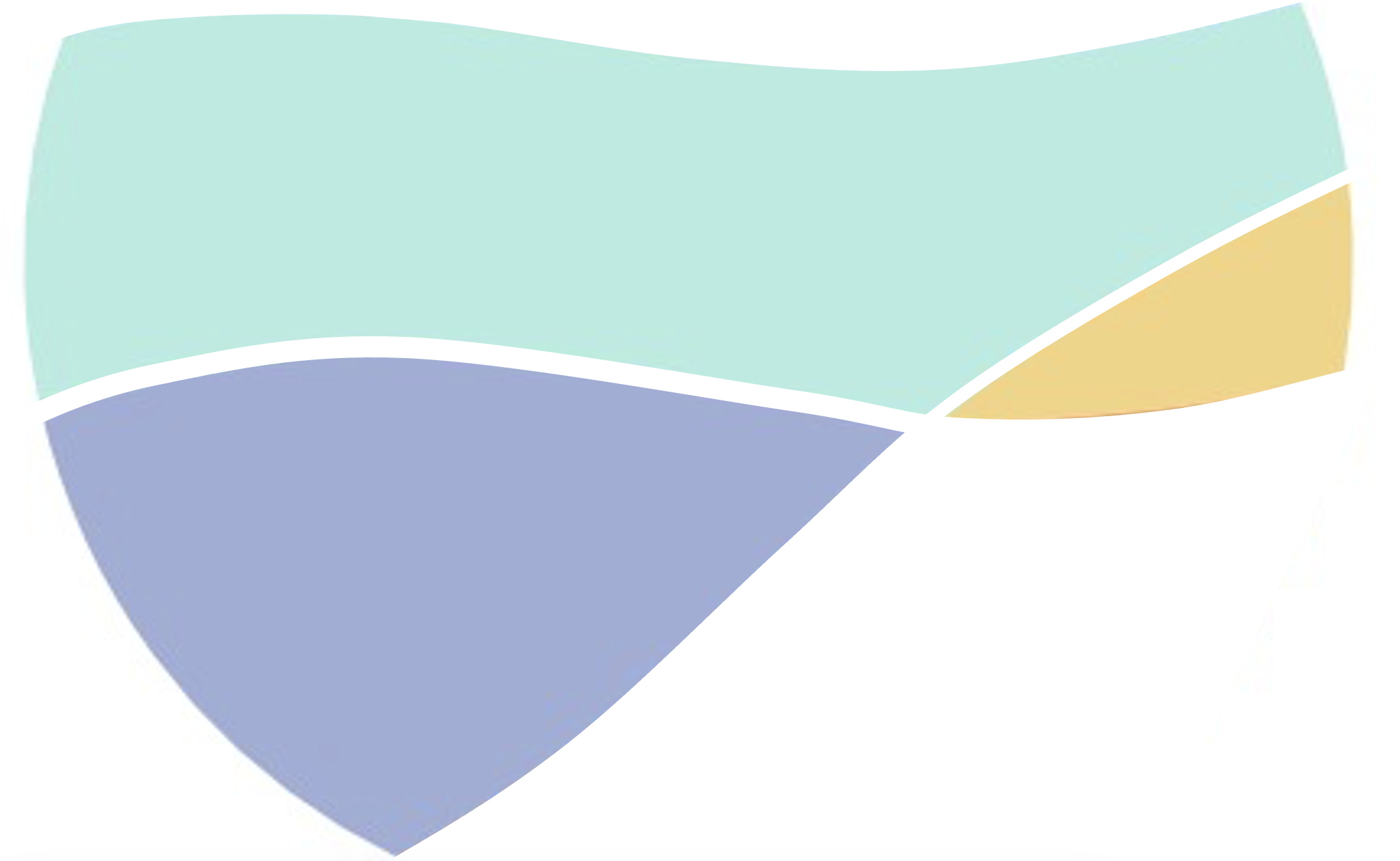 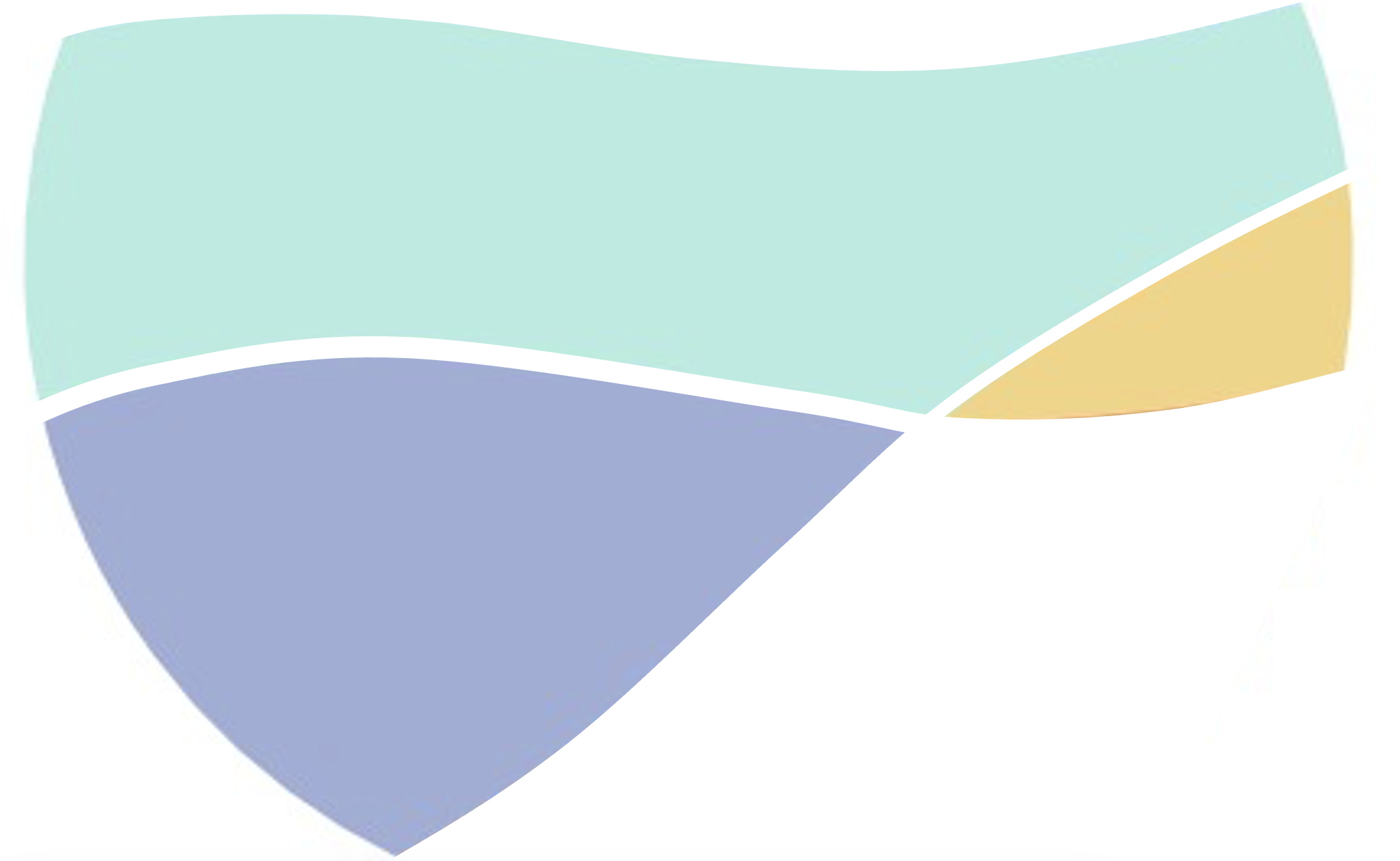 Resultados: Sardinero
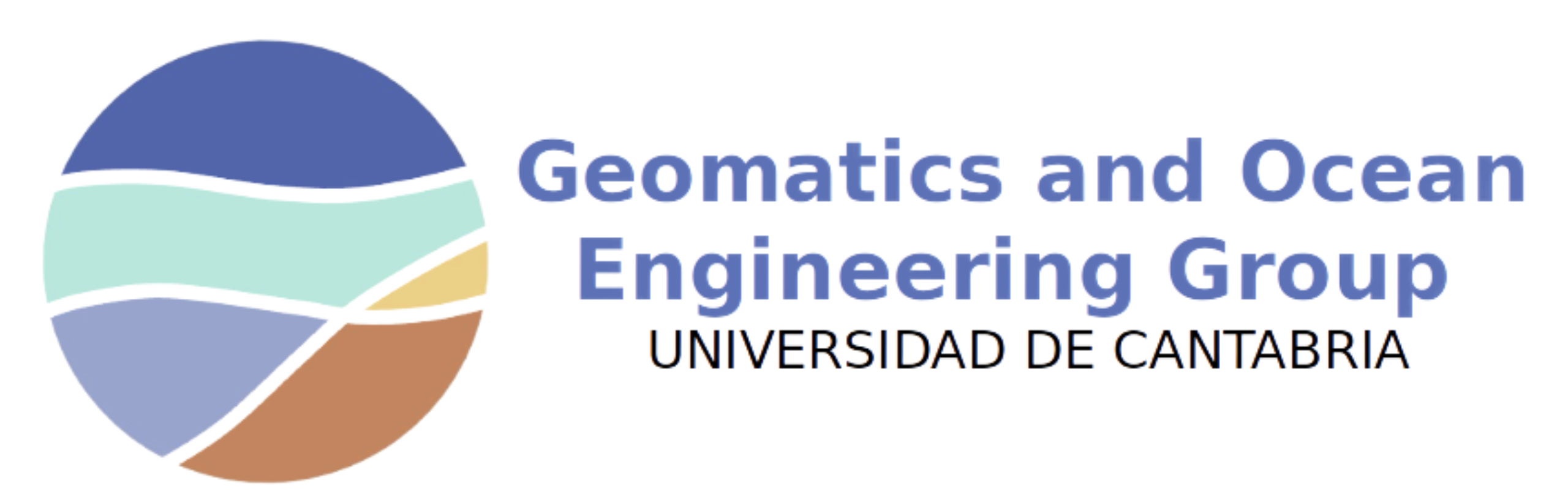 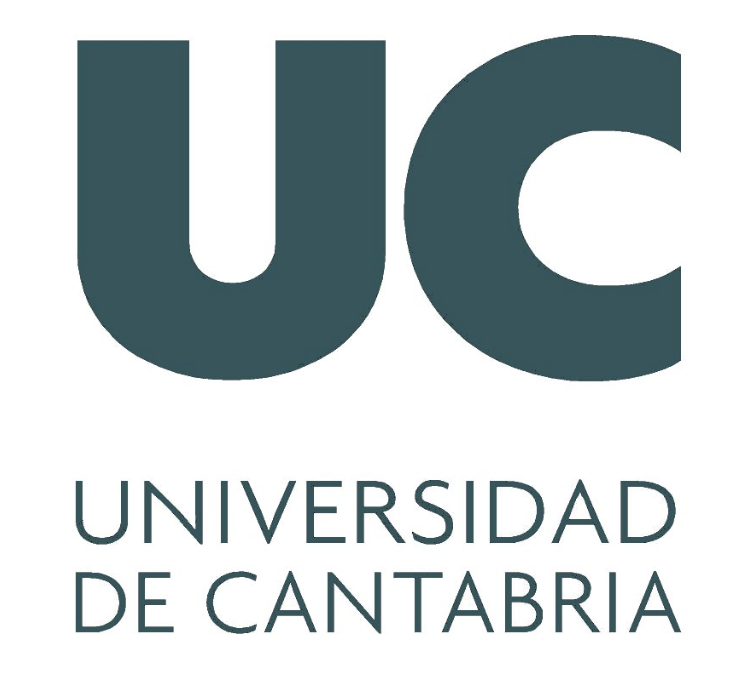 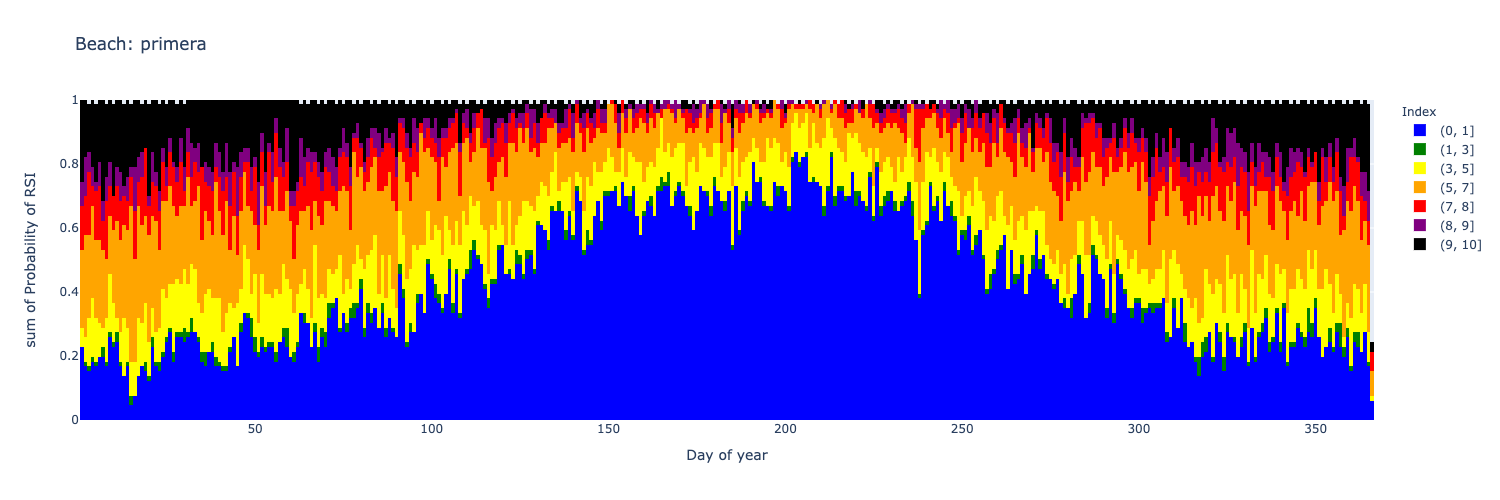 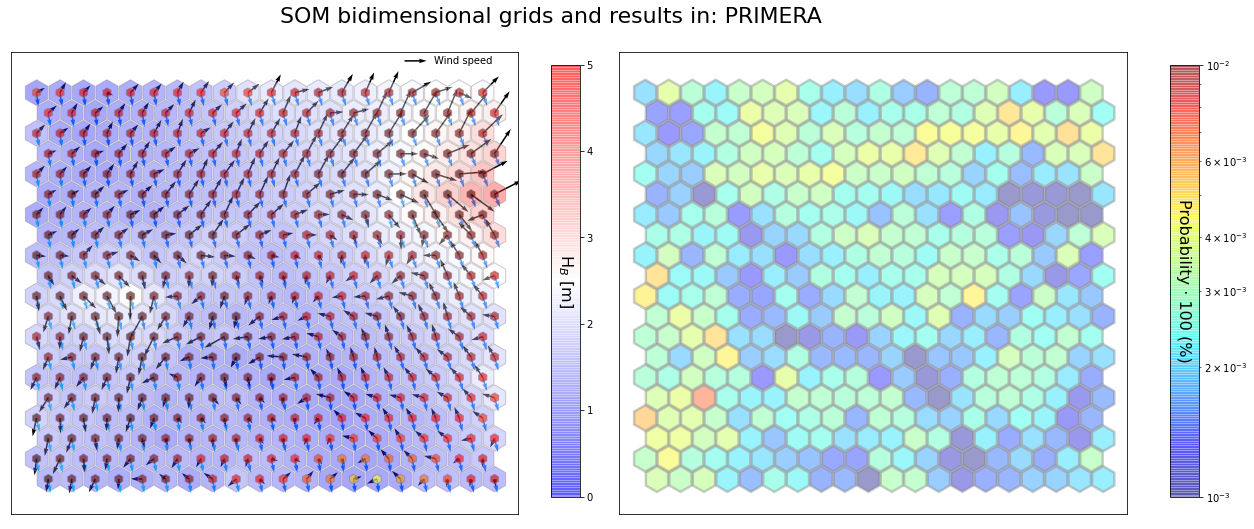 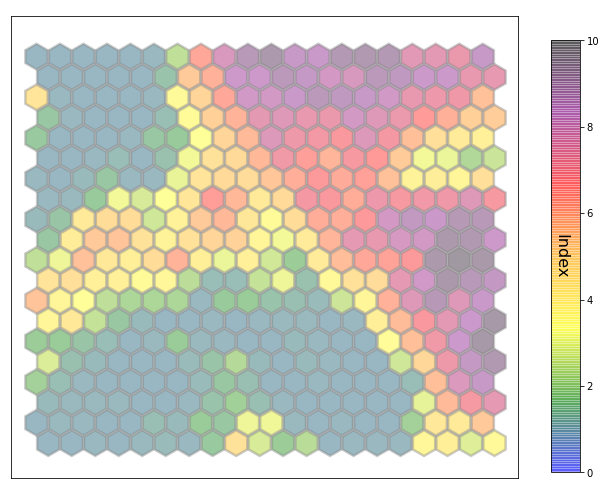 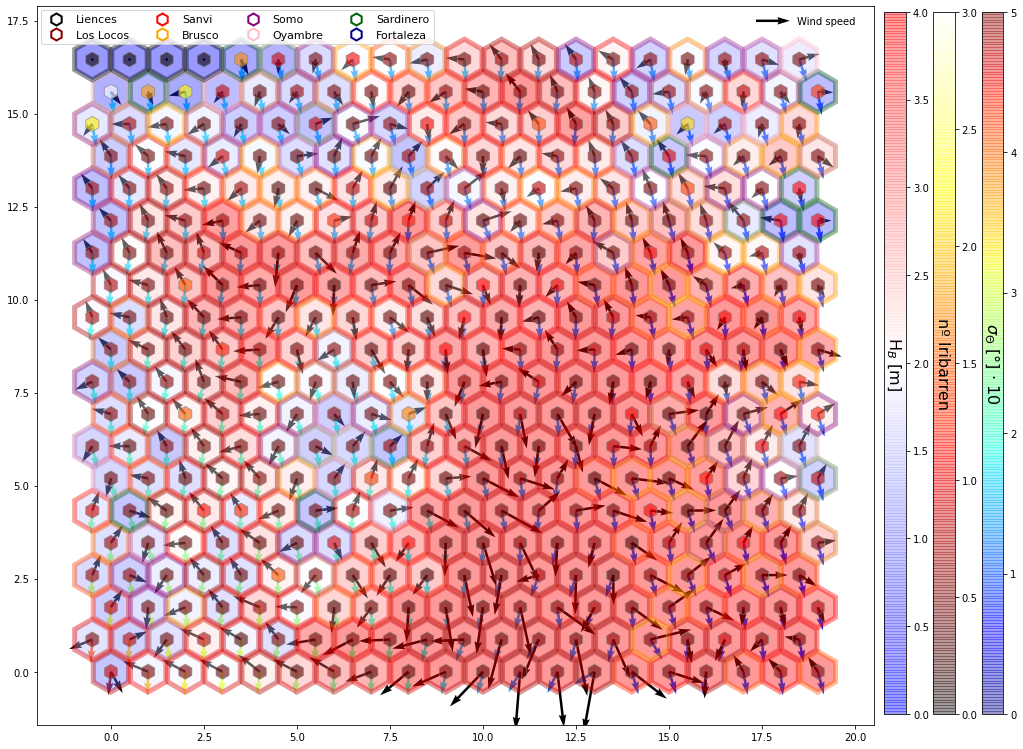 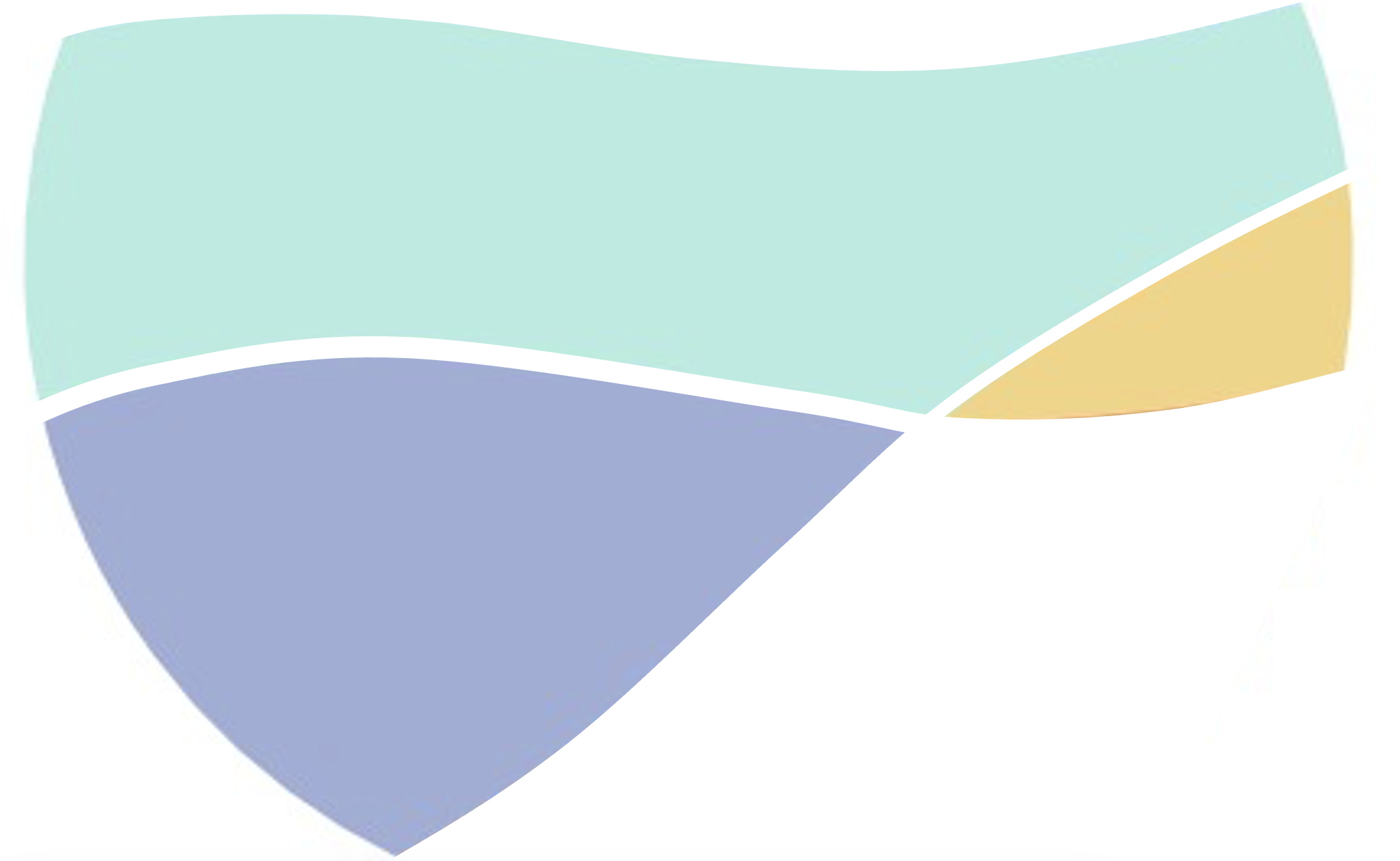 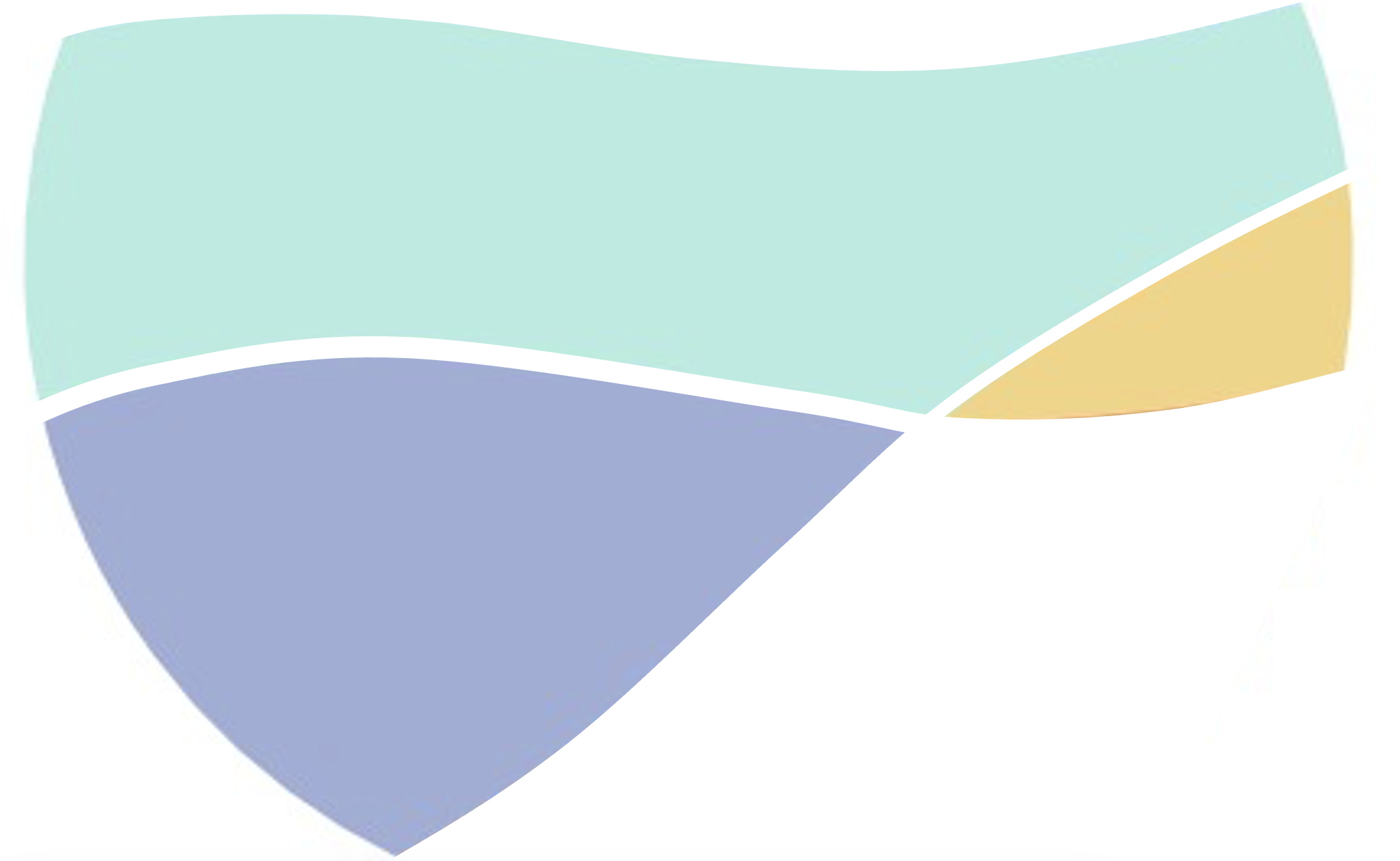 Resultados: Evaluación
					Regional
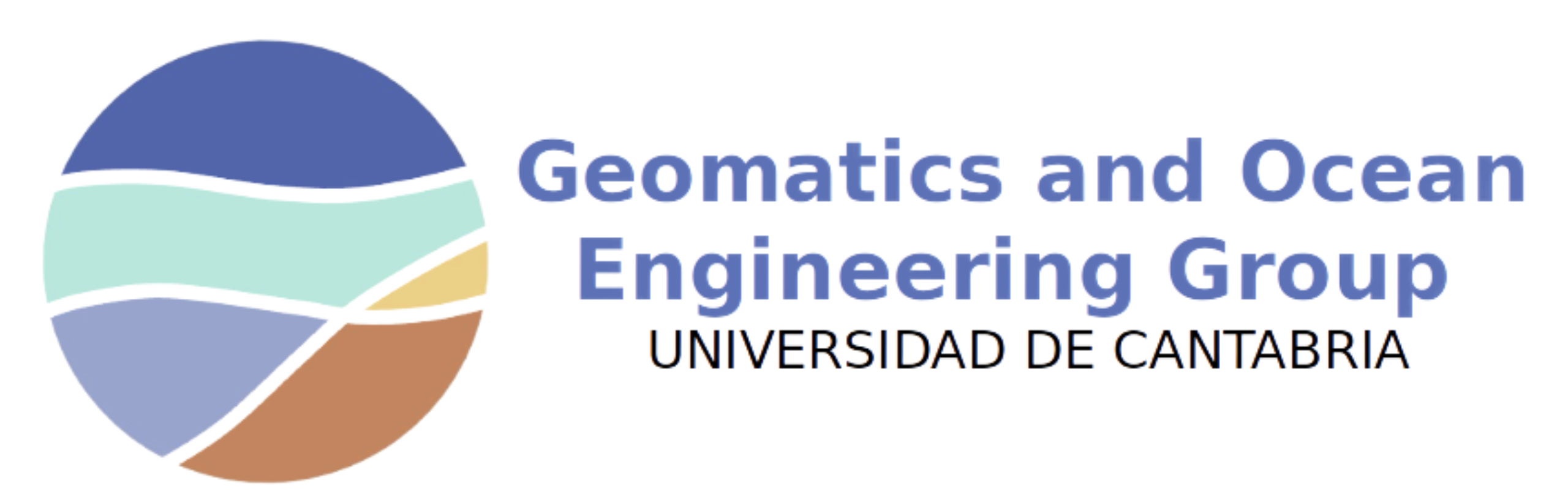 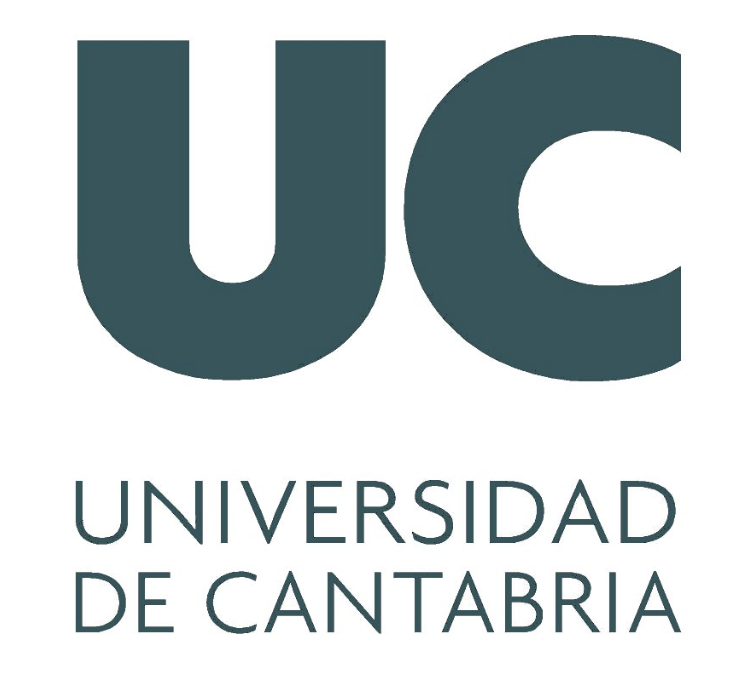 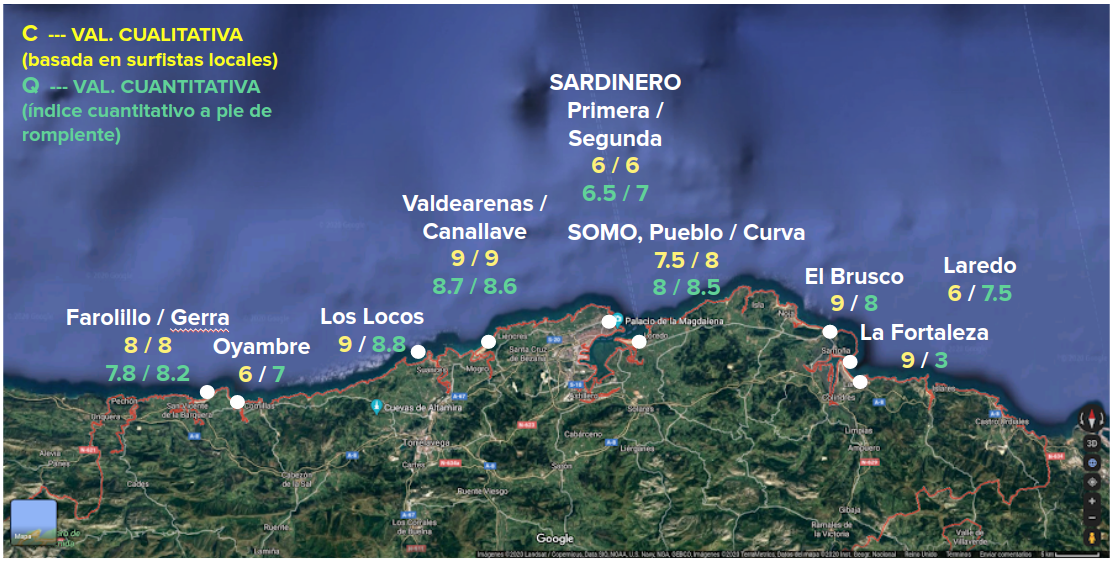 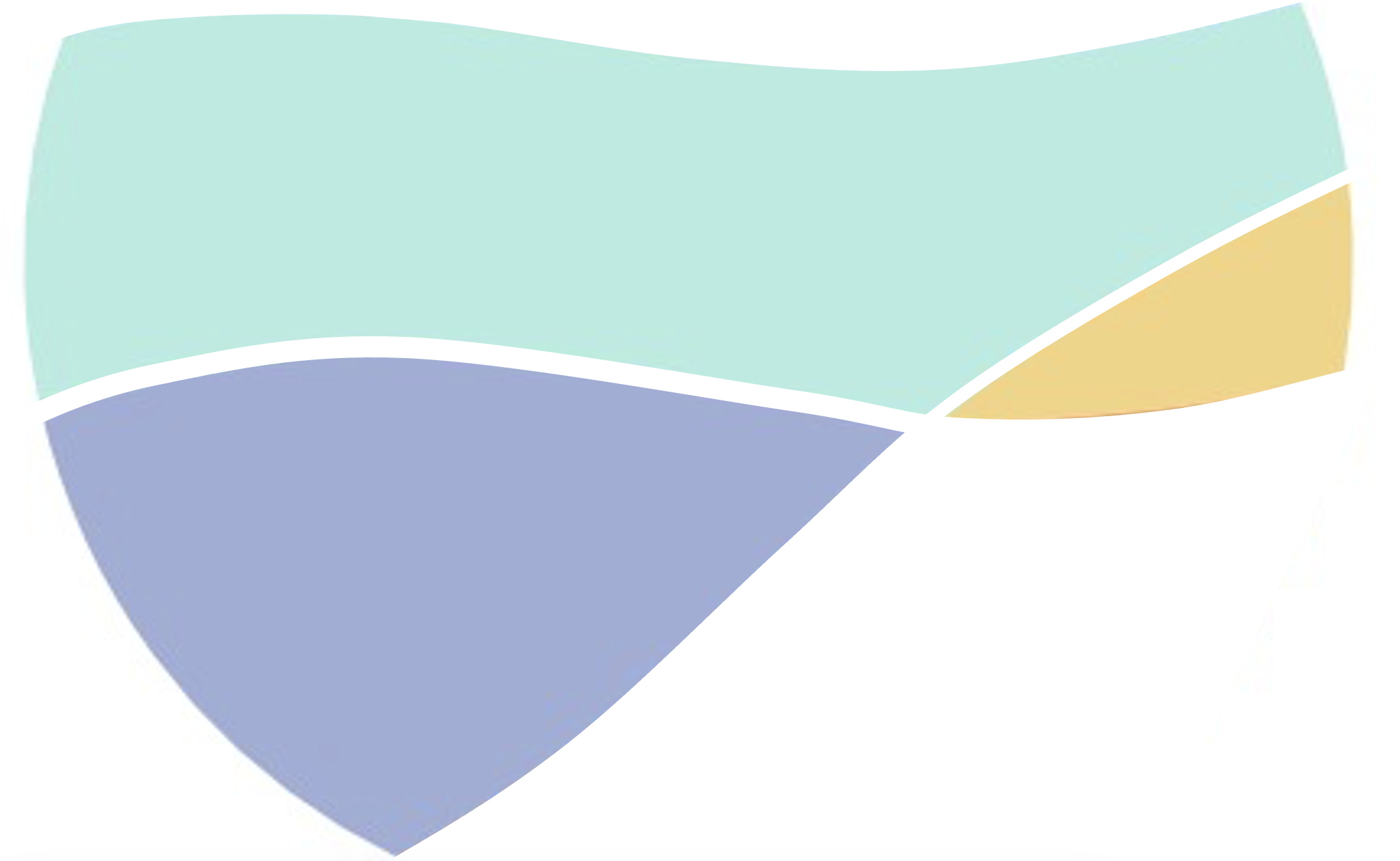 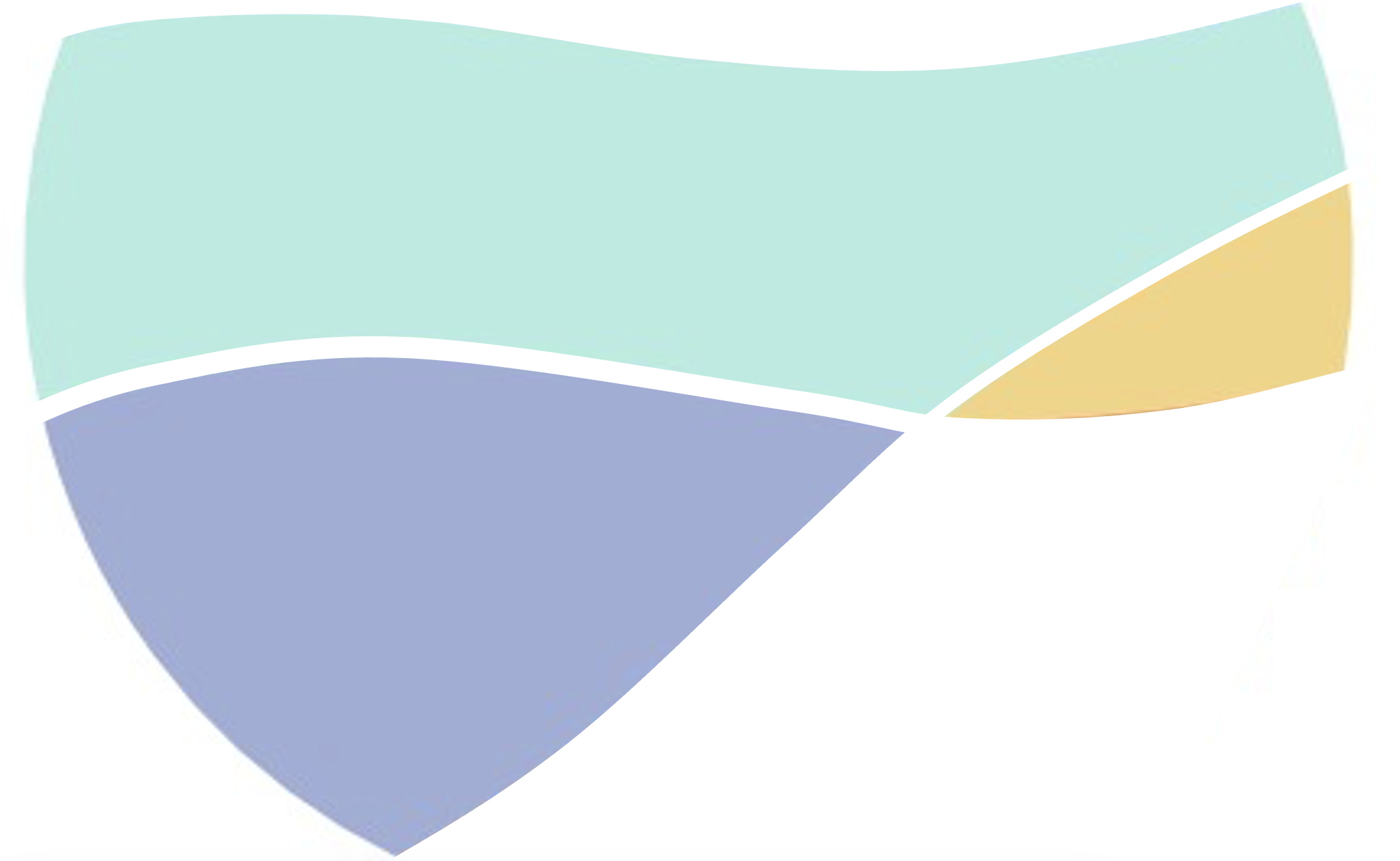 Resultados: Forecast
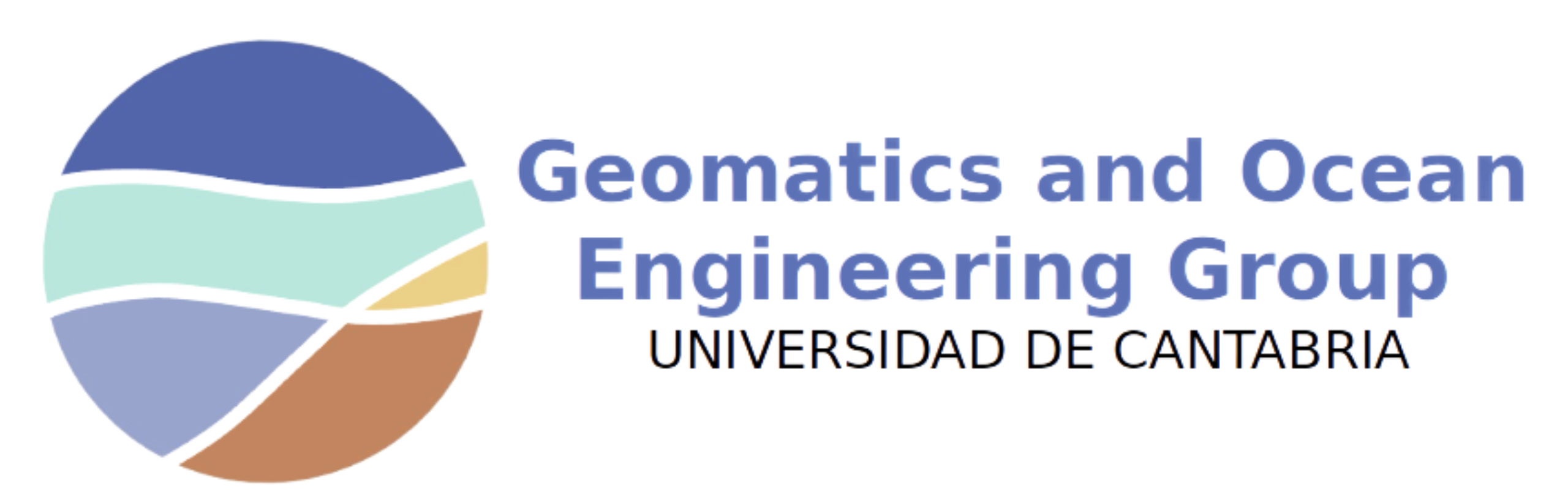 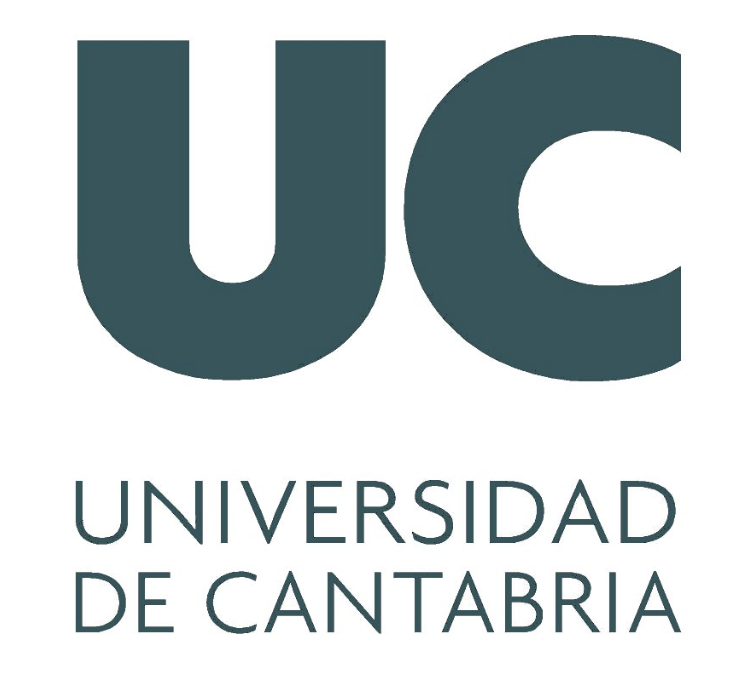 3
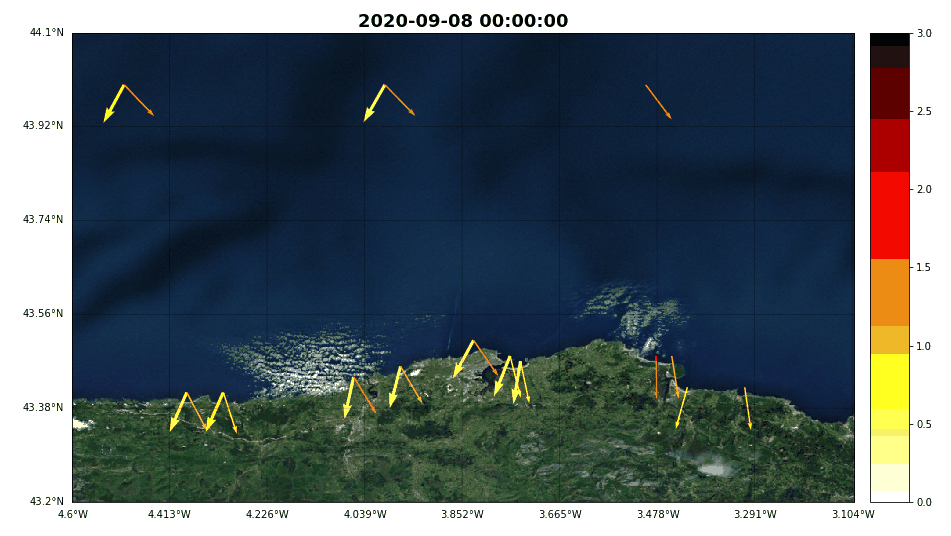 HS
0
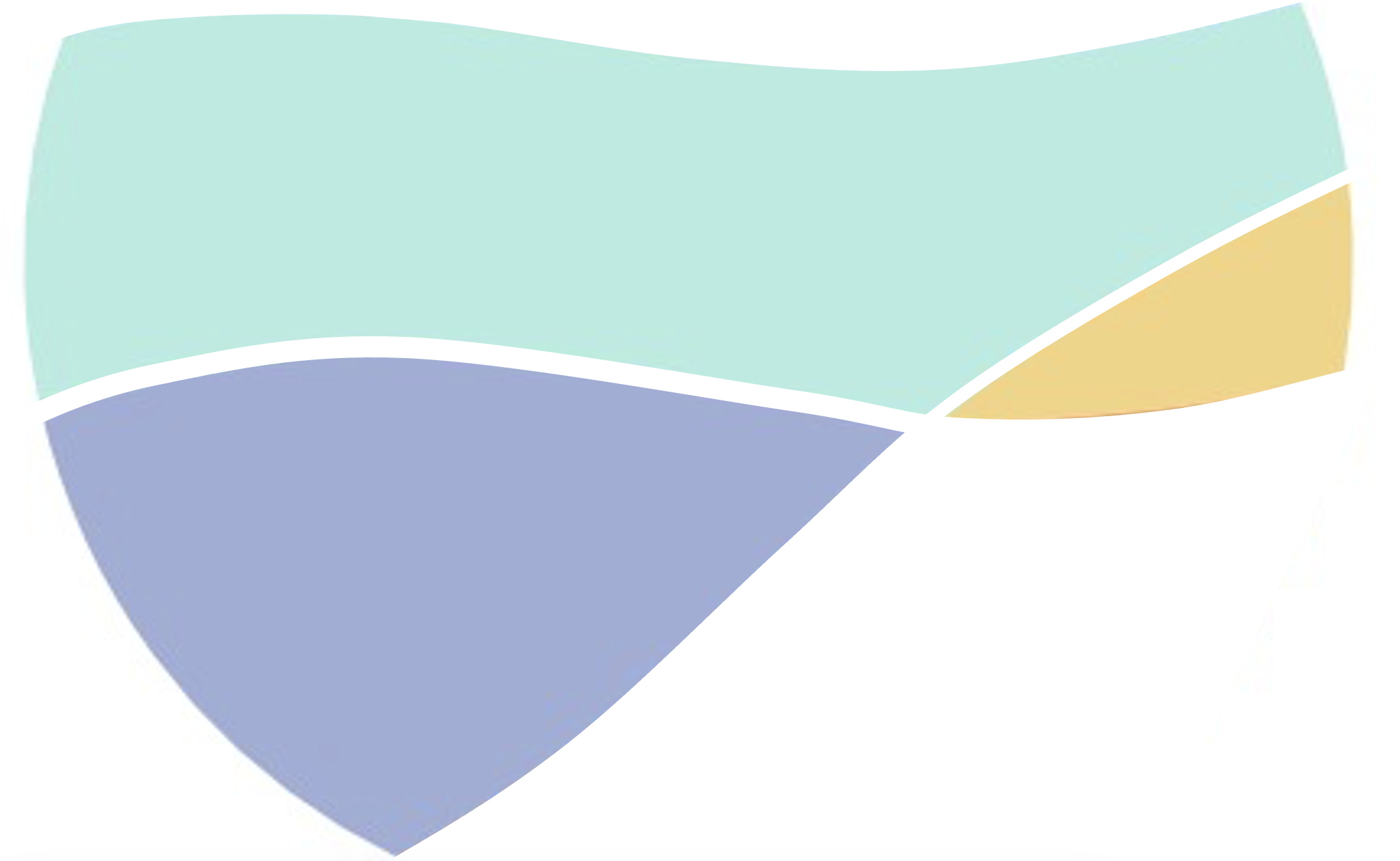 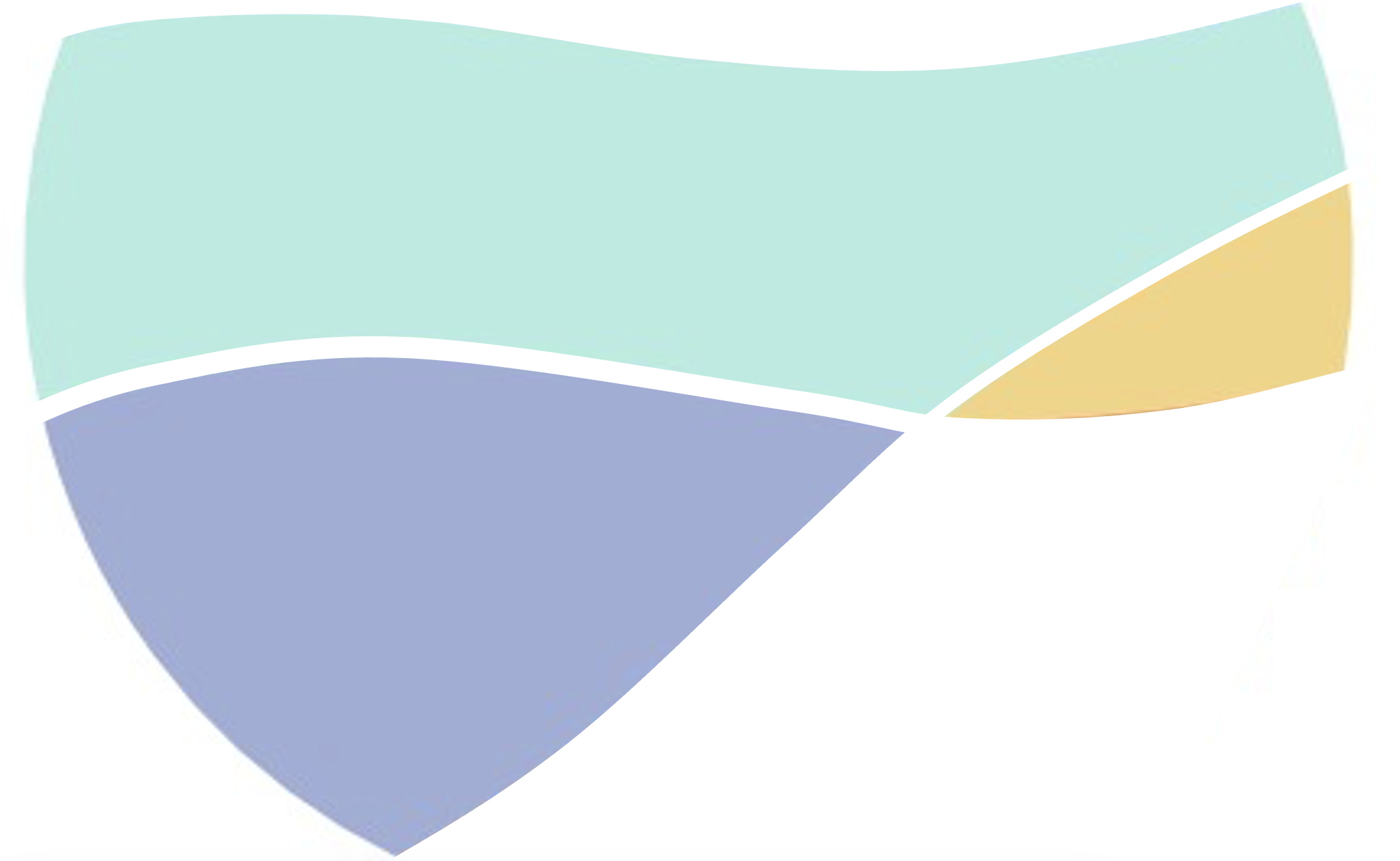 Resultados: Forecast
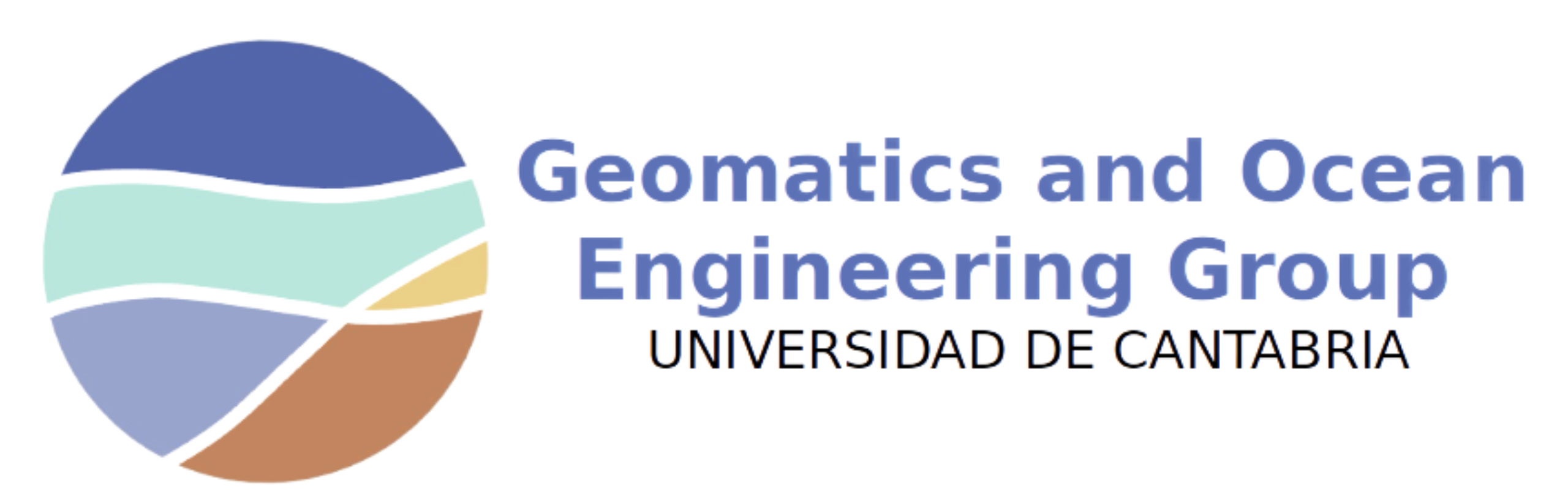 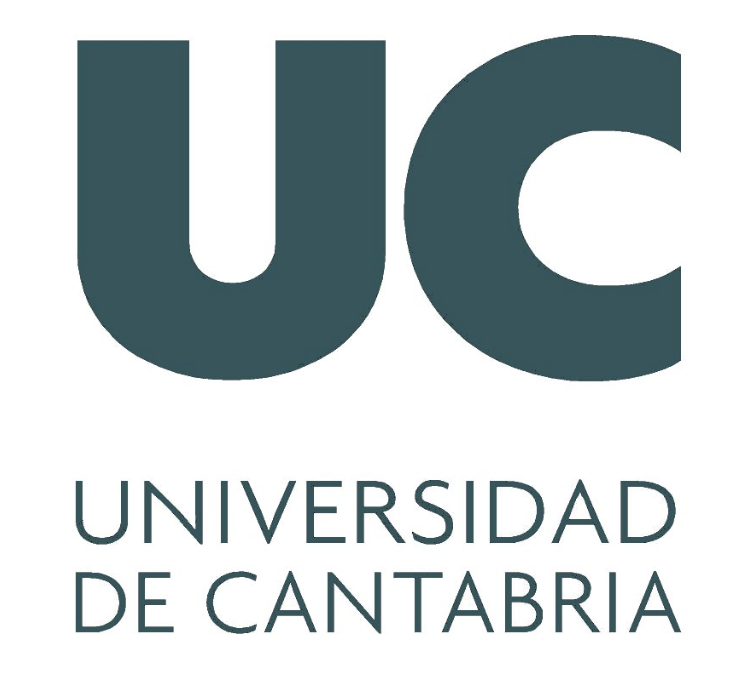 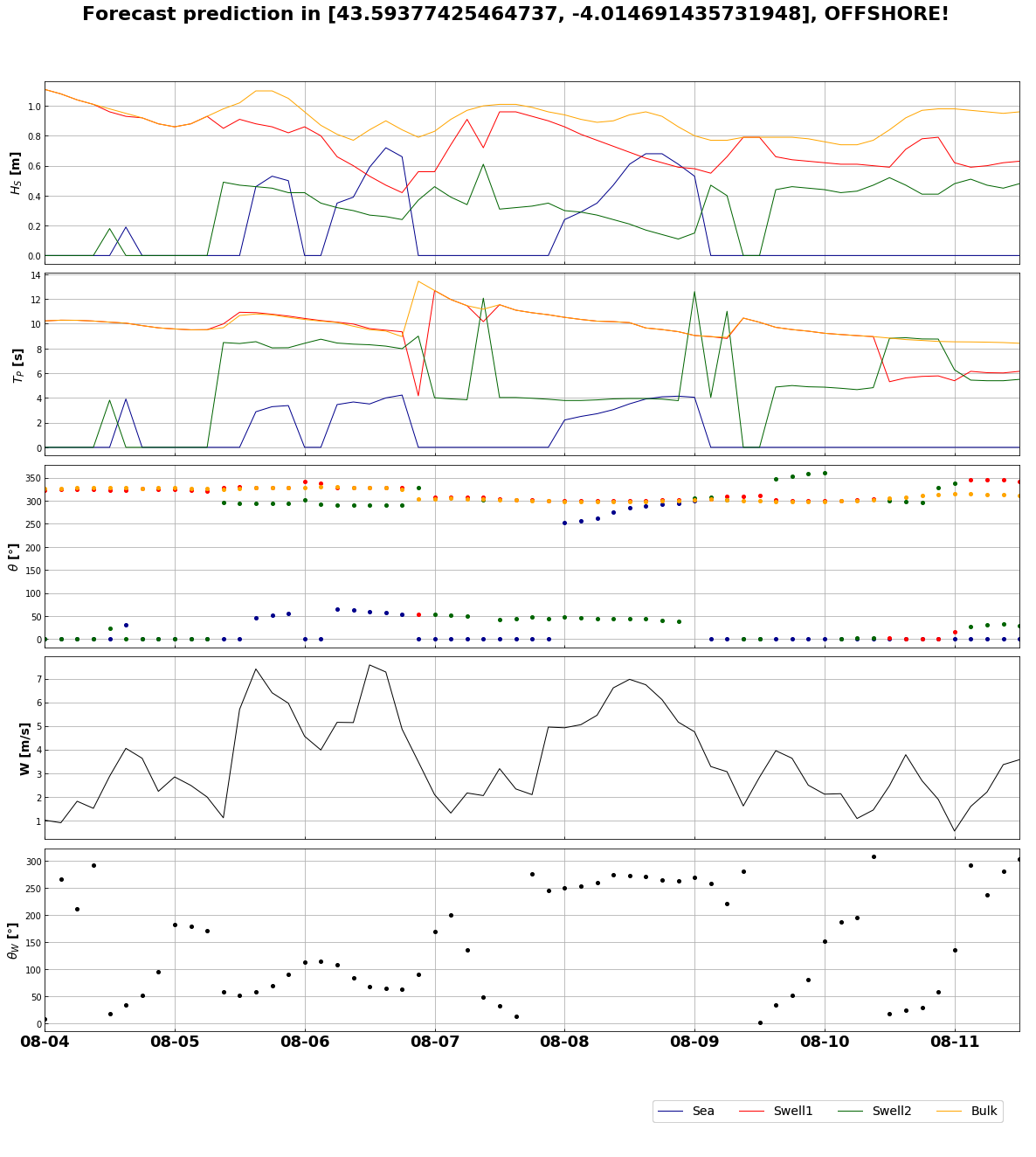 SEA
SWELL 1
SWELL 2
BULK
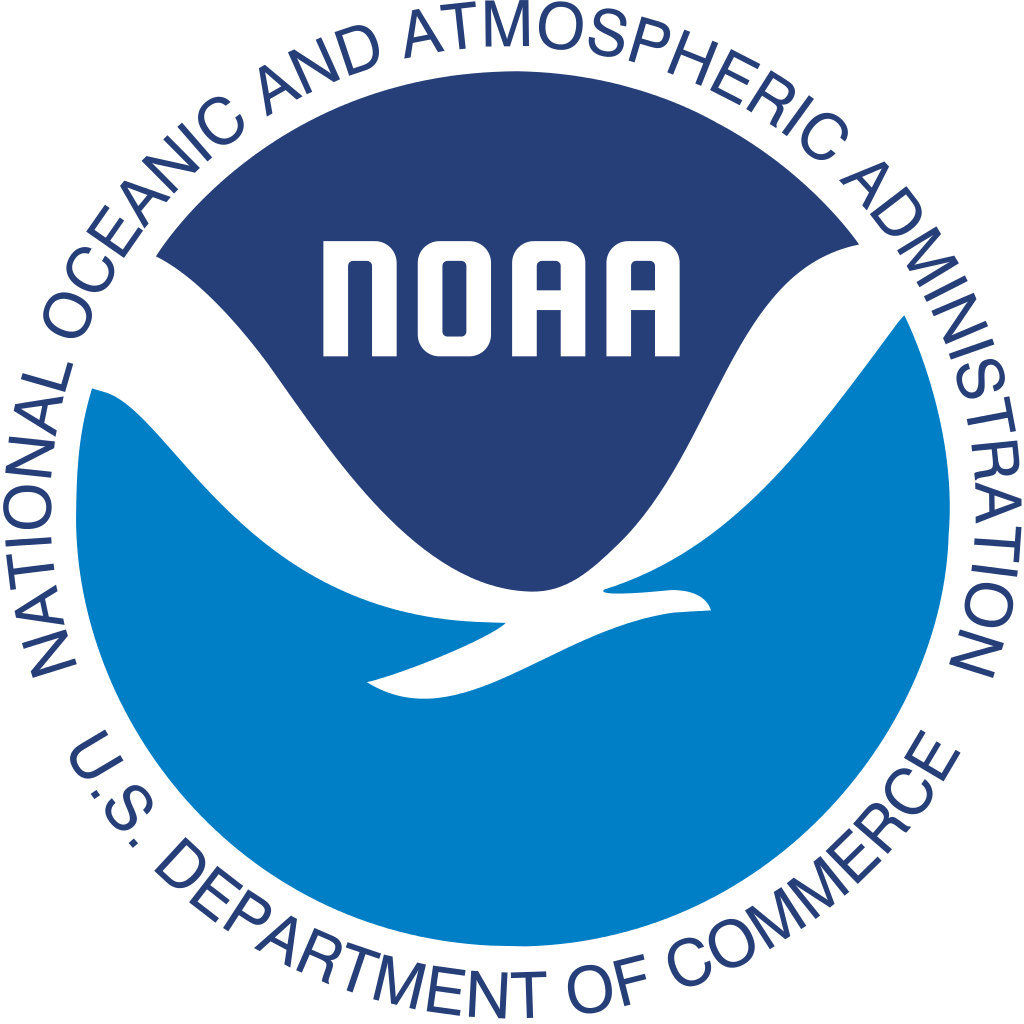 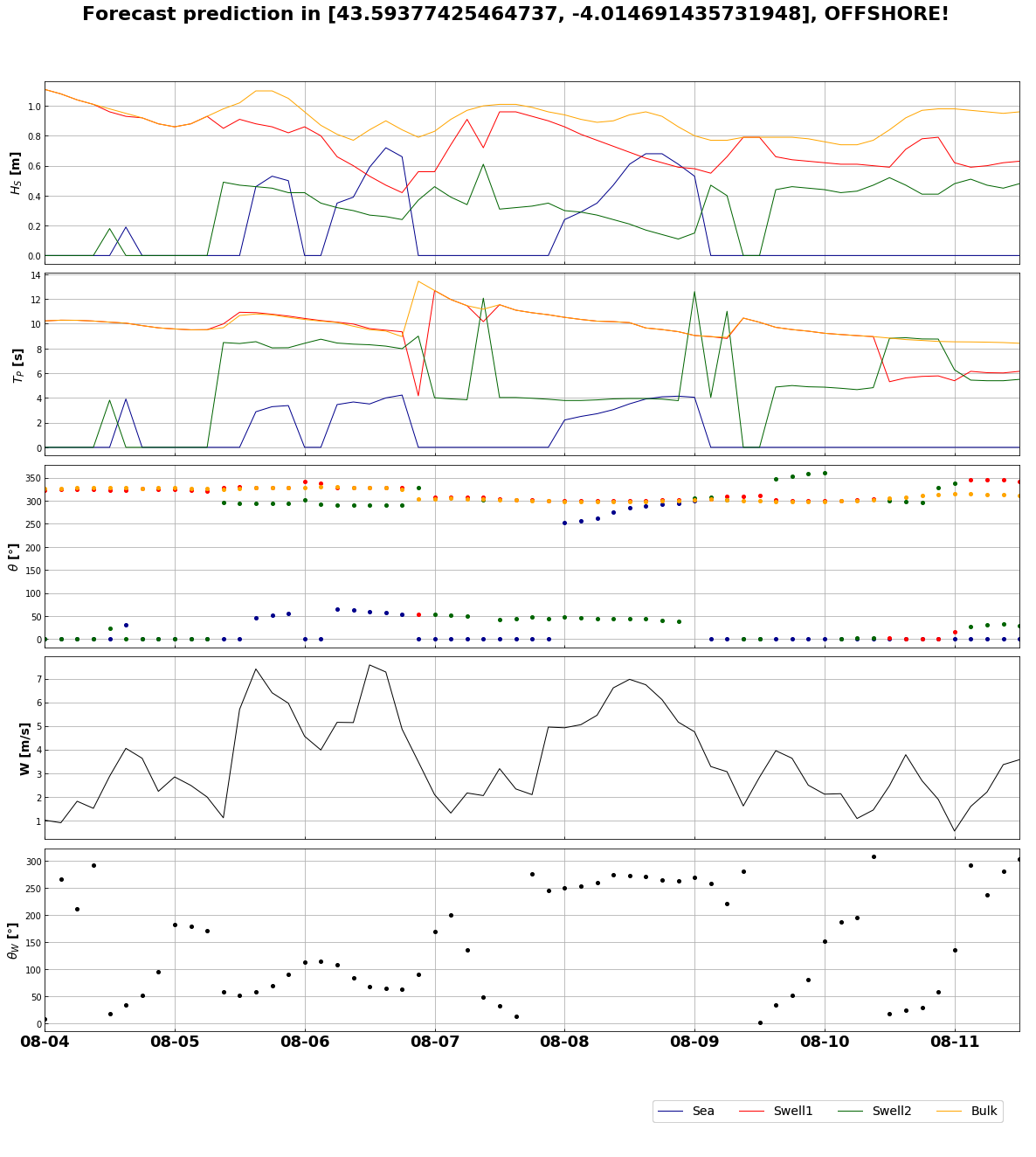 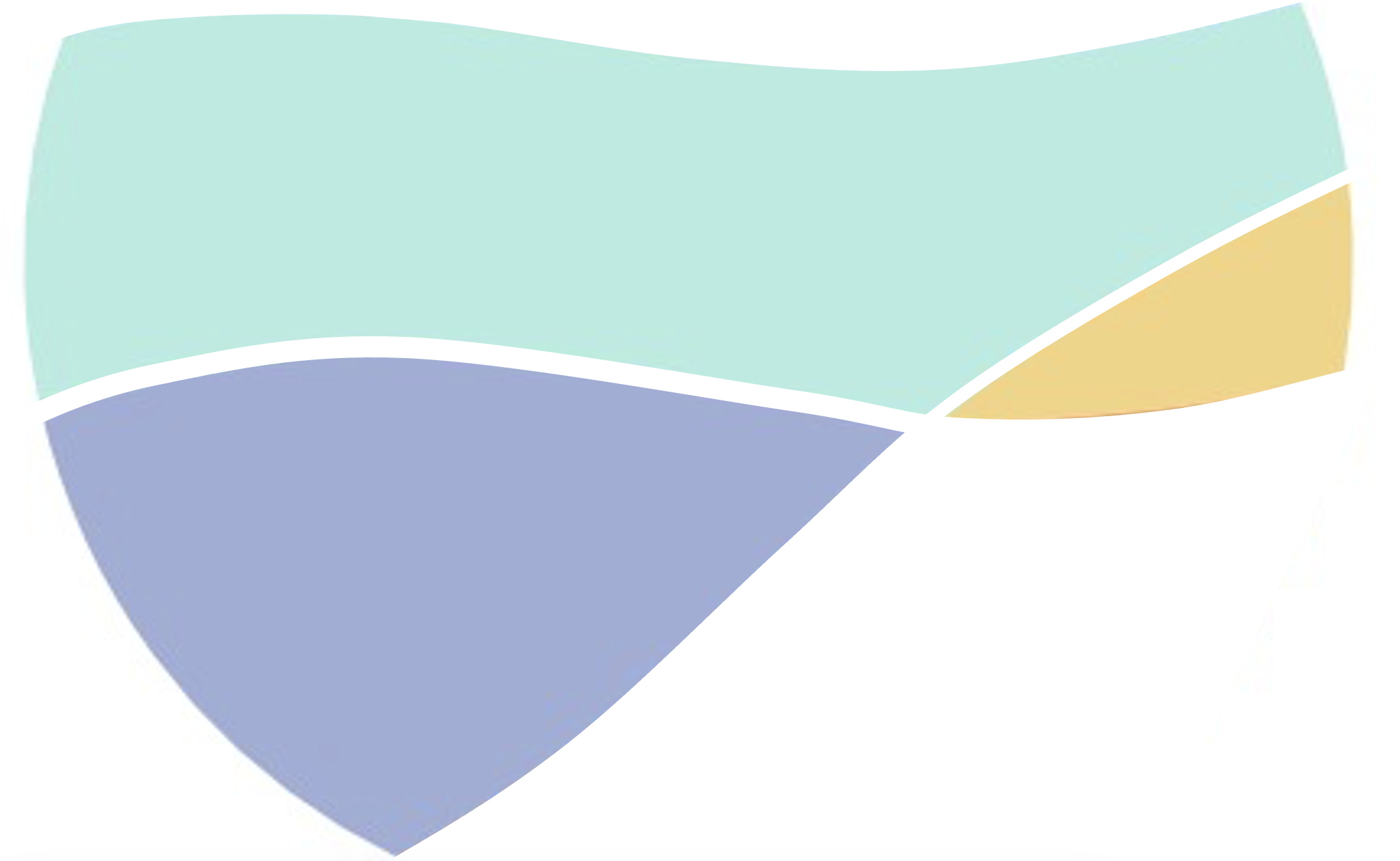 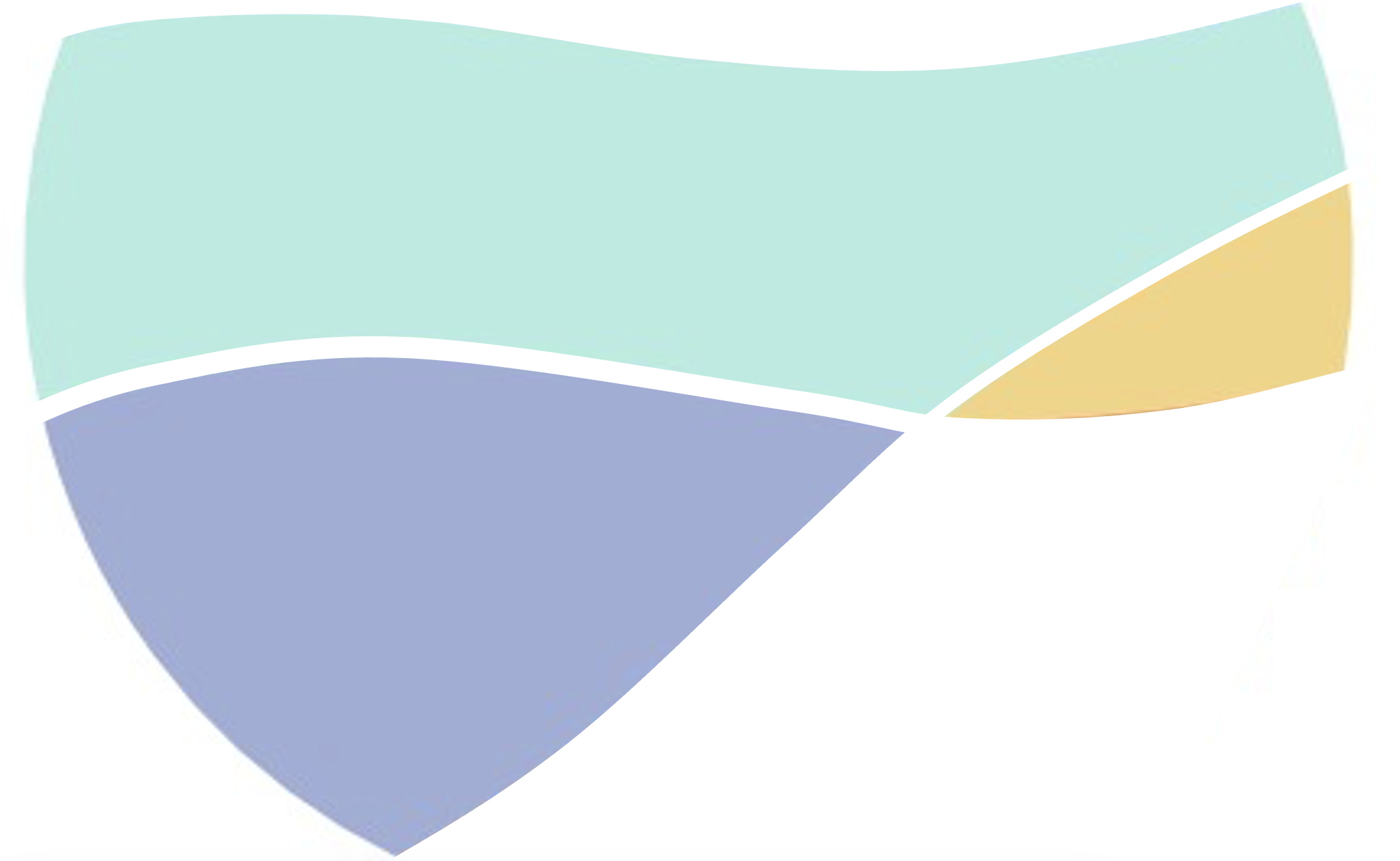 Resultados: Forecast
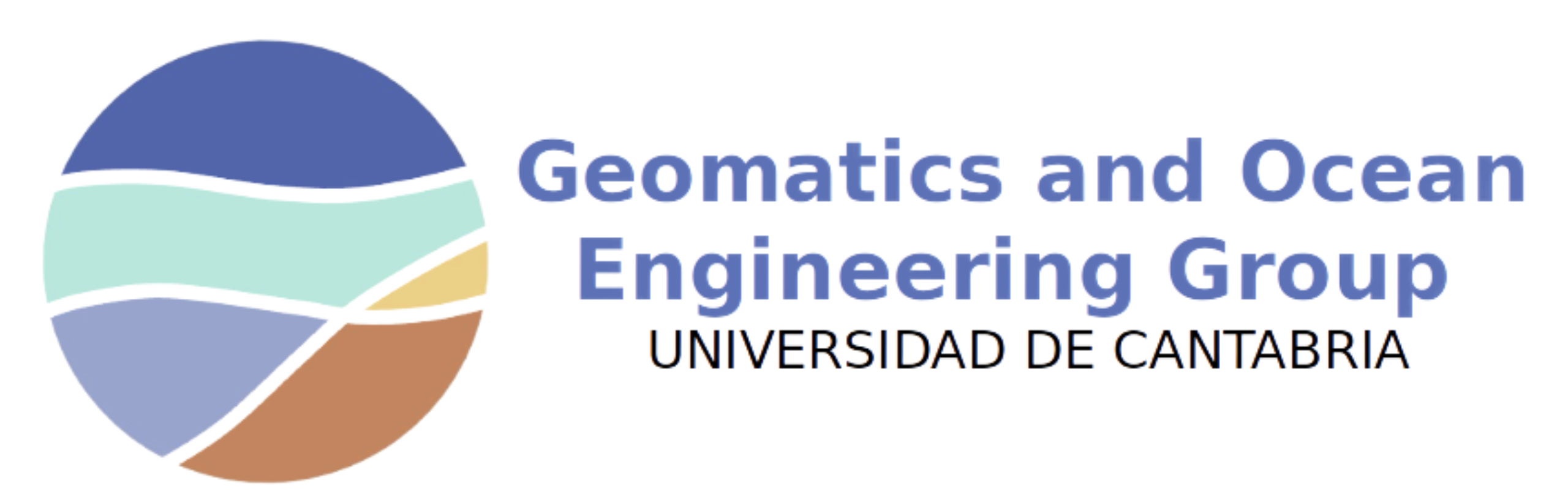 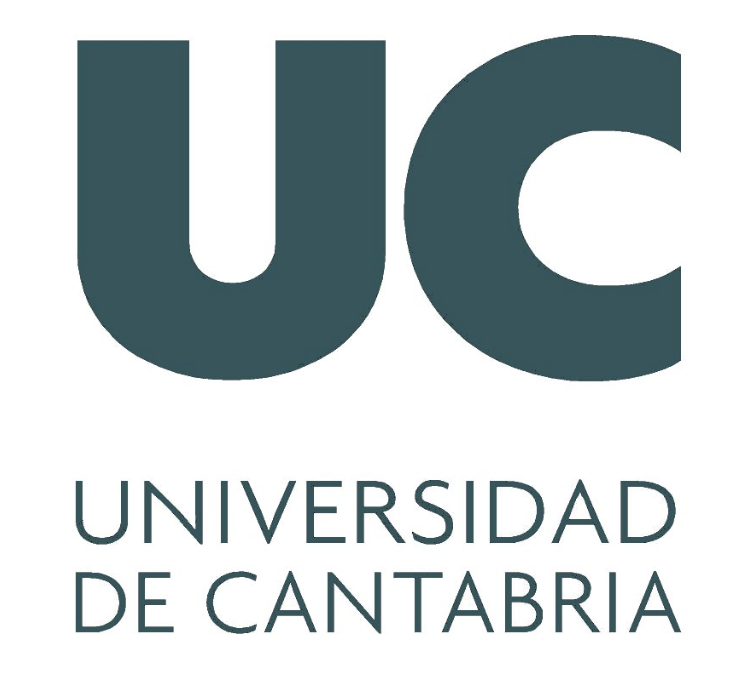 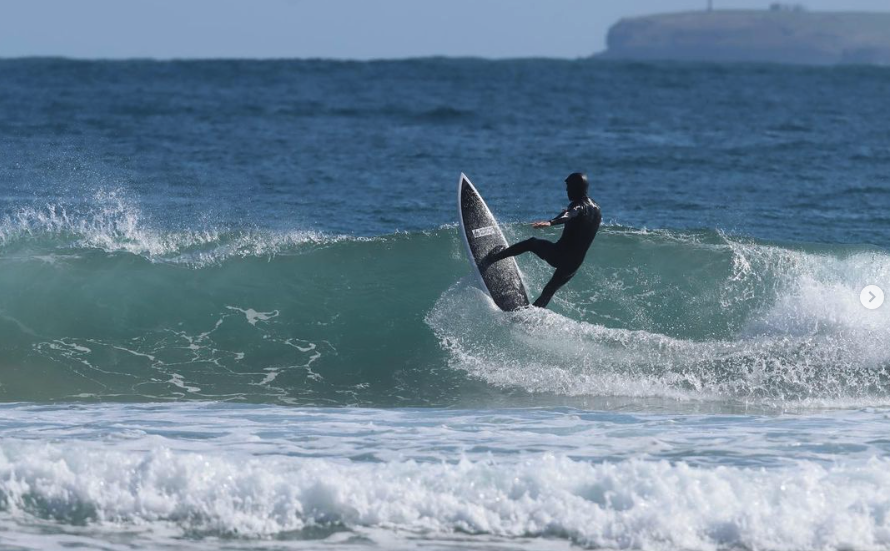 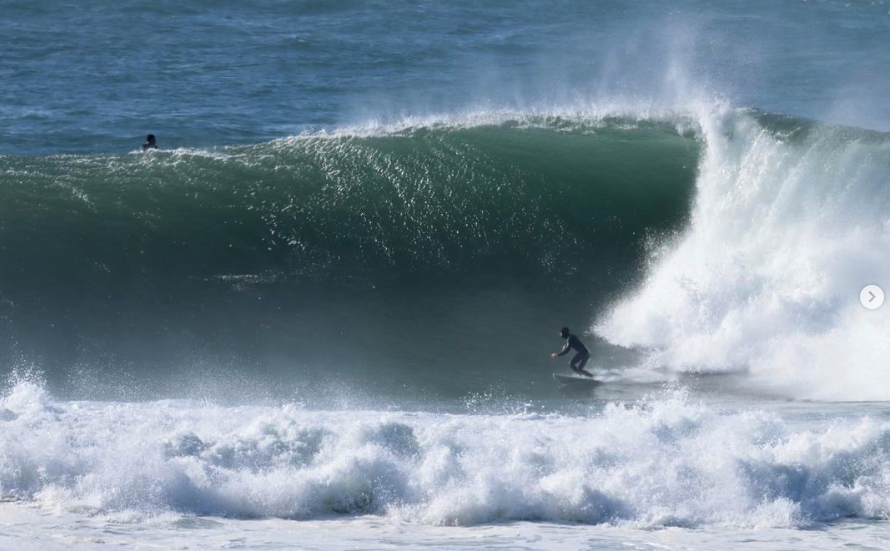 1
2
@desde_la_orilla
@desde_la_orilla
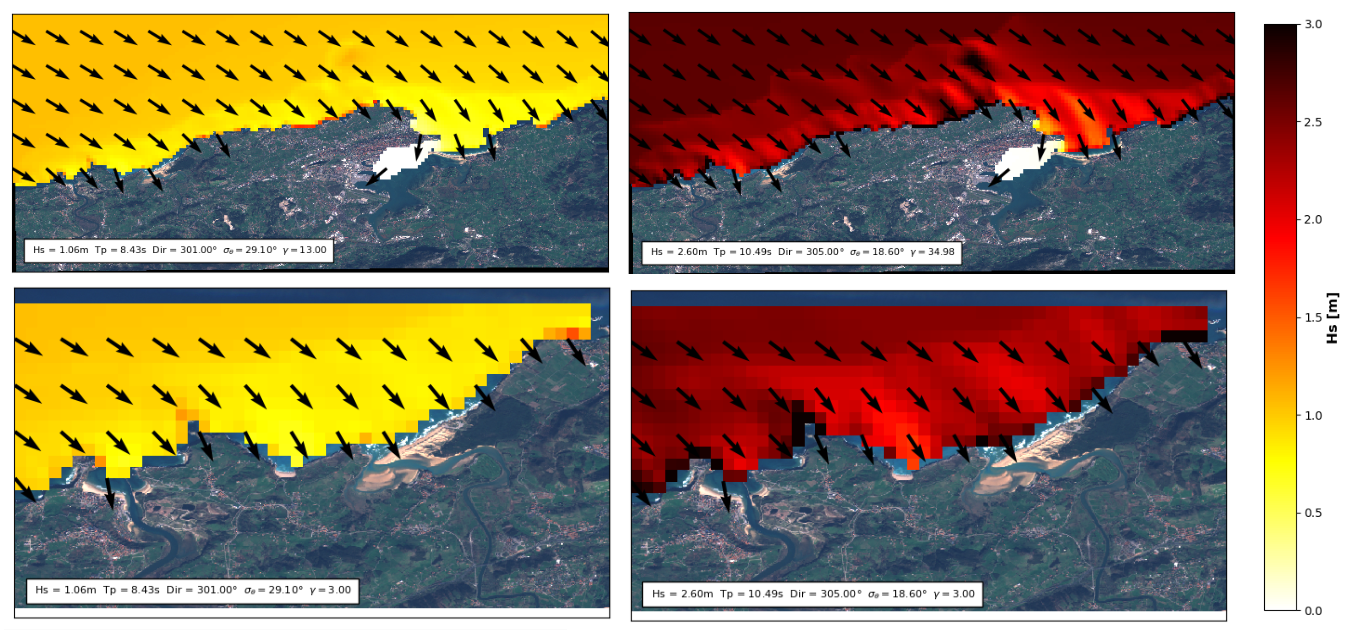 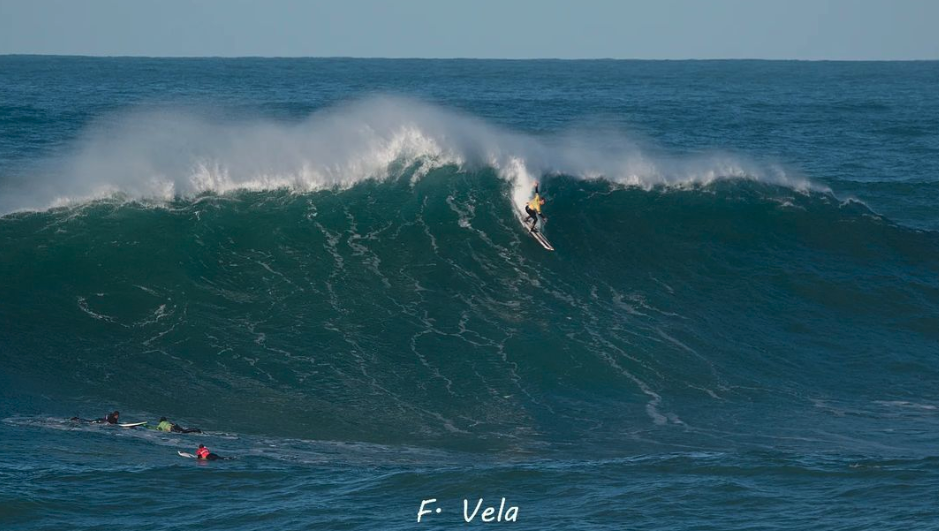 3
3
2
1
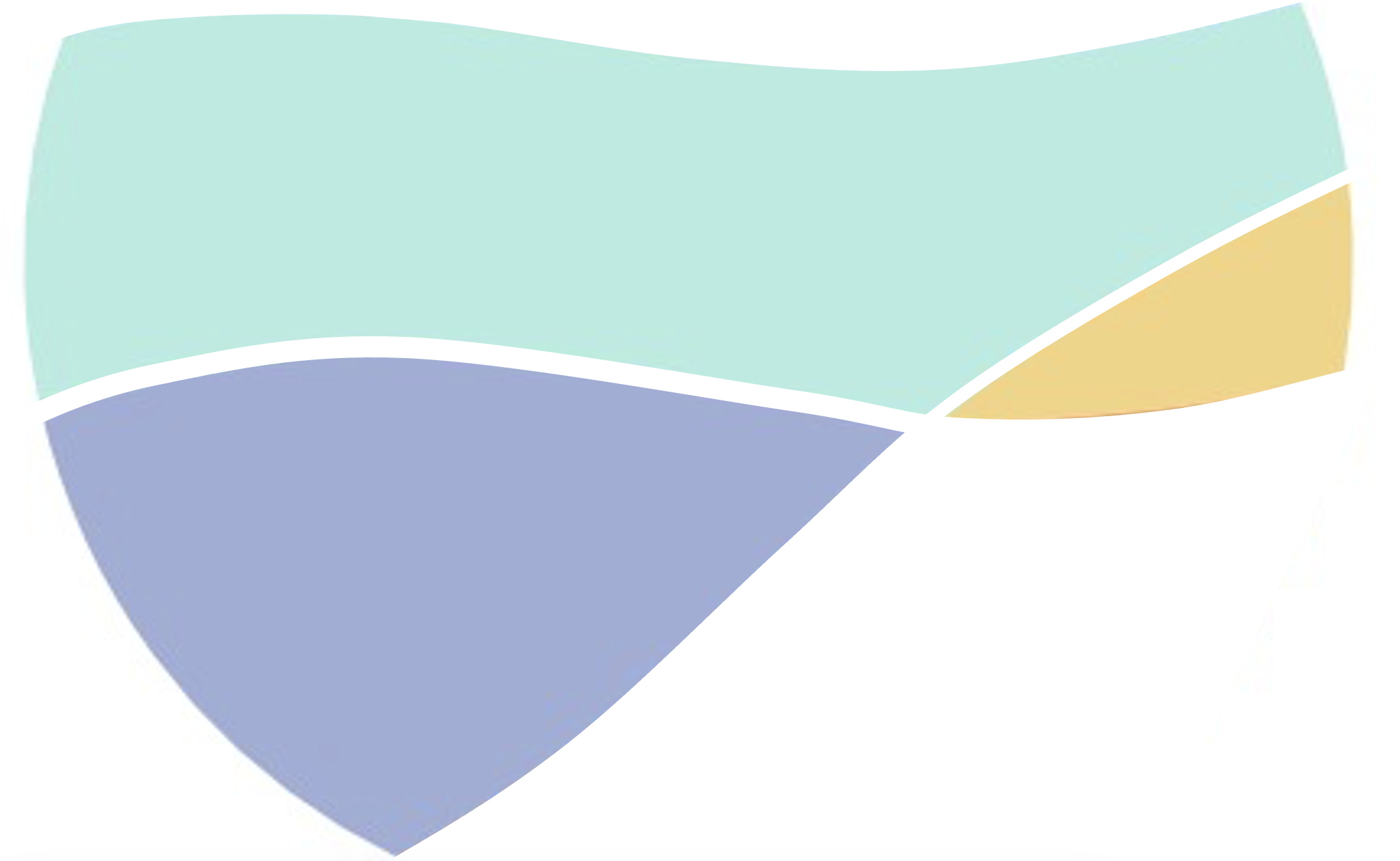 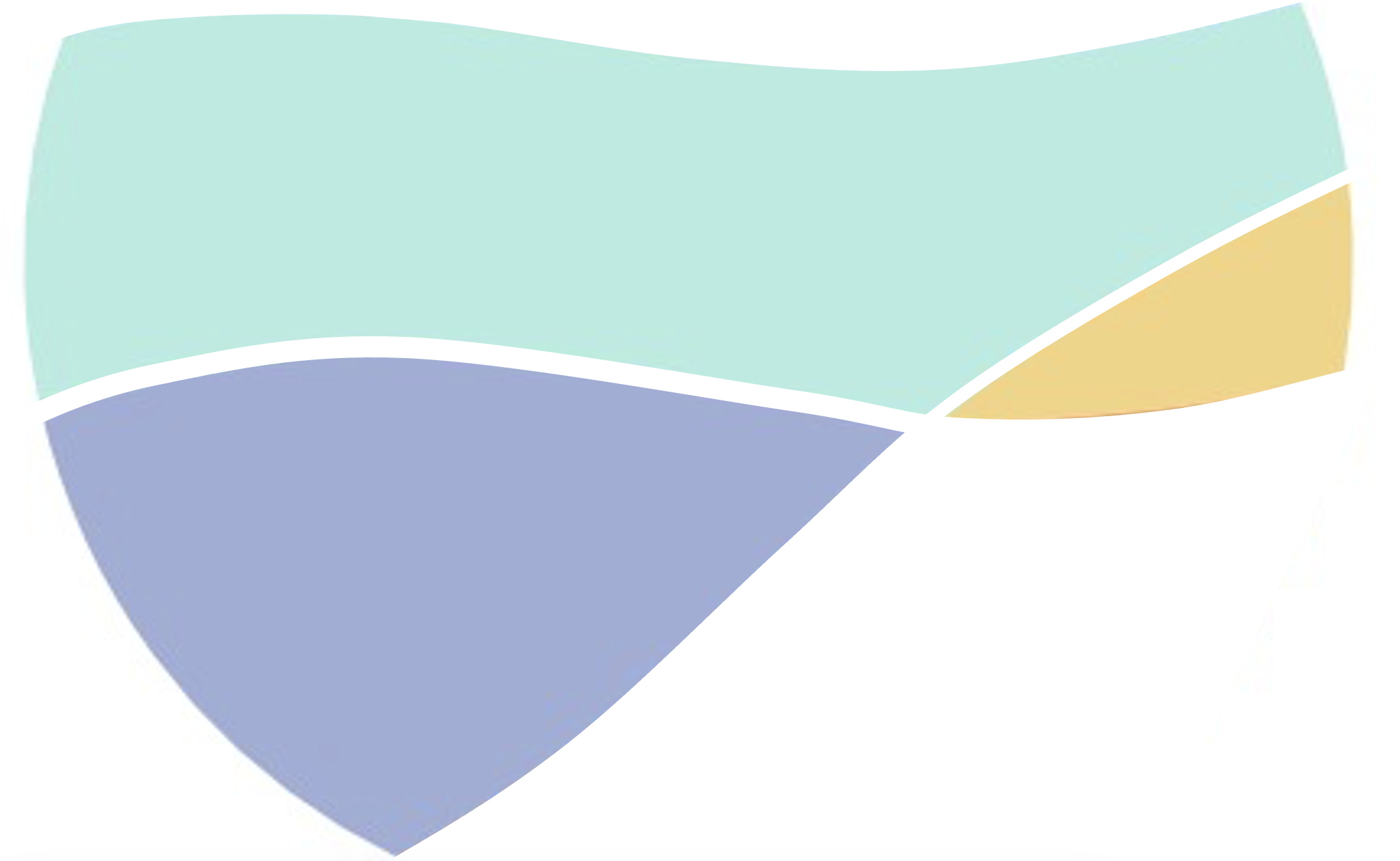 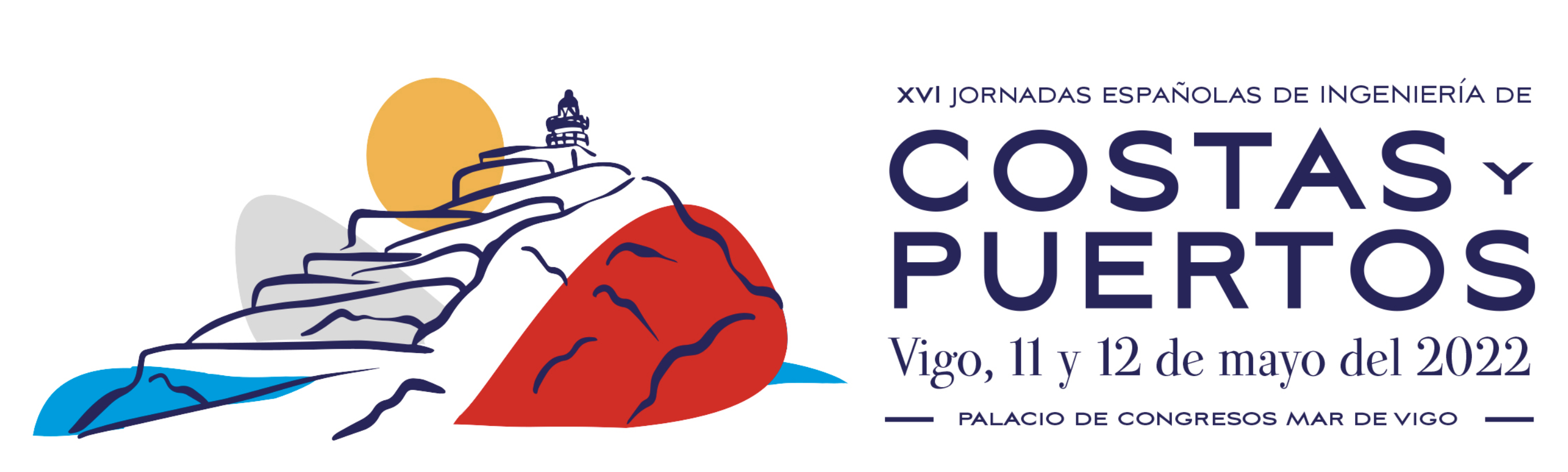 javier.tausia@unican.es
geoocean.unican.es
Javier Tausía Hoyal
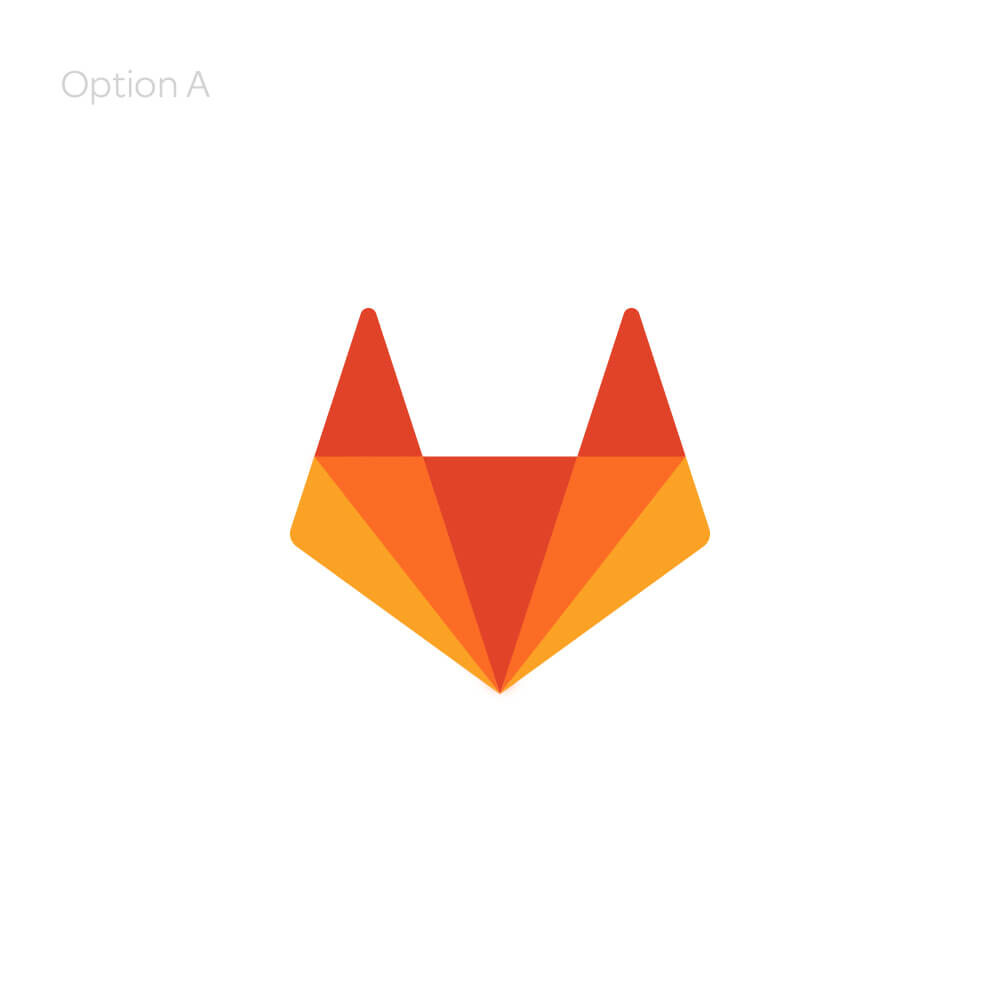 https://gitlab.com/geoocean/bluemath/bluemath-projects/calvalwaves
https://gitlab.com/geoocean/bluemath/bluemath-projects/deliwaves
Agradecimientos
Este trabajo está financiado por el Ministerio de Ciencia e Innovación, bajo el proyecto de Plan Nacional “Beach4Cast” (PID2019-107053RB-I00).
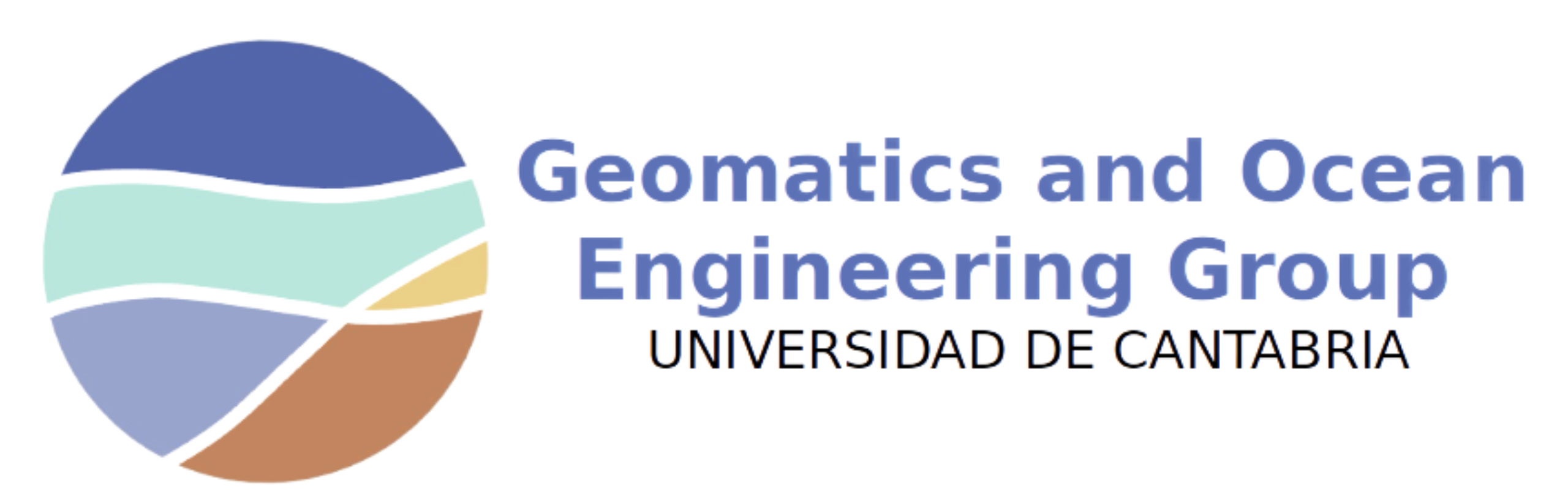 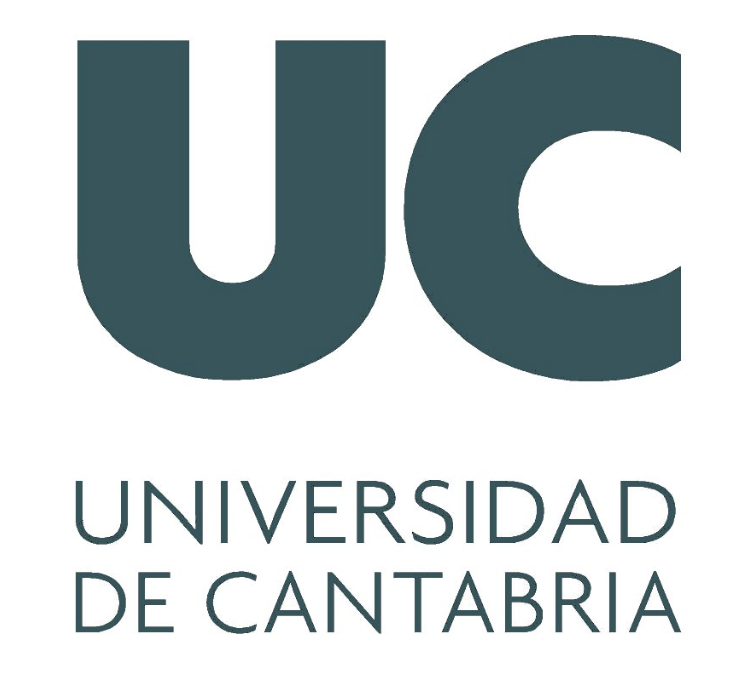